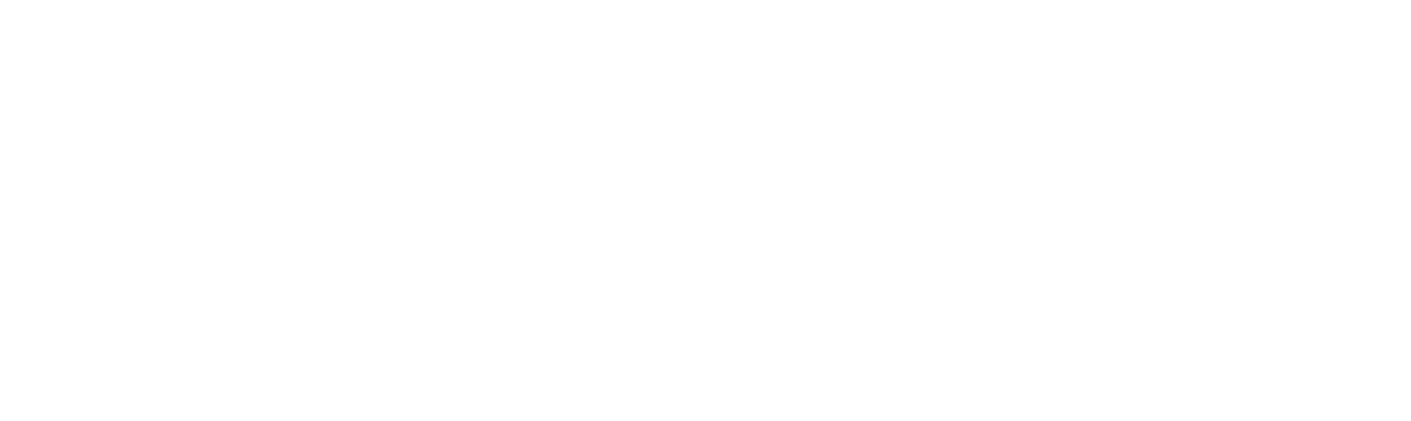 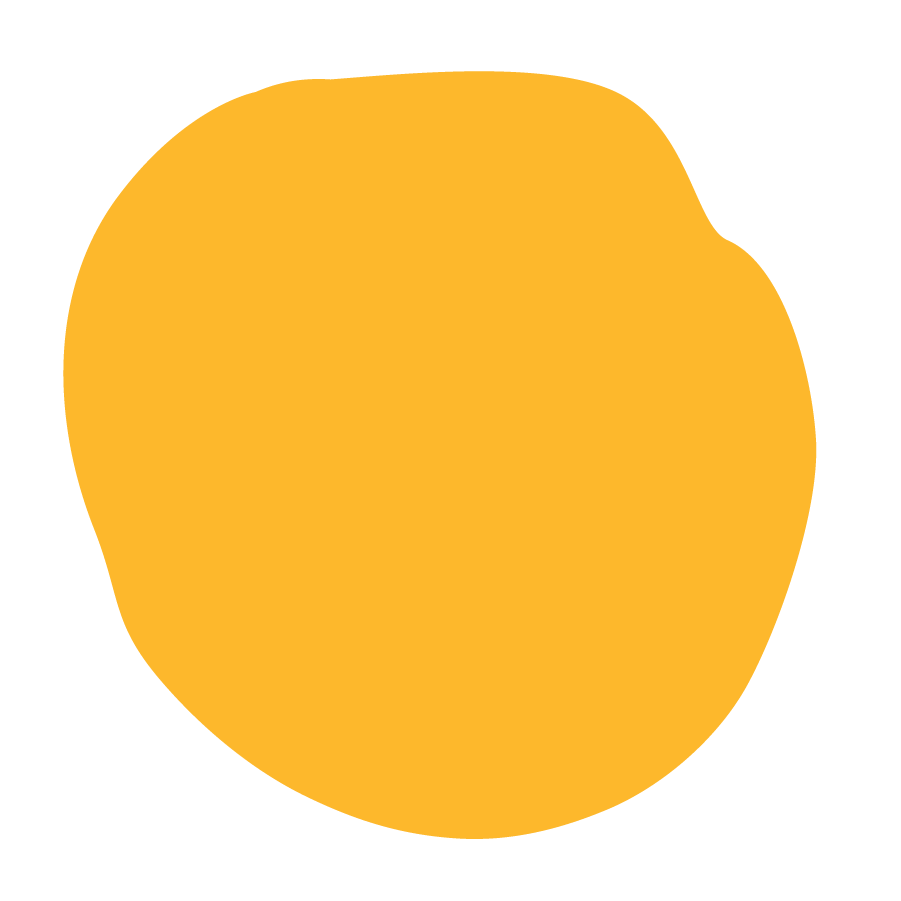 Undivided
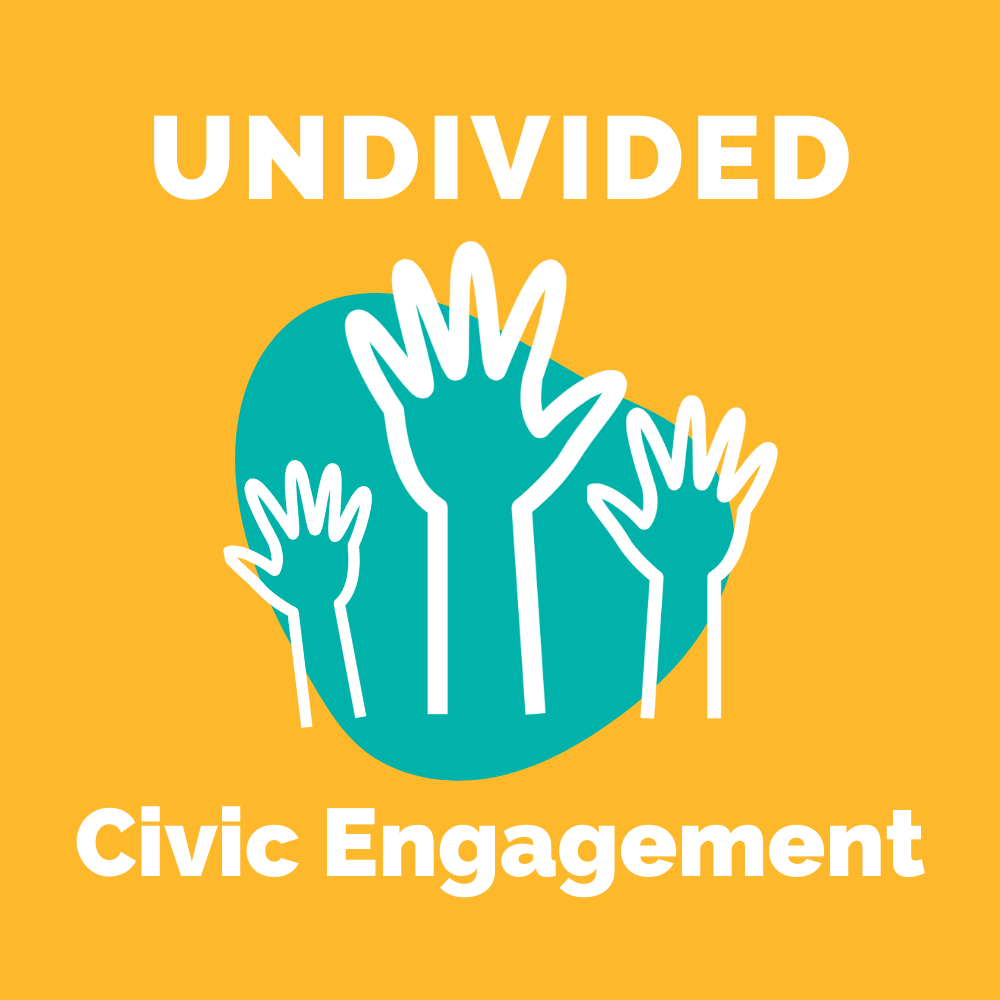 Civic Engagement
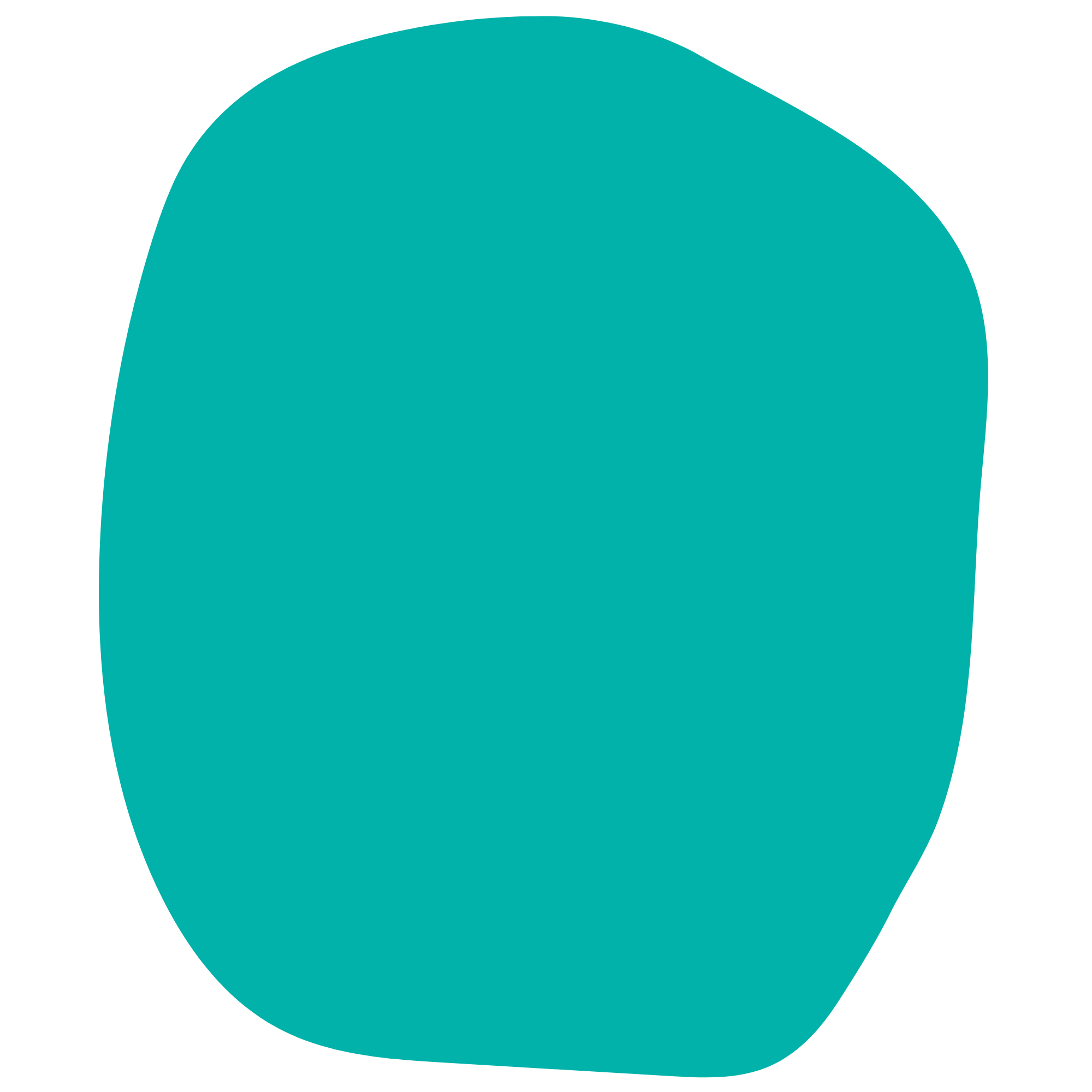 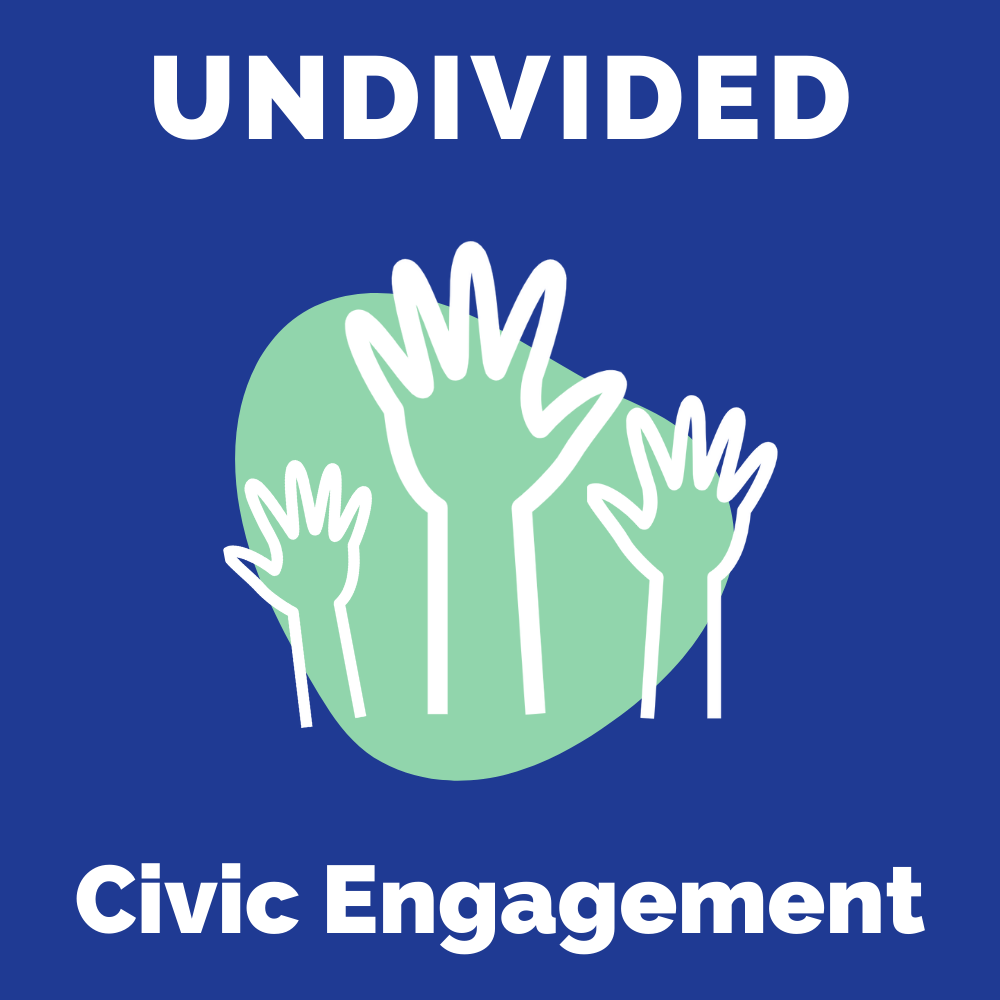 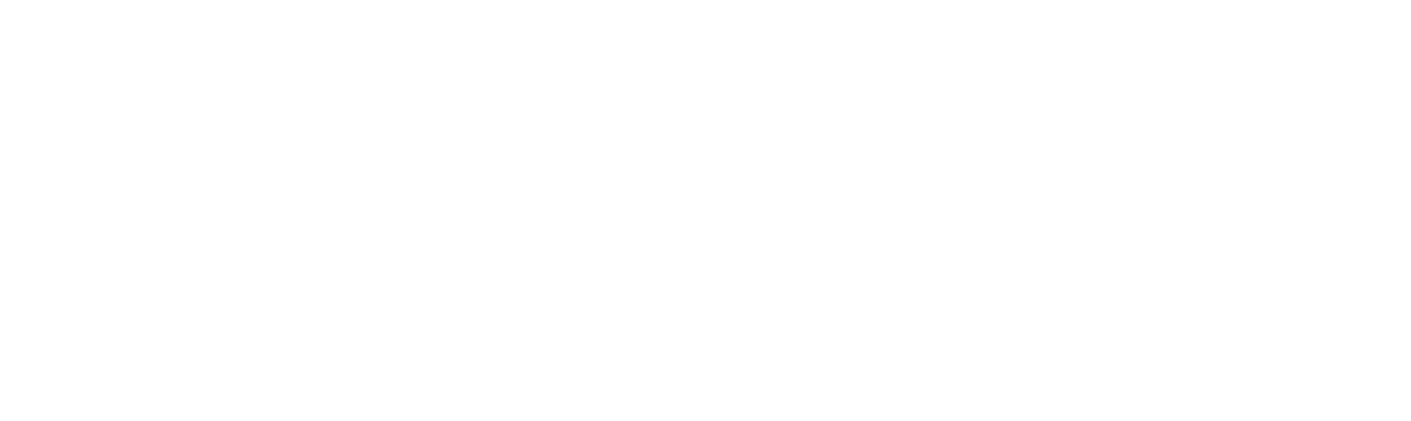 Day 1
Unit Launch & Introduction
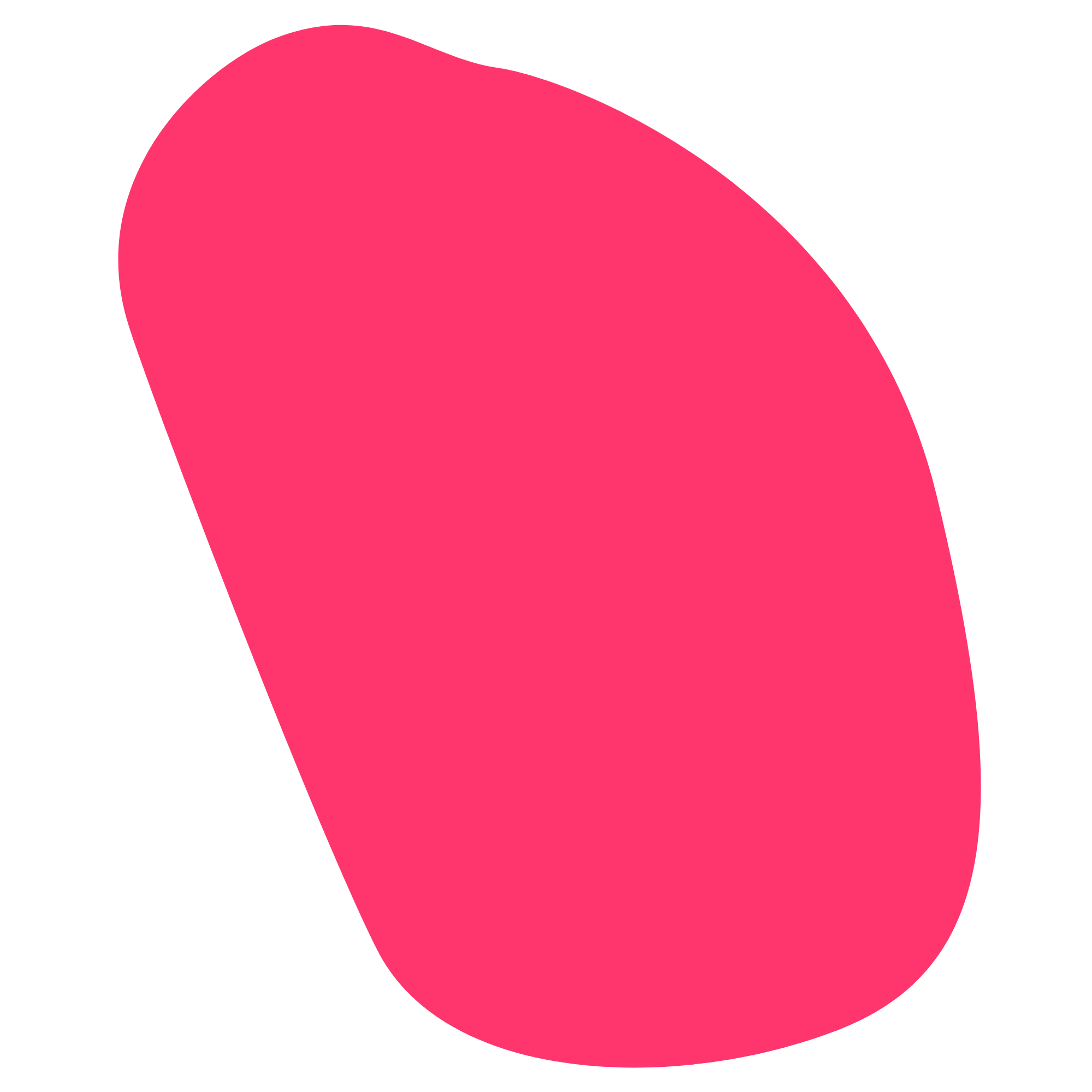 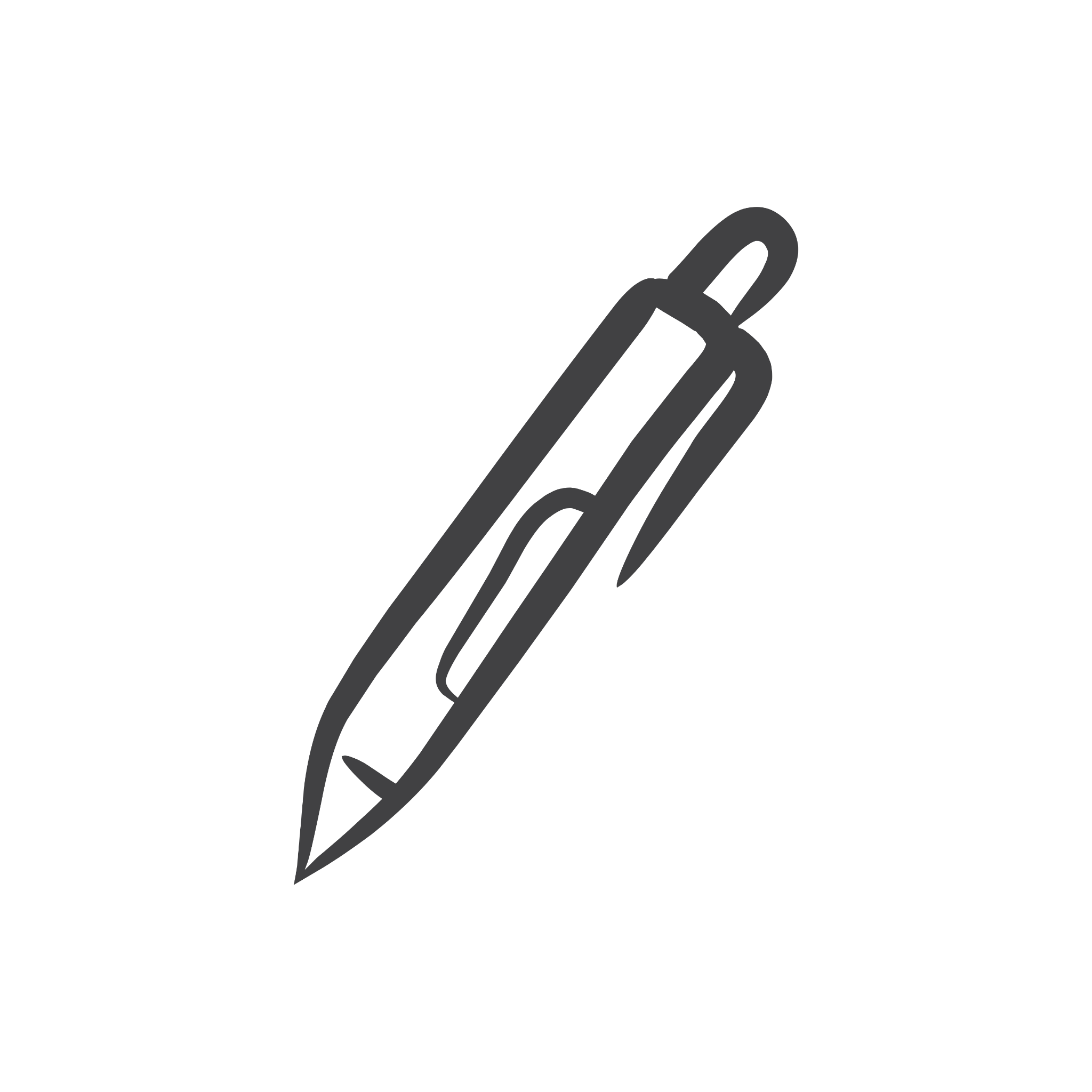 Do Now: Three Words Association Activity
[Speaker Notes: Warm up and Prime to the topics they will be exploring over the next couple days with this activity. 
Feel free to swap out different words as you see fit
This can be a silent activity until you have asked students to write down their words for each topic, or you can have students volunteer to share what they wrote as you go along]
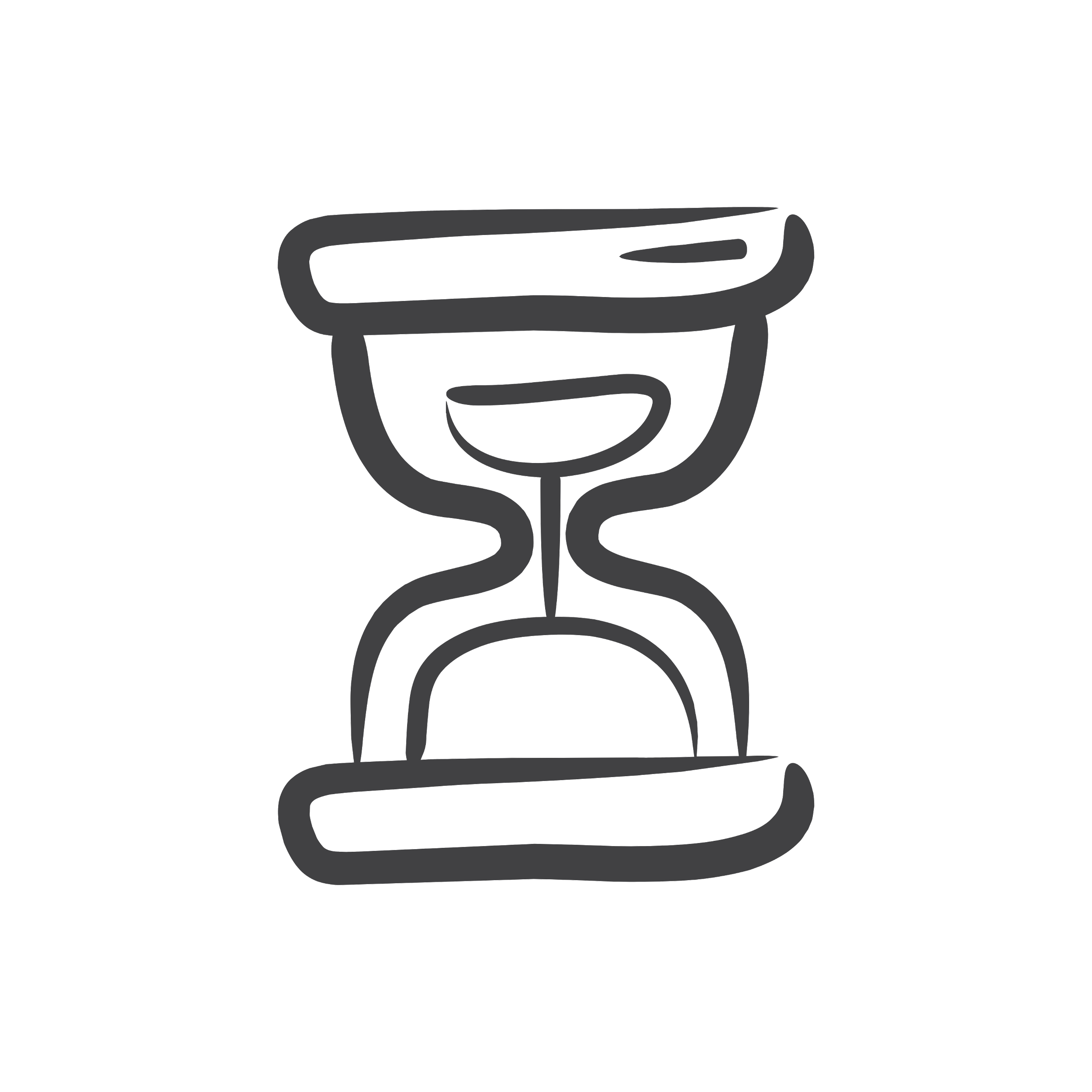 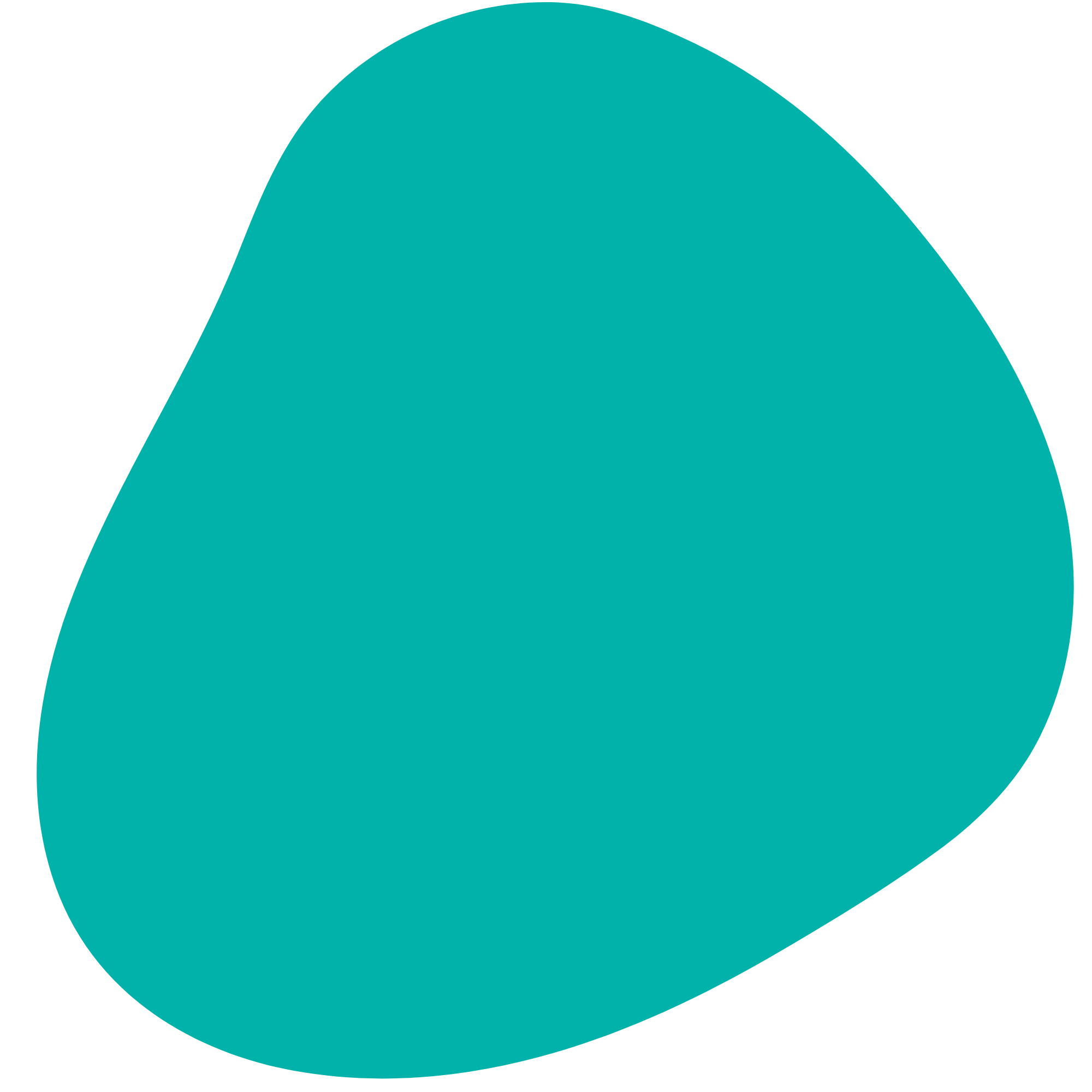 Agenda
Do Now: Word Association Game
Unit Introduction: Expectations, focus, & goals
Reading Kickoff: Read aloud & begin Policy Perspective handout
Closing
[Speaker Notes: Key Notes:
Note: Given choice of how to read the chapter with students, this lesson can be broken into two days, or any reading that is not completed in class may be assigned as homework]
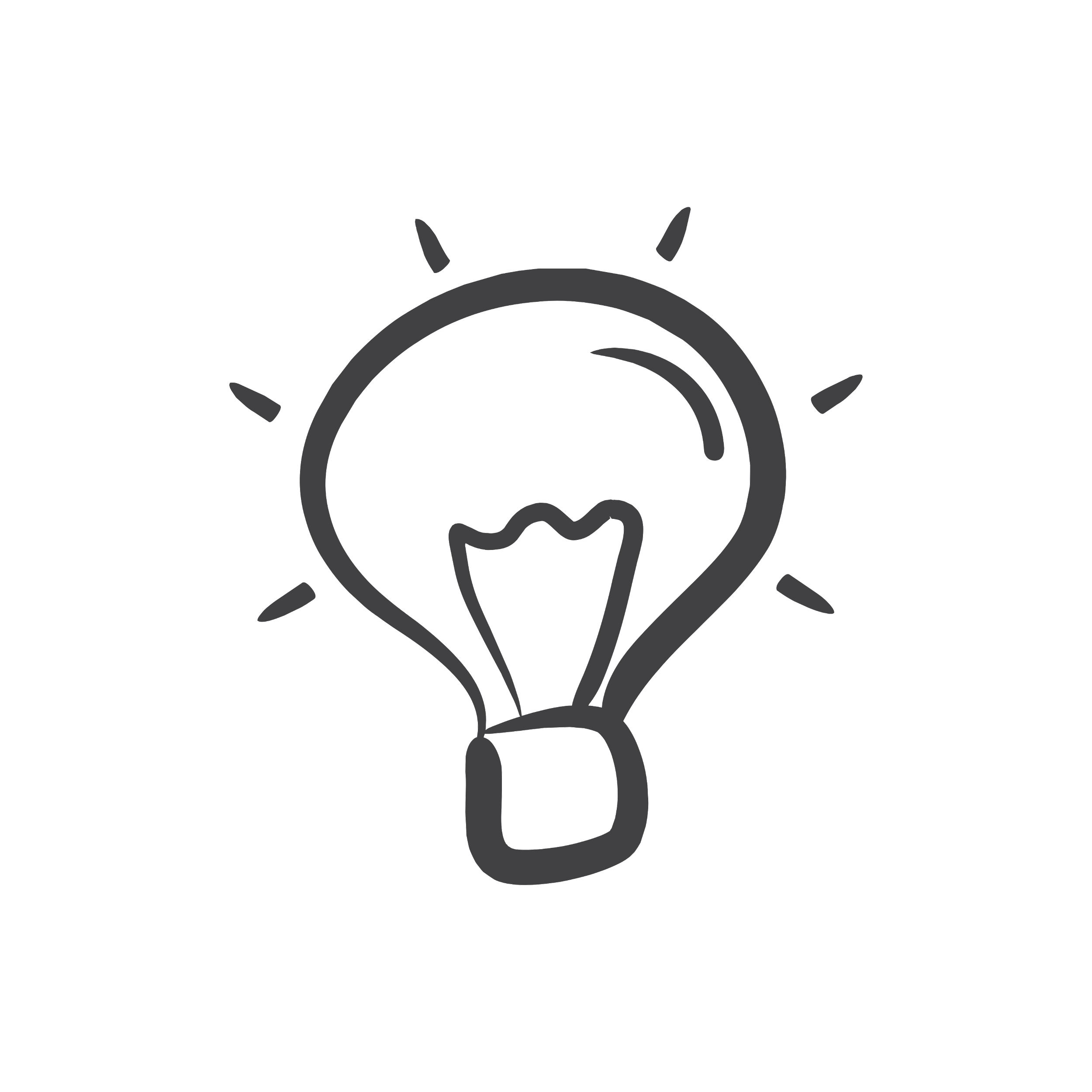 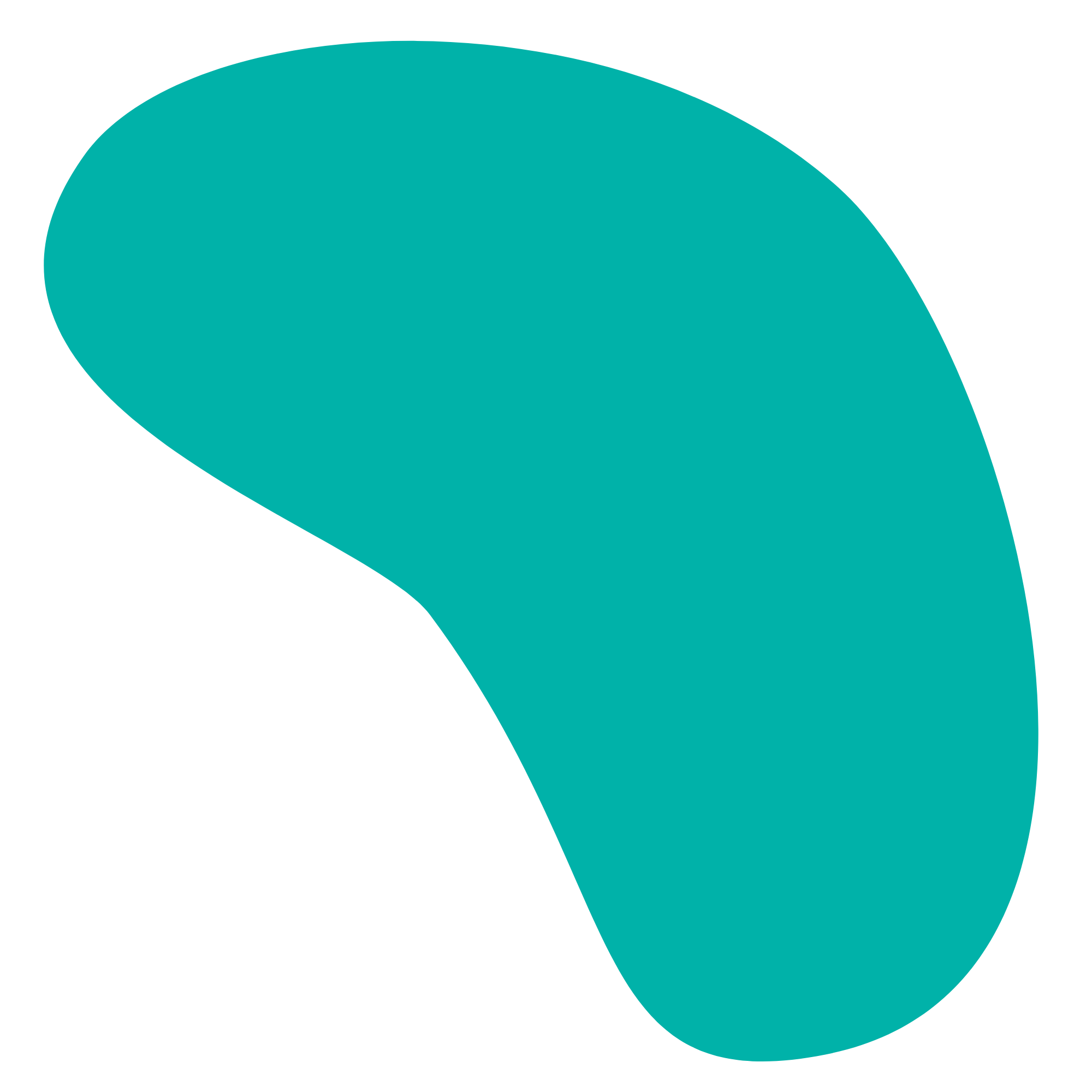 Objectives
Students will be able to:
Introduce the Undivided unit
Use critical listening skills to learn about the life and work of Locking Up Our Own author, James Forman, Jr.
Begin reading Chapter 2 of Locking Up Our Own
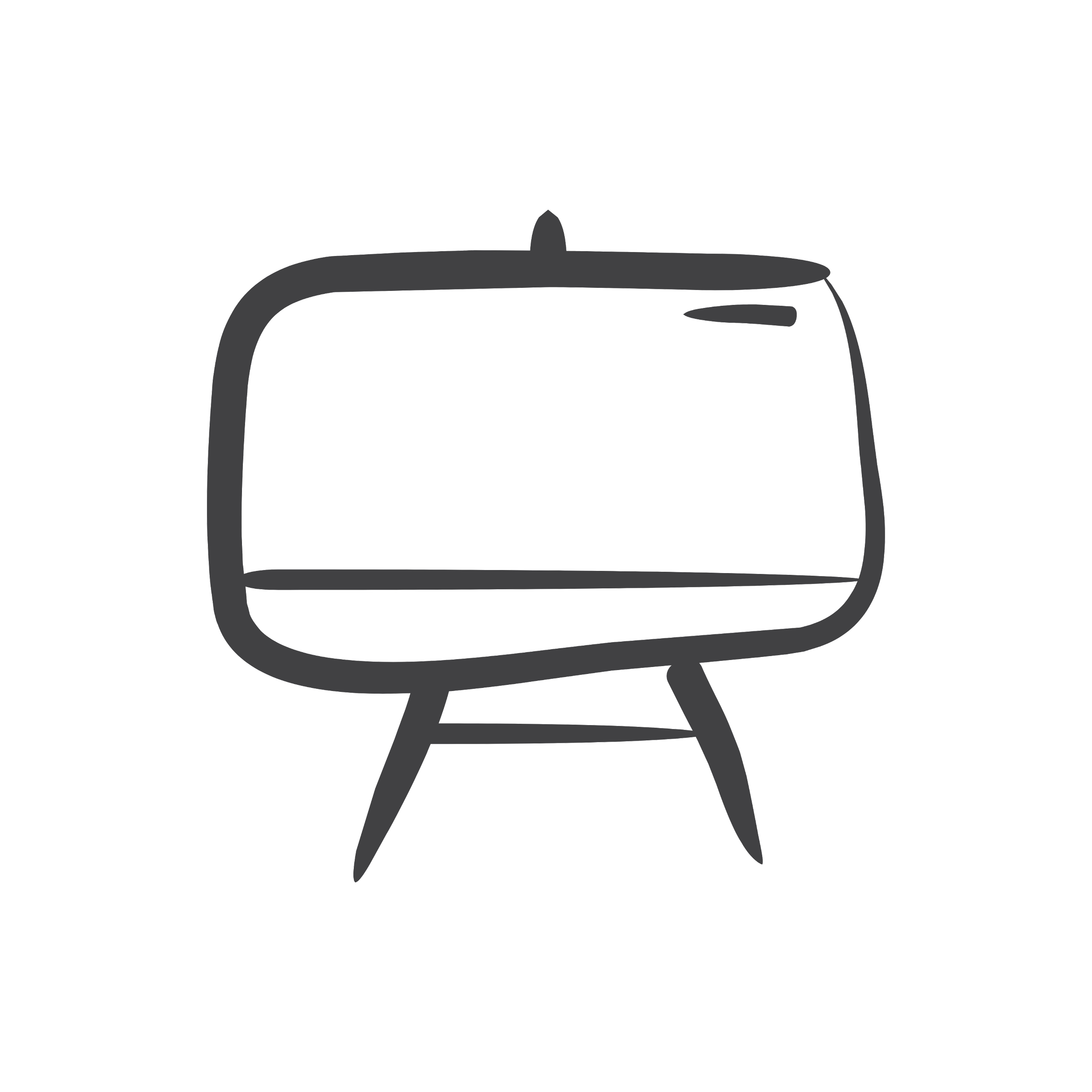 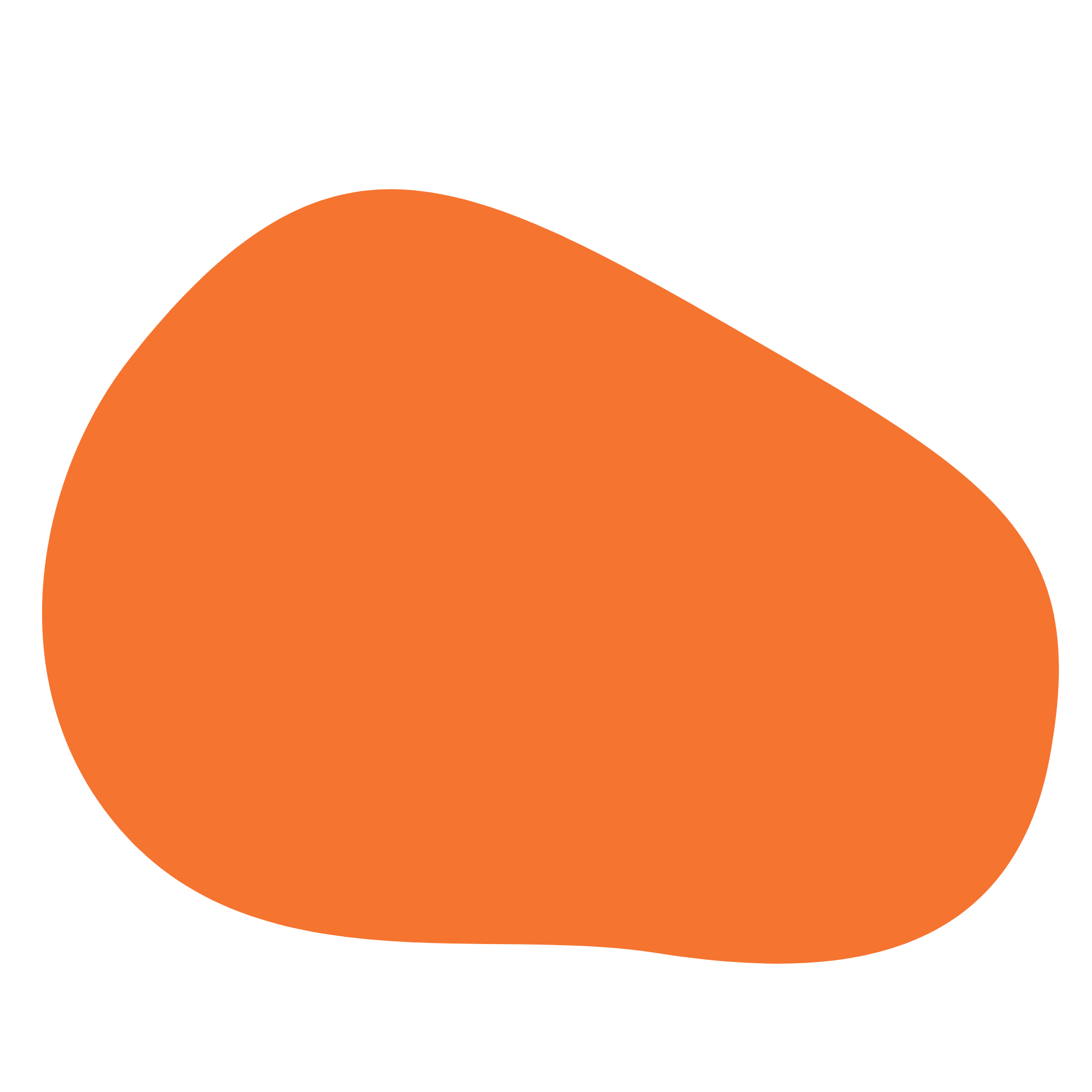 Introduction: What is Locking Up Our Own?
Over the next several days, we will be reading a Chapter from the book, Locking Up Our Own, by James Forman, Jr. and using it to explore gun control both in 1970’s Washington, DC and today across America
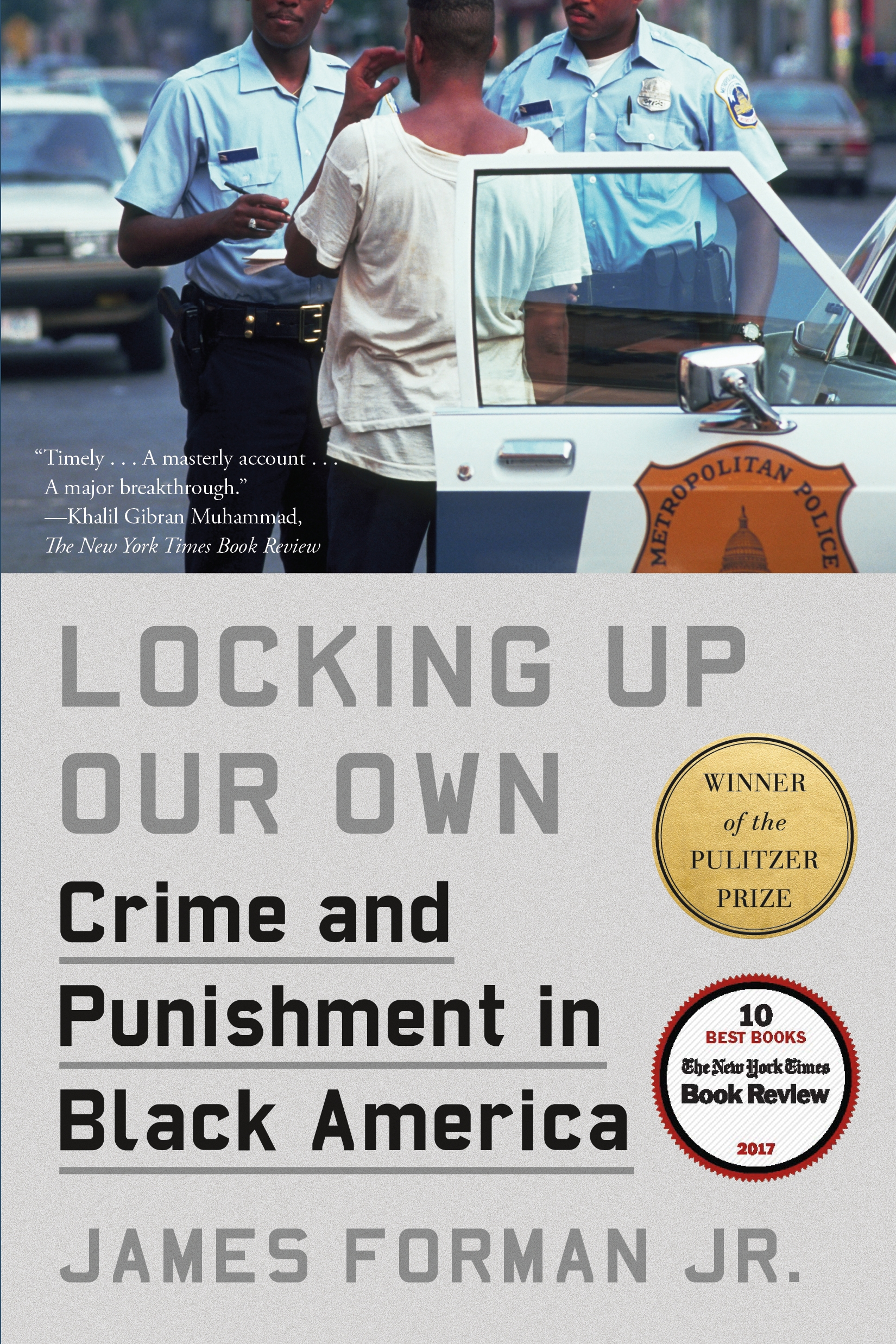 [Speaker Notes: Tell students they will be exploring a chapter from the book Locking Up Our Own by James Forman, Jr. Explain that the book’s genre is nonfiction.]
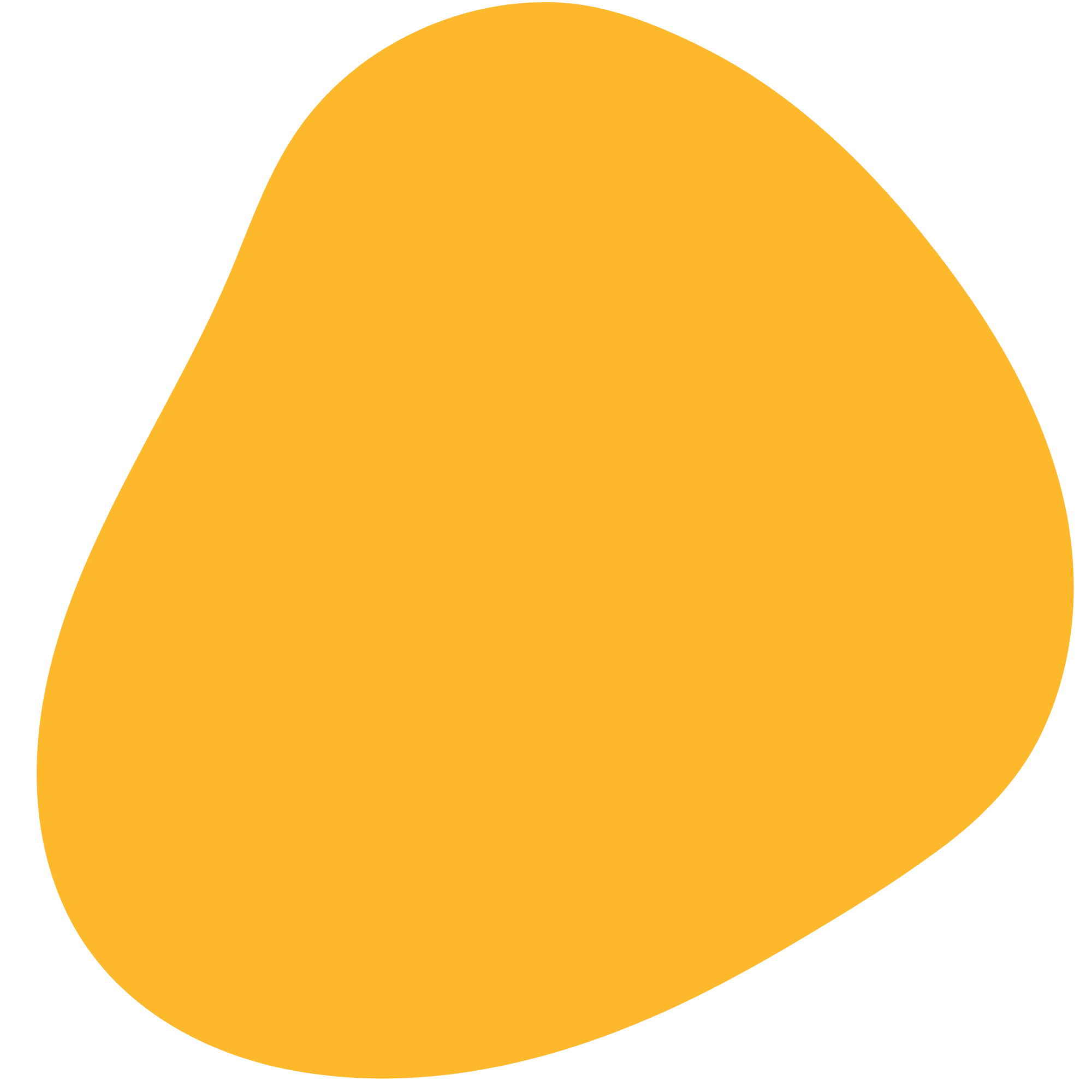 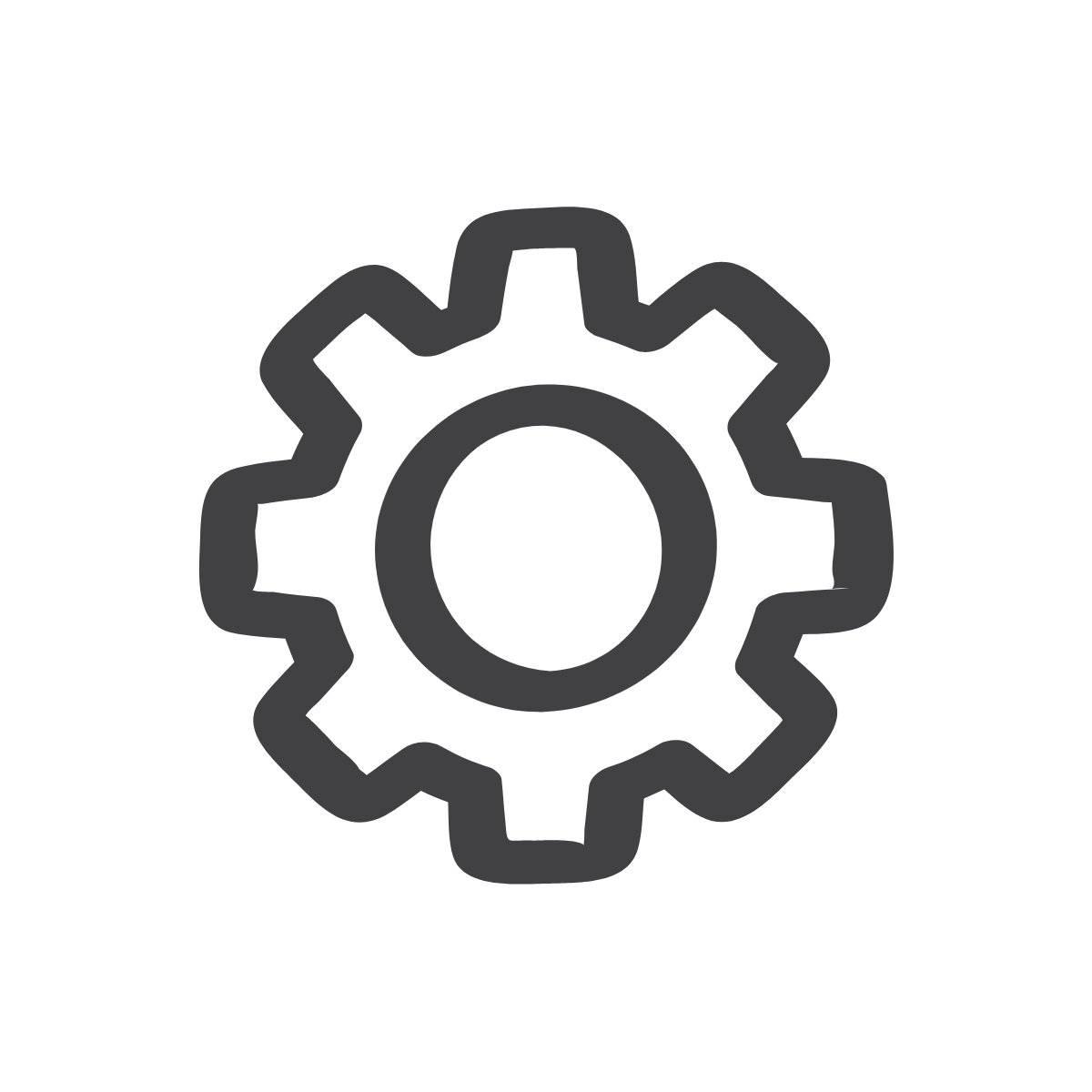 Activity
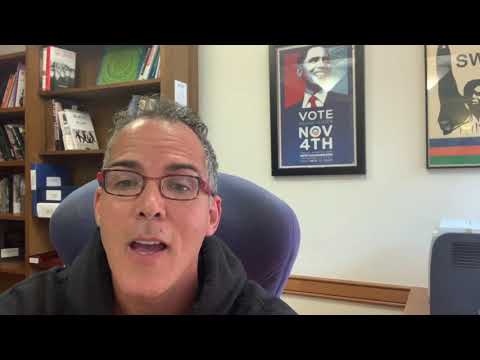 LAUNCH VIDEO!
[Speaker Notes: Share this 1.5 minute video with your class to launch the initiative]
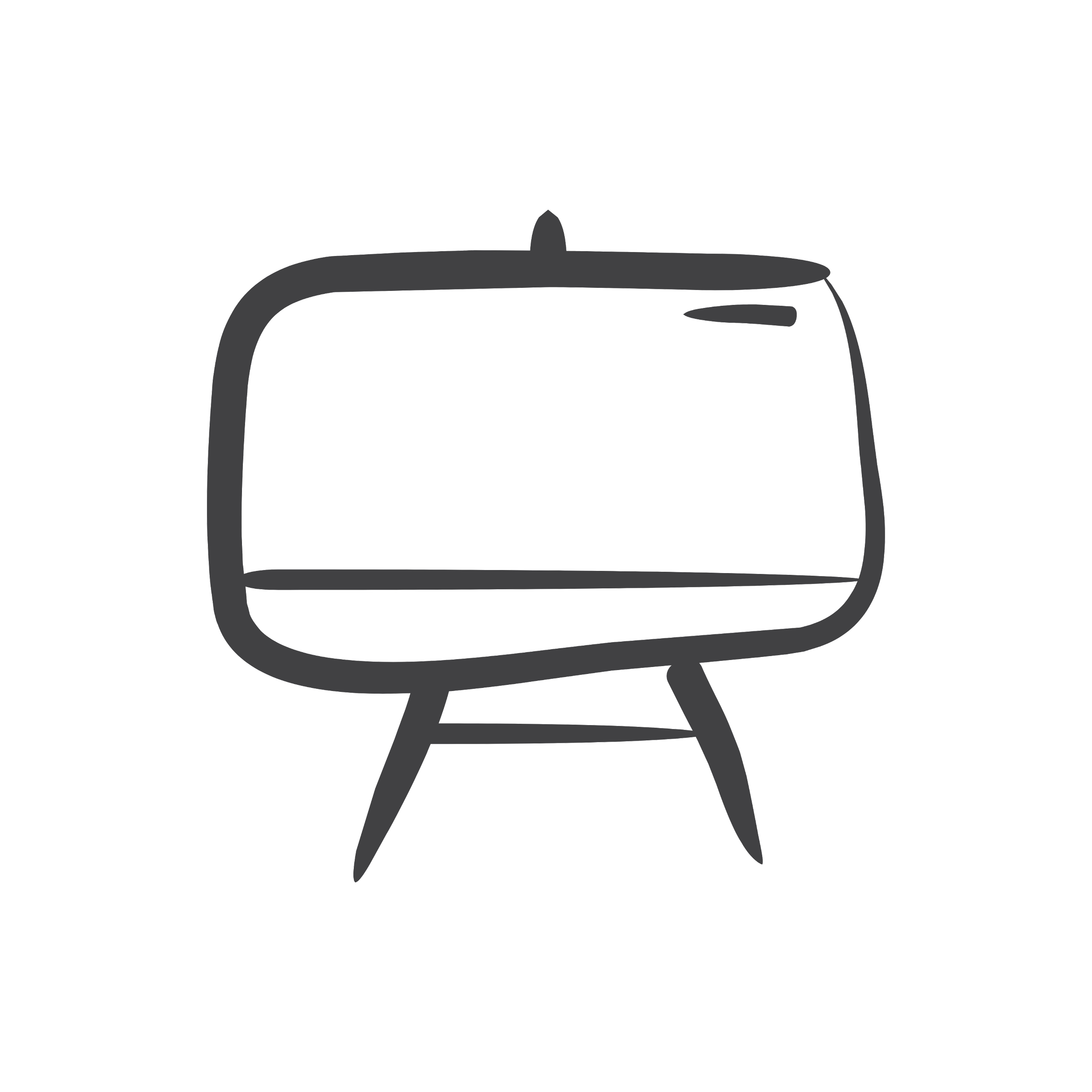 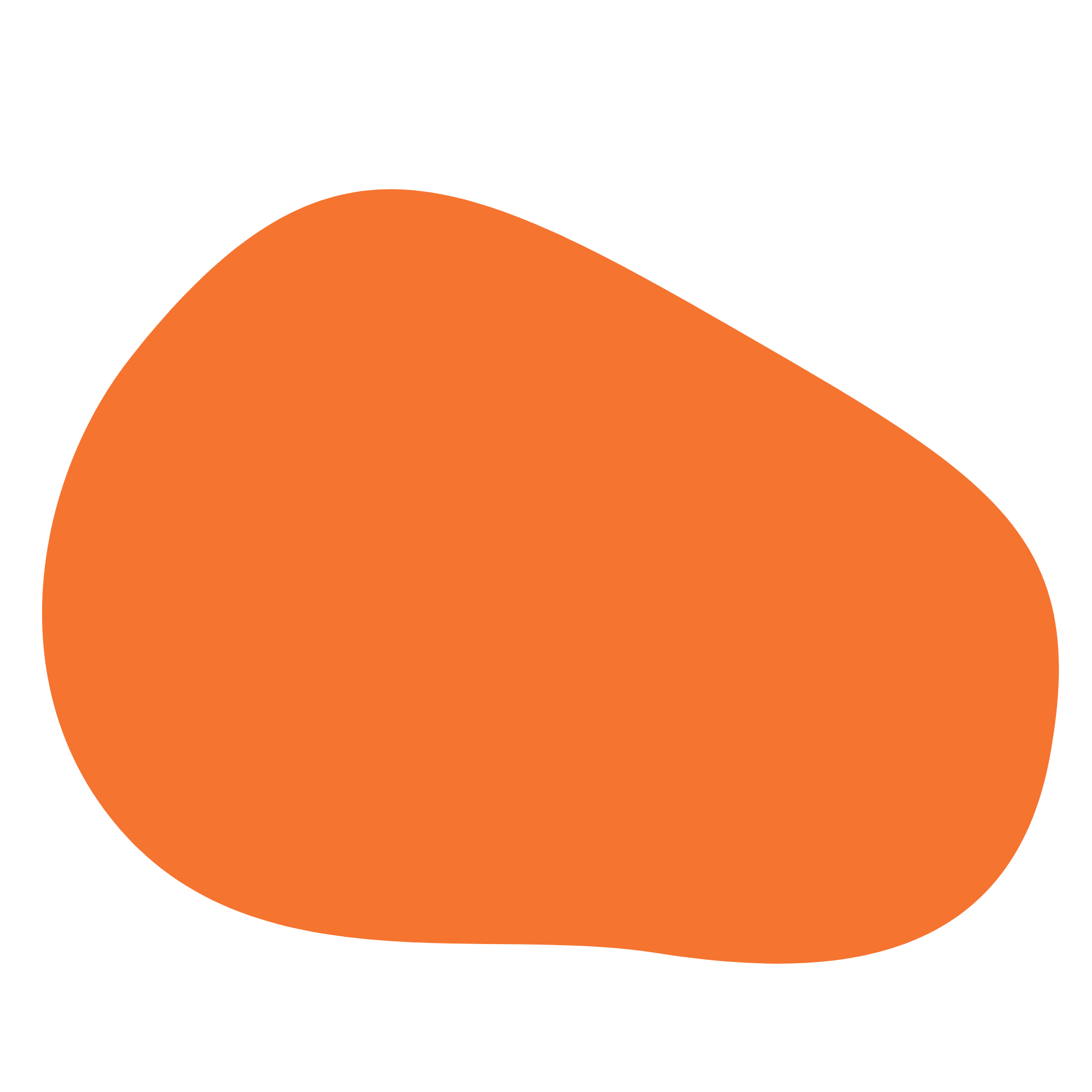 Introduction: What to Expect
Throughout this unit we will:
Read and analyze Chapter Two of the book Locking Up Our Own to identifying key policy perspectives on gun control
Prepare for and participate in a mock city council meeting
Learn about gun control in American today and how to advocate for changes in our community
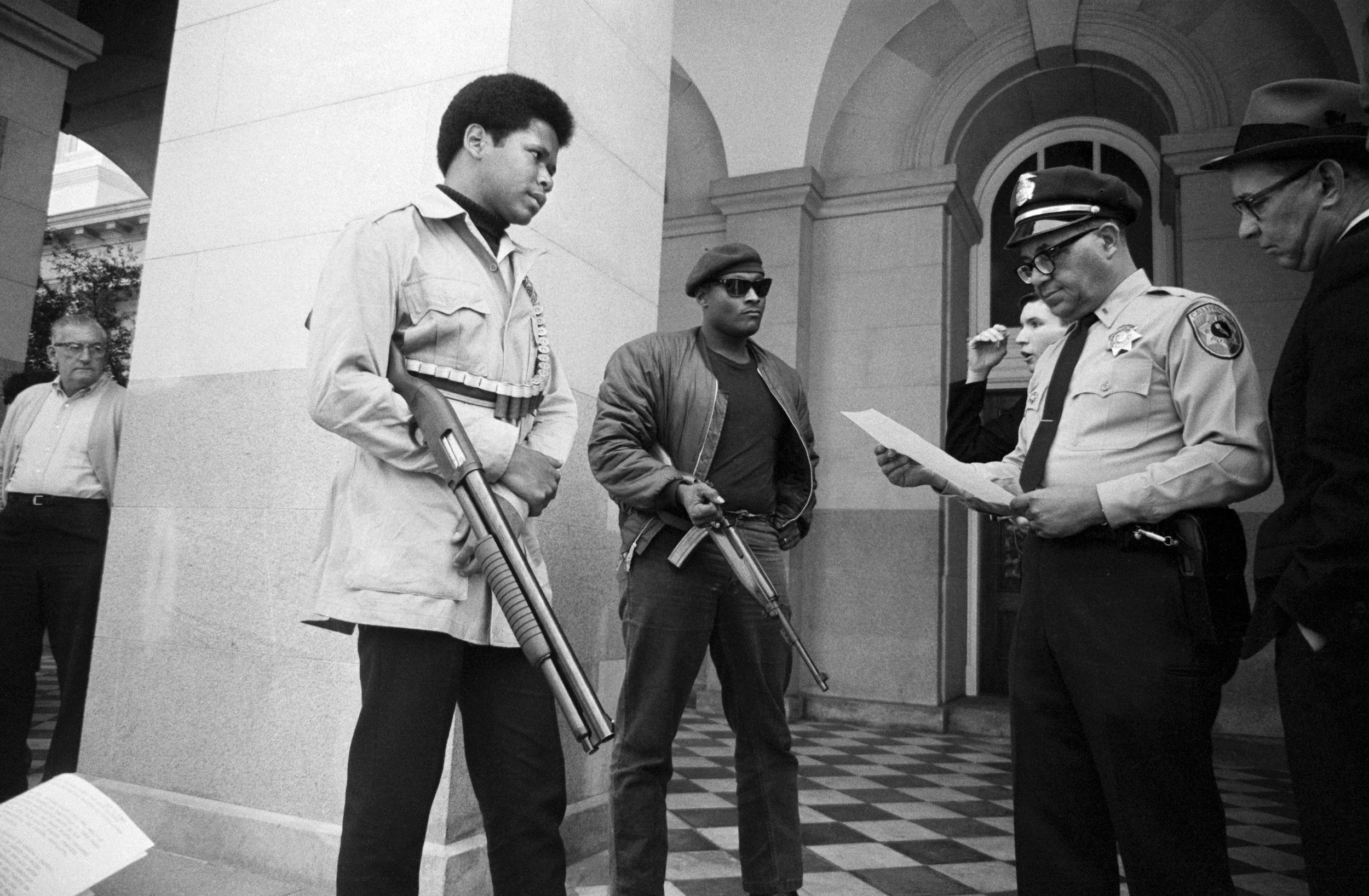 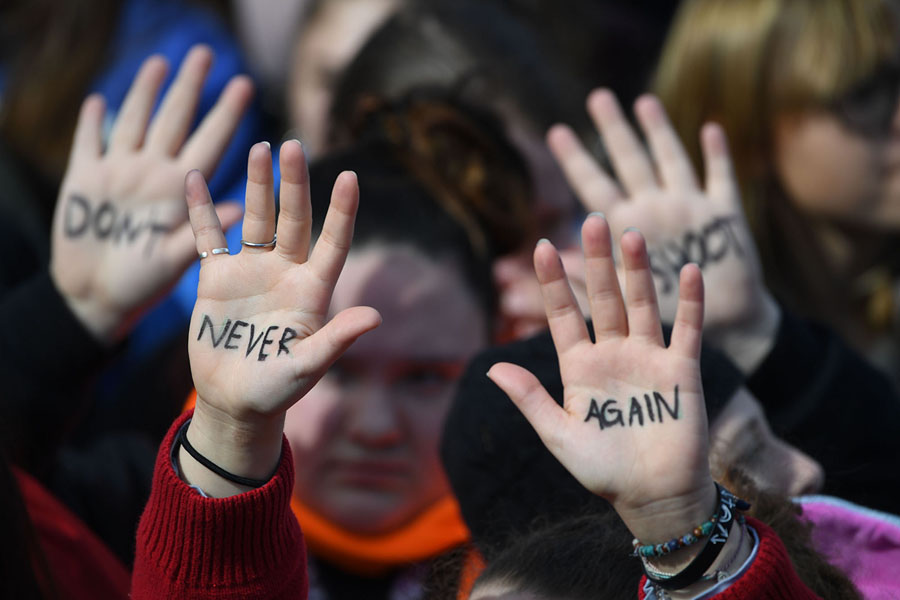 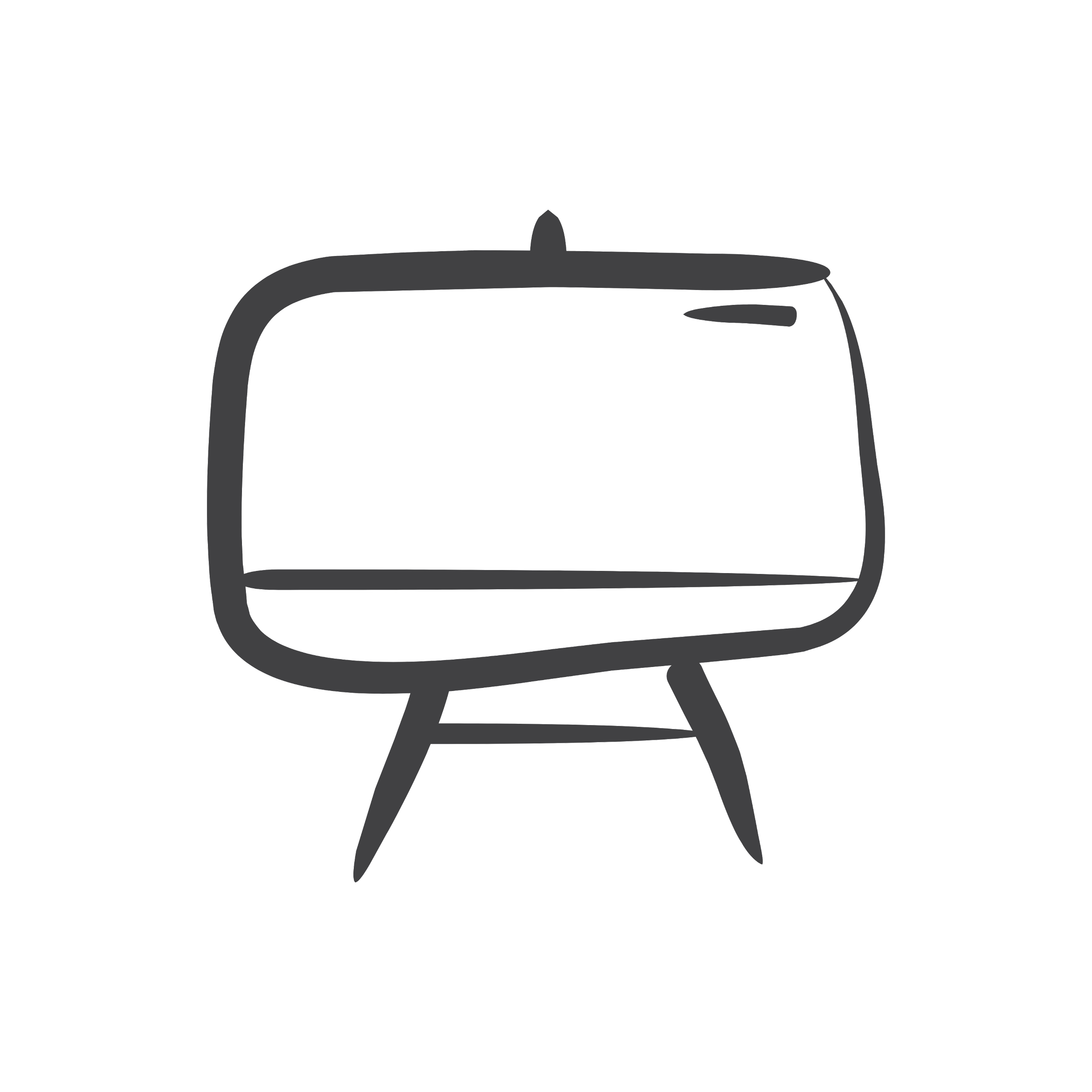 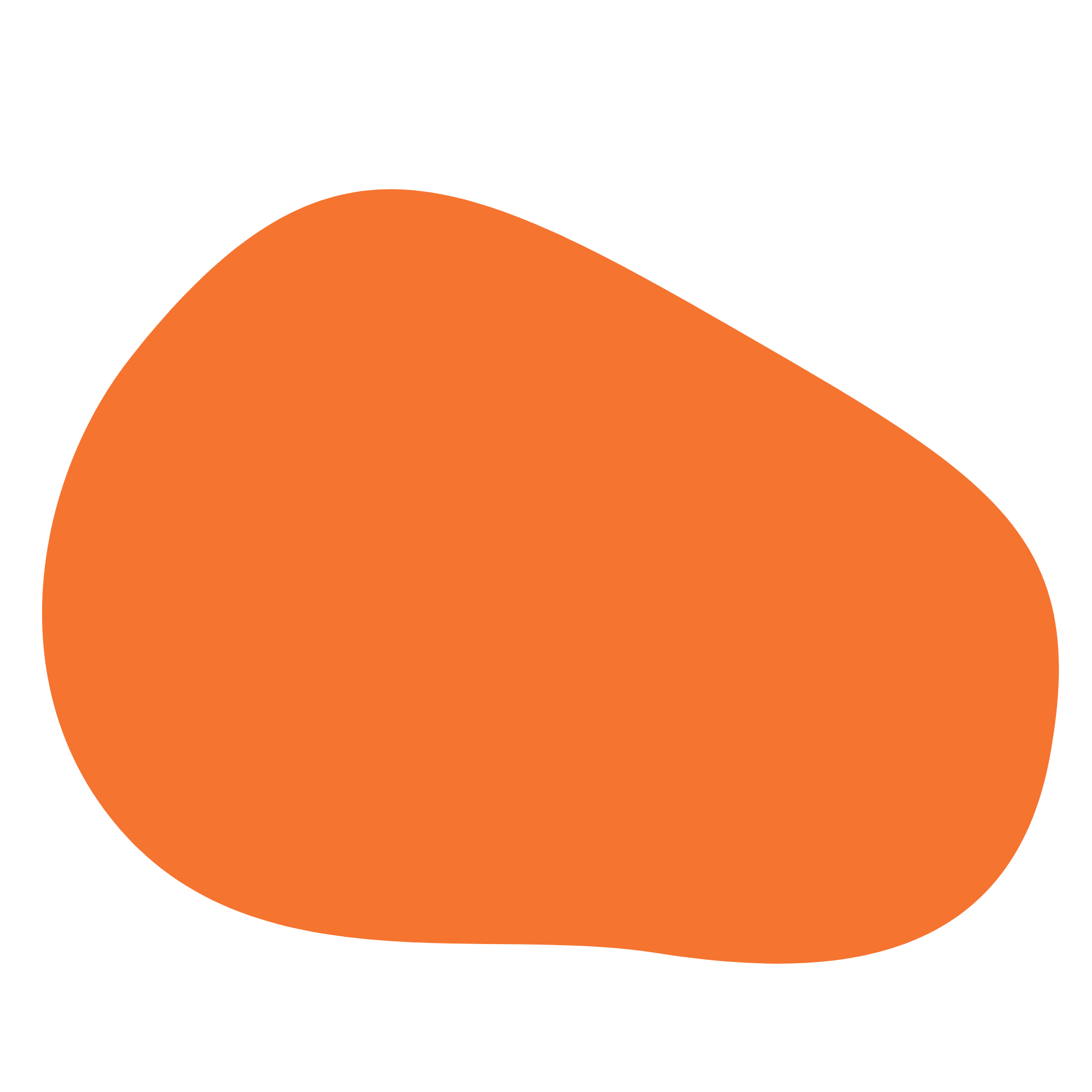 Goals of this Unit
By the end of this unit, our goal is to be able to answer the following questions:
How and why did African American leaders differ in their response to gun control measures? 
What are the best ways to reduce gun violence today?
How can young people play a role in efforts to reduce gun violence?
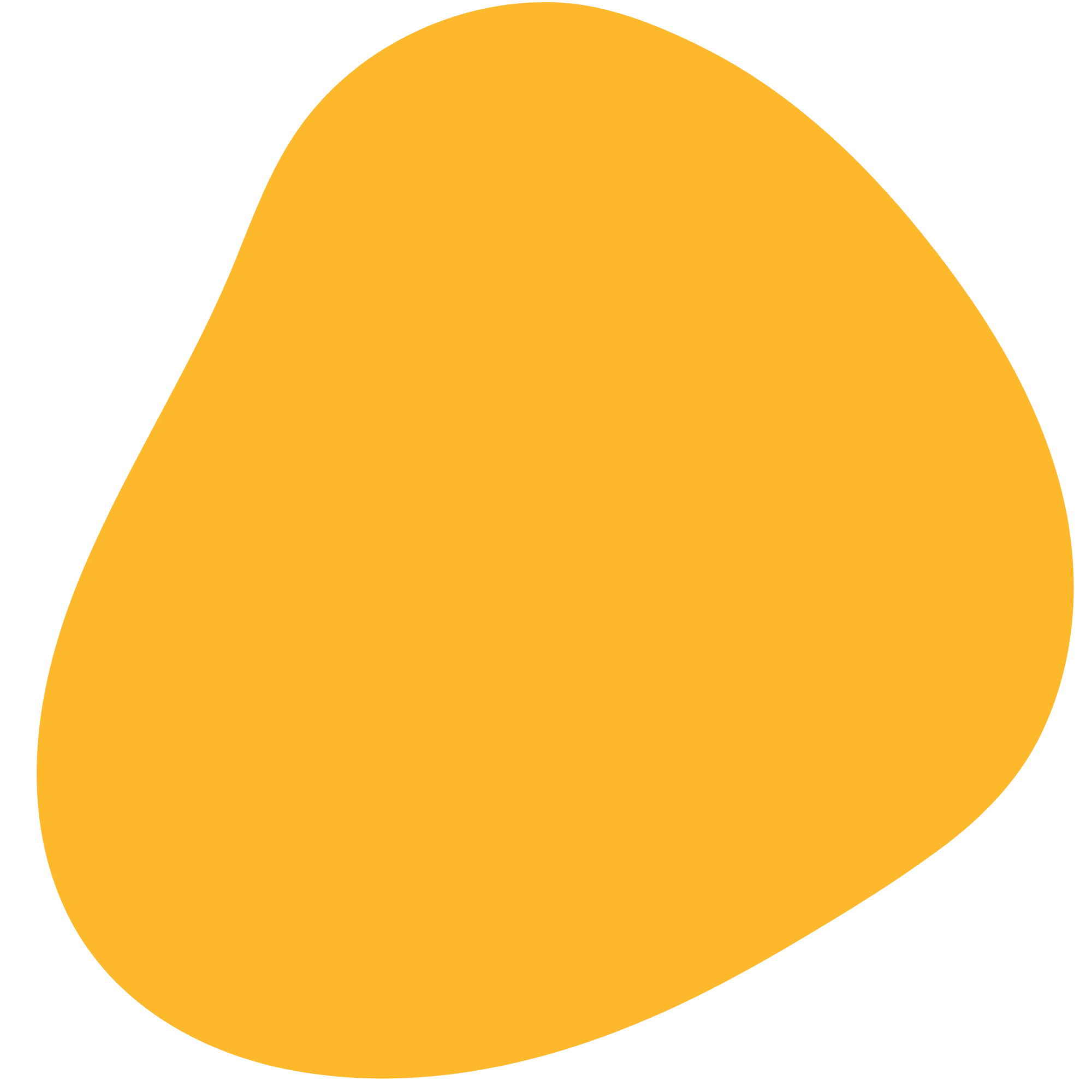 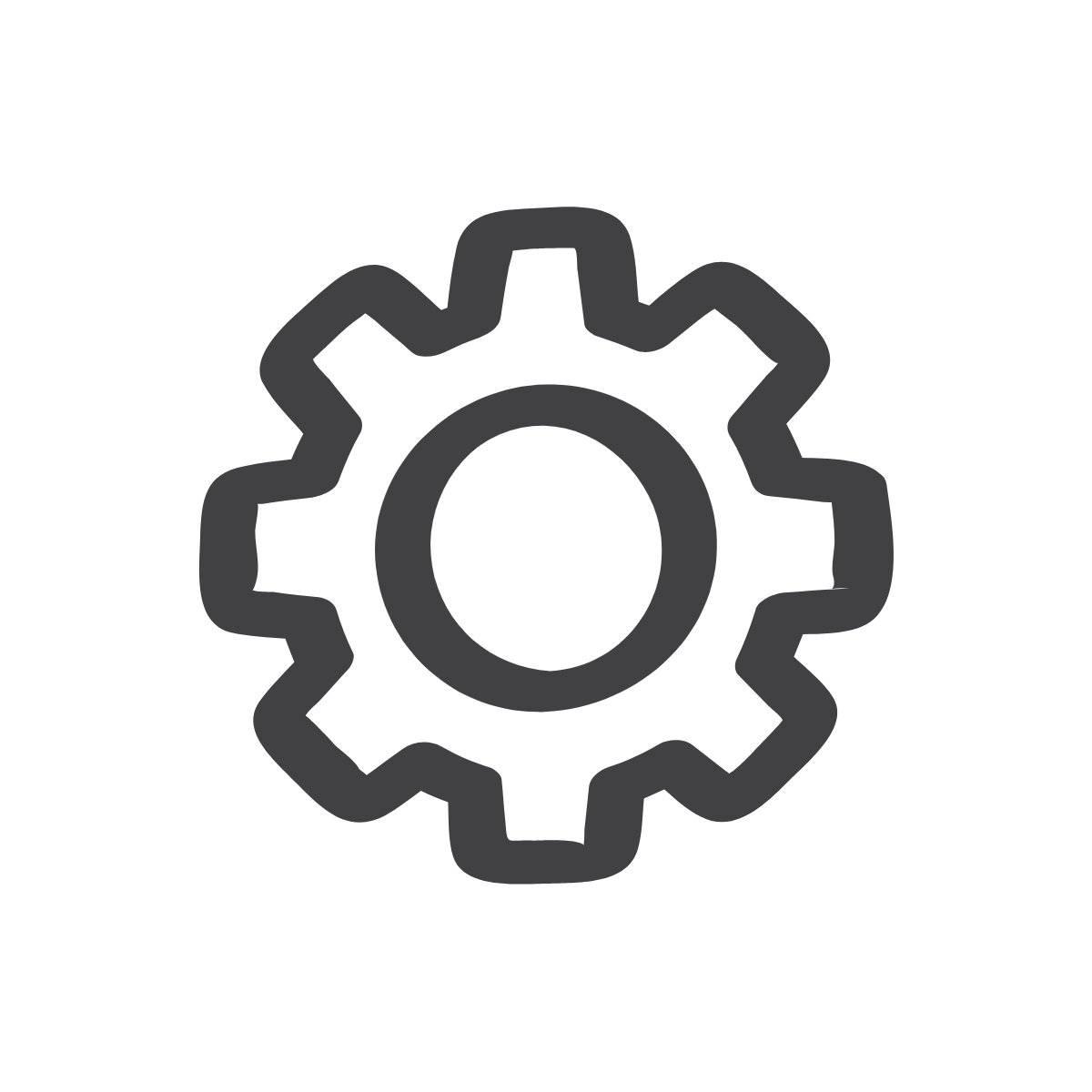 Getting to Know the Author: James Forman, Jr.
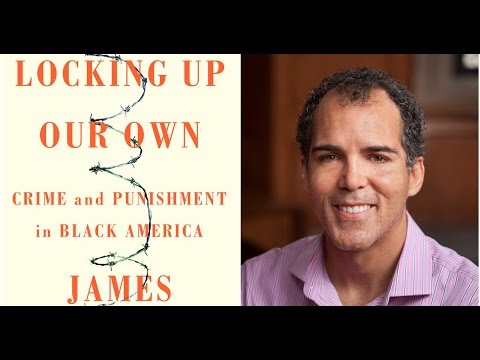 Be sure to use your Listening Log and take notes!
[Speaker Notes: Provide each student with a copy of the Listening Log. Explain to the class how each student will fill out their log with their reactions to media that introduces them to the book and James Forman, Jr. 
Watch a 3½ minute video  of the author that provides a sense of the book’s topic, themes and thesis so they can better appreciate the author’s purpose for writing. Instruct students to use the log while watching. (Note: The video link is 5 minutes and 40 seconds, but we recommend stopping at 3:32)]
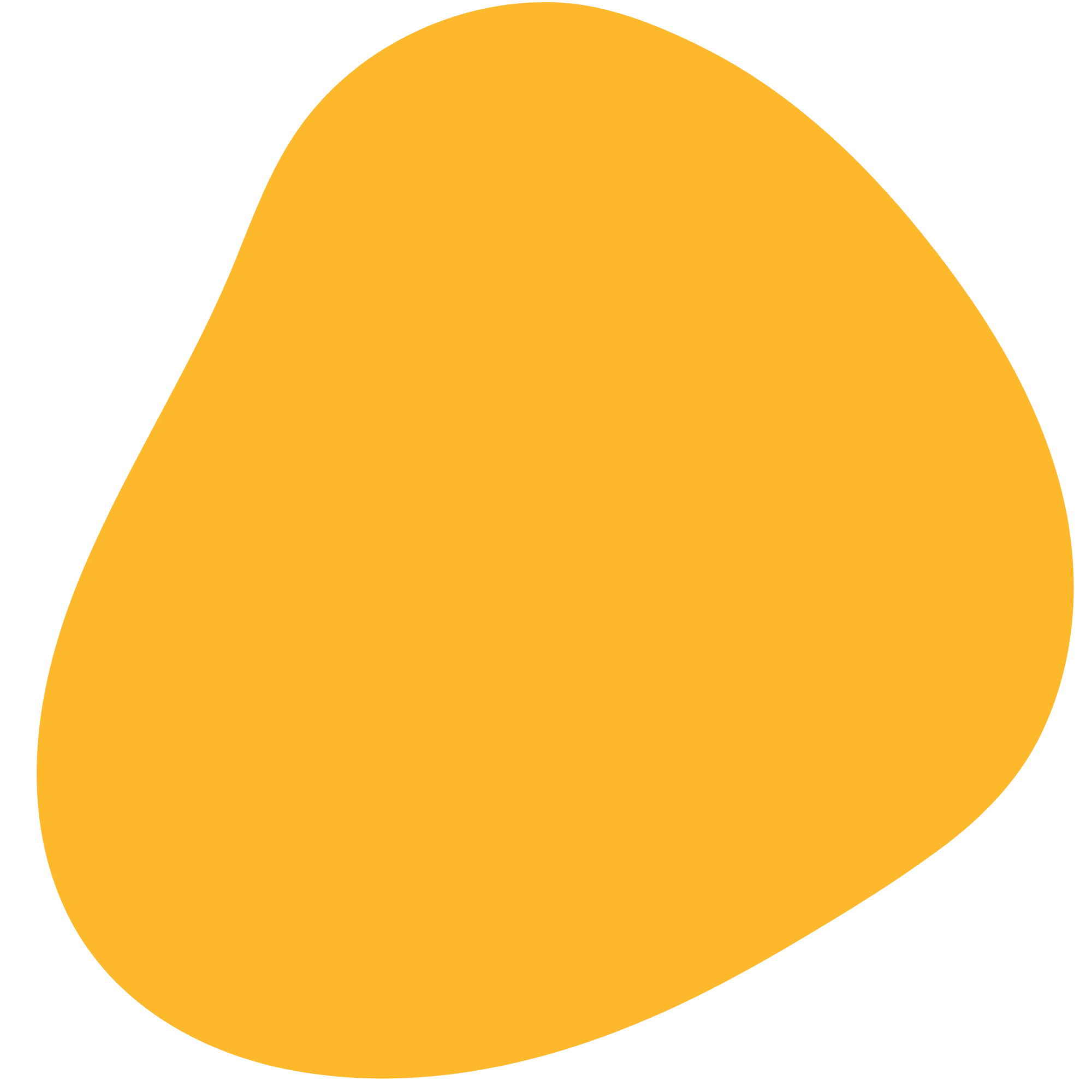 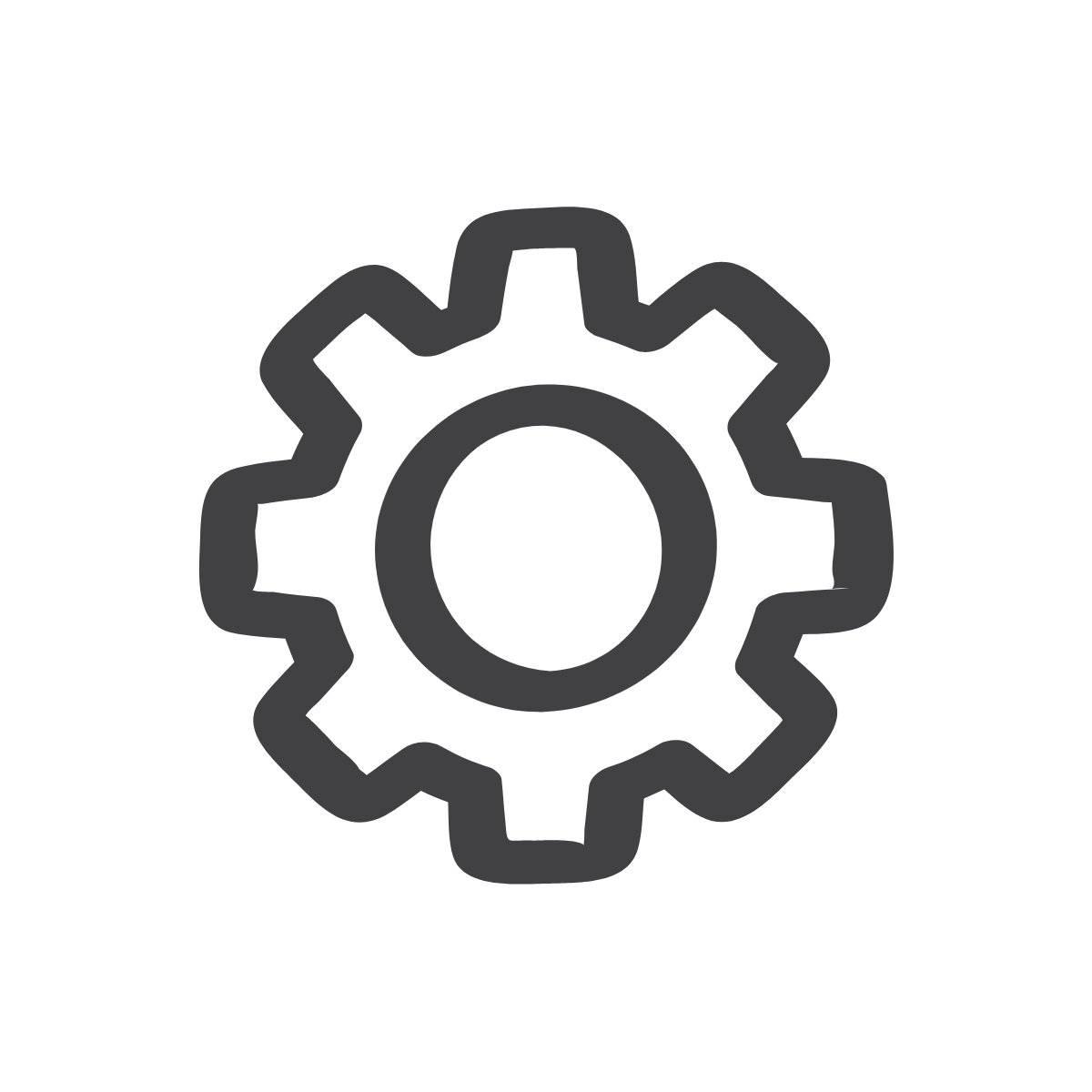 Getting to Know the Author: James Forman, Jr.
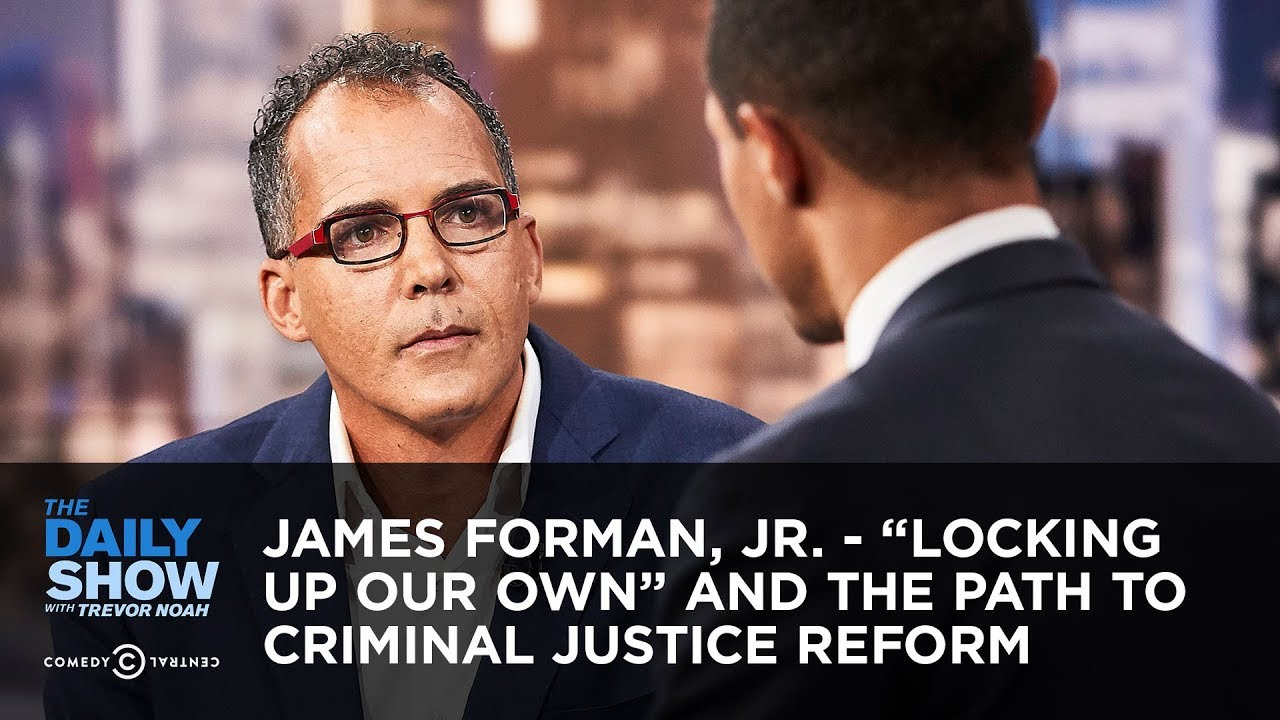 Be sure to use your Listening Log and take notes!
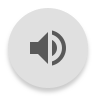 [Speaker Notes: 1. Play a 1 minute audio clip  which further expands on the author’s motivation. In this clip, Forman explains how he wants to help readers understand the complexity of African American opinion about the criminal justice system.]
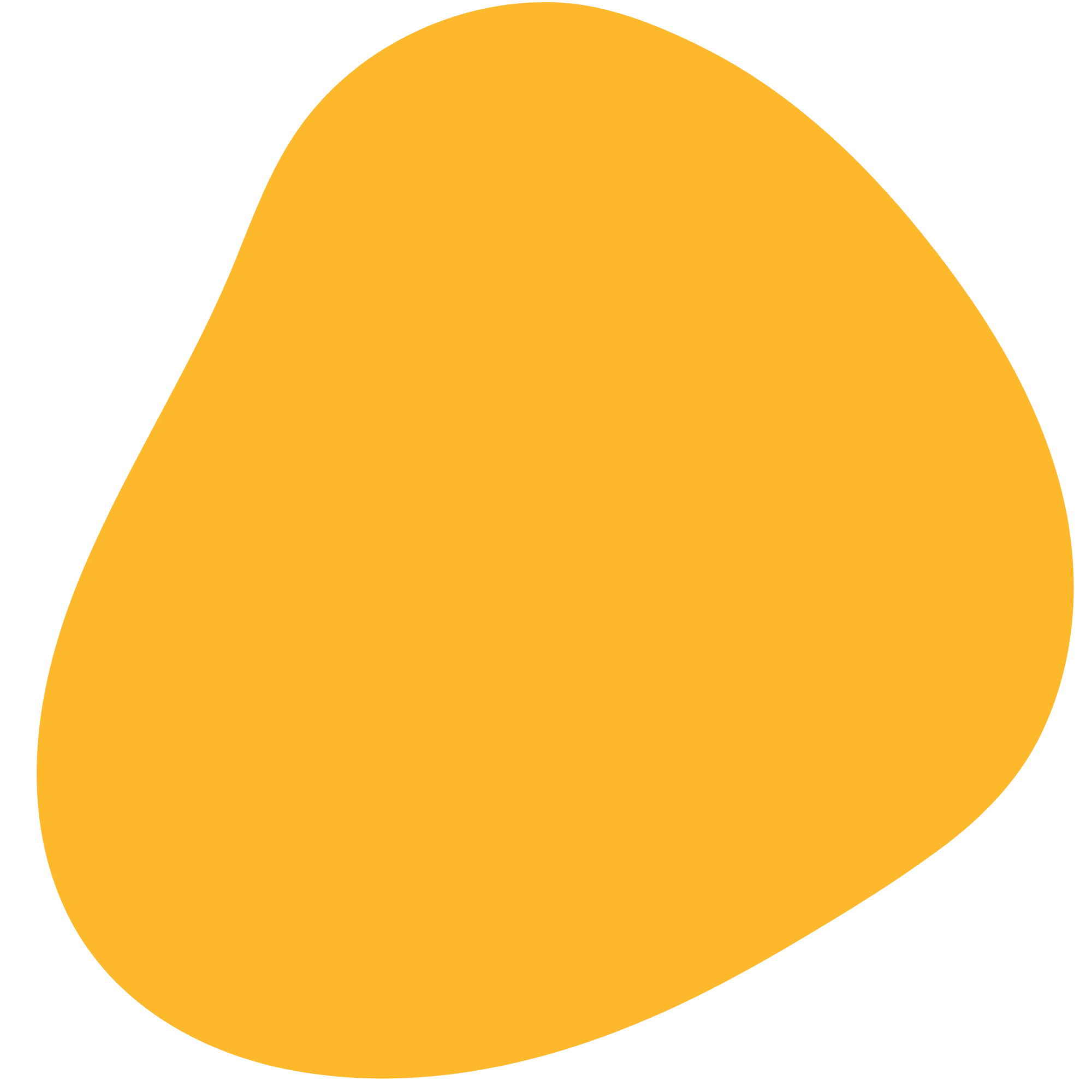 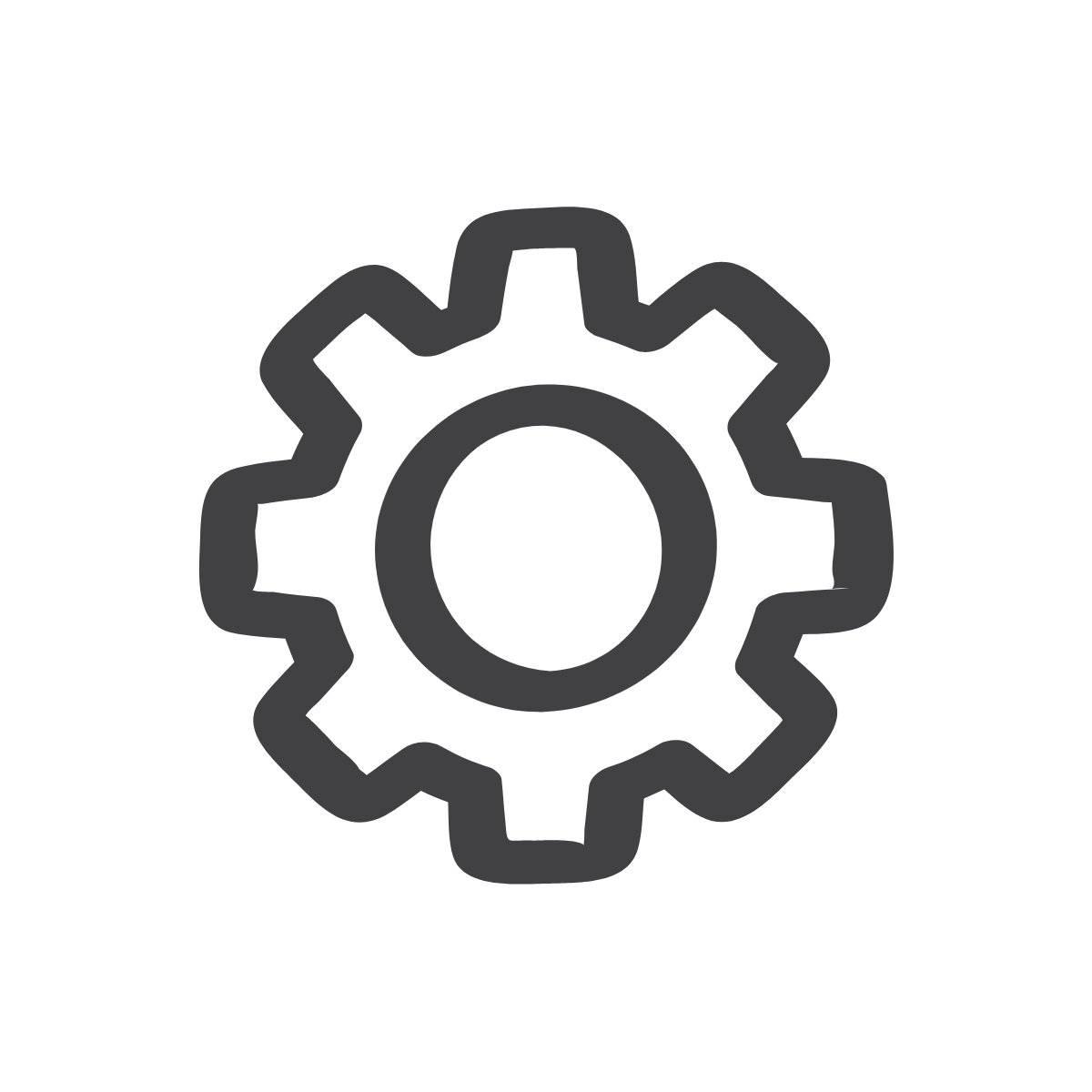 Getting to Know the Author: What did you learn?
What are 3 things we learned about the author?
What are 3 things we want to learn more about as we read the book chapter?
Any other thoughts or questions?
[Speaker Notes: 1.   Ask students to share the reactions and views by sharing what they added to their listening logs. 
2.  Ask students why they think James Forman Jr. wrote the book]
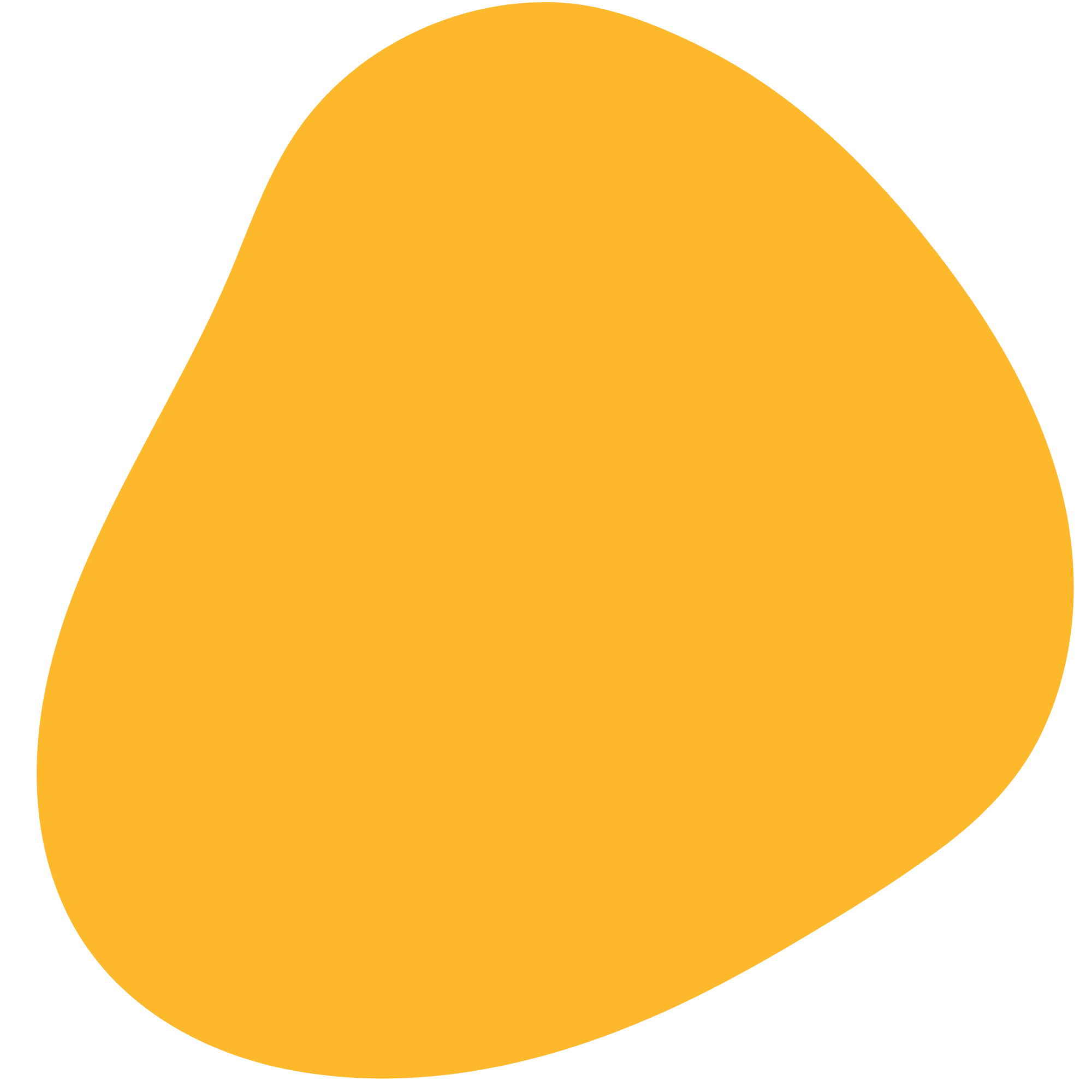 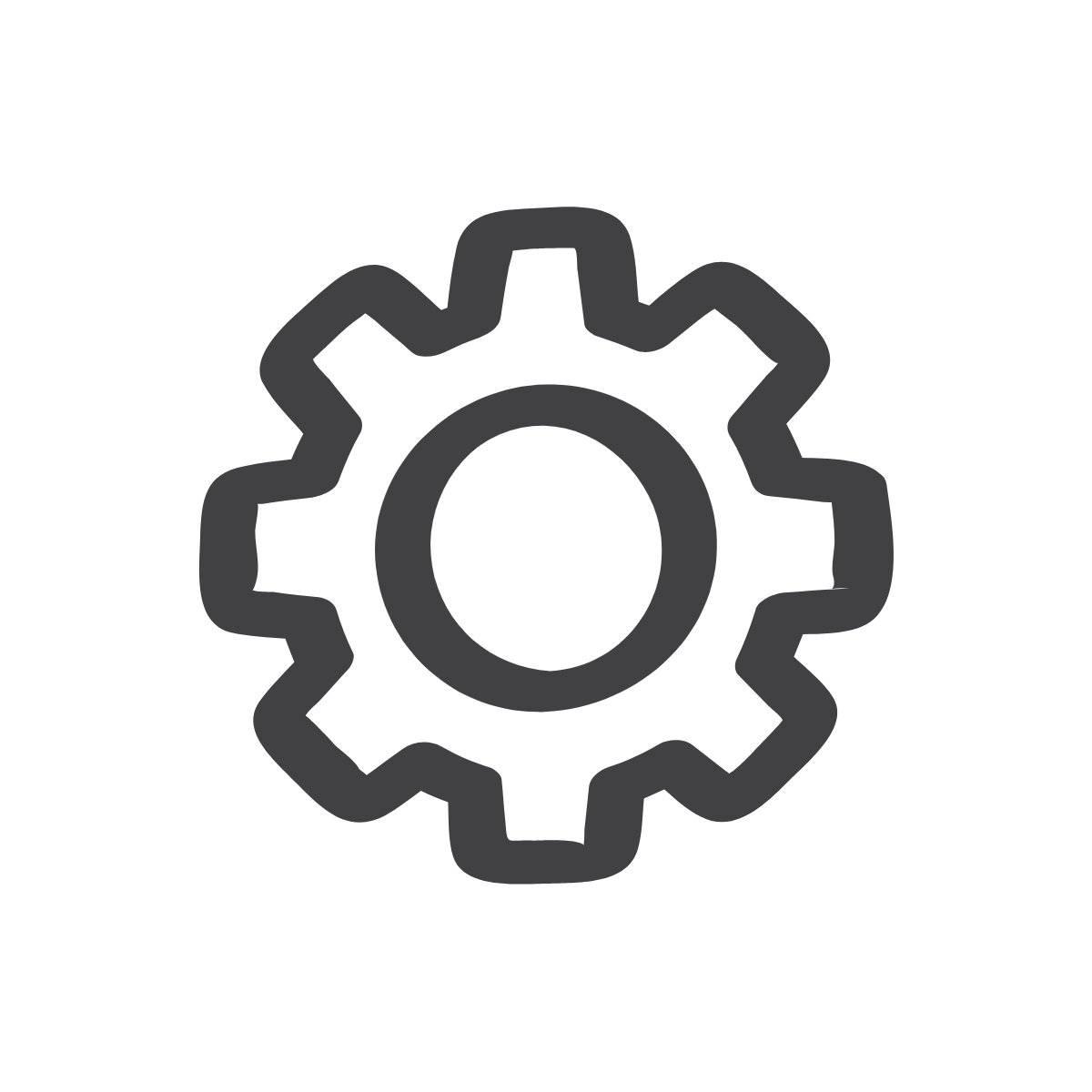 Jumping Into Chapter Two!
Before we begin reading…
Keep an eye out for facts or statistics that prove there was a gun violence problem in Washington, DC during the 1970’s
Look for key characters (city council members and other politicians) and their policy perspectives on how to deal with DC’s gun violence
Use your Policy Perspective Identification Log!
[Speaker Notes: 1.  Tell students that as they read this chapter, they’ll need to start identifying the different policy perspectives on gun control.  Hand out the Policy Perspective Log and show them how to use it.
You can define policy perspective as a “plan of action for addressing a concern, adopted by an individual, government, or group.”
2.  Together, identify some of the examples of gun violence that has led the city council to call for a vote on gun control and add to Log (See pages 46-50)
Note: the first policy perspective is on page 55, you can choose to read to that point to show students how to write policy perspectives in the log together
3.  Students can read independently, in pairs or aloud as a class, or you can break up the reading by doing a combination of these. We have provided a reading strategies guide with the following information: 
Students who read the chapter independently should take Thinking Notes.
Students reading in pairs should use the Say Something strategy. 
Use Shared Reading  strategies if you read the chapter, or parts of it, aloud as a whole class.]
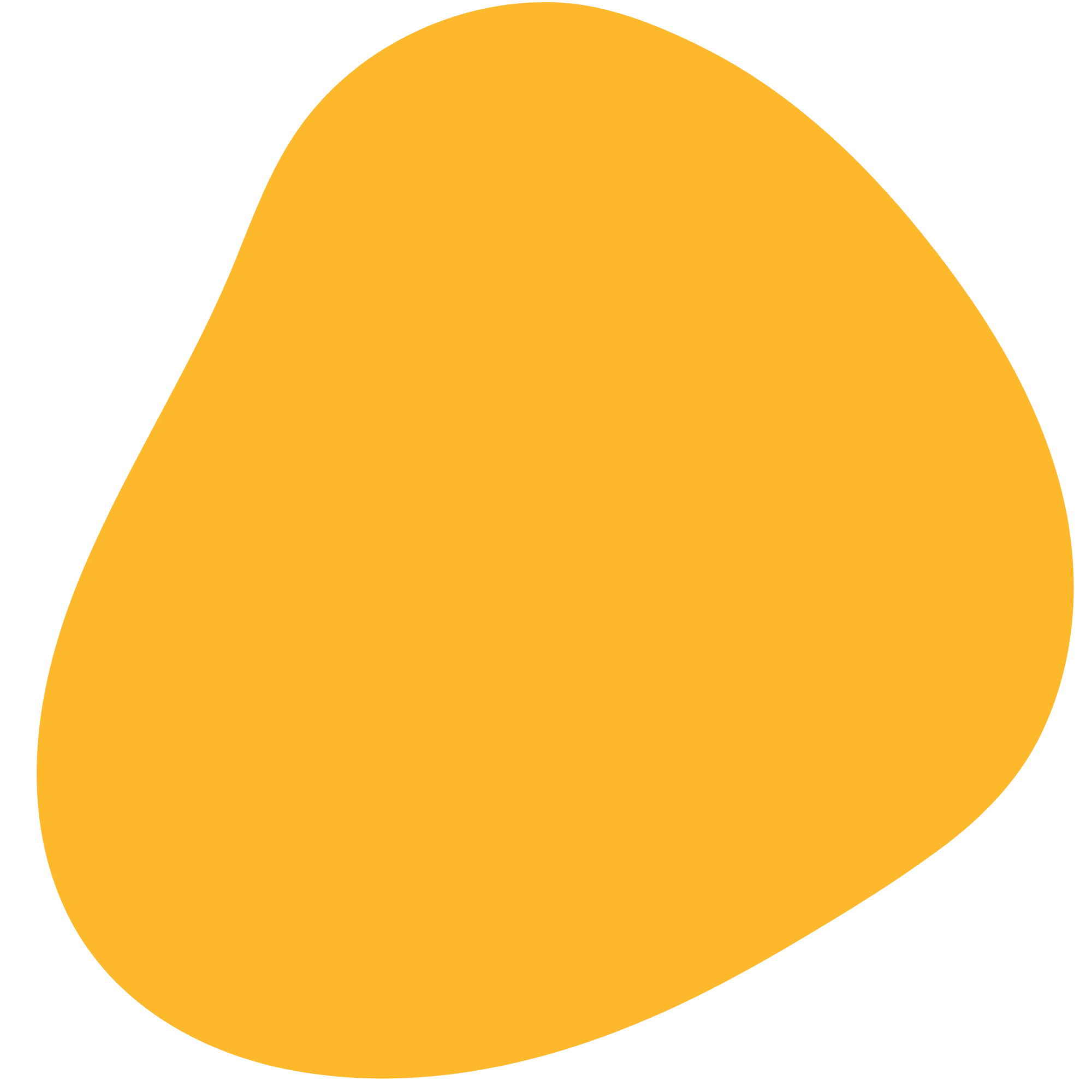 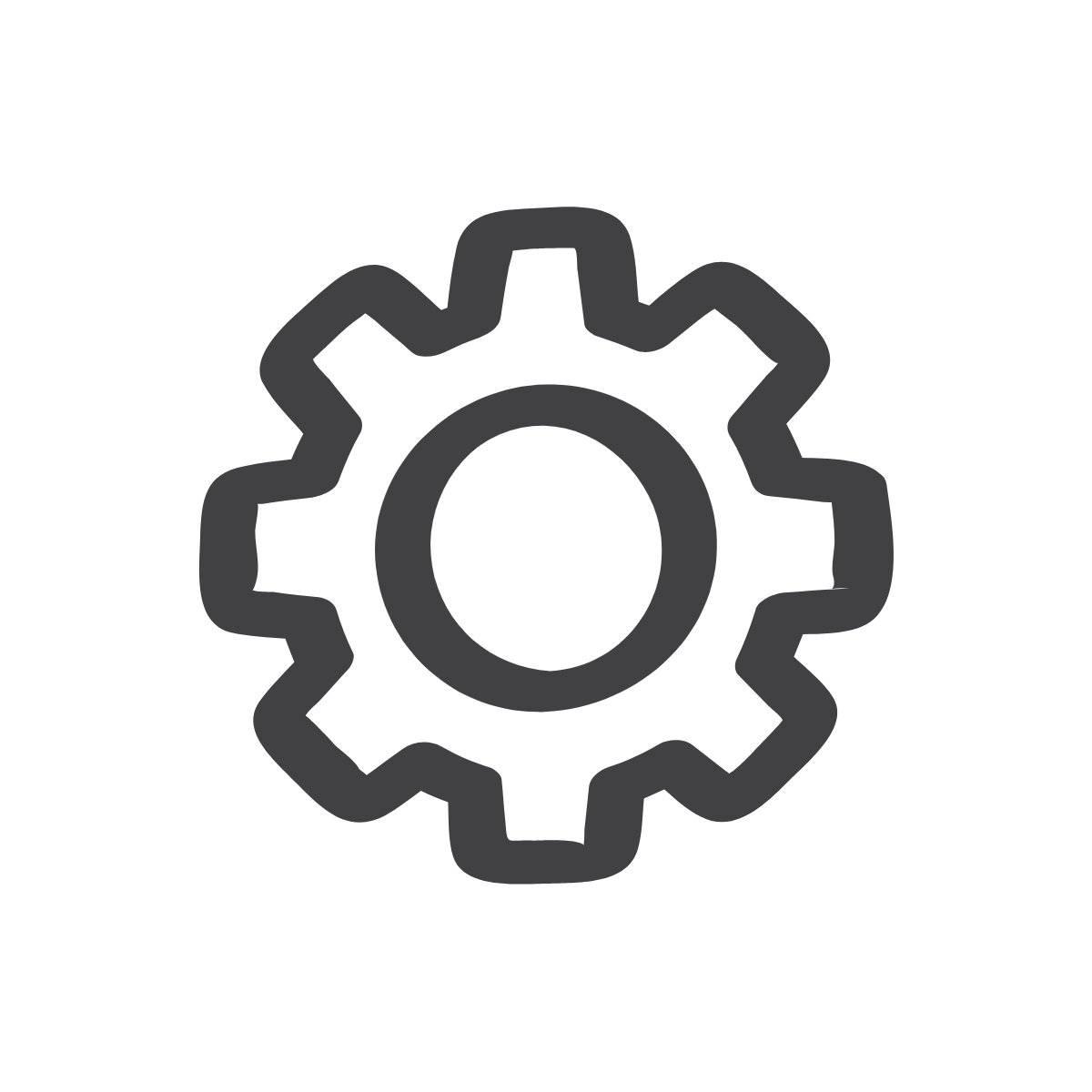 Chapter Two!
[Speaker Notes: As you begin reading, complete the first row of the log together
You can leave this on the projector as students read independently/in groups to remind them of the process]
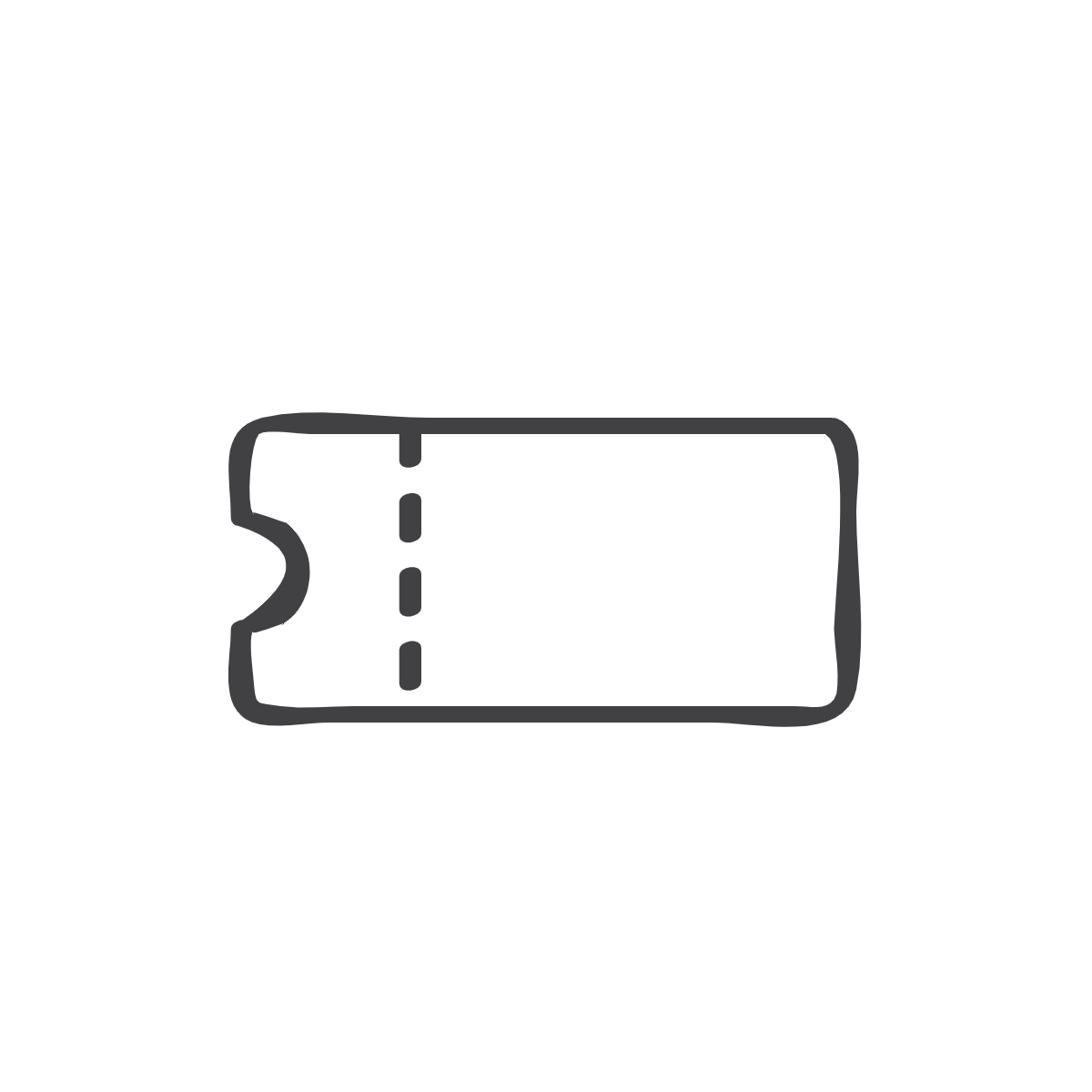 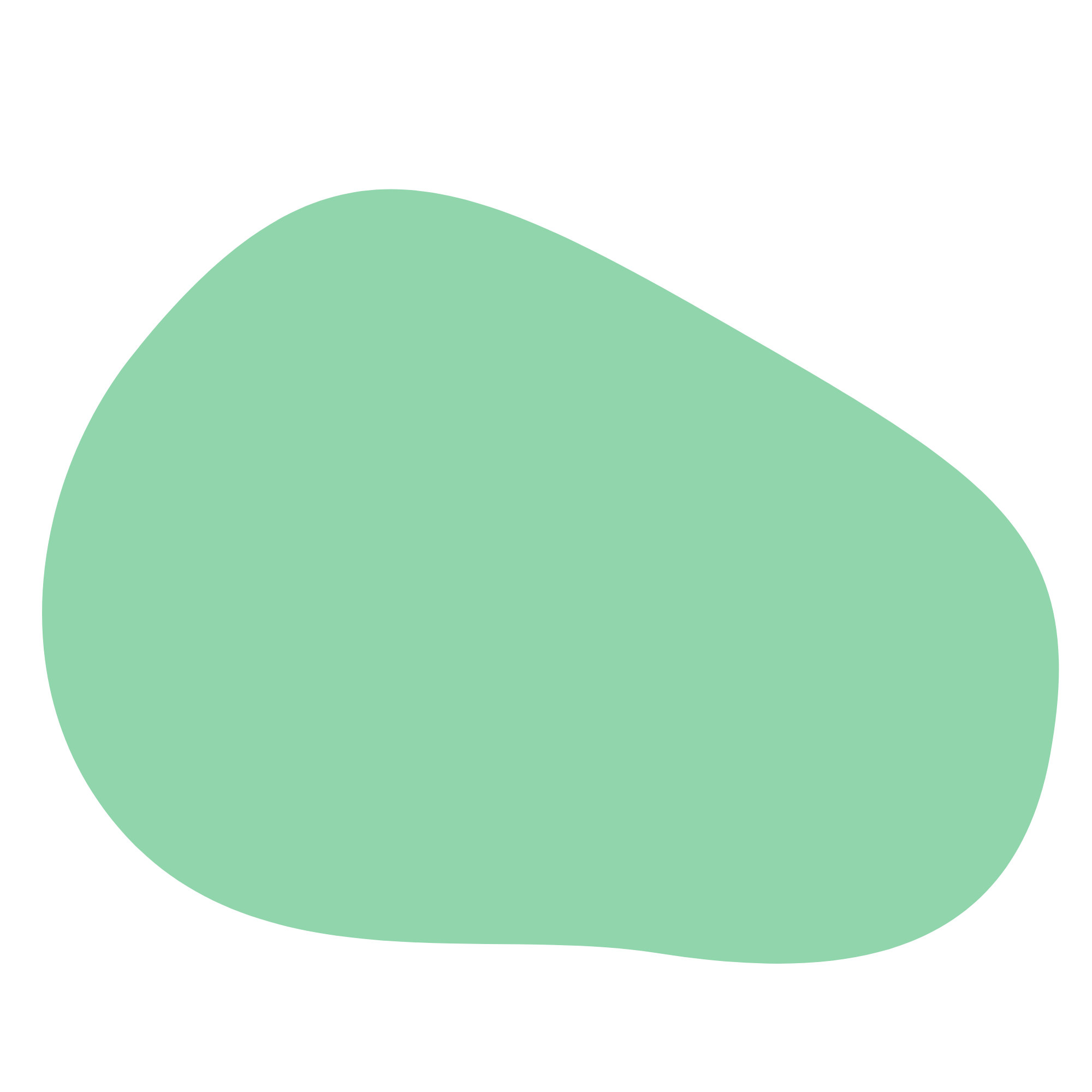 Exit Ticket: Interest Survey
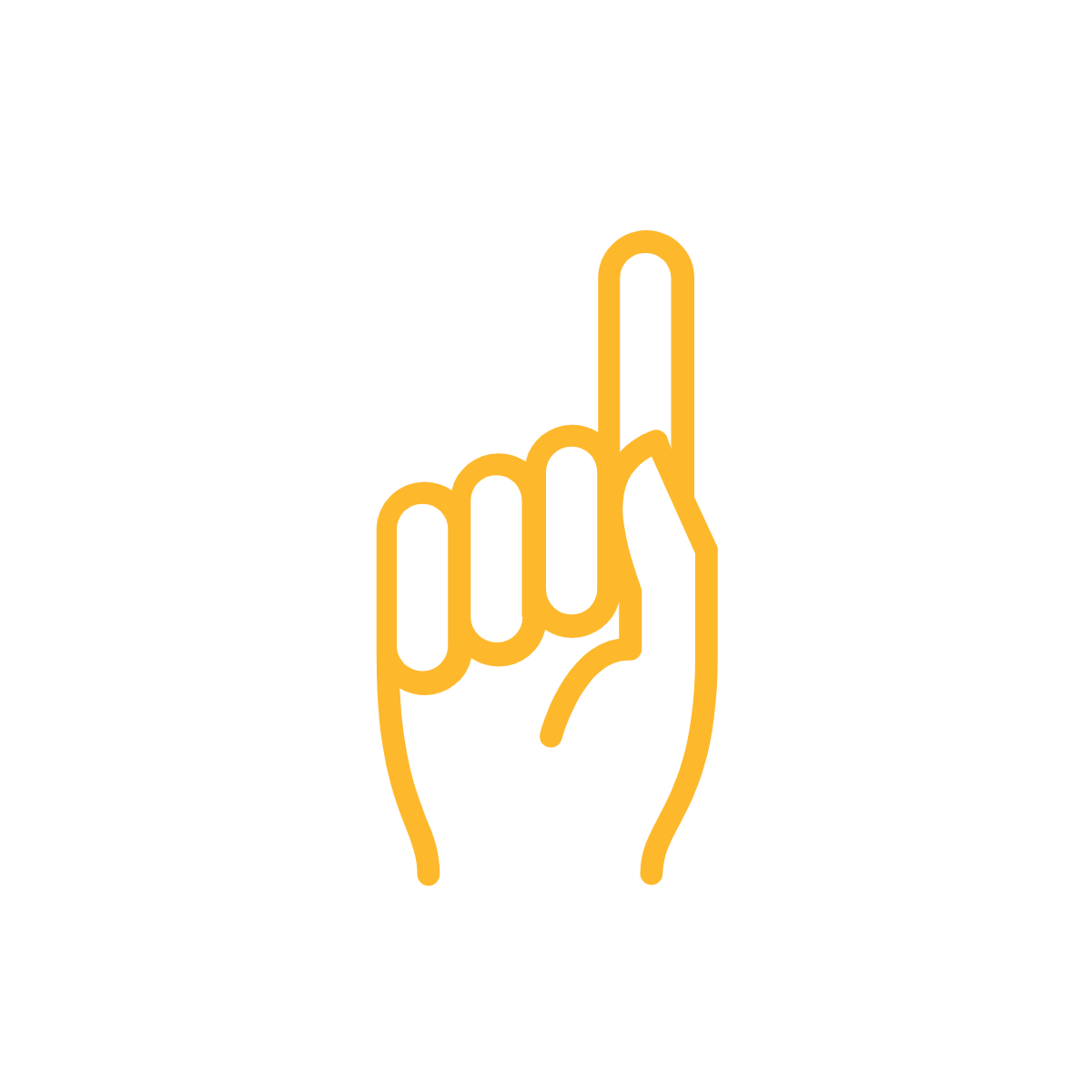 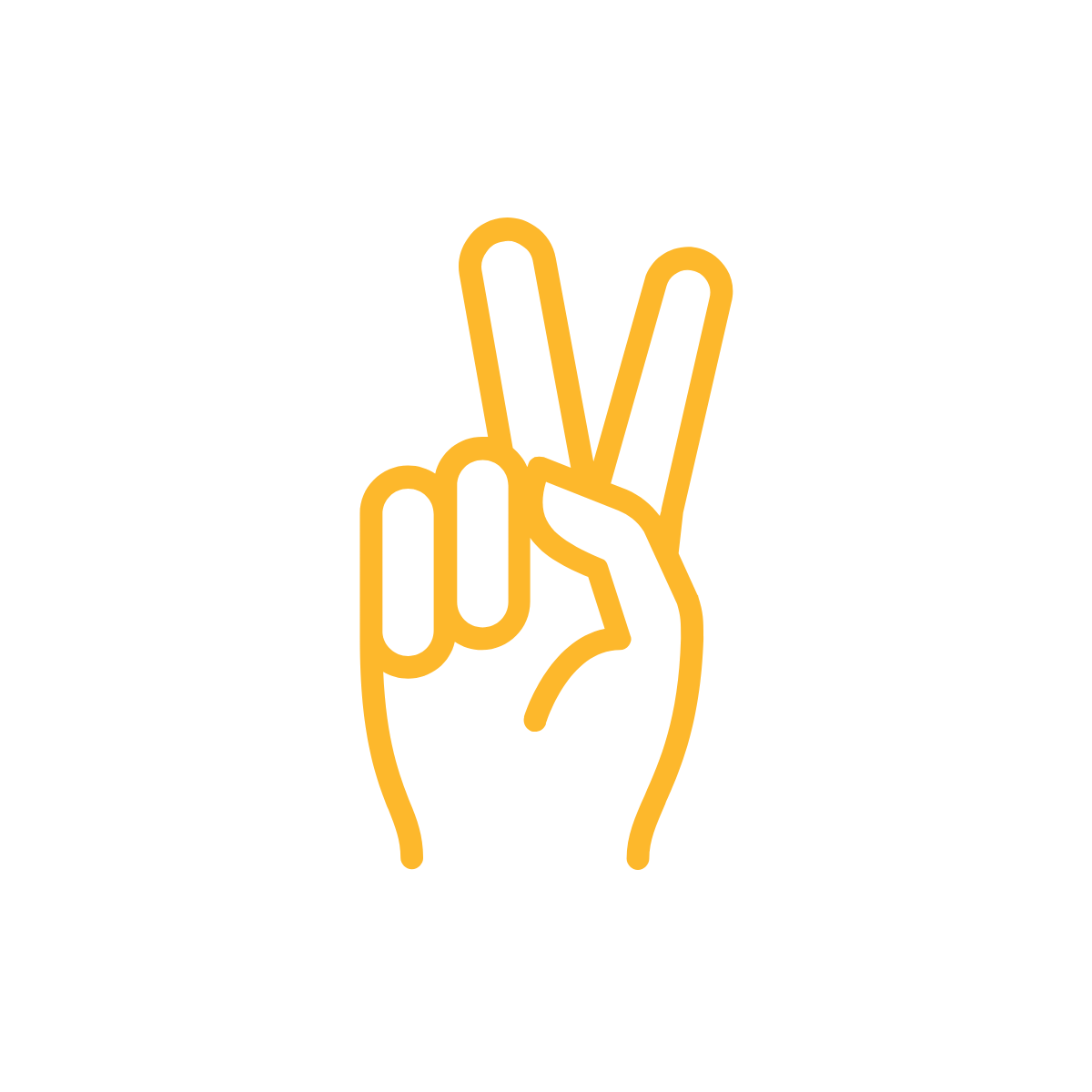 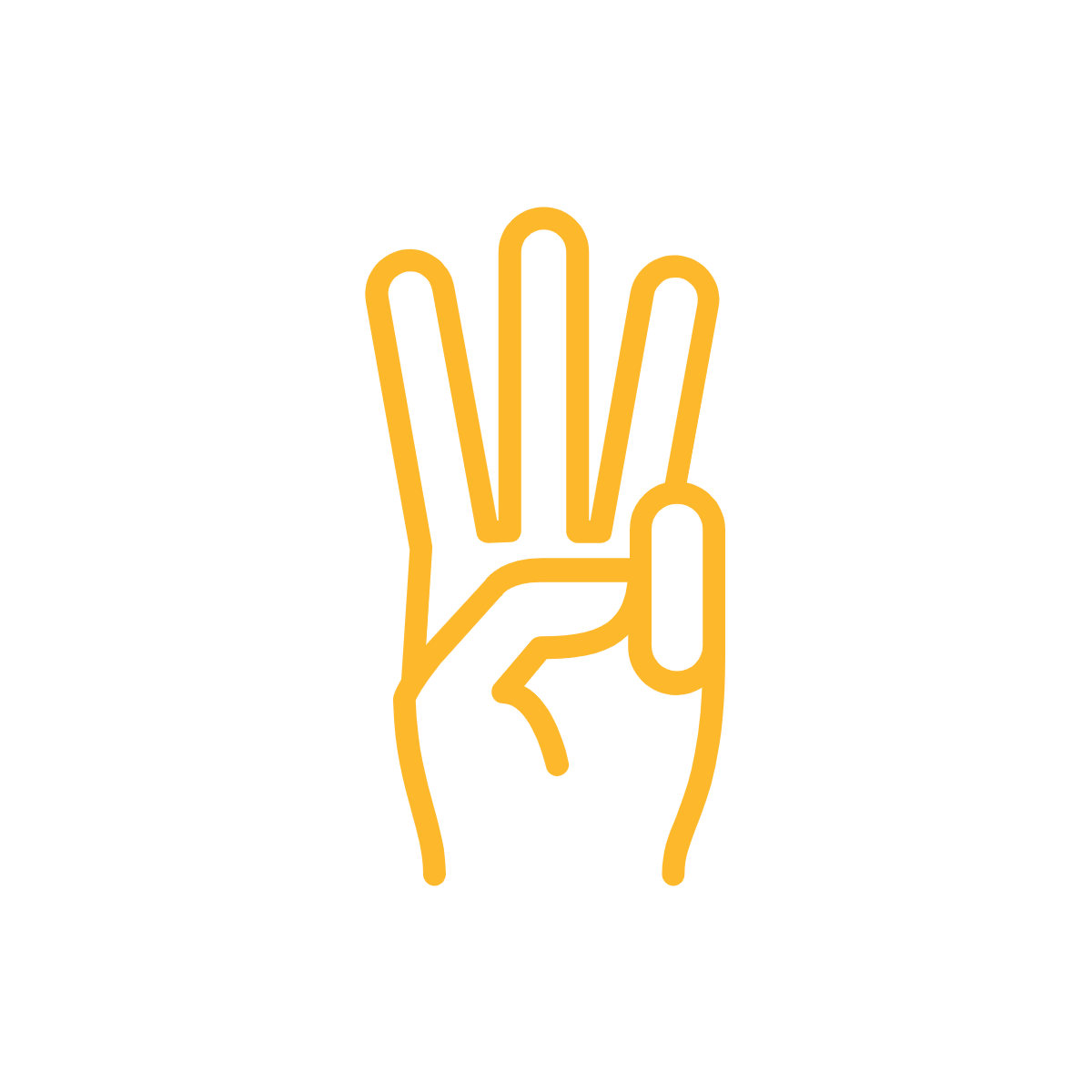 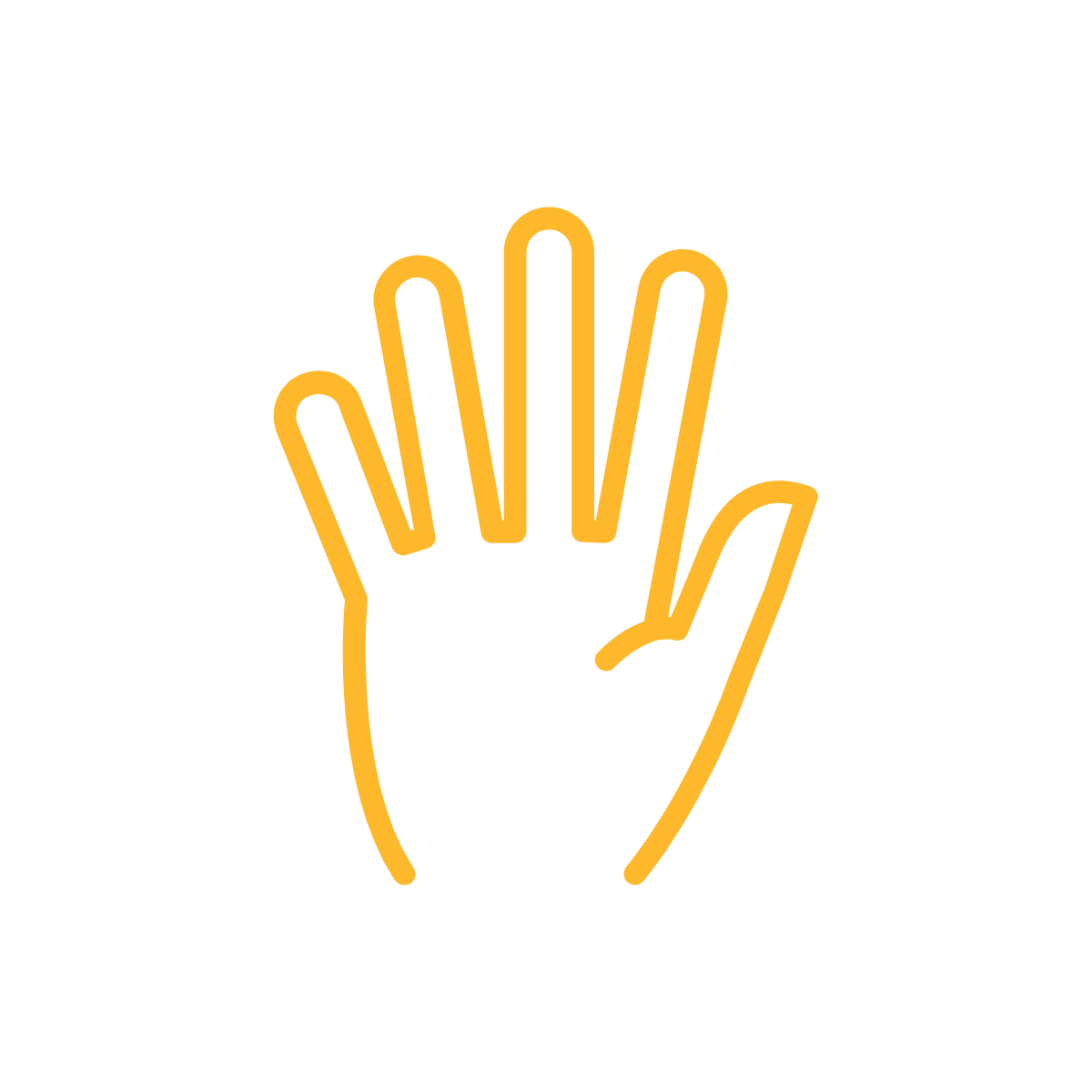 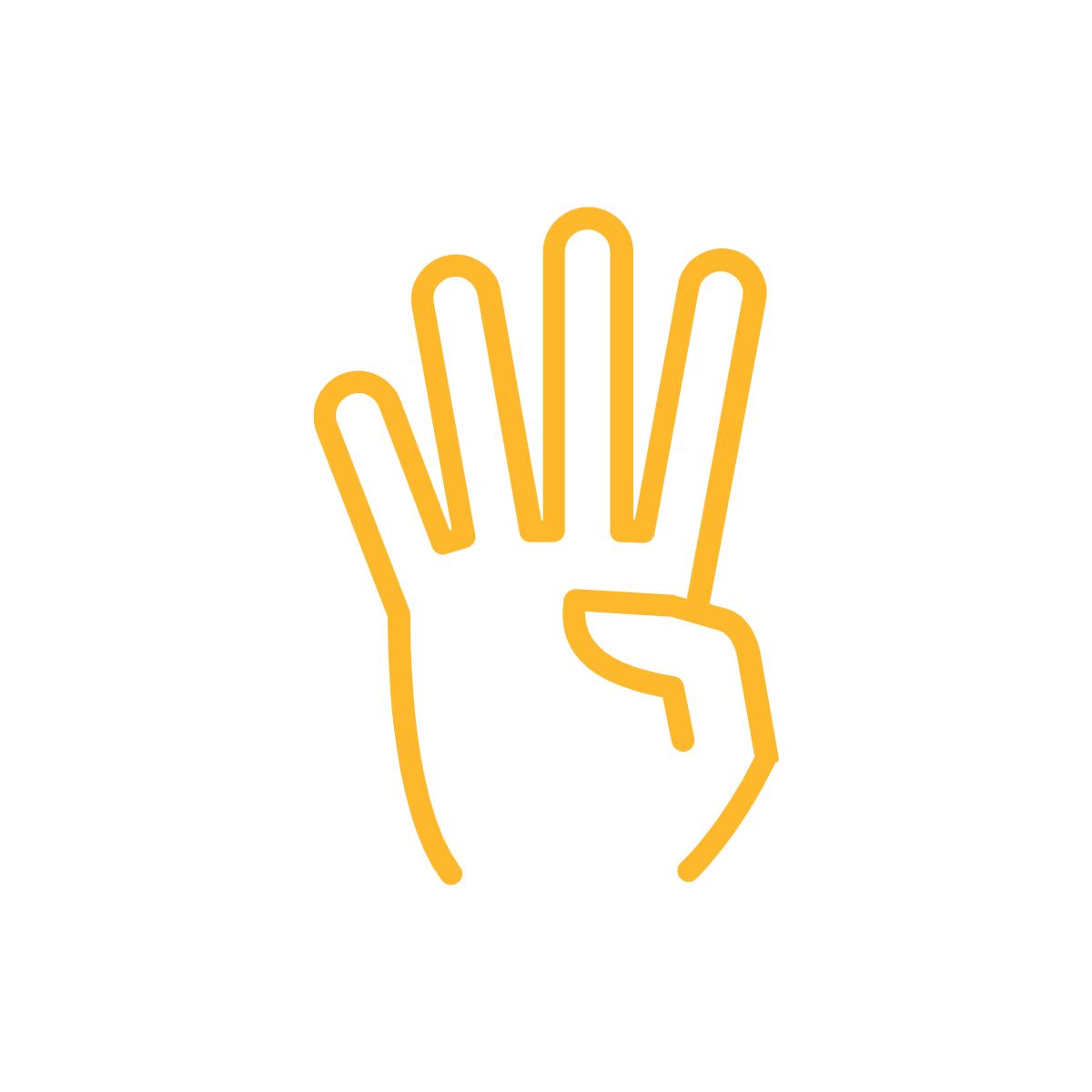 Thank you, next
Seems boring
This will be alright
I think I’m gonna like this
Super-Duper Excited
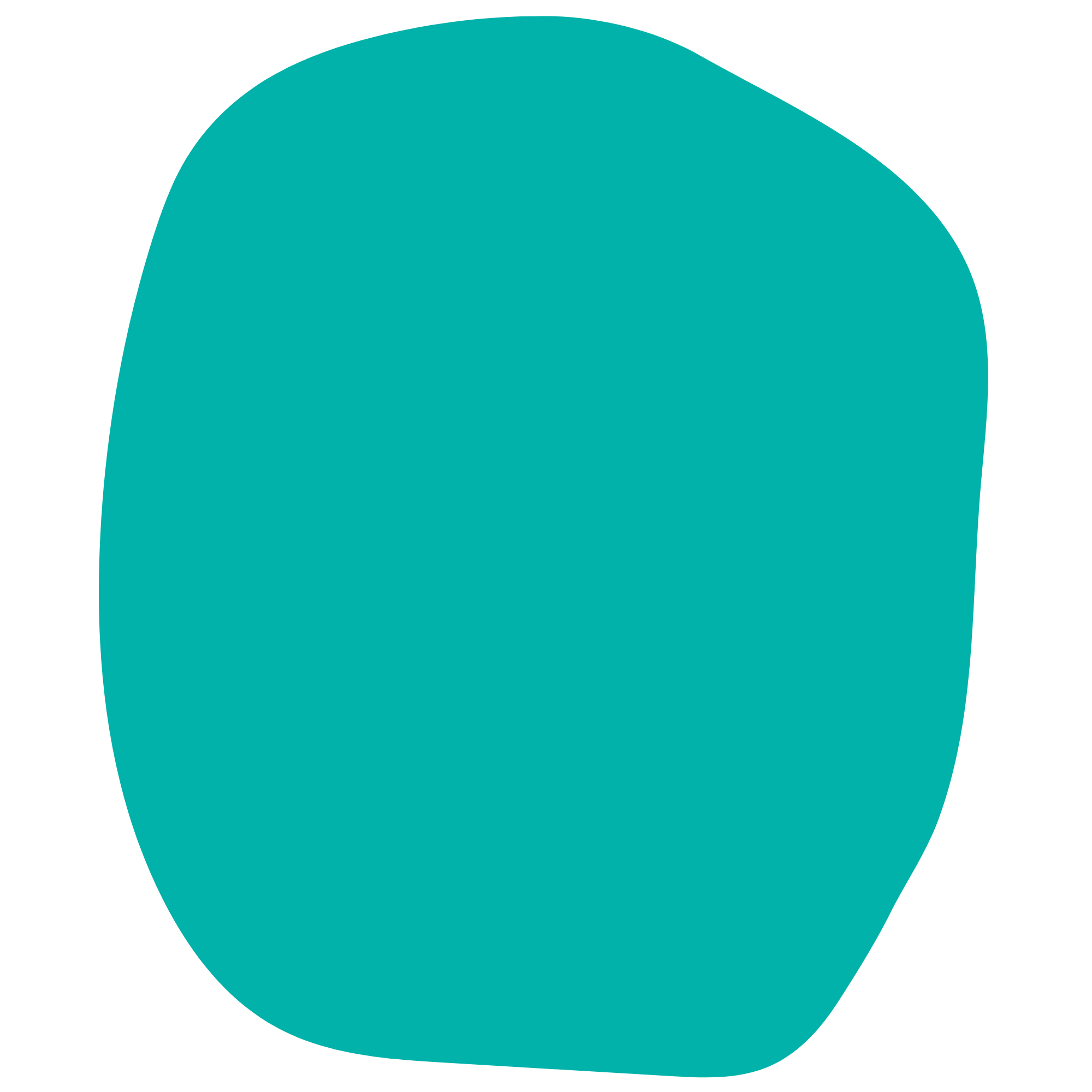 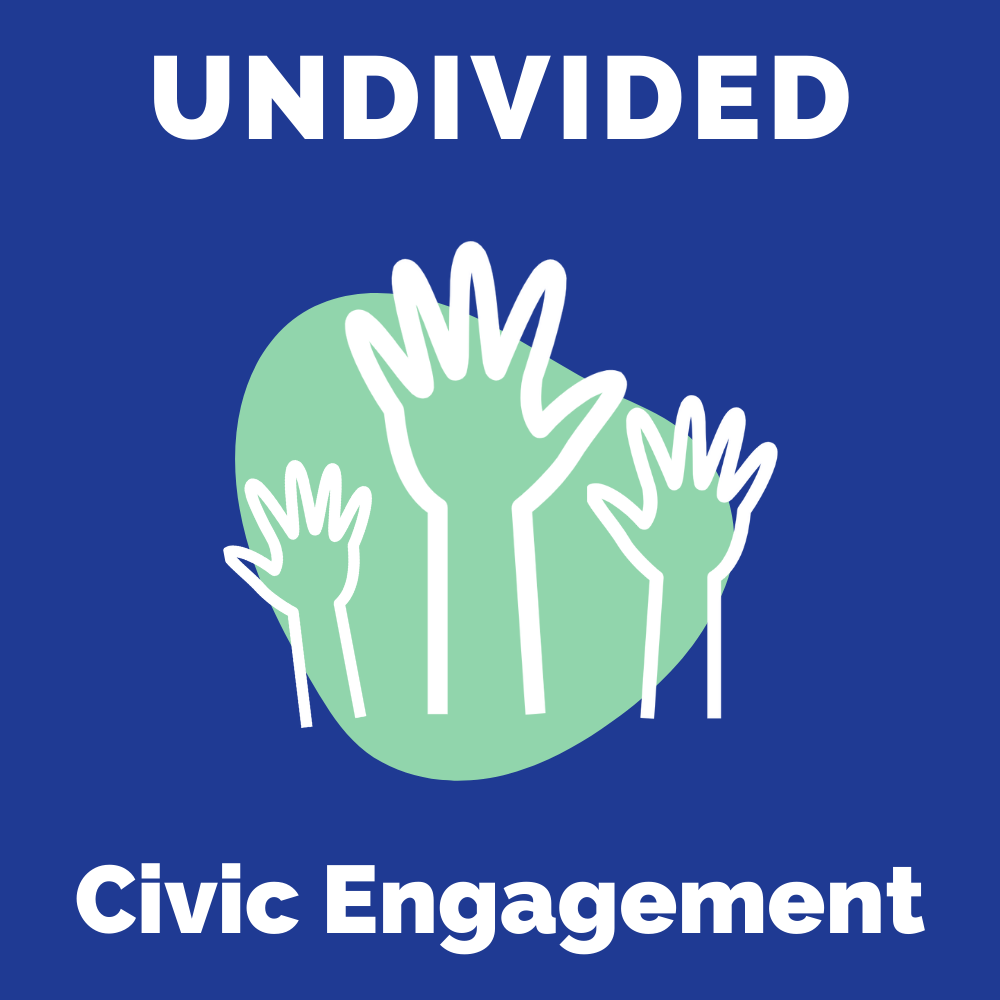 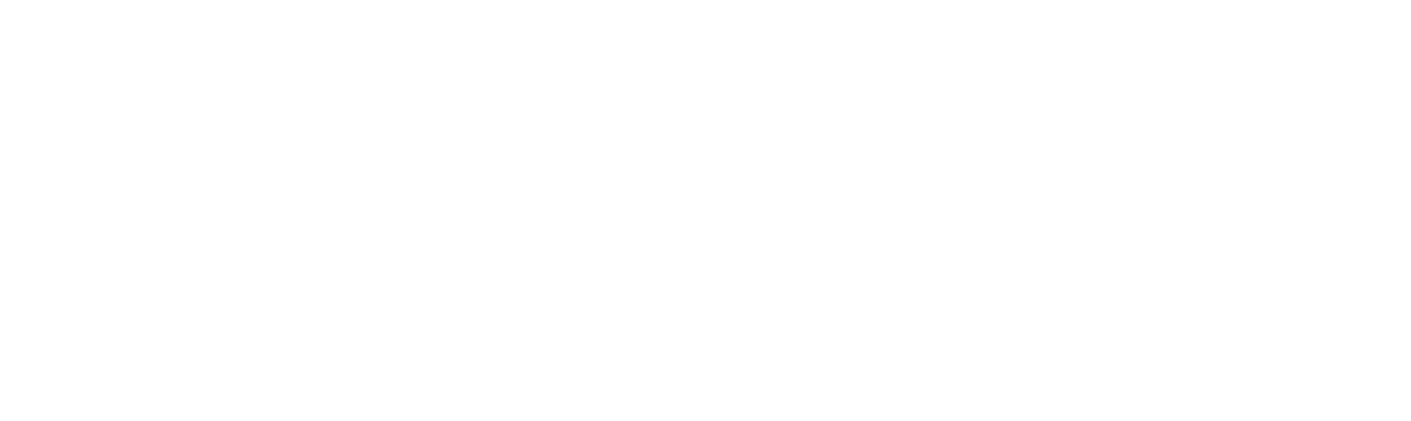 Day 2
Reading Chapter 2
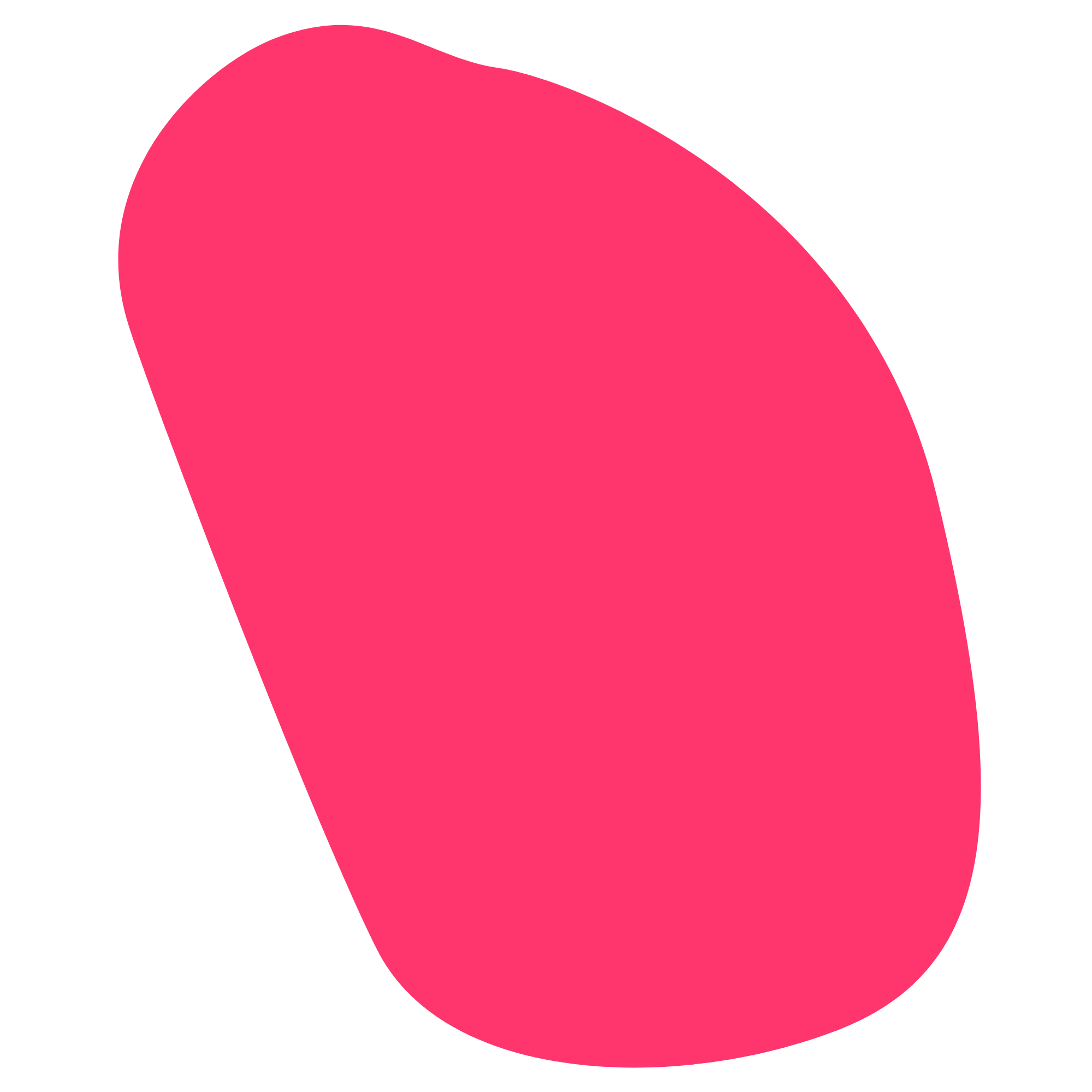 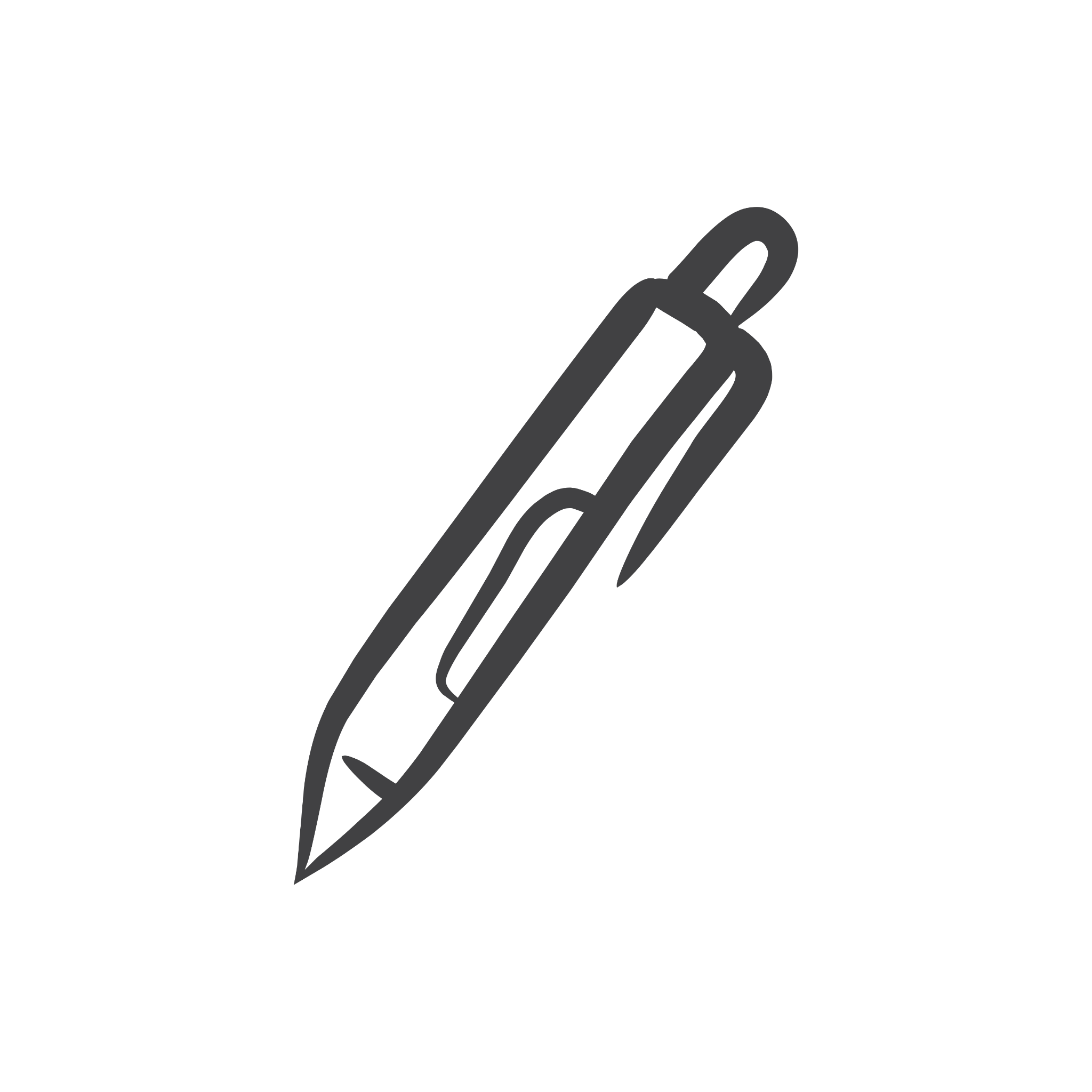 Do Now
[Speaker Notes: 1.  Provide students with a slip of paper for them to write down their answer to both this Do Now, as well as their closing question at the end of this lesson.]
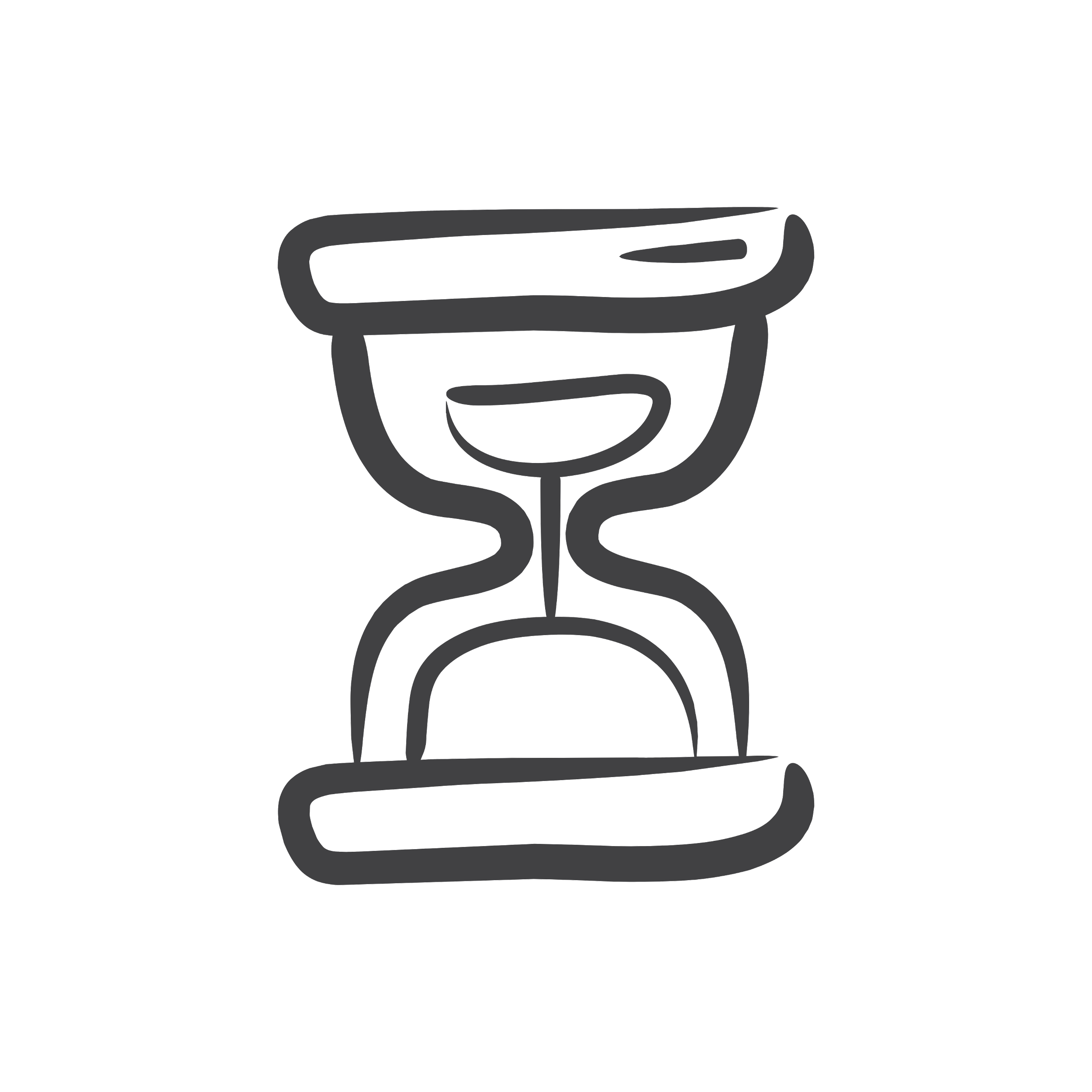 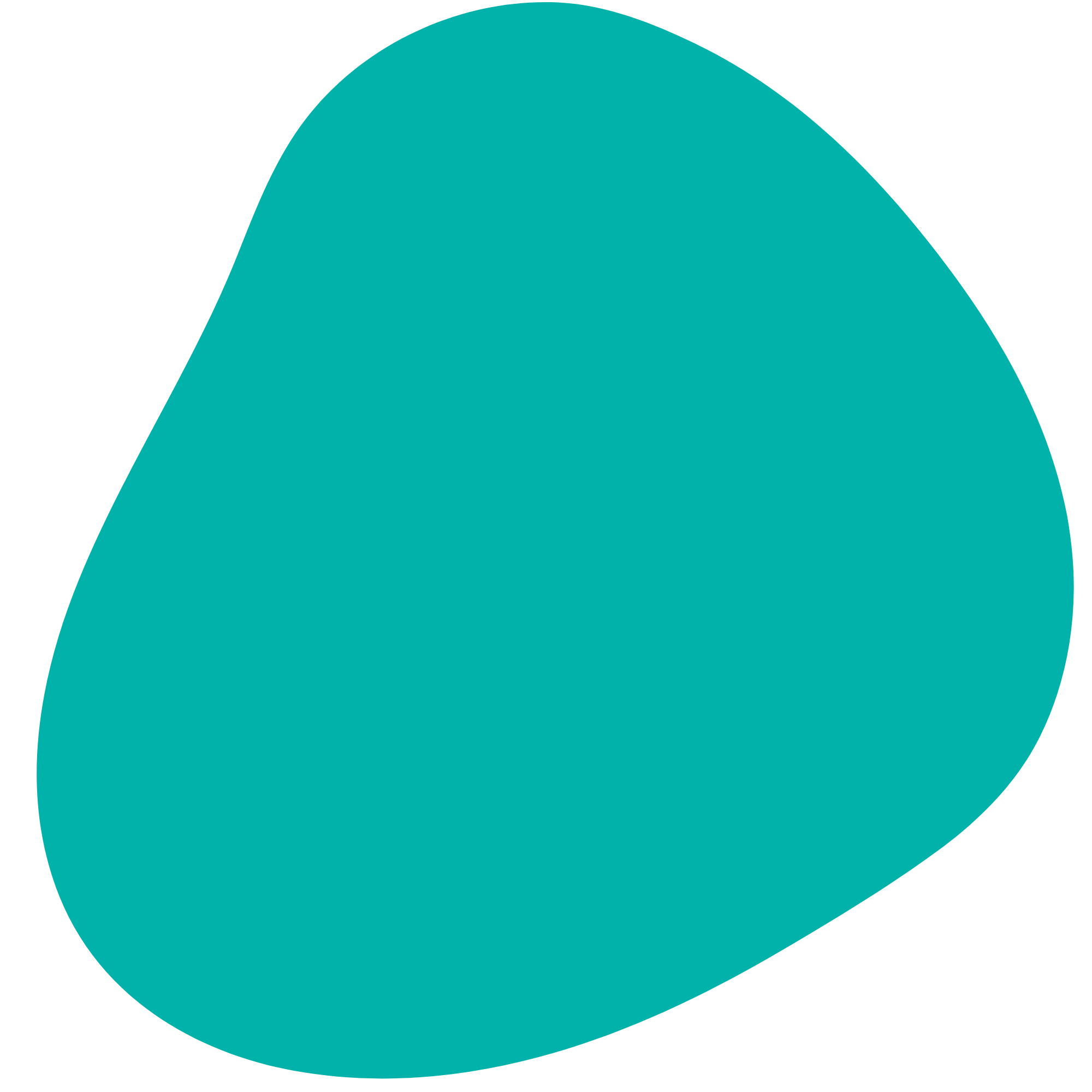 Agenda
Do Now: Multiple-Choice Review Question
Read Chapter 2
Closing
[Speaker Notes: Key Notes:
Note: Given choice of how to read the chapter with students, this lesson can be broken into two days, or any reading that is not completed in class may be assigned as homework]
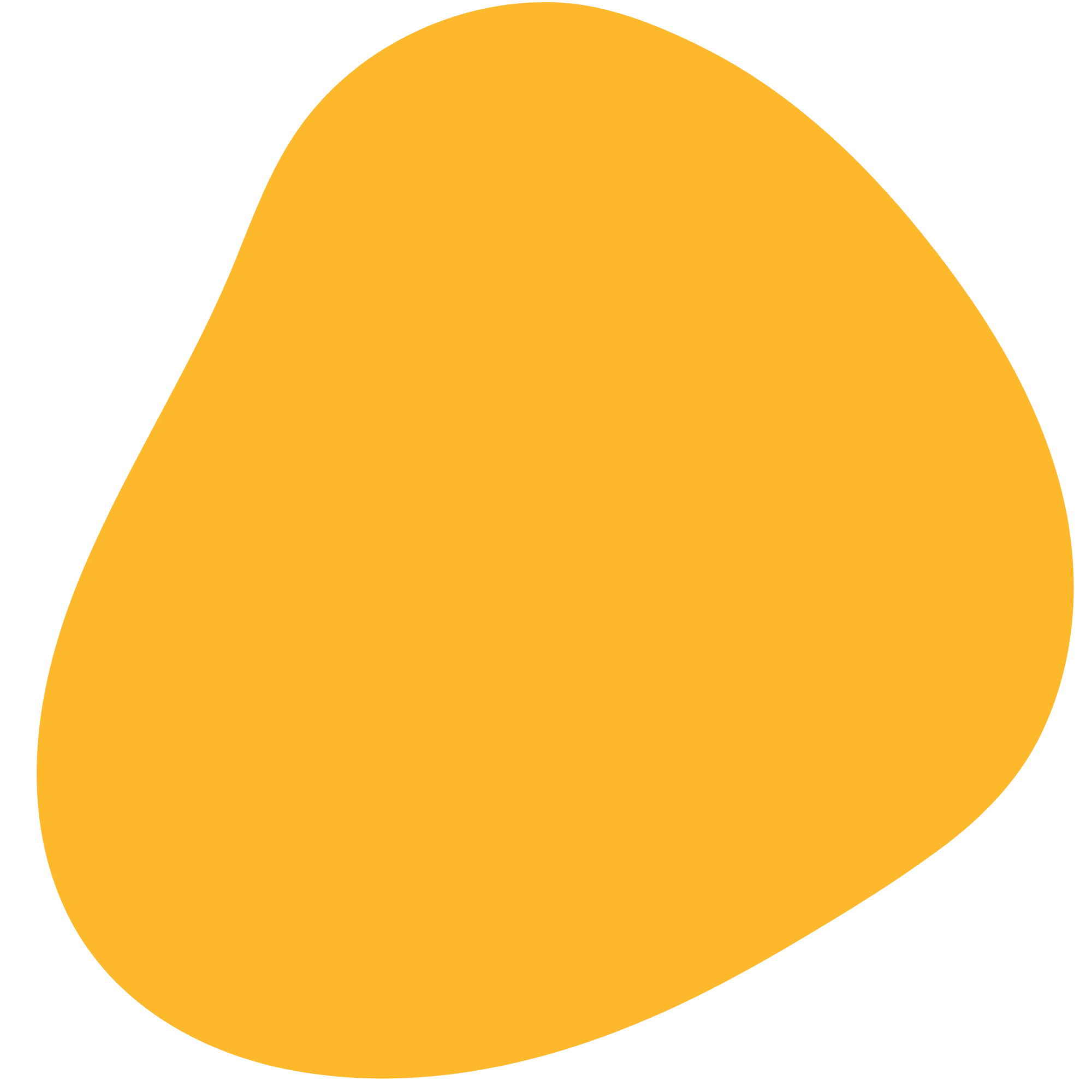 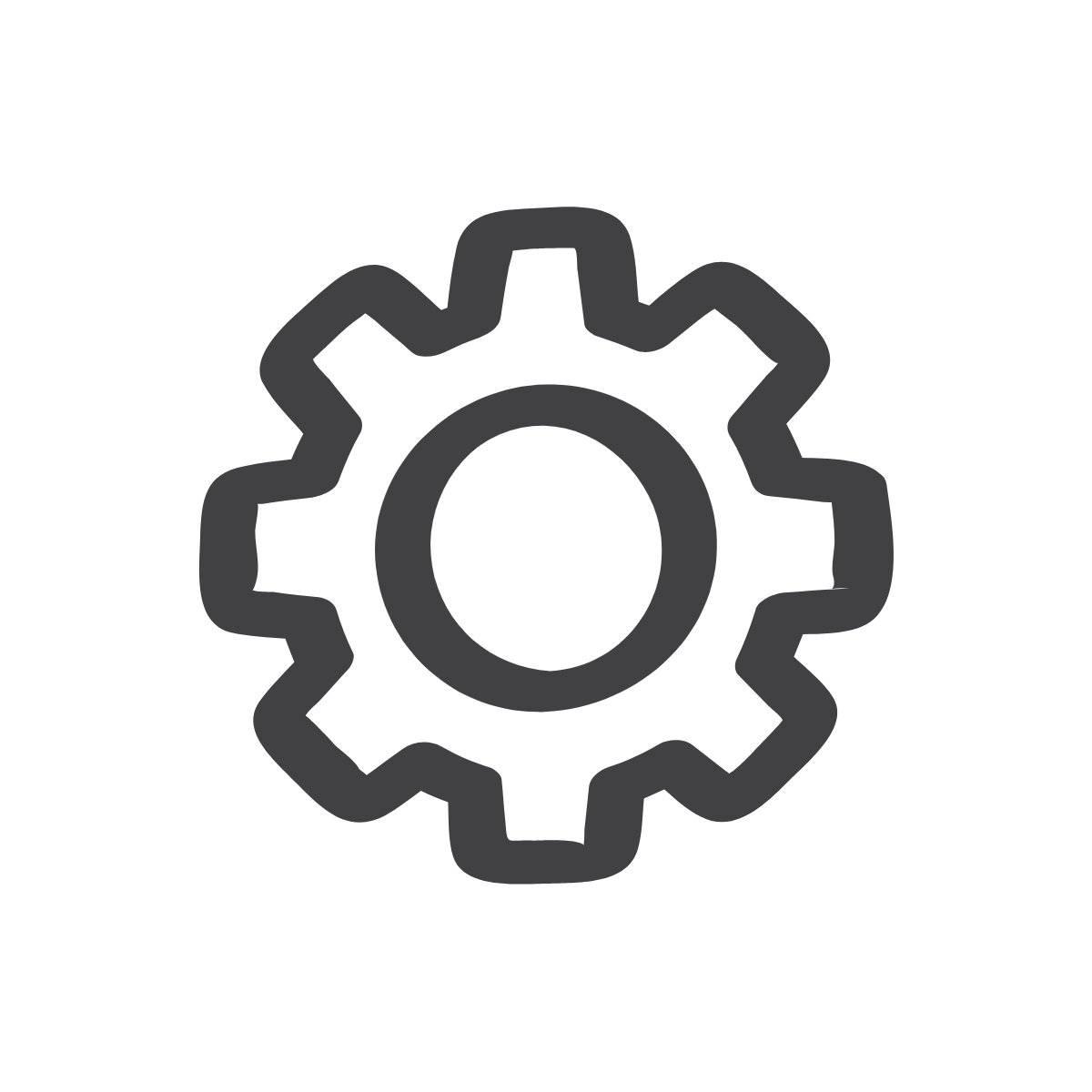 Let’s Read
Open your reading to where you left off before.

Remember, 
Look for key characters (city council members and other politicians) and their policy perspectives on how to deal with DC’s gun violence
Use your Policy Perspective Identification Log!
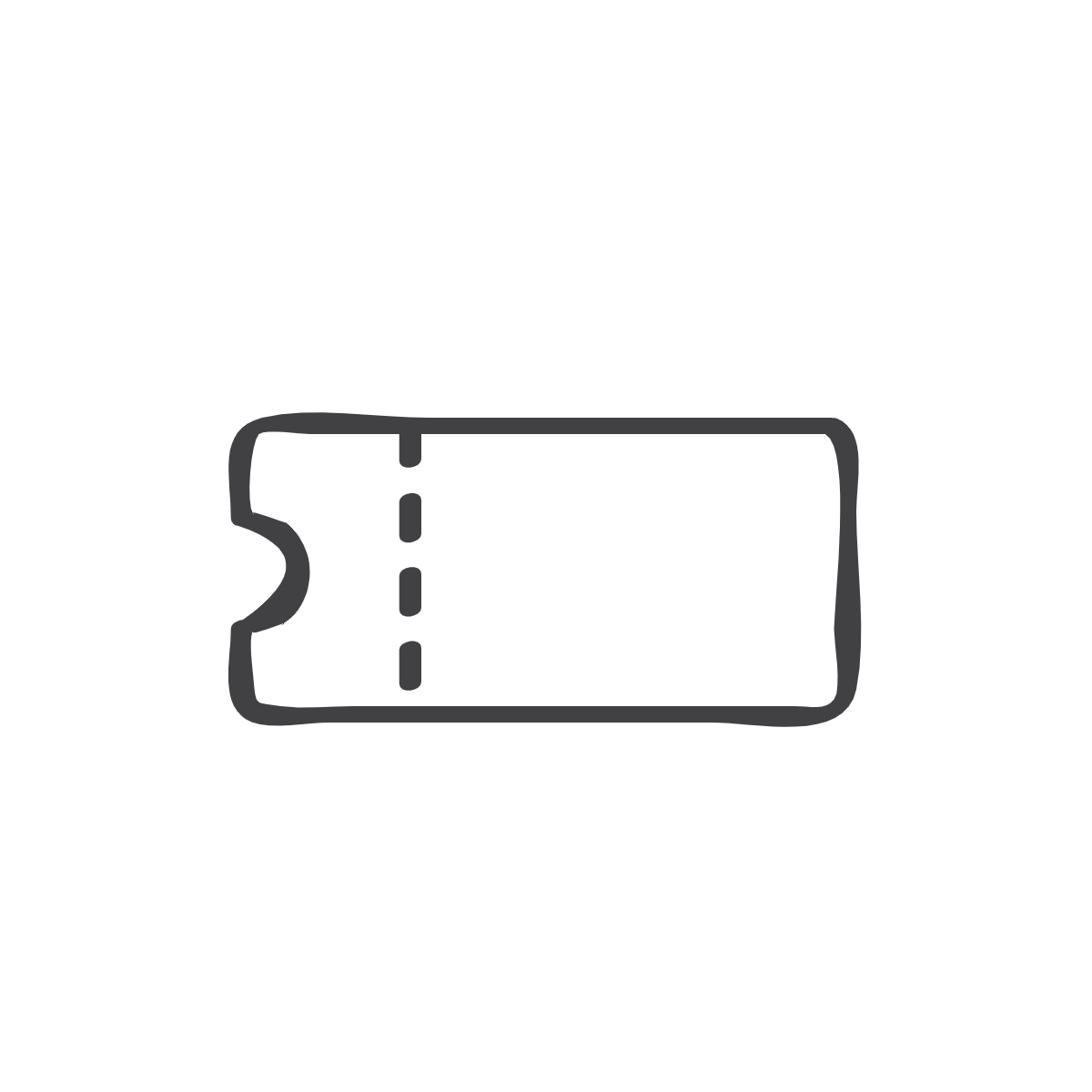 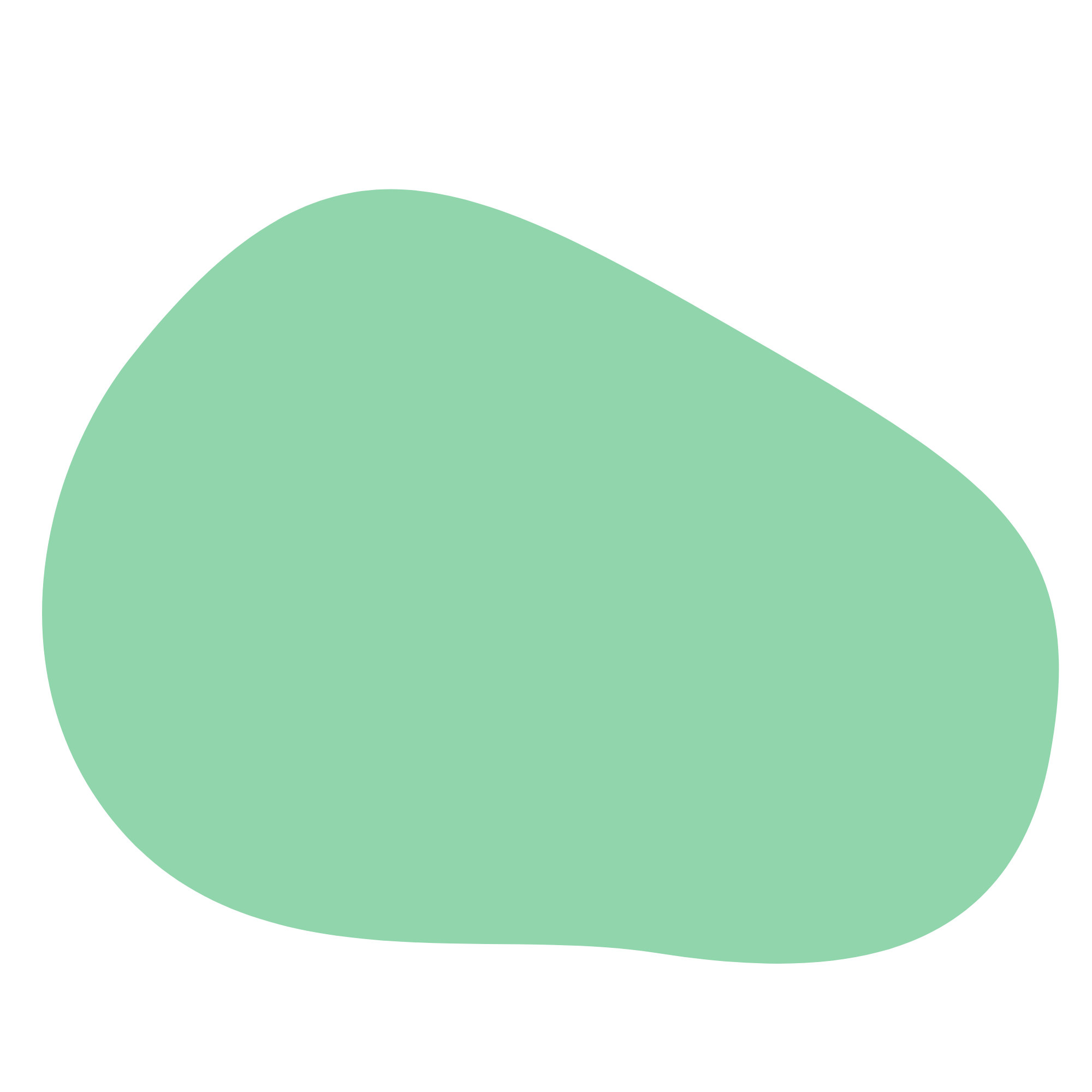 Exit Ticket: : Fill-in-the-Blank
[Speaker Notes: 1.  Ask students to write their answers on the same slip of paper as the Do Now and collect their answers.]
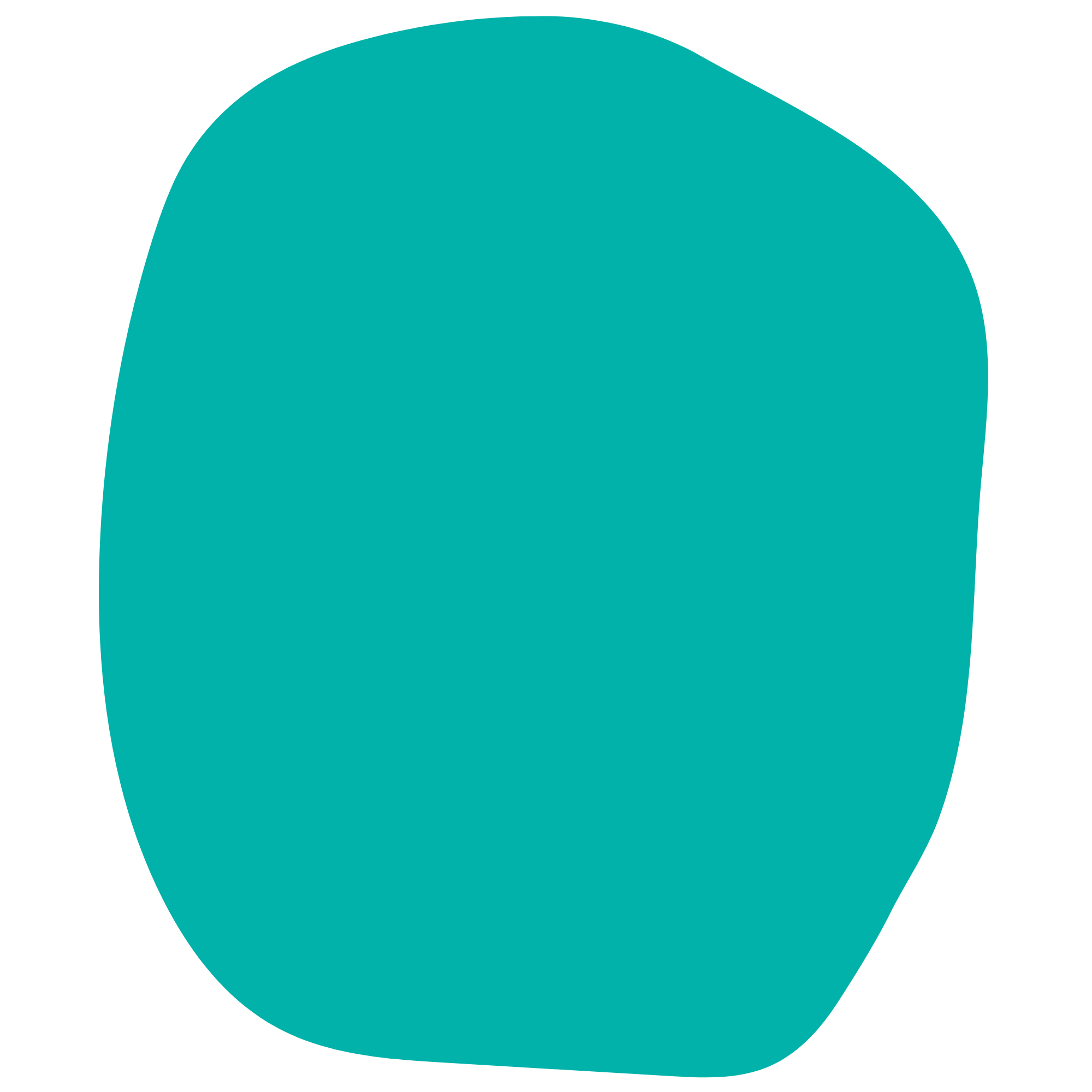 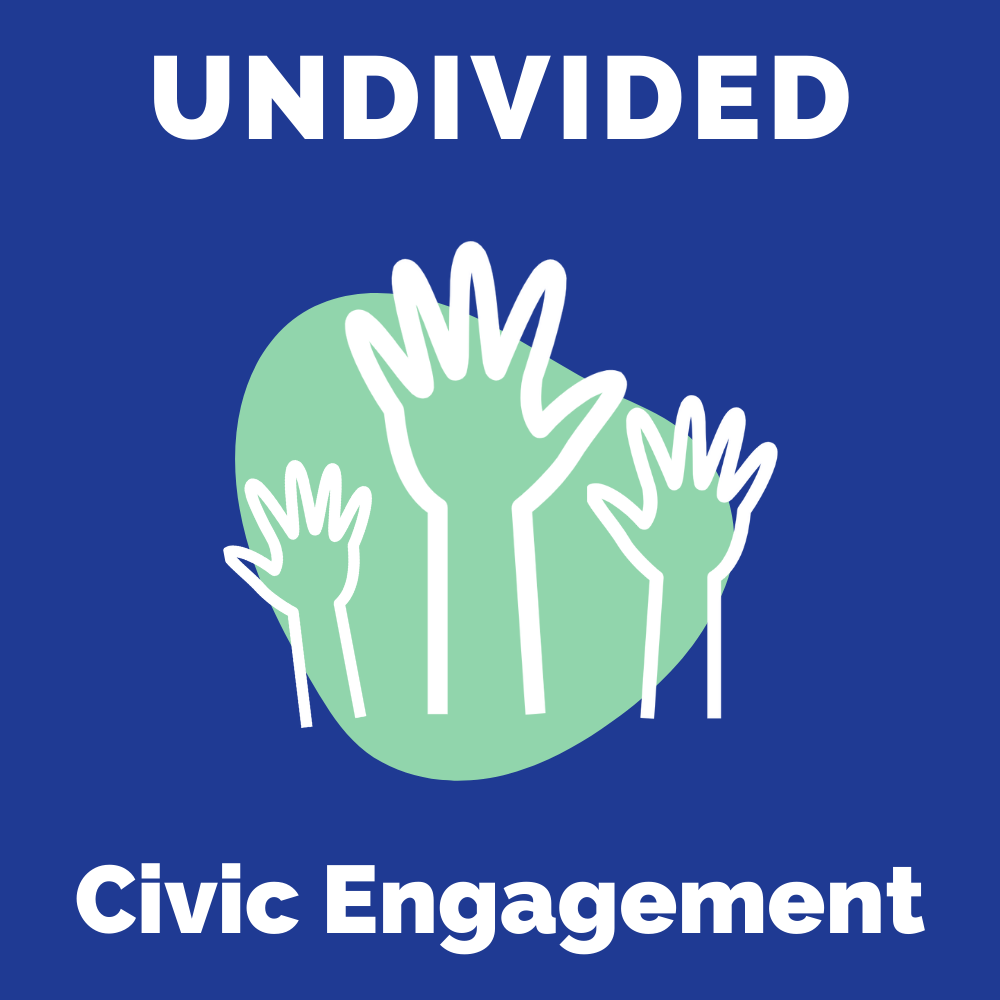 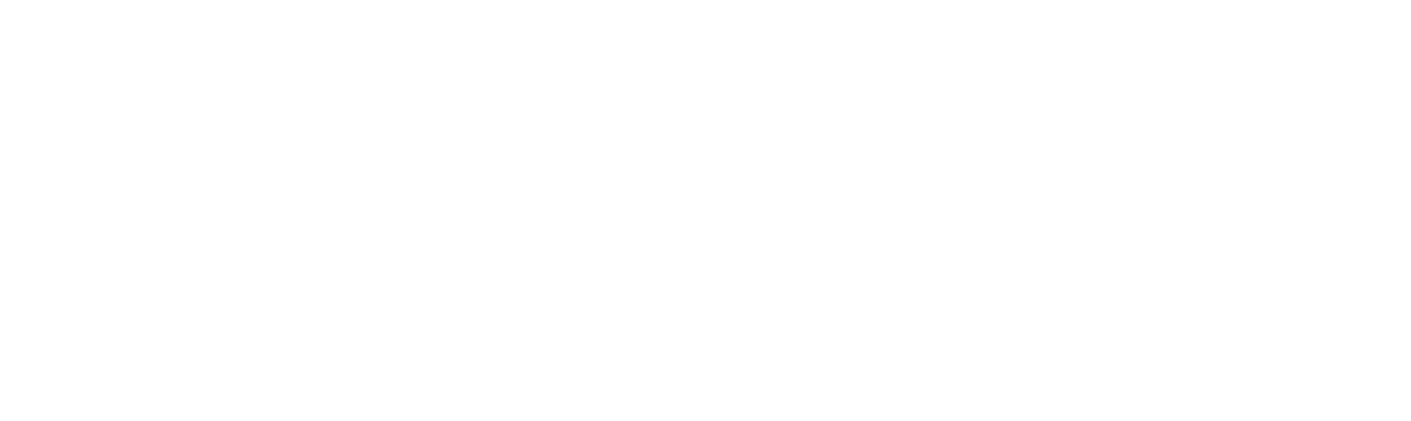 Day 3
Preparing for Mock City Council Meeting
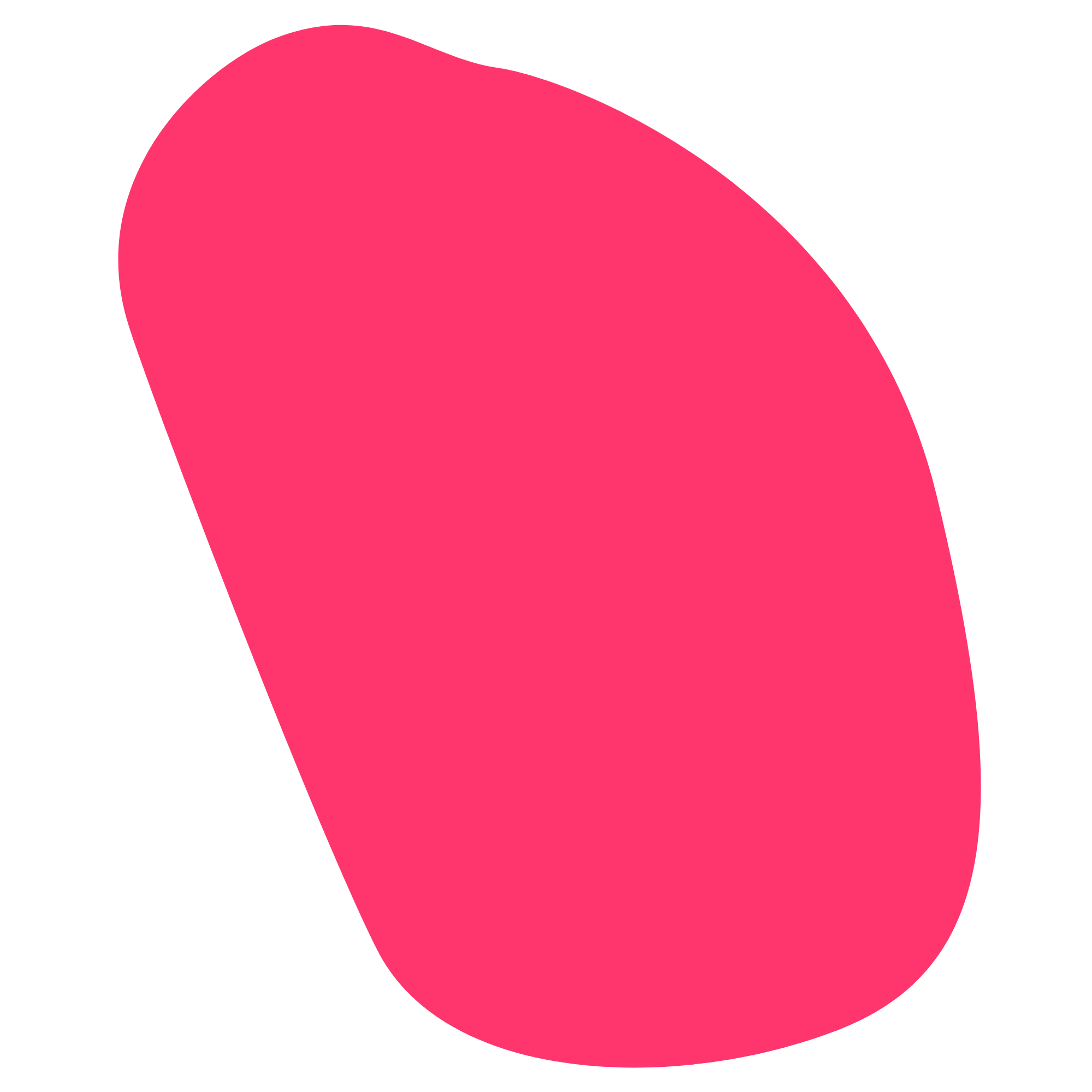 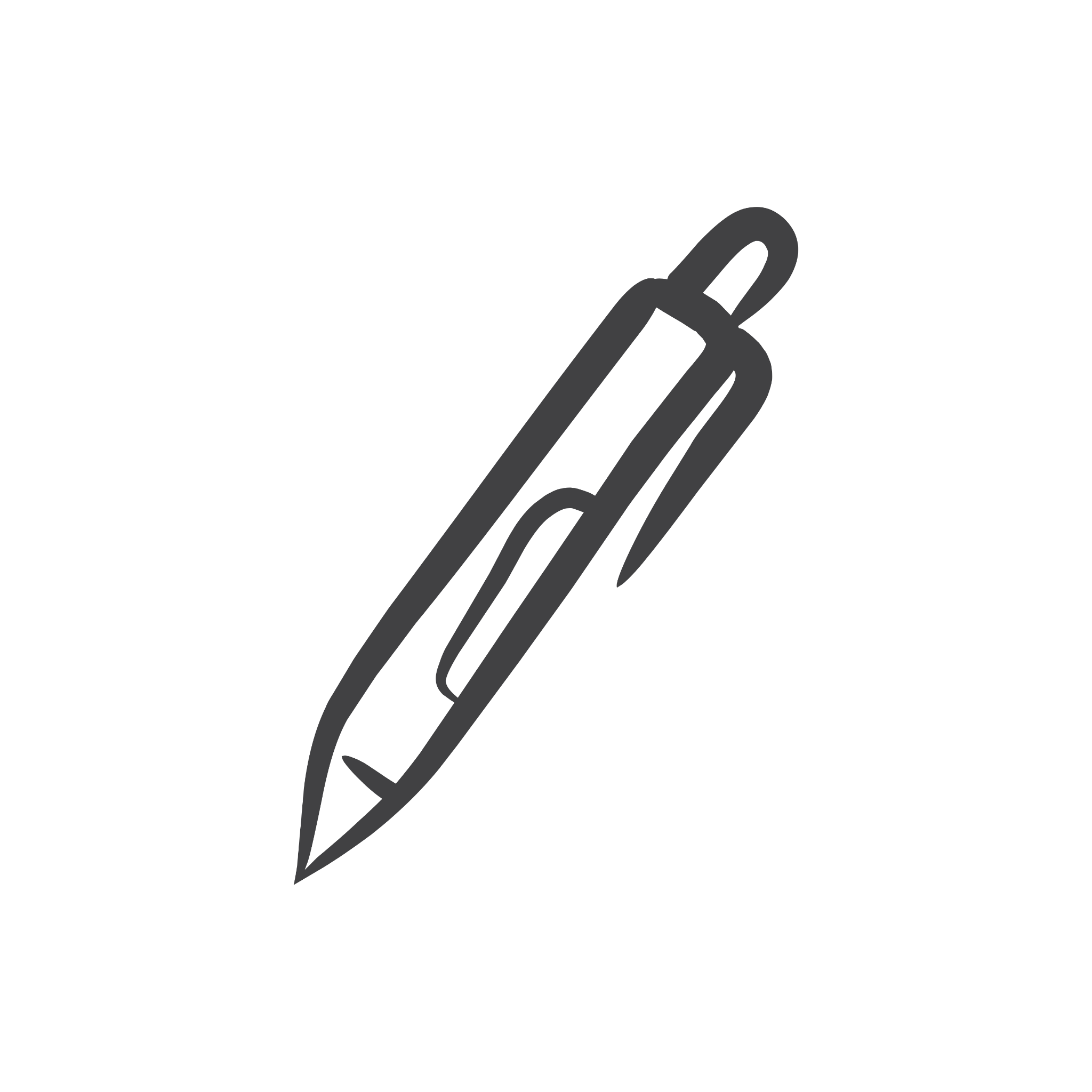 Do Now: Gallery Walk
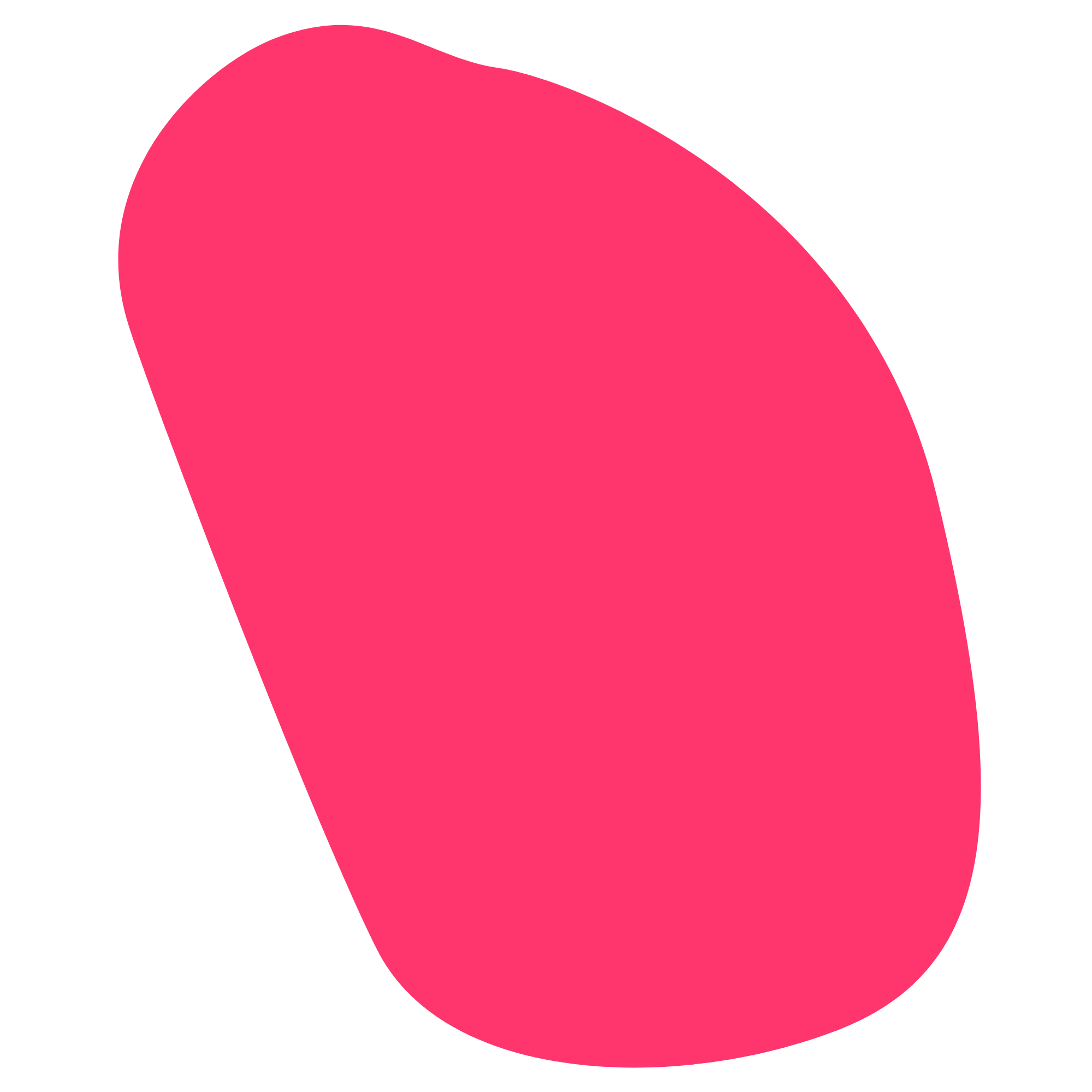 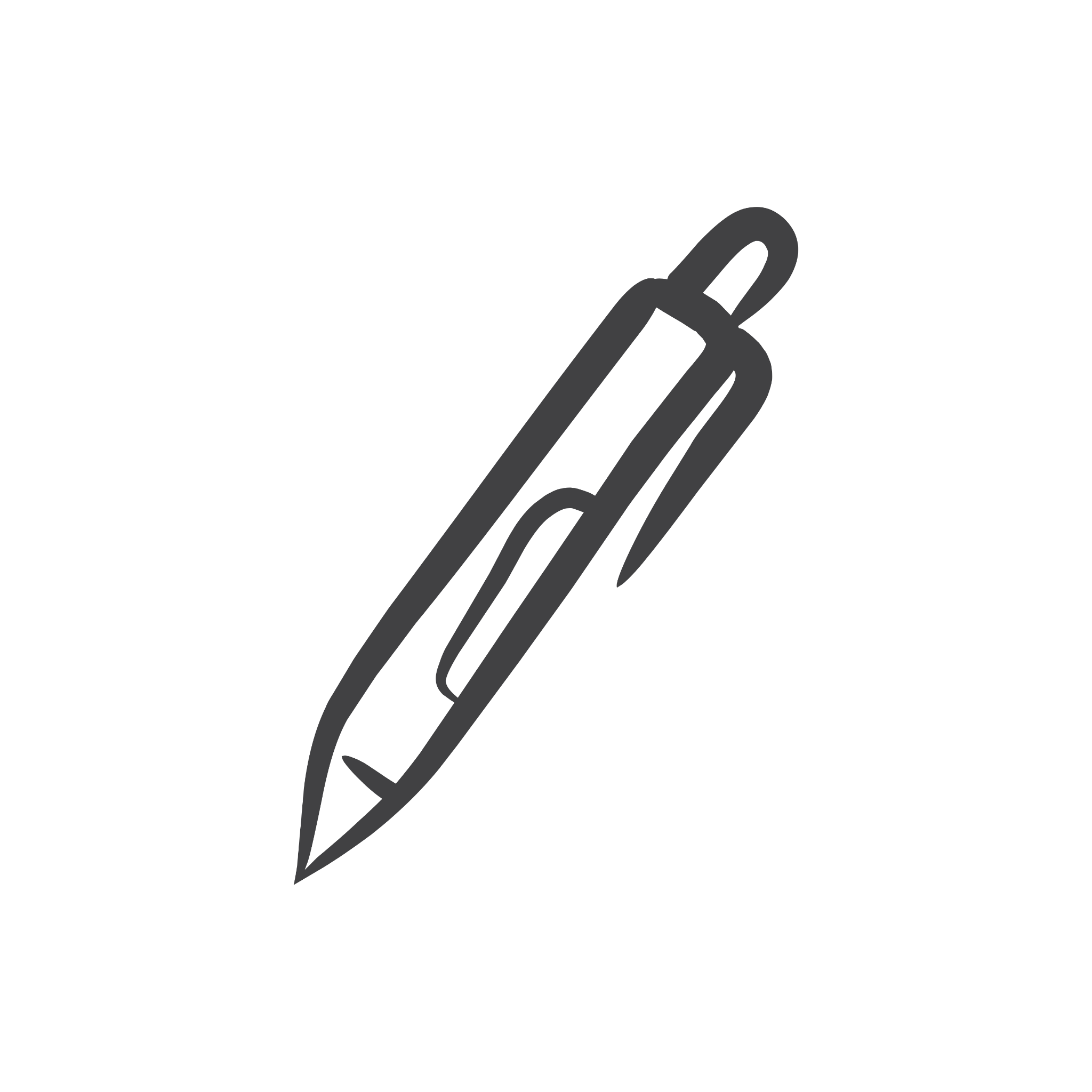 Do Now: Gallery Walk
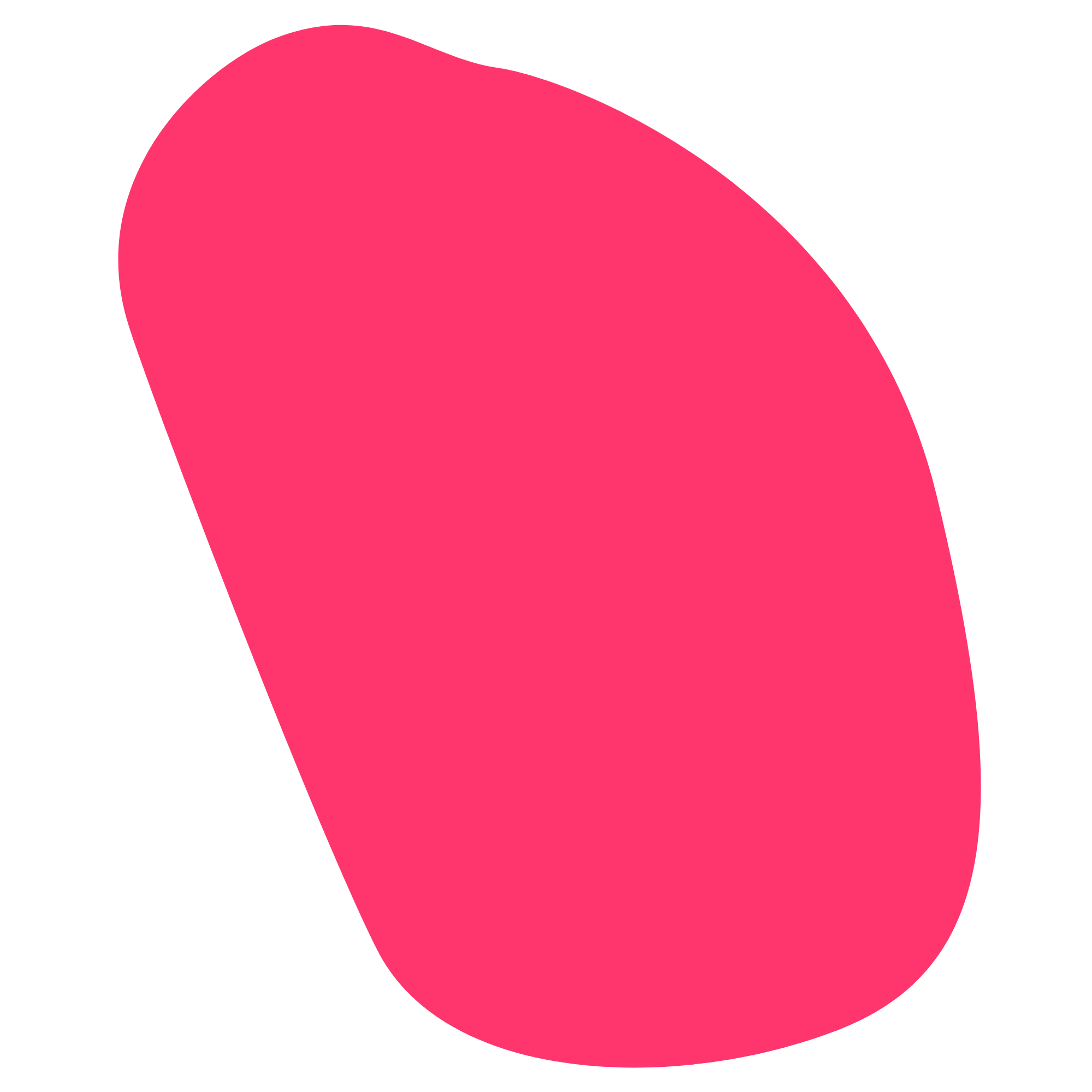 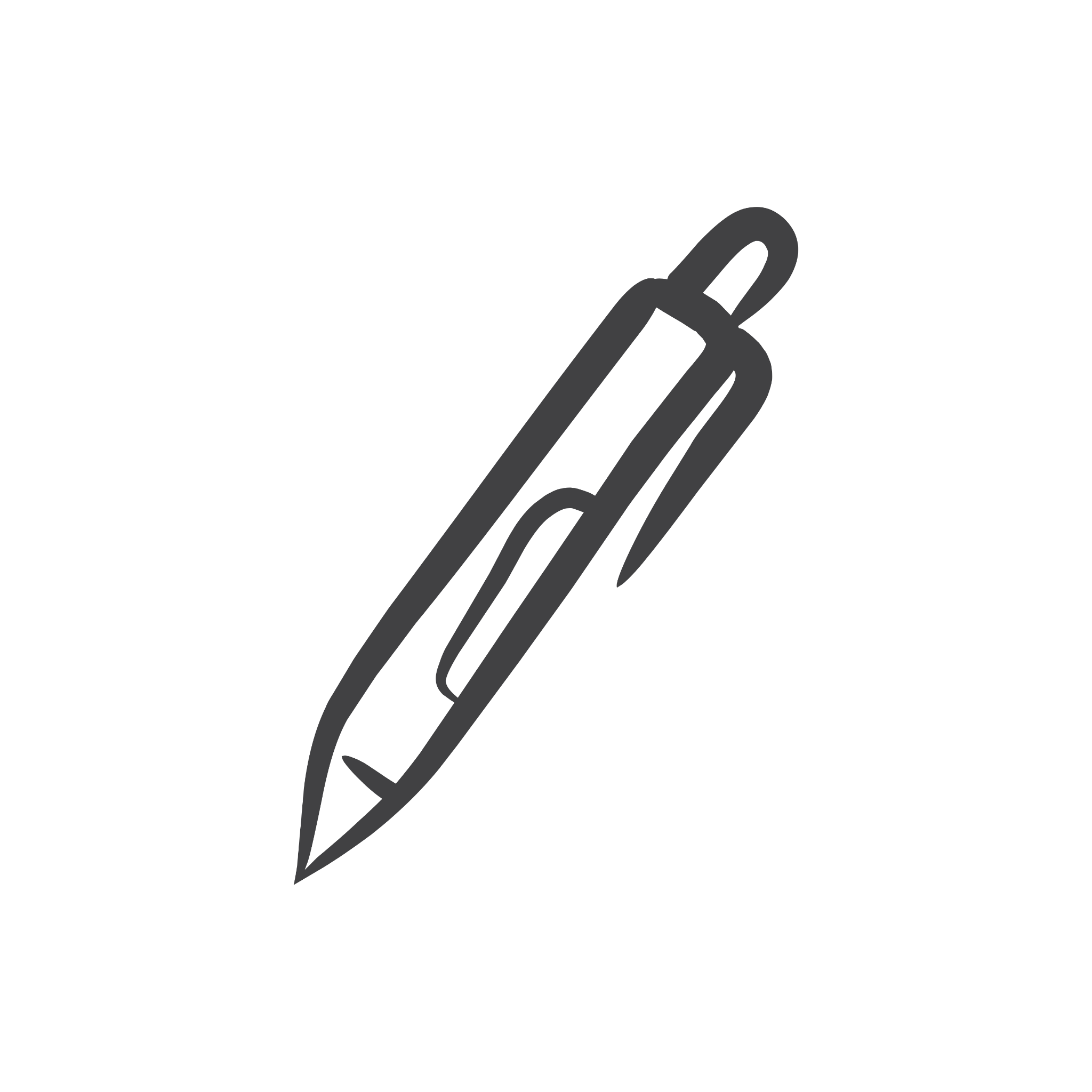 Do Now: Gallery Walk
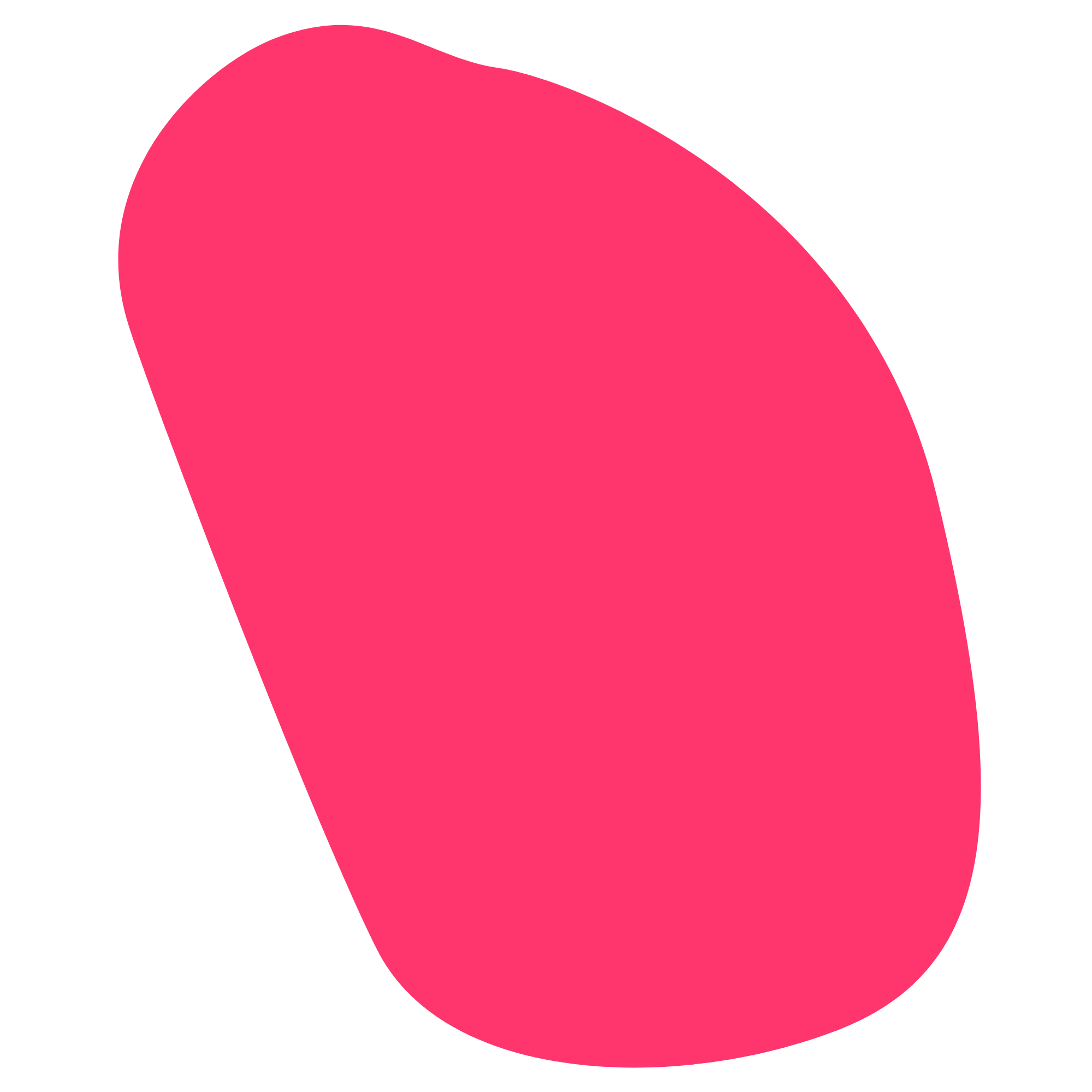 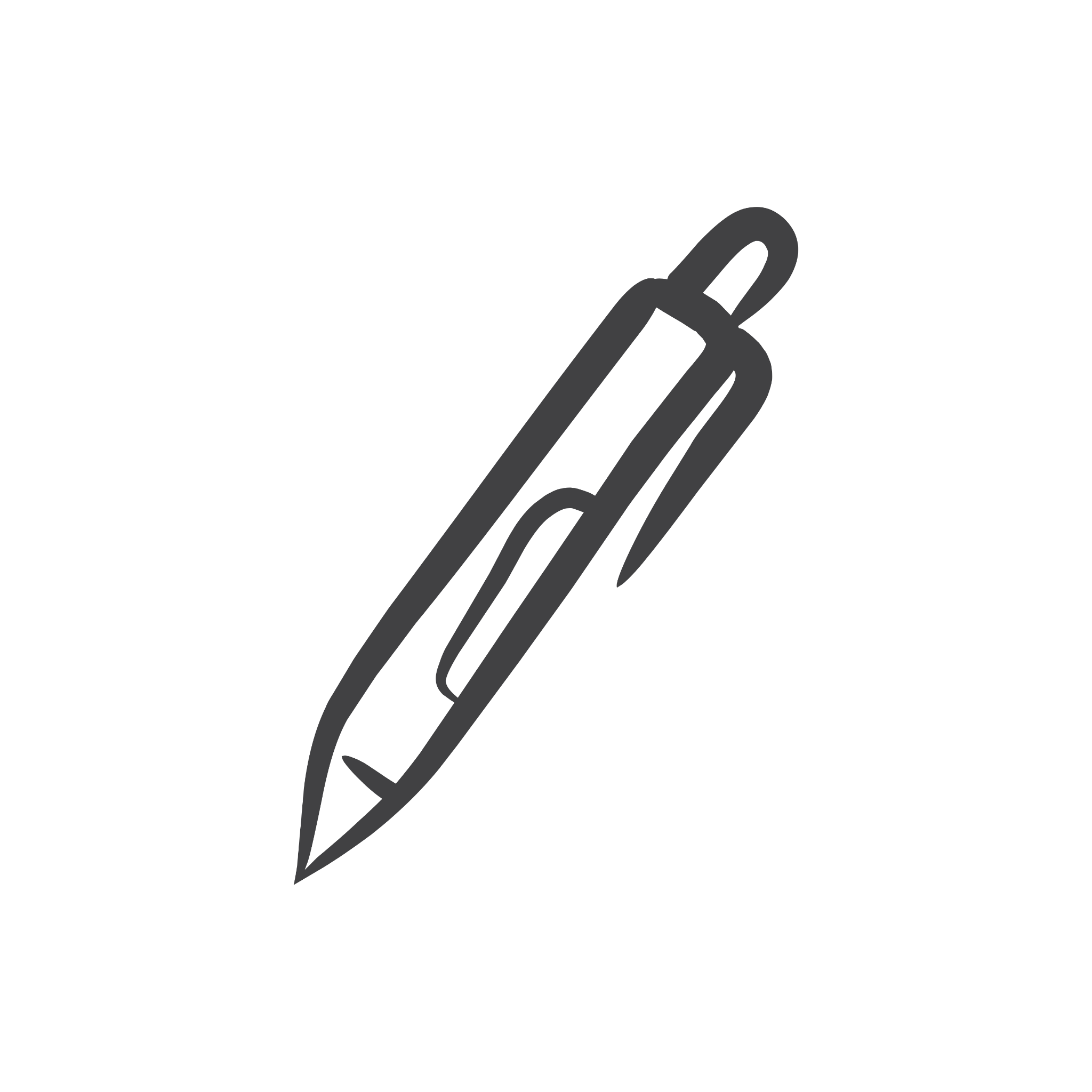 Do Now: Gallery Walk
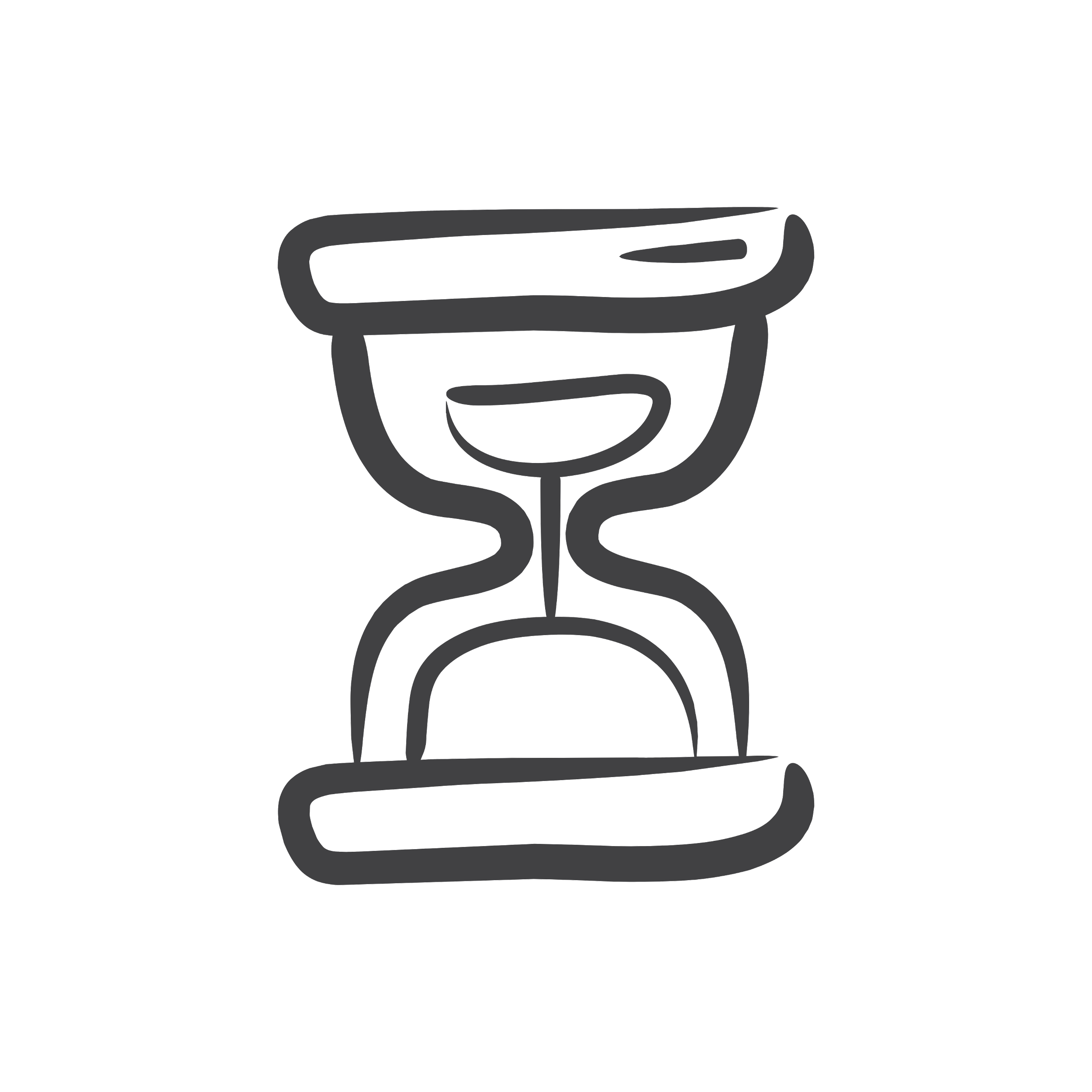 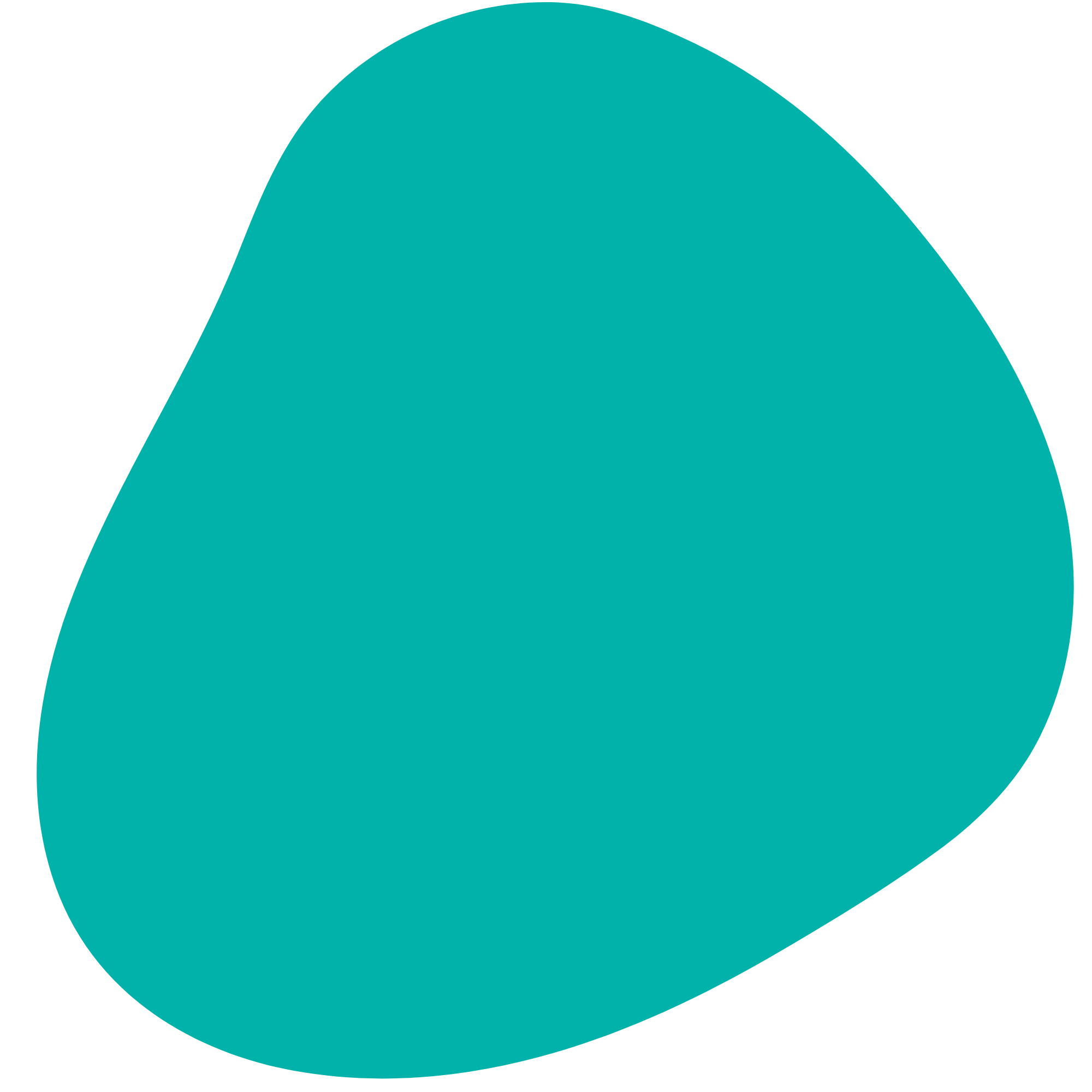 Agenda
Do Now: Gallery Walk
Introduction to City Council Meetings
Role Assignments & Instructions
Policy Proposal Preparation 
Closing
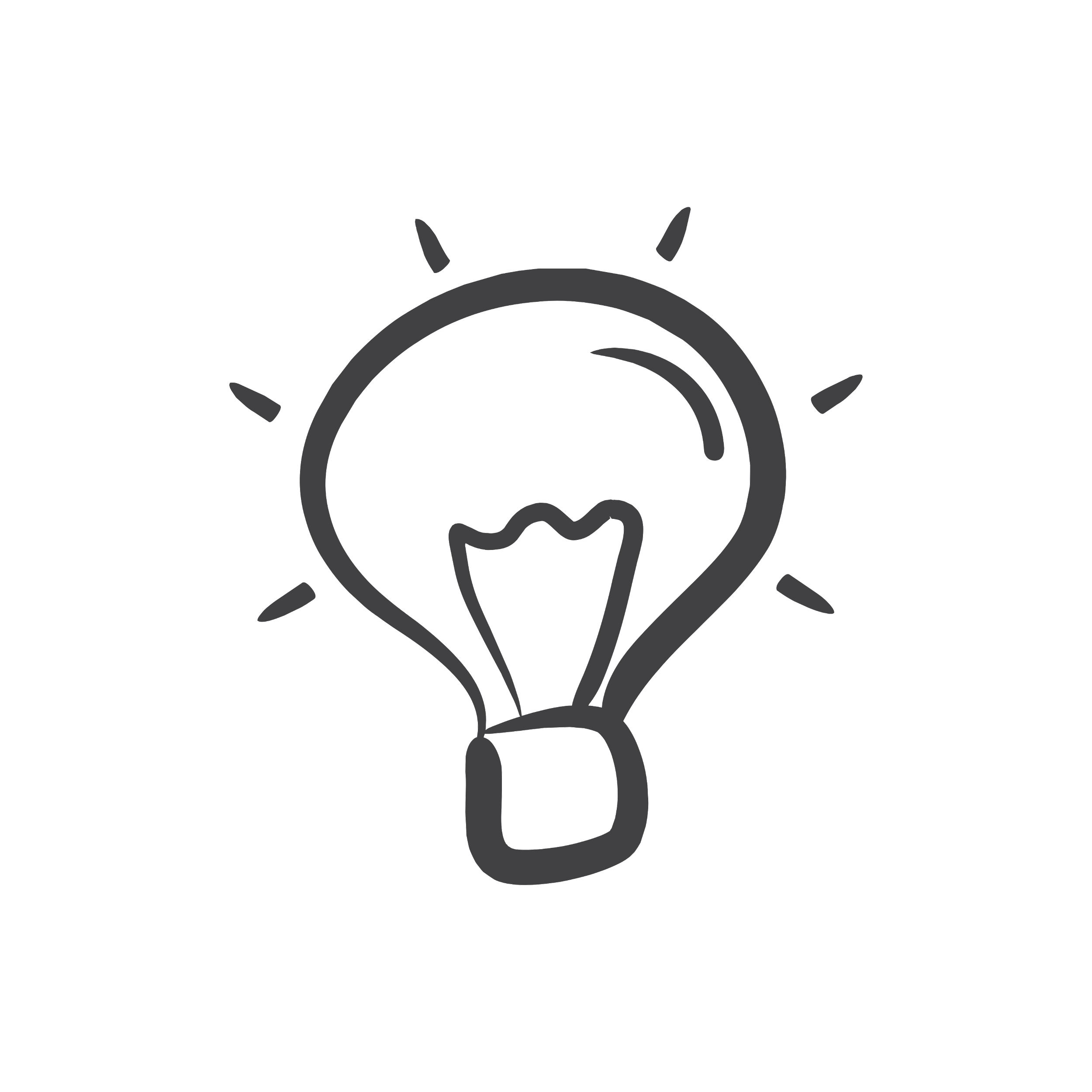 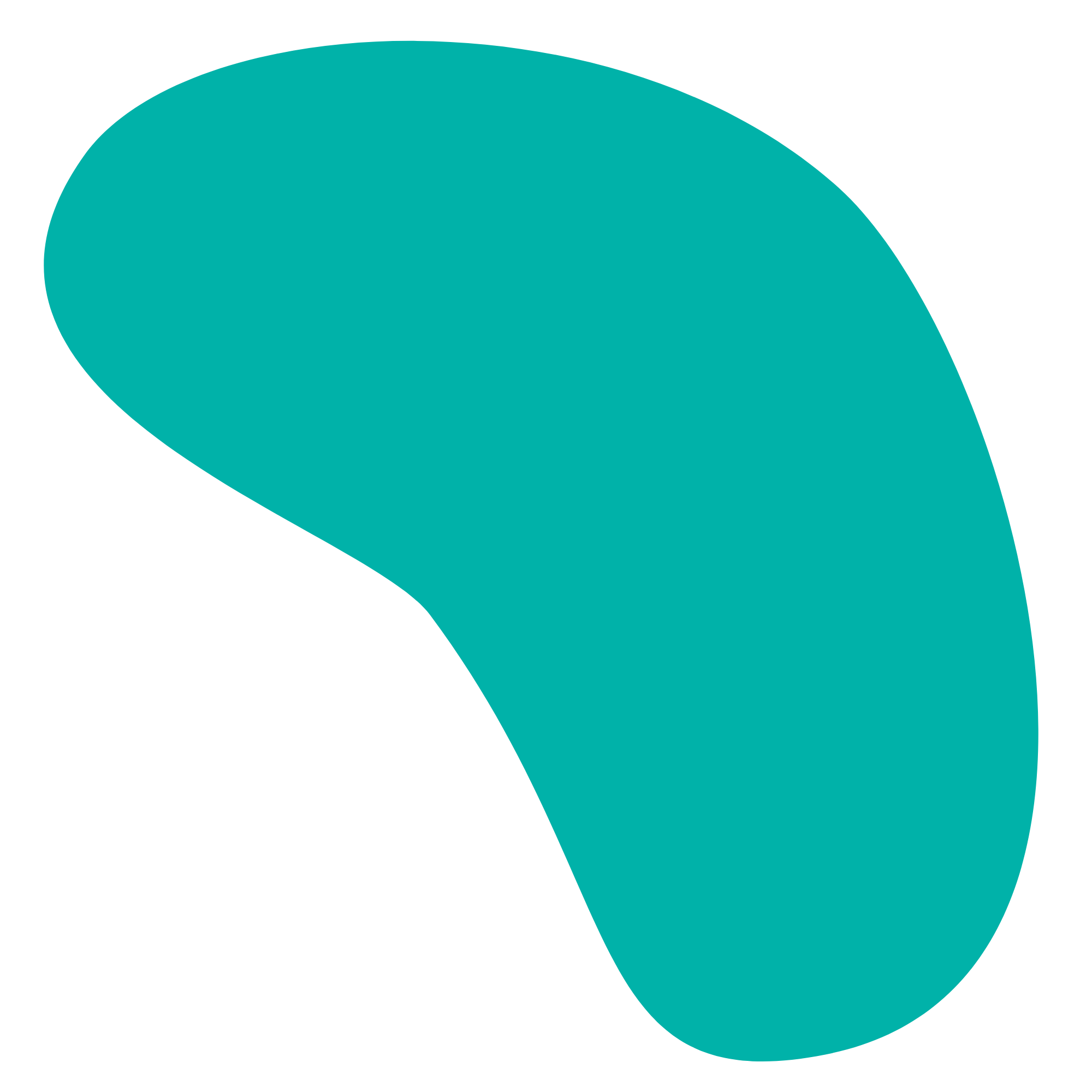 Objectives
Students will be able to:
Use textual analysis to determine opinions on policy proposals
Learn about City Councils and upcoming mock city council meeting
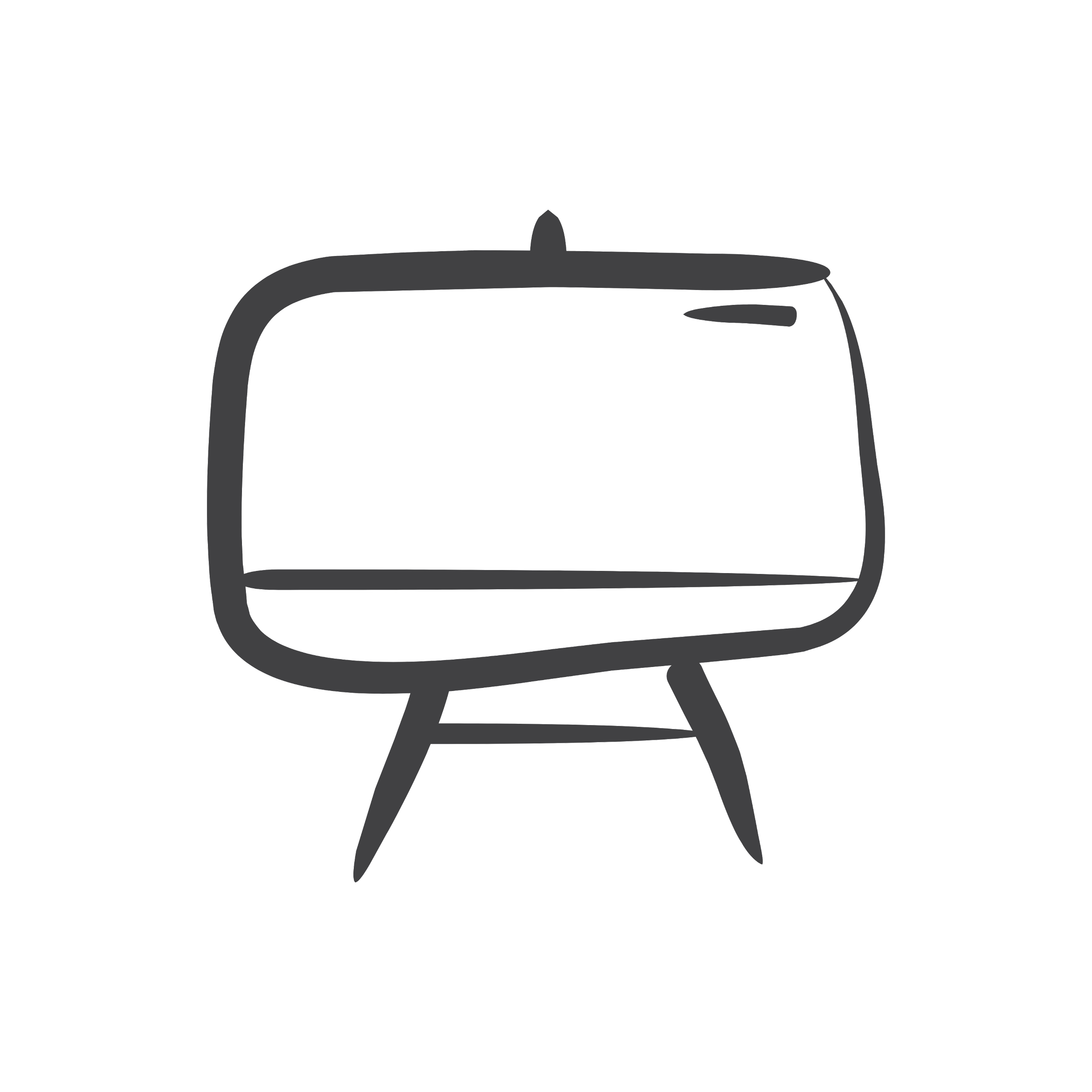 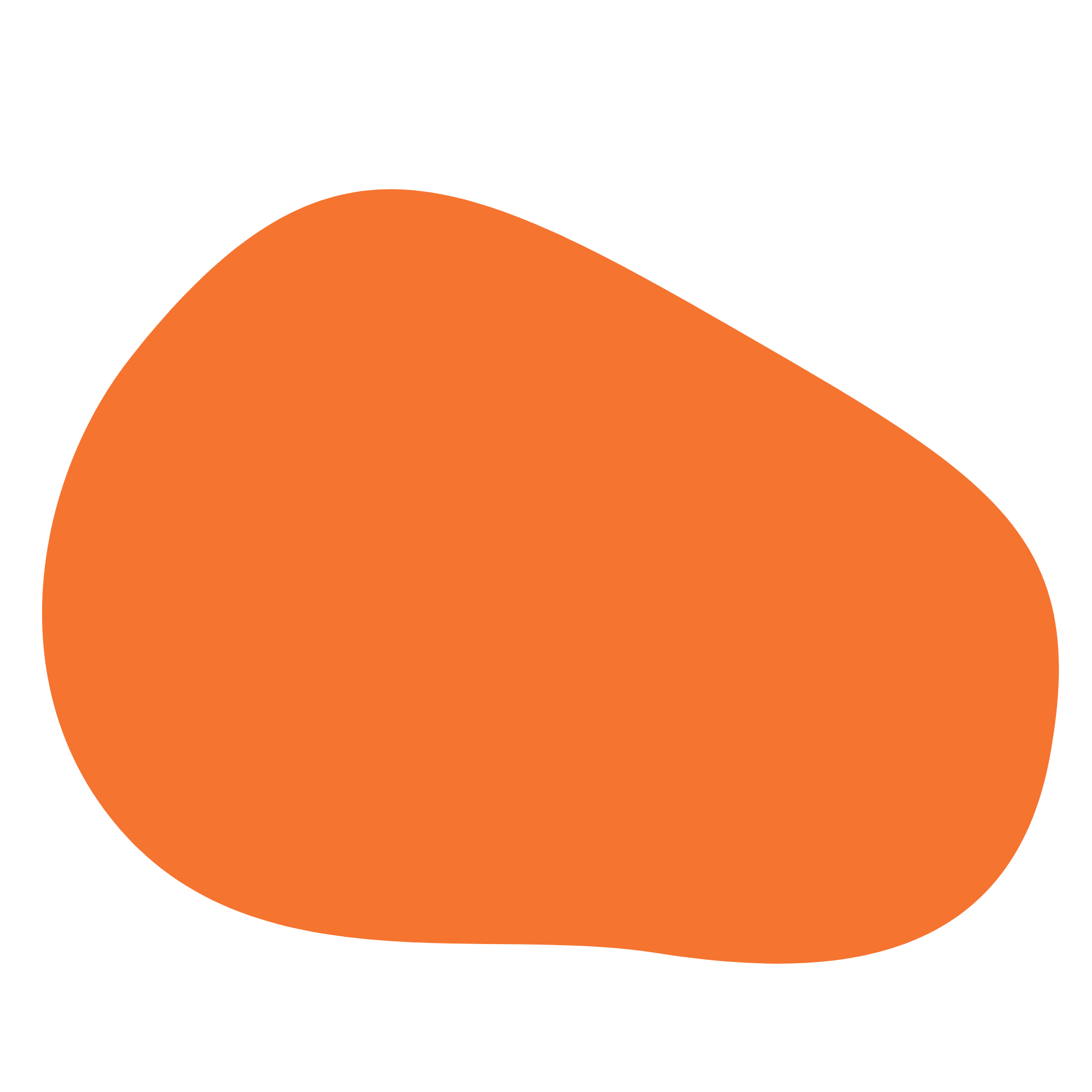 What is A City Council?
A city council is the legislative body that governs a city-- a group of people who come together to consult, deliberate, and make decisions for a city. 
The council looks to the city's goals, major projects, and needs to develop policy and laws that will help the city
A city council meeting is when councilmembers propose ideas and then vote on enacting those ideas into policy. The public is invited to ask questions or raise concerns
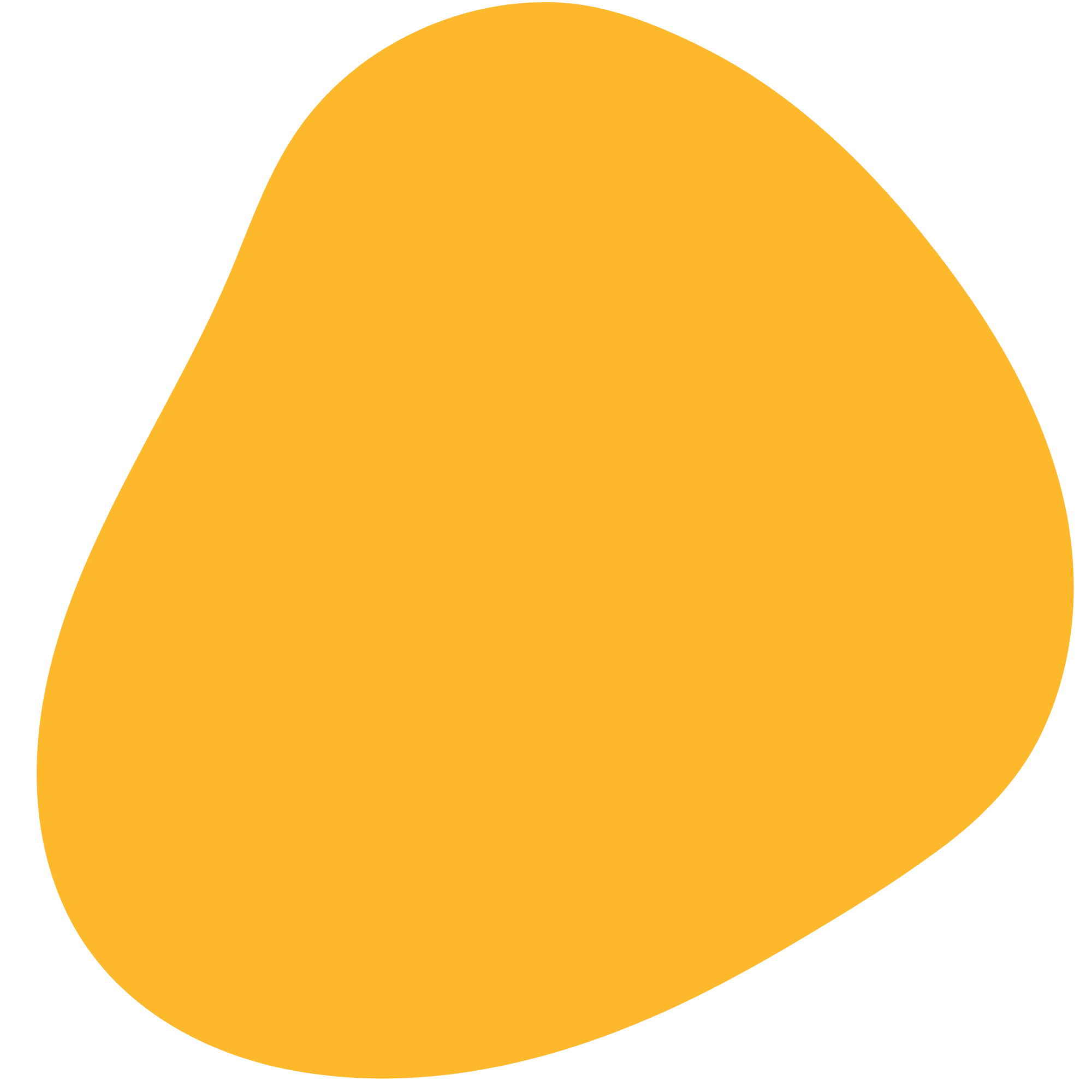 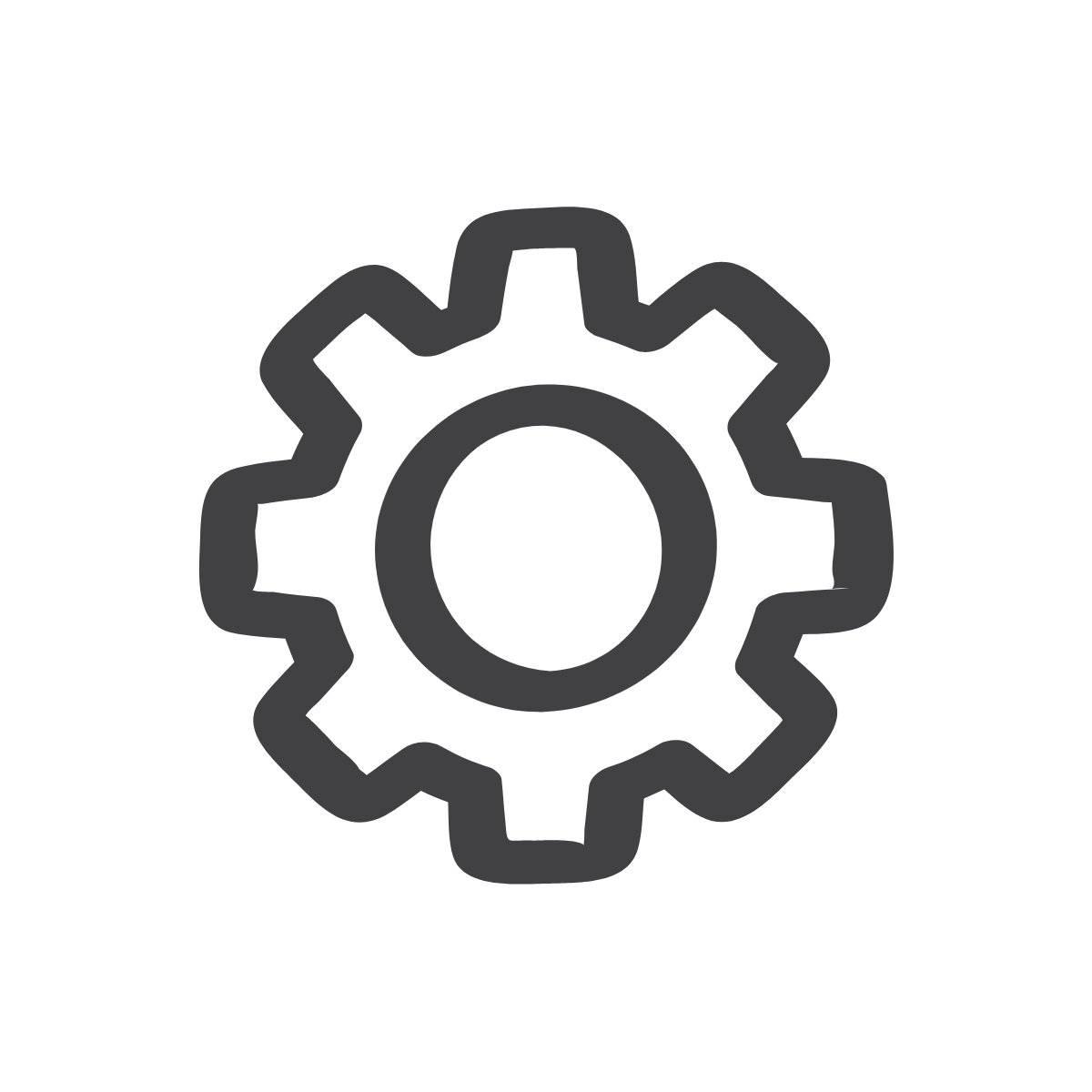 Our Mock City Council Meeting
It’s June, 1975, and the chair of the D.C. City Council has called an Emergency Hearing on Gun Violence in Washington, D.C.
We’ll divide into groups and take on roles of the City Council members described in the book
Each City Councilmember will make a 3-4 minute speech advocating for their policy proposal to end gun violence
Community members will ask Councilmembers questions about their policies
Our meeting will end with a final City Council Vote on what gun control policy to adopt
[Speaker Notes: 1.  Tell your students that you are going to divide them into groups, and each group will research their role to participate in a hearing. We propose dividing the students into six groups, but you can reduce or increase this number as you see fit. The groups can (but don’t have to be) the same size. In our experience, group 6 (other City Council members) is the one that can be expanded the most. 

2.  Teacher can also decide to play the role of the City Council Chair (group 1) to facilitate the meeting and keep things moving]
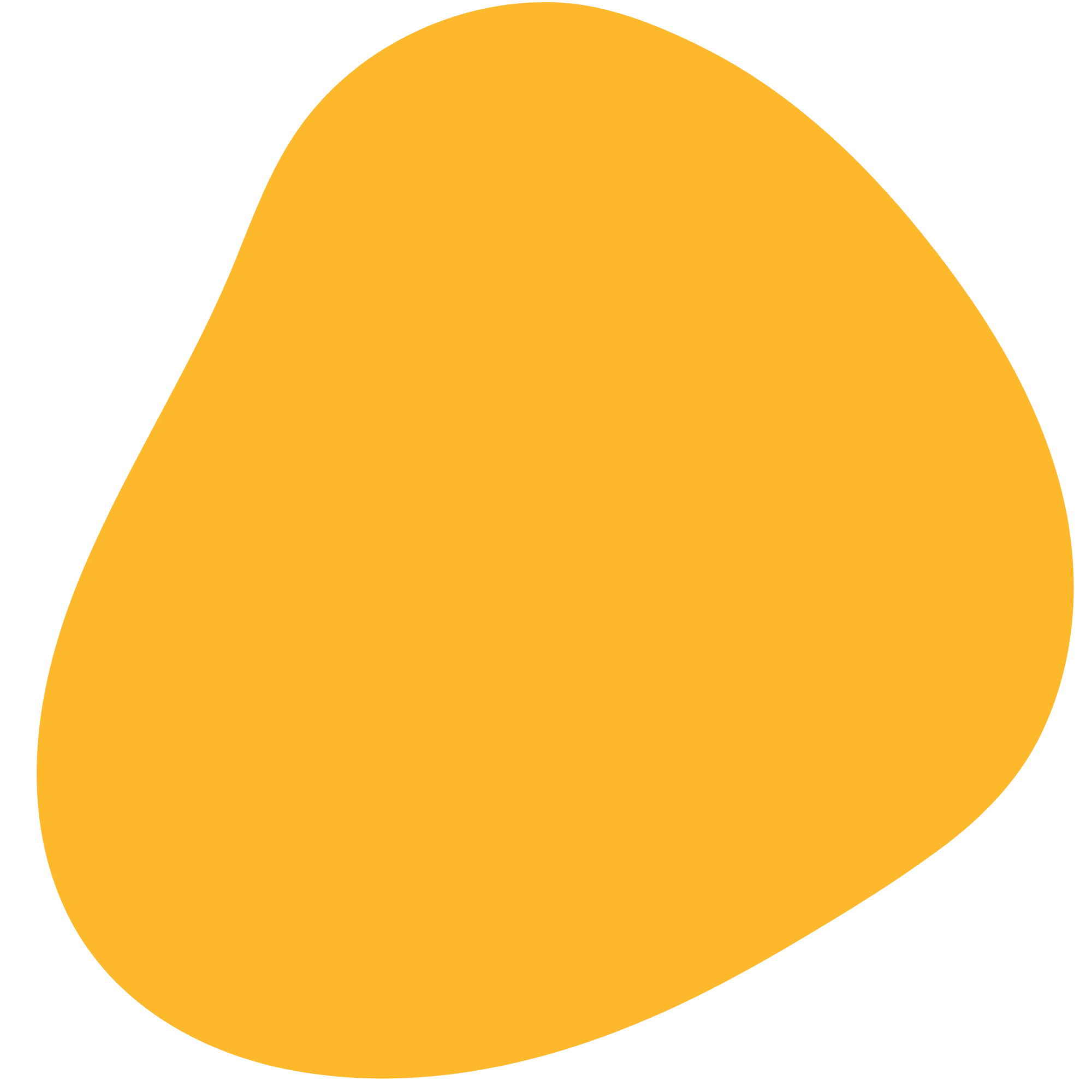 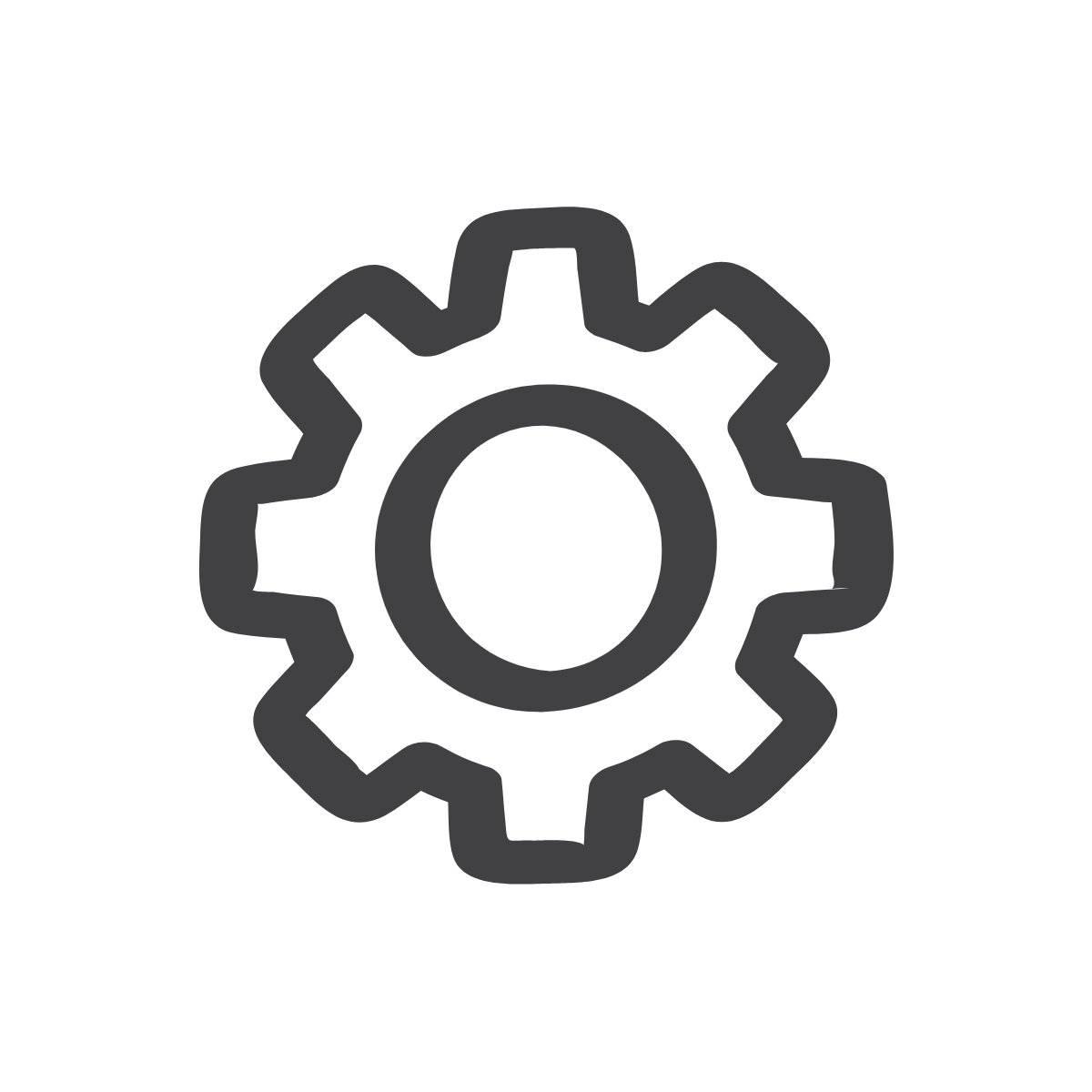 Our Mock City Council Meeting
The groups:
Group 1: City Council Chair
Group 2: Councilmember John Wilson 
Group 3: Councilmember John Conyers
Group 4: Detroit Mayor Doug Moore
Group 5: Congressman Coleman Young
Group 6: Additional City Council members
Opens/facilitates meeting and voting
Gives a 3-4 minute speech making a policy proposal
Asks questions to Councilmembers
[Speaker Notes: 1.  Assign students to roles in whatever way you see fit. (We like to put the roles in a paper bag or some other container and pass them around the room for students to choose.)]
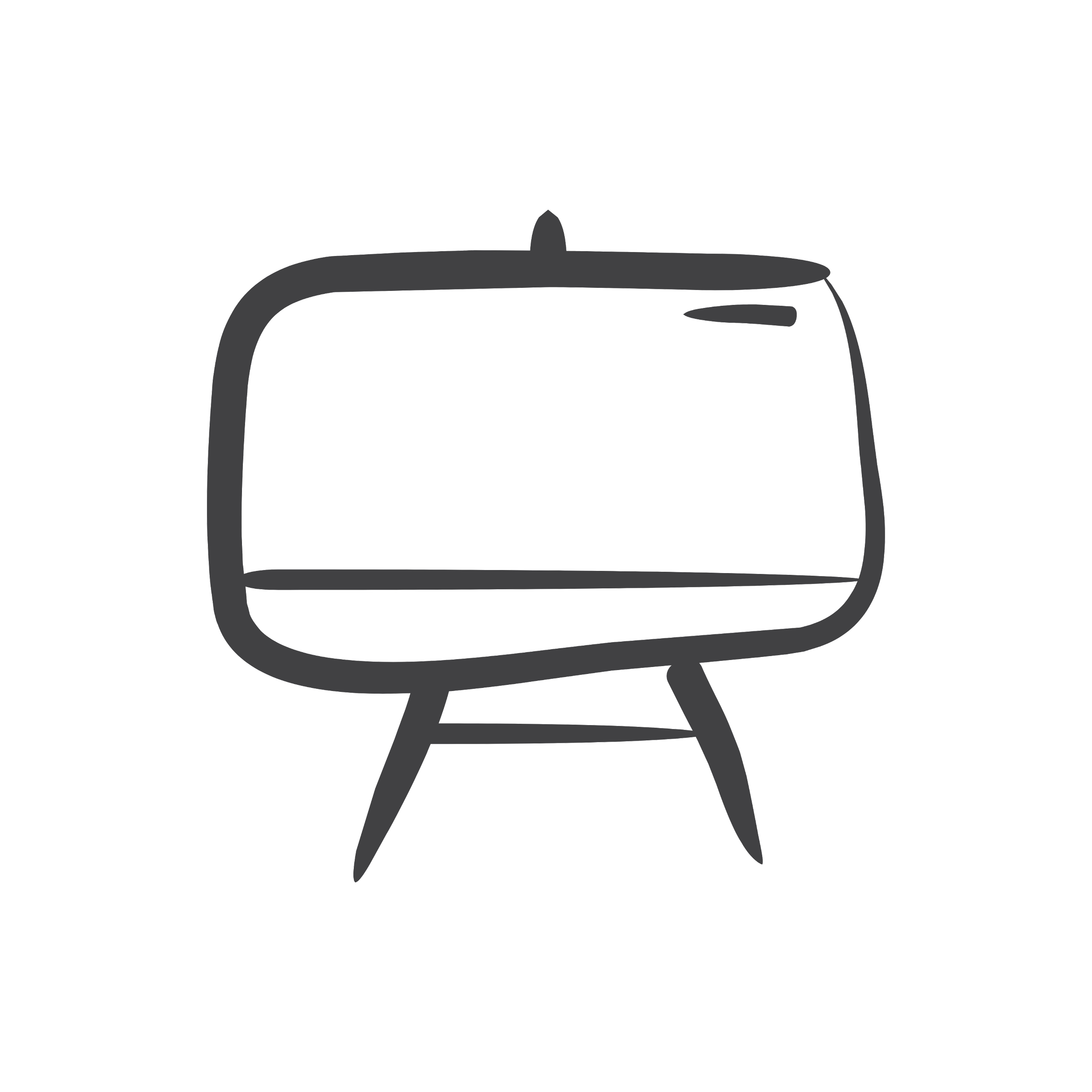 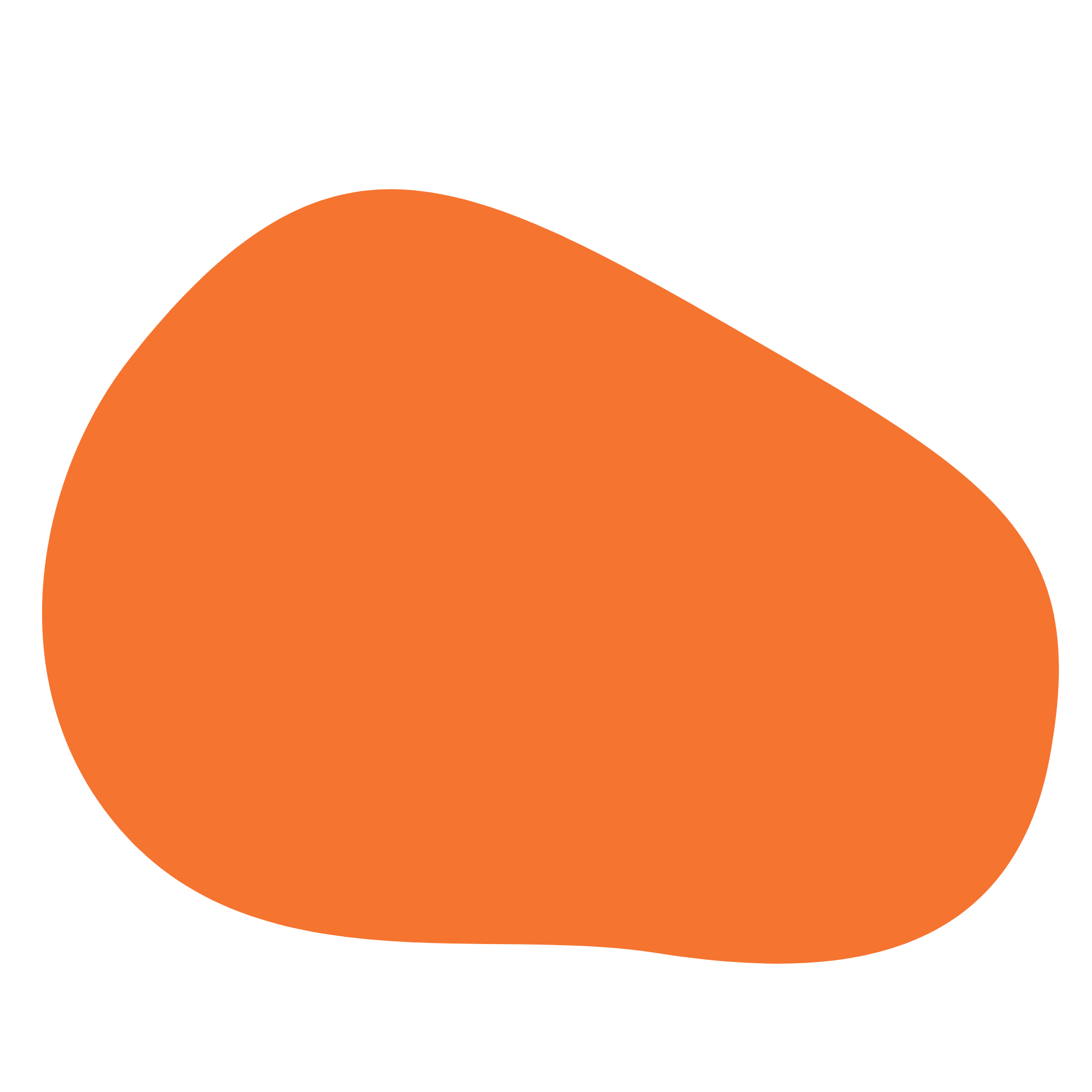 What is A City Council?
In your groups:
Read through Role Assignment
Start to think about who will be speaking for the group during the mock meeting (will one person speak? Will you divide the speech up?)
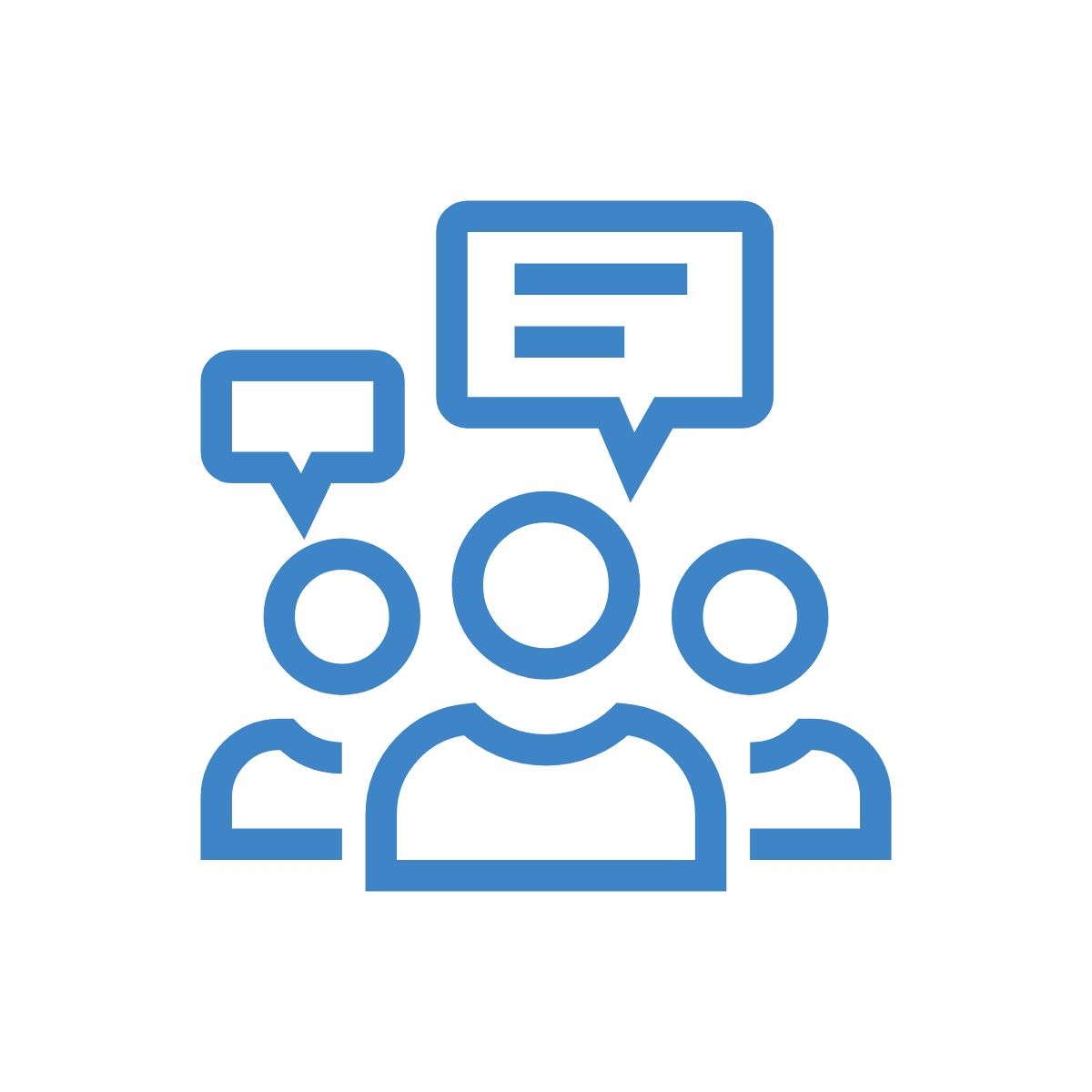 [Speaker Notes: 1.   Provide each group with copies of their Group Assignments, and allow them to read through it as a group.]
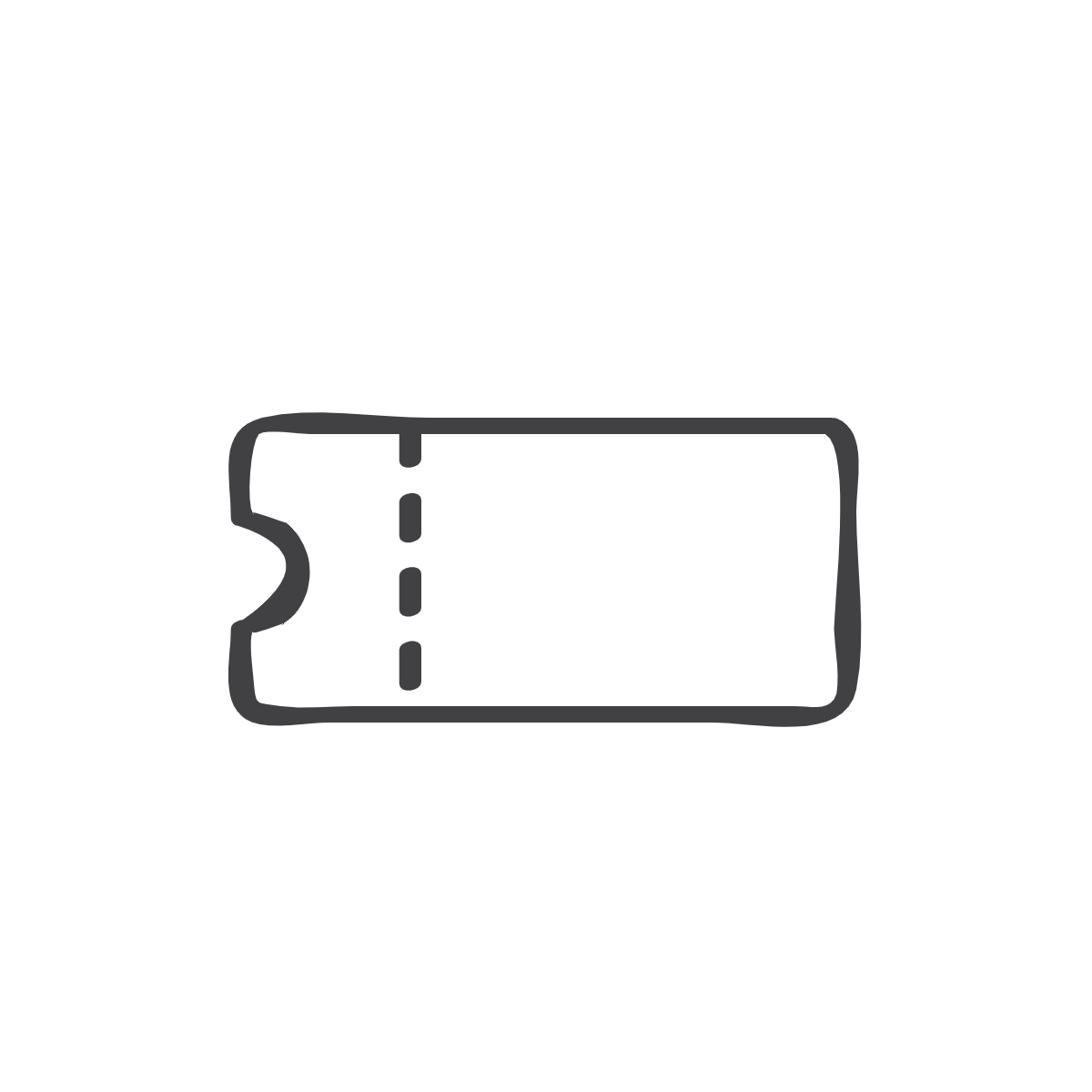 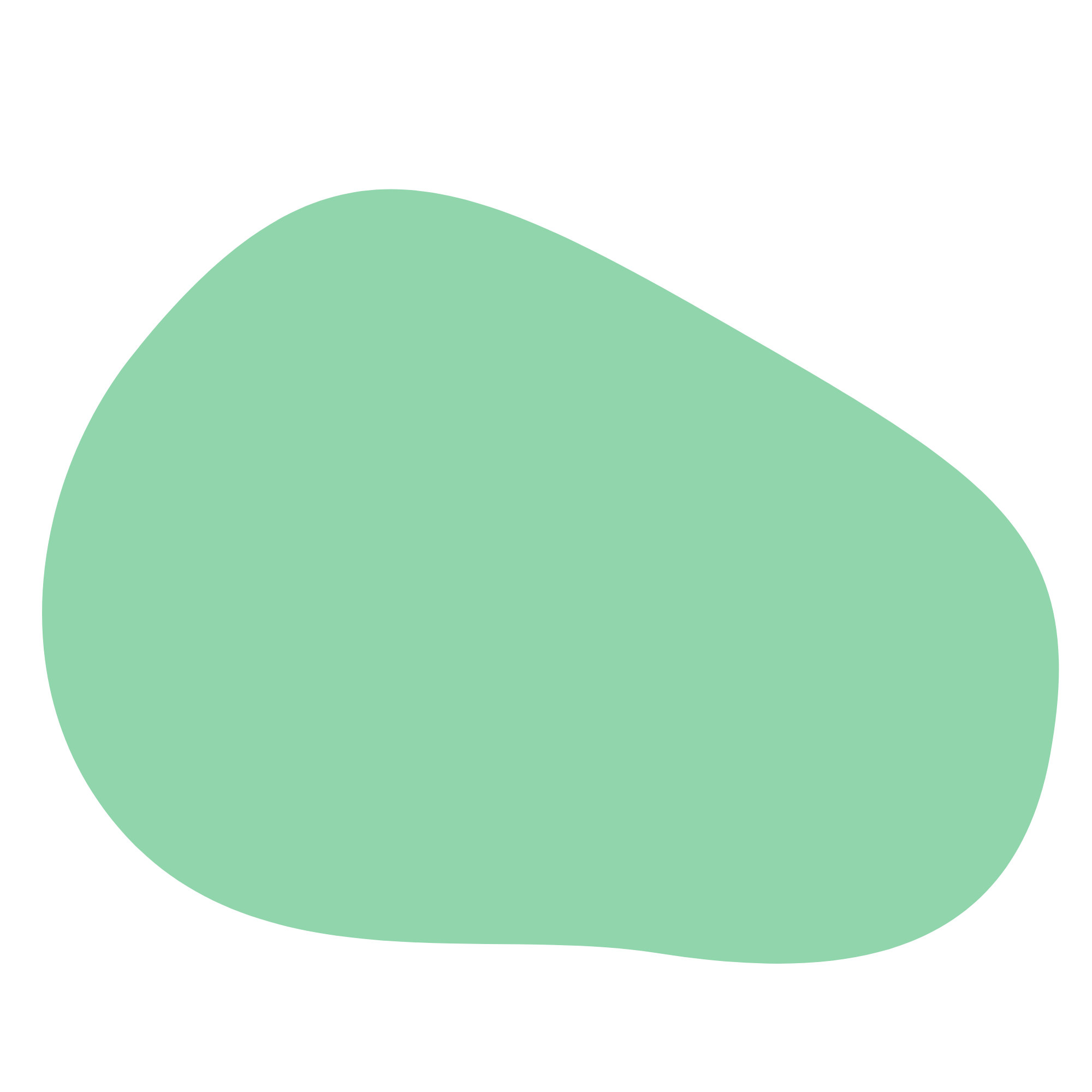 Exit Ticket: Reflection
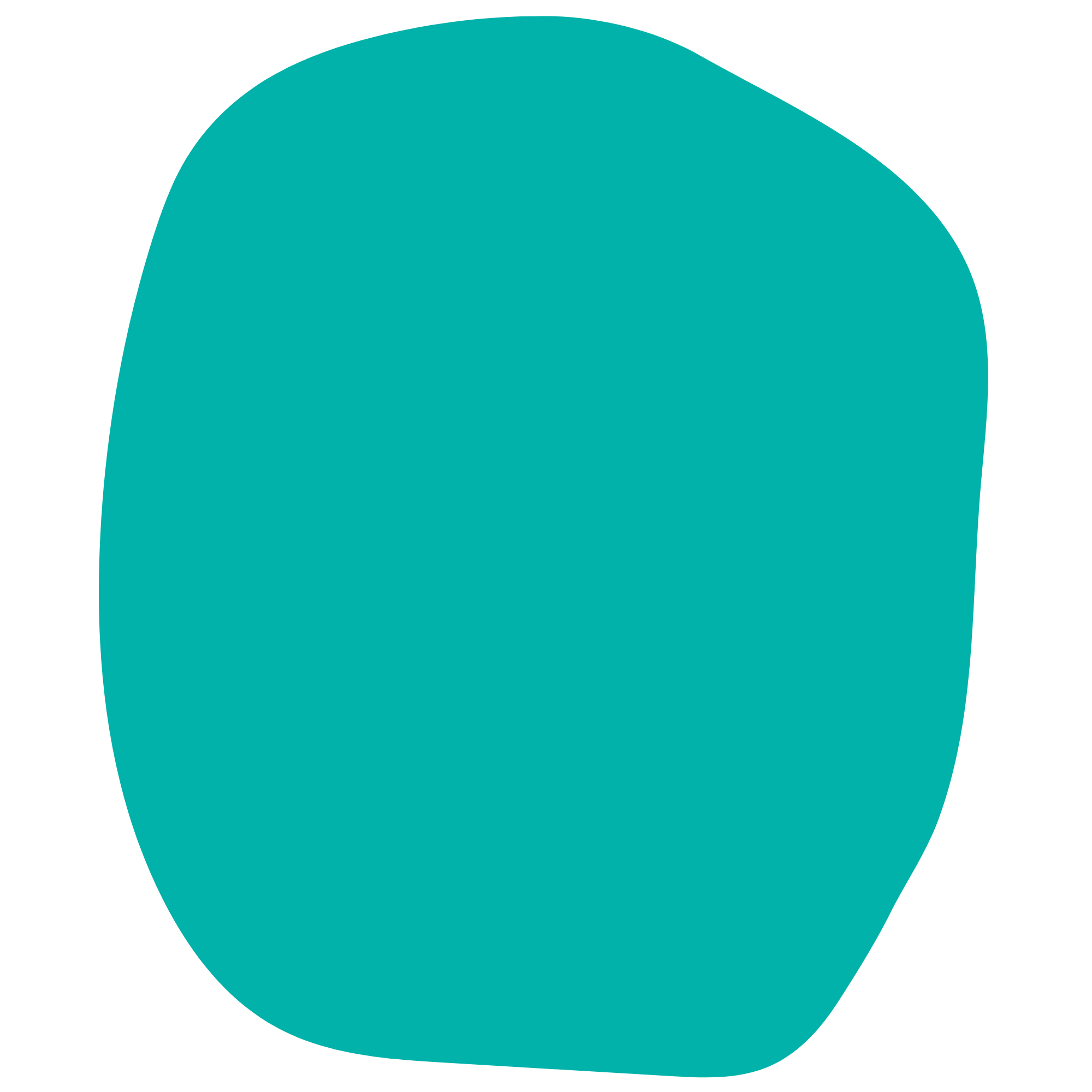 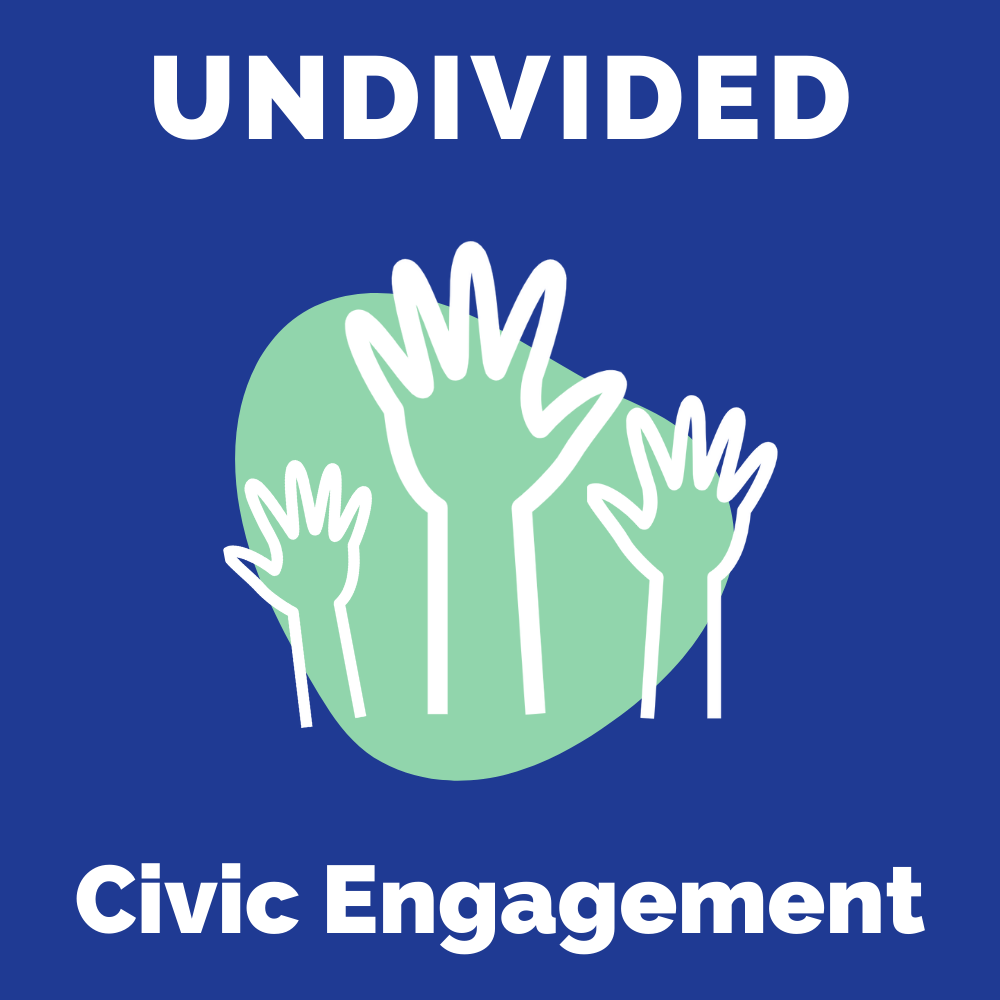 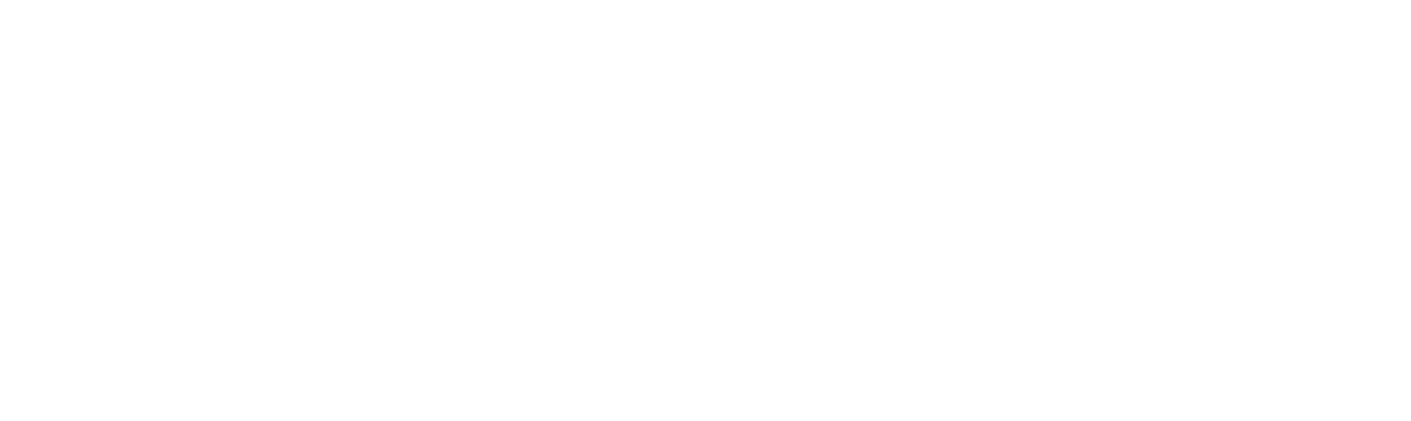 Day 4
Preparing for Mock City Council Meeting
[Speaker Notes: Key Notes:
The bulk of this lesson will be to prepare for the upcoming hearing. Working in groups, students are assigned a figure from Washington D.C.’s gun control debates of the 1970s. With the book as a guide, each group must adopt their assigned figure’s message and prepare a specific gun policy proposal that they will advocate for during the mock City Council Meeting tomorrow.]
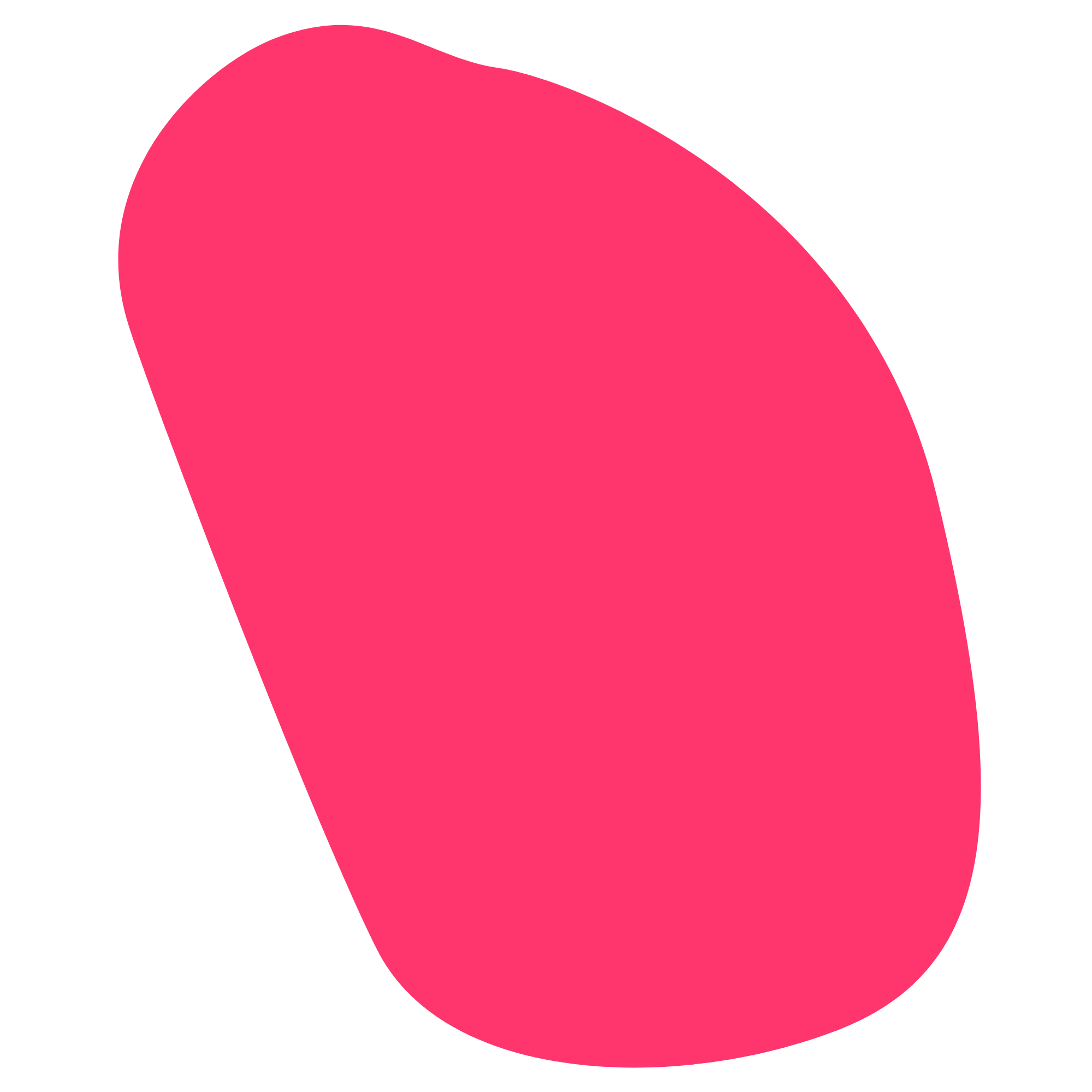 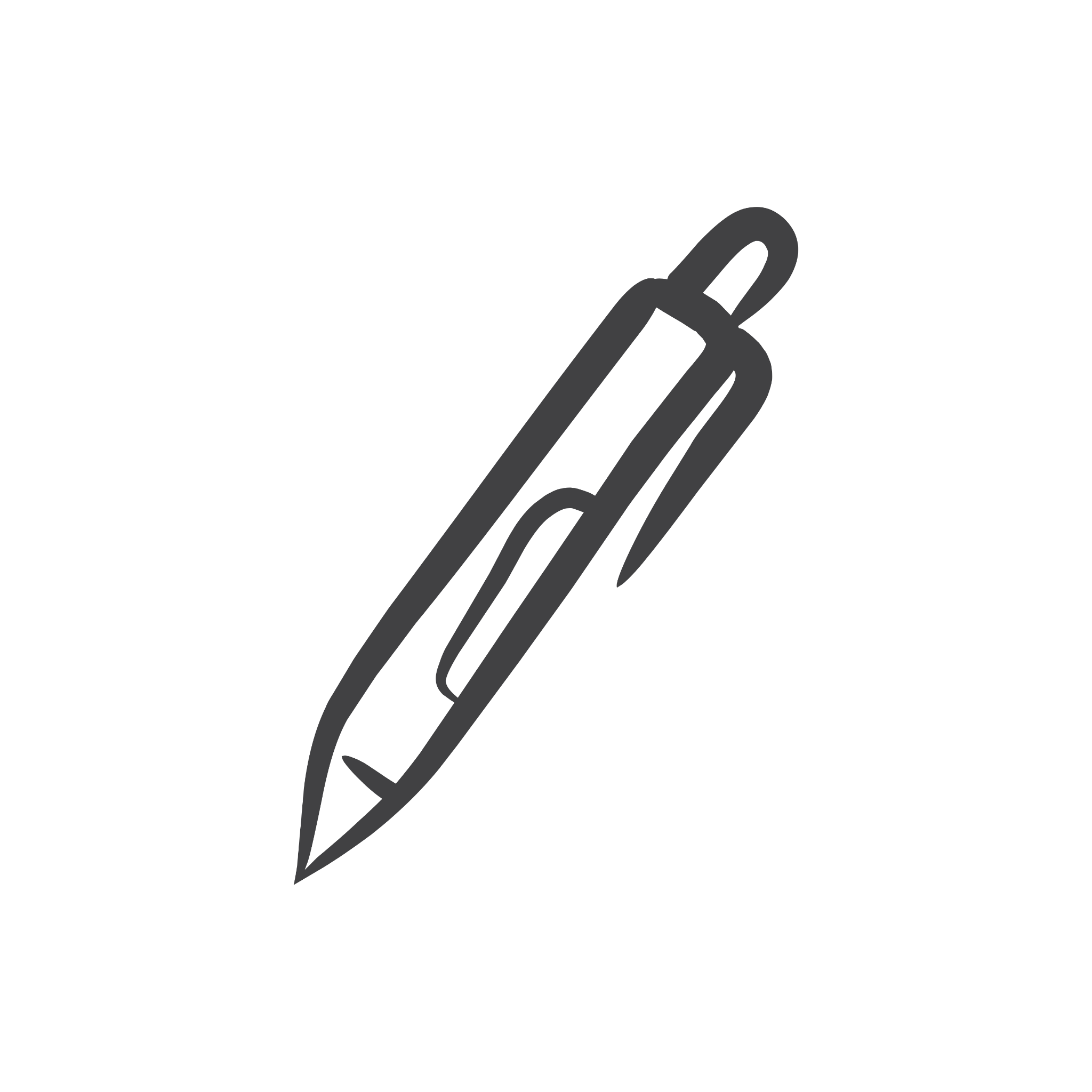 Do Now
[Speaker Notes: 1.  Make sure students have an index card or slip of paper to write on]
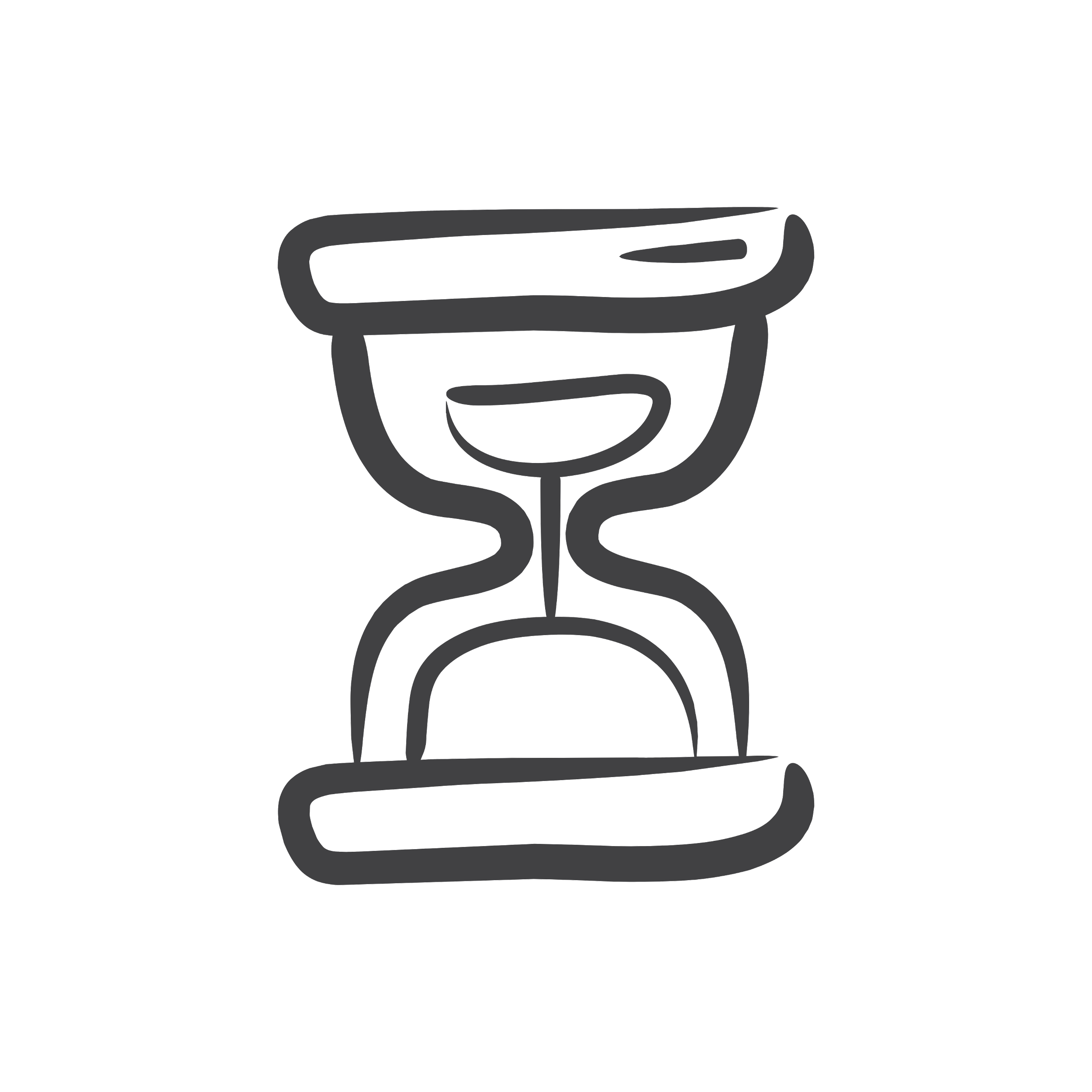 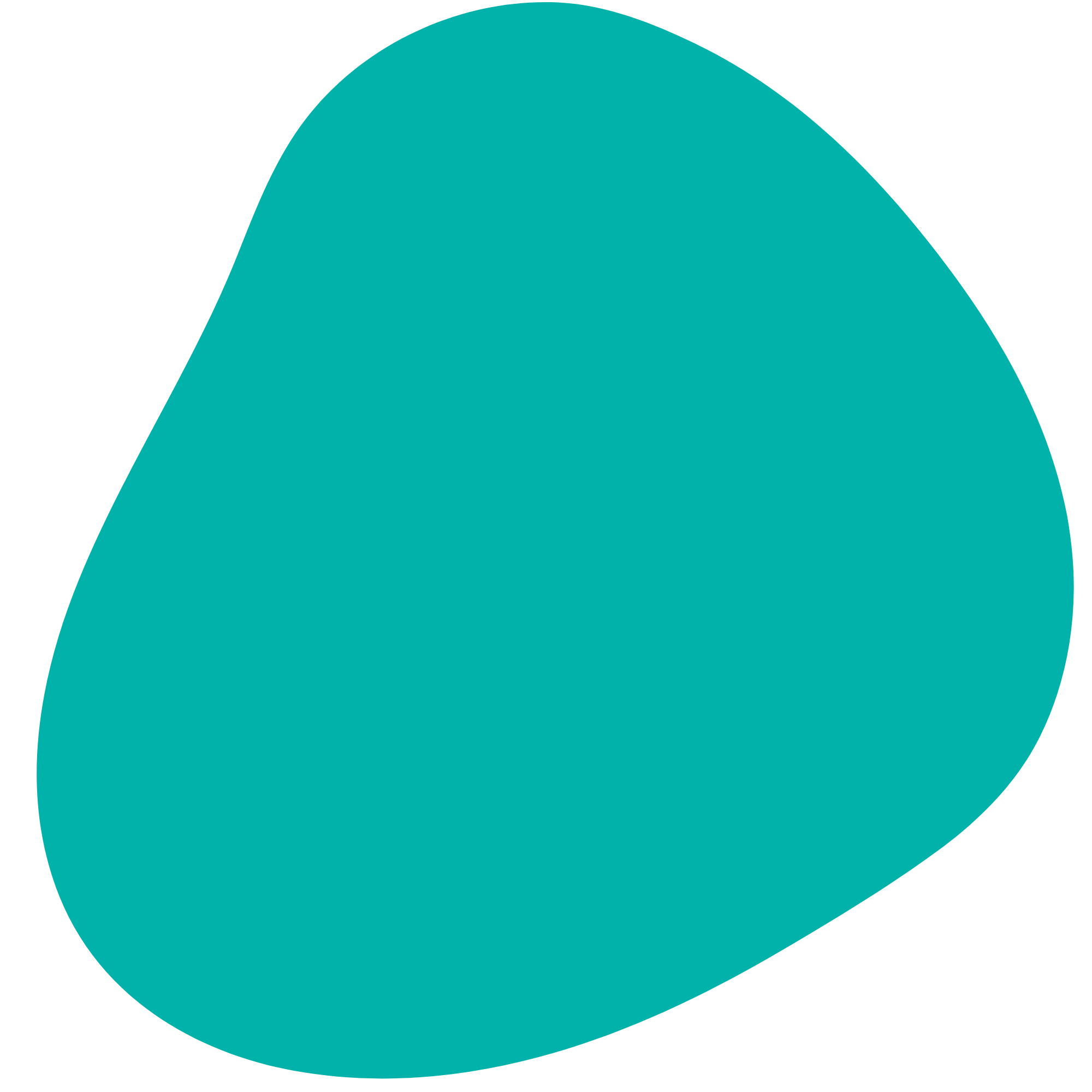 Agenda
Do Now
Policy Proposal Speech Preparation 
Closing
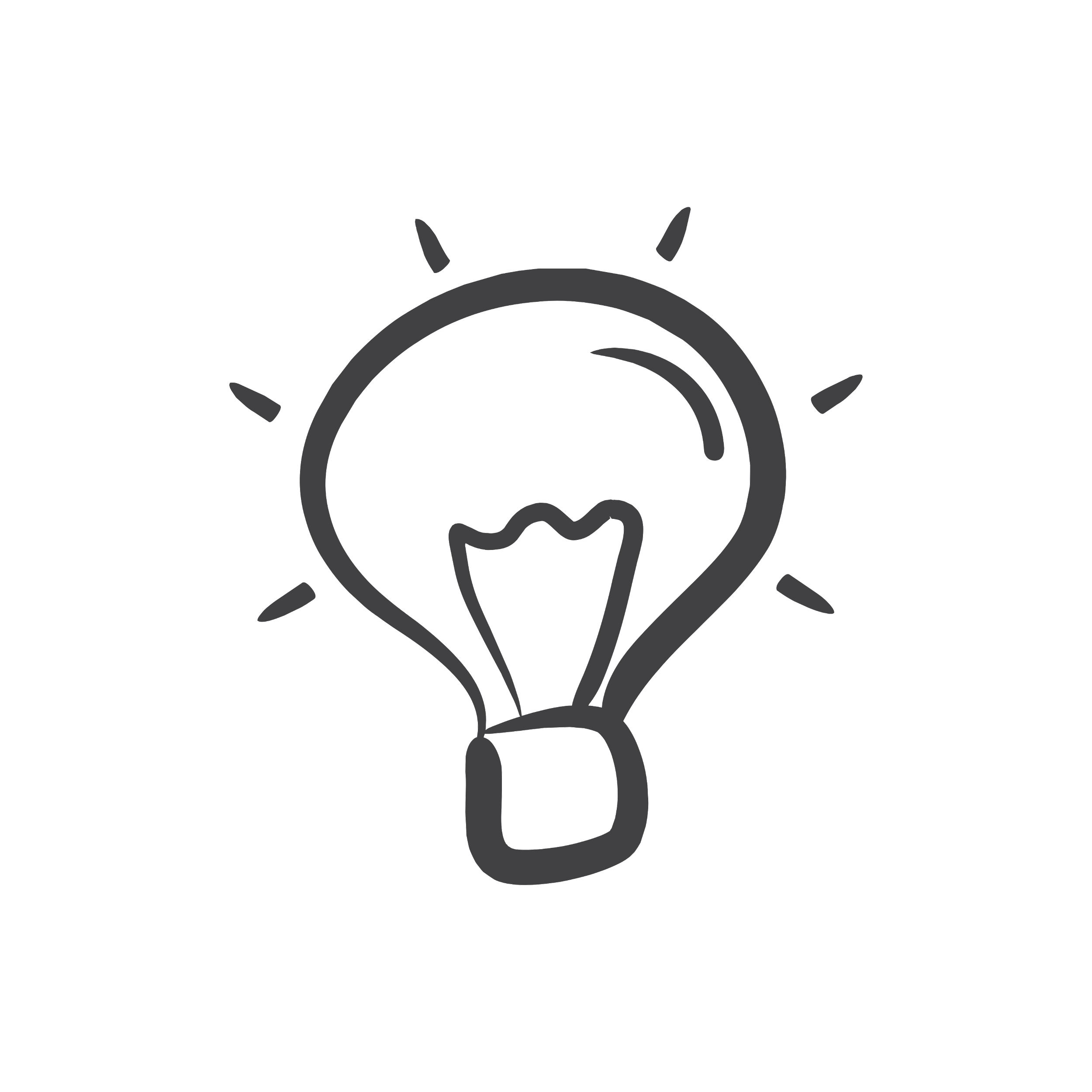 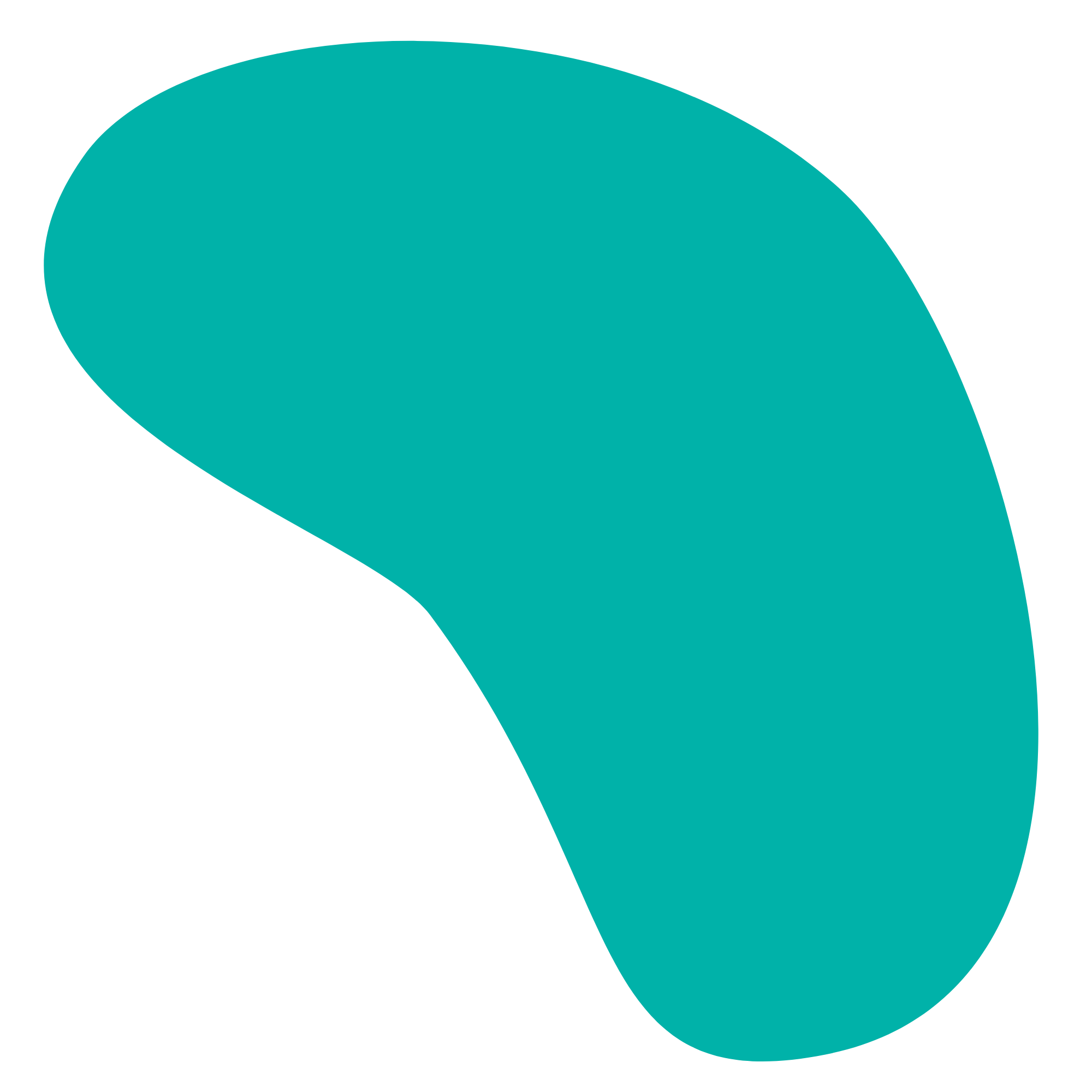 Objectives
Students will be able to:
Use textual analysis to craft arguments, rebuttals and questions regarding policy proposals in Chapter 2
Prepare for a mock City Council hearing in small groups
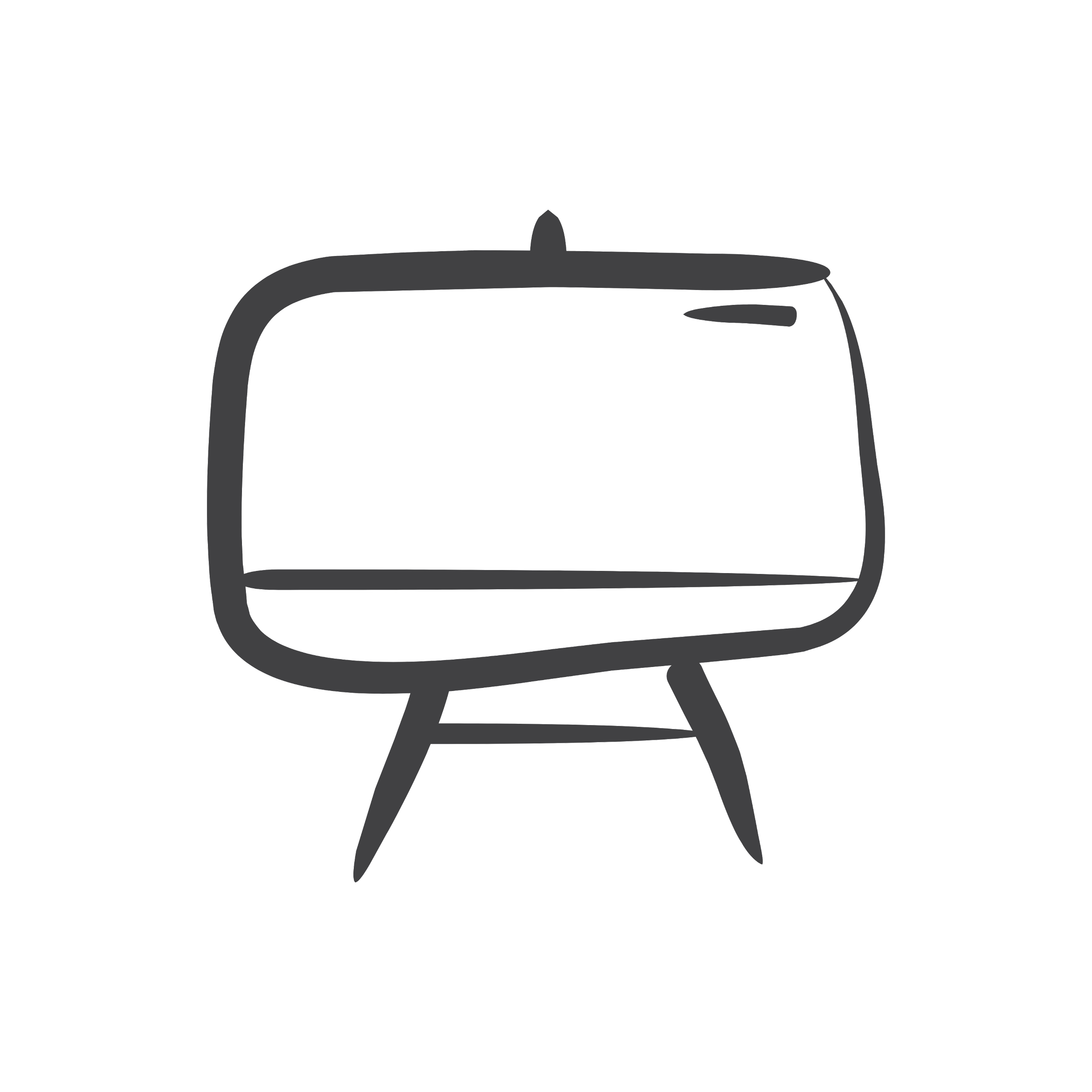 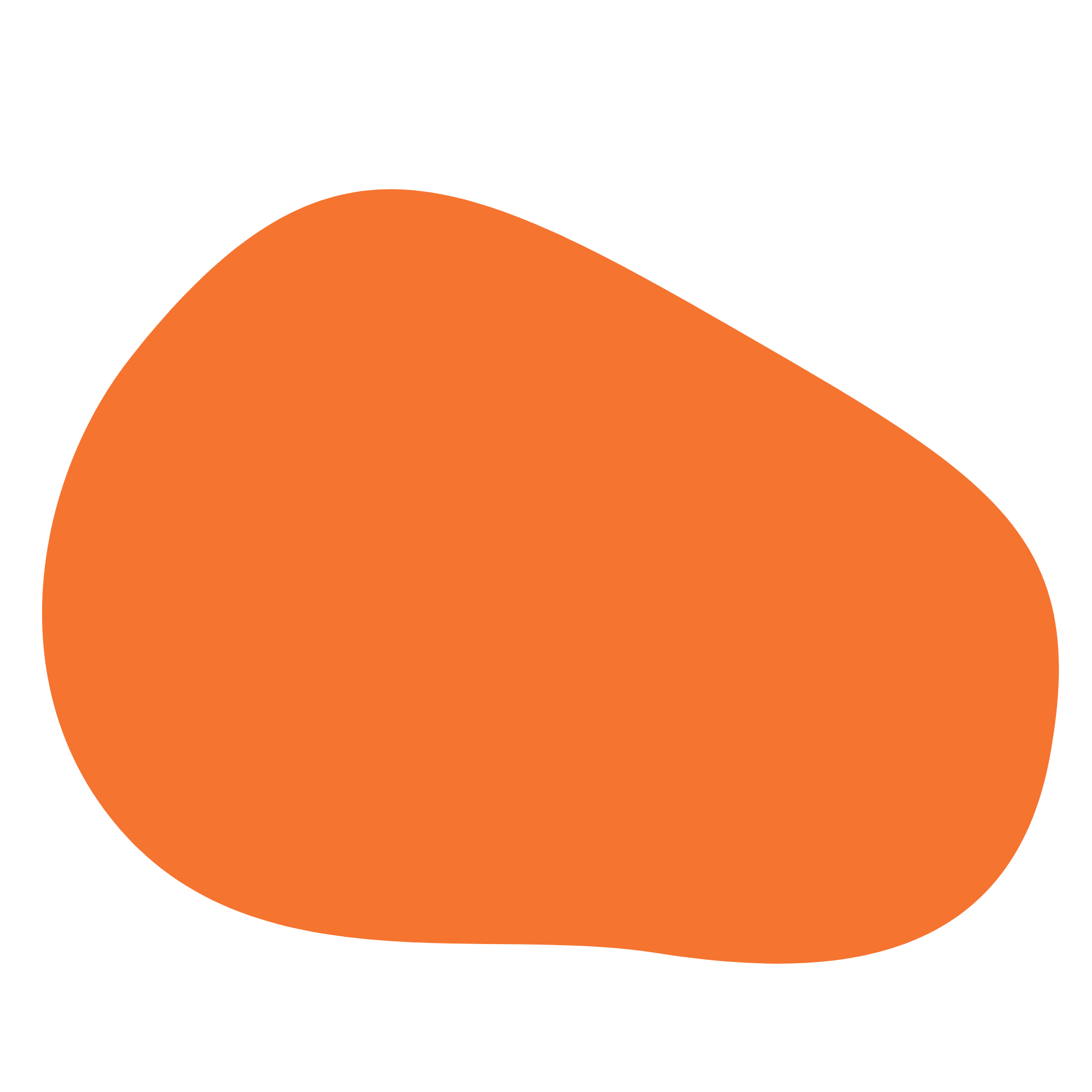 Our Mock City Council Meeting
The groups:

Group 1: City Council Chair

Group 2: Councilmember John Wilson 
Group 3: Councilmember John Conyers
Group 4: Detroit Mayor Doug Moore
Group 5: Congressman Coleman Young

Group 6: Additional City Council members
Opens/facilitates meeting and voting
Gives a 3-4 minute speech making a policy proposal
Asks questions to Councilmembers
[Speaker Notes: 1.  Remind students how the mock city council meeting will run and make sure each group has their assigned role instructions.]
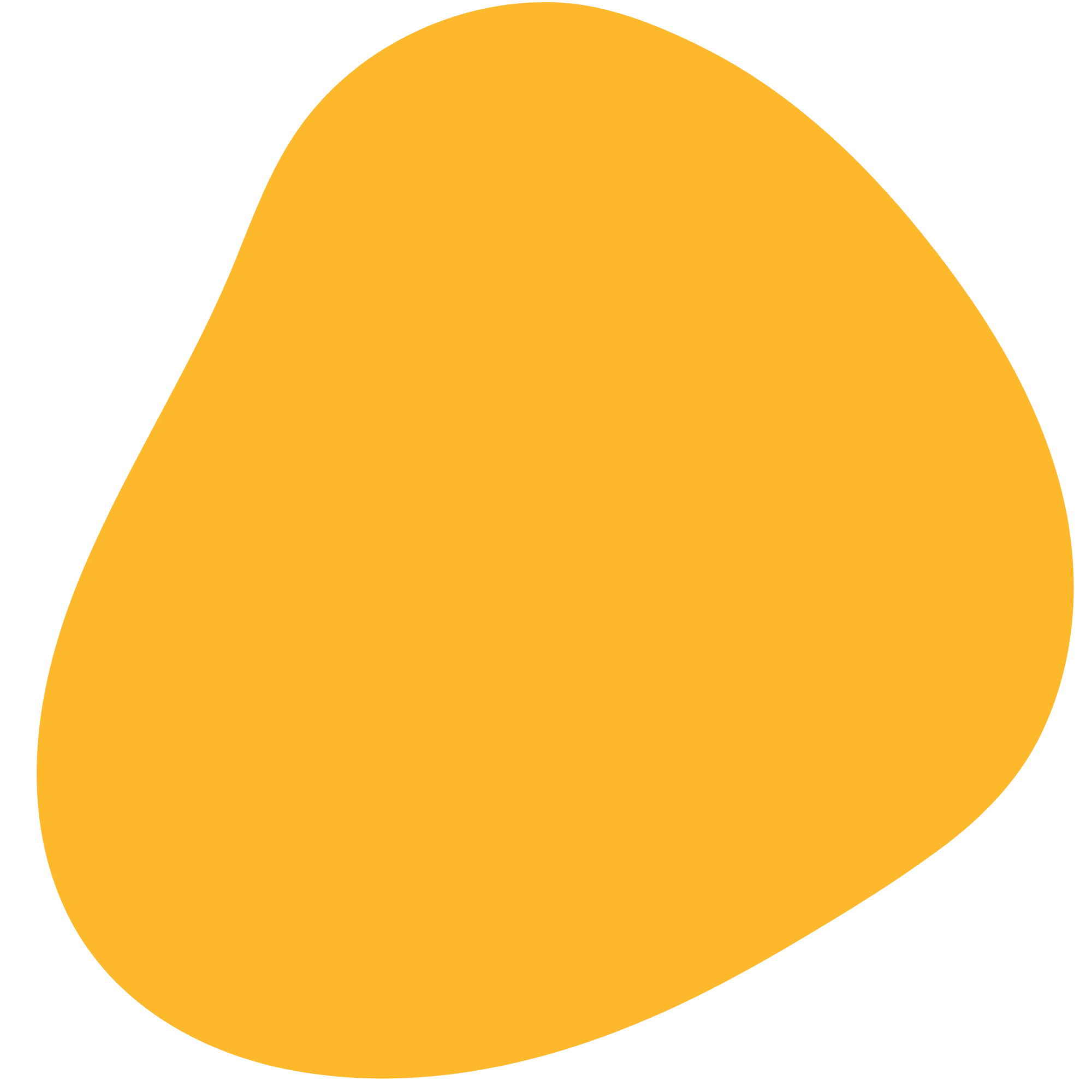 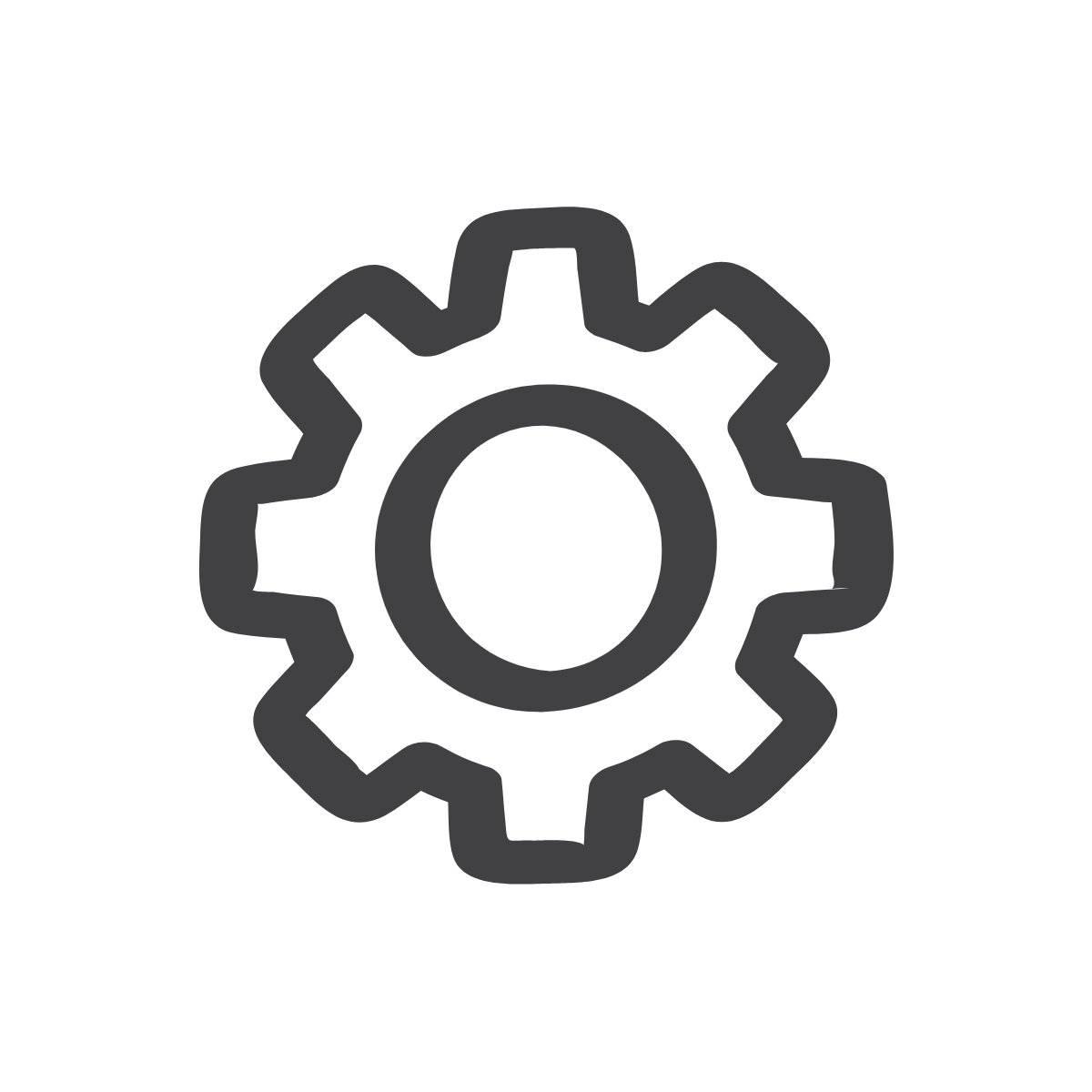 Our Mock City Council Meeting
In your groups:
Read through Role Assignment
Use Chapter 2 and your Policy Log to complete the Legislative Proposal Worksheet and write your speech
Identify who will be speaking tomorrow (will one person speak? Will you divide the speech up?)
[Speaker Notes: 1.   Have the groups separate to work together to prepare for the hearing. They should plan to use Chapter 2 as a resource for proposals and general information on their position, as well as the Policy Log that they completed yesterday. As they research, encourage your students to begin filling out the Legislative Proposal Worksheet, which will be their guide when it is their turn to speak.

2.  When working in groups, students can take on roles: one person will be the speaker in tomorrow’s mock meeting (you will present your group’ speech to the class), one person will be the discussion leader (You will guide the group in responding to the questions that are asked and you will write down the responses to the questions on the group handout), and one person (or more) will be the researcher (you will find where your policy is discussed in the book and pull out key terms or phrases to use in your groups speech)]
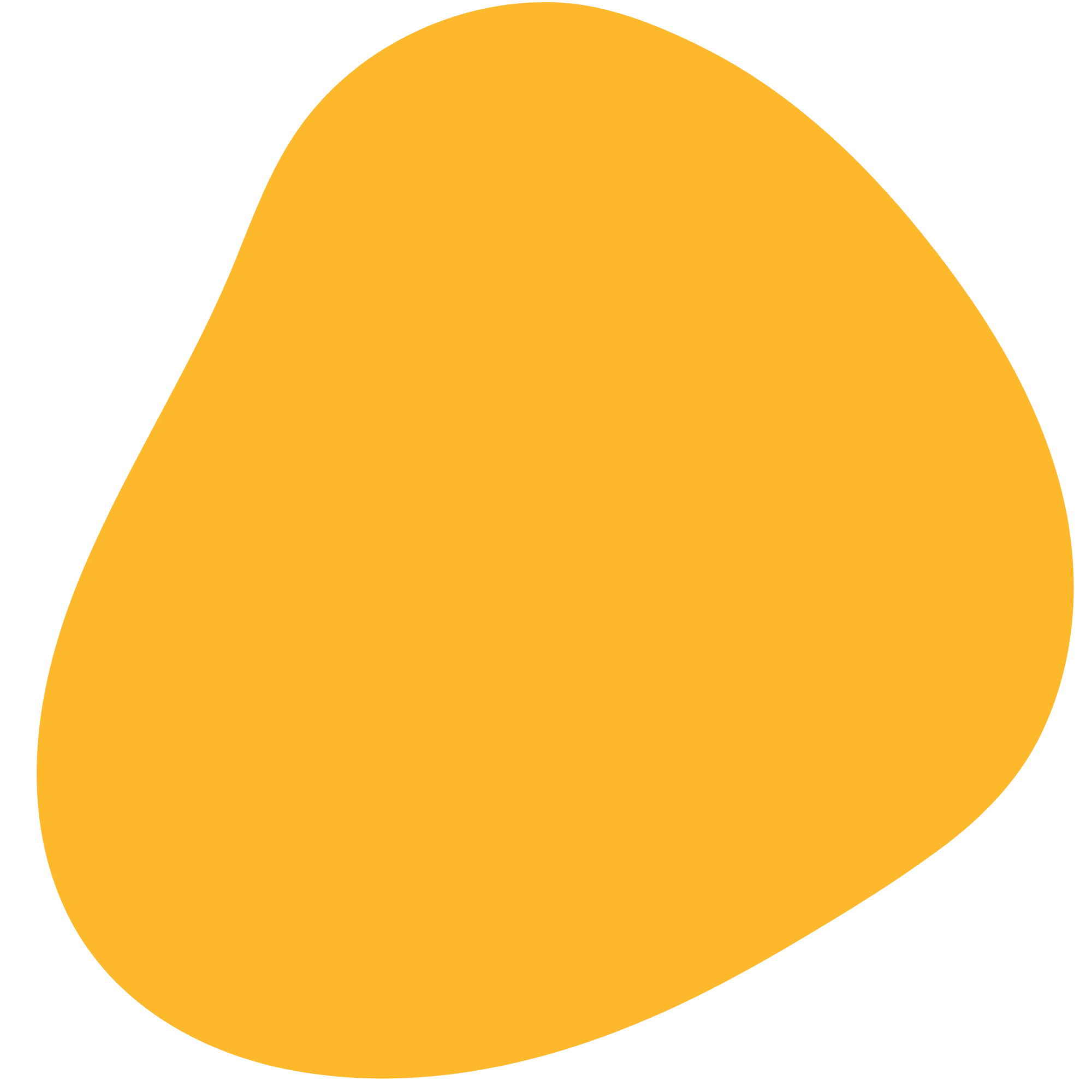 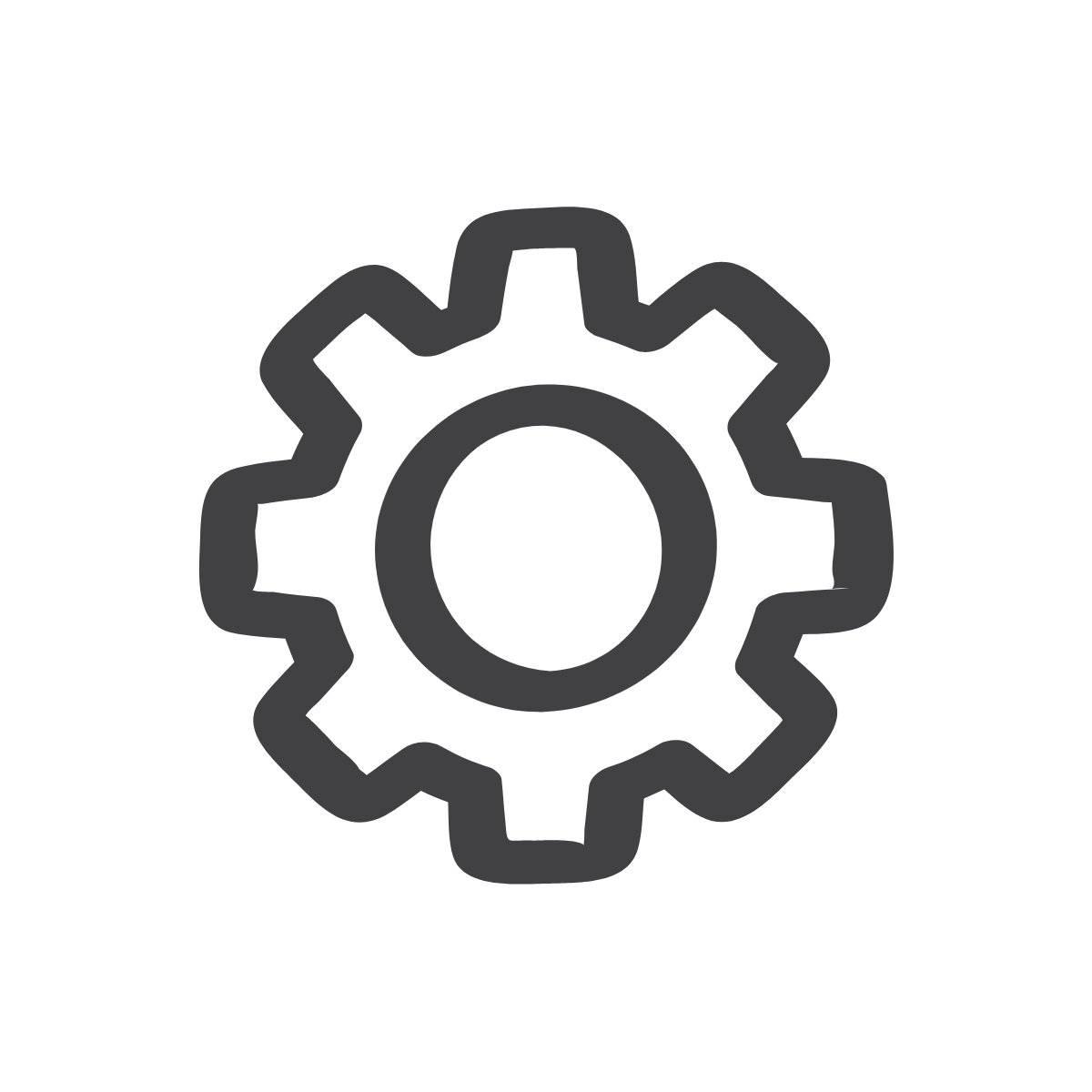 Our Mock City Council Meeting
When using the Legislative Proposal Worksheet and preparing your speech:
State your name and your involvement in the issue. 
Present your opinion based on the perspective of your character. 
Give evidence that supports your opinion. 
Employ ‘devil’s advocate’ strategies to argue against the proposal or the positions of fellow attendees. (This section is adaptable based on what is said at the meeting.) 
Conclude your speech by thanking the school board for initiating the town hall meeting.
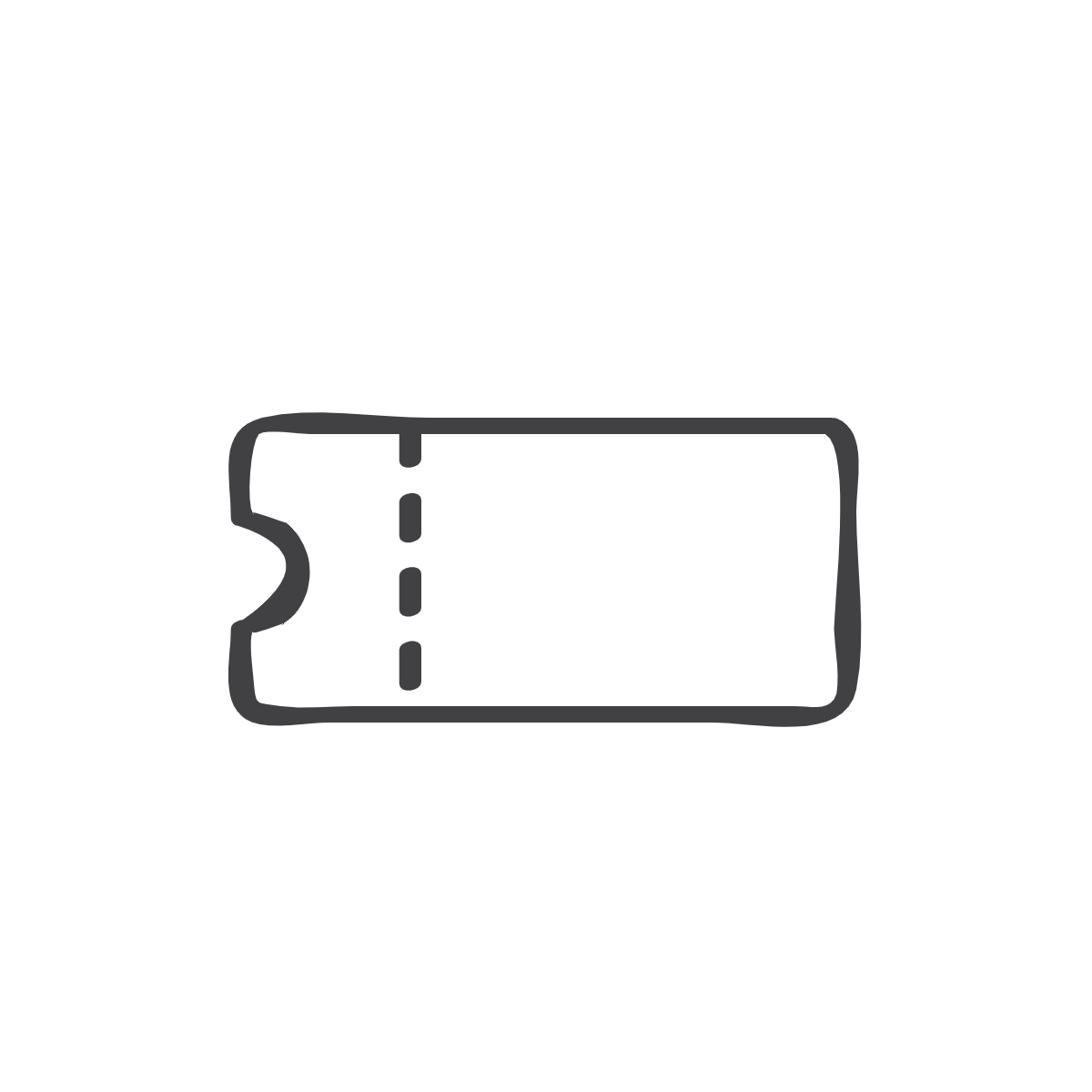 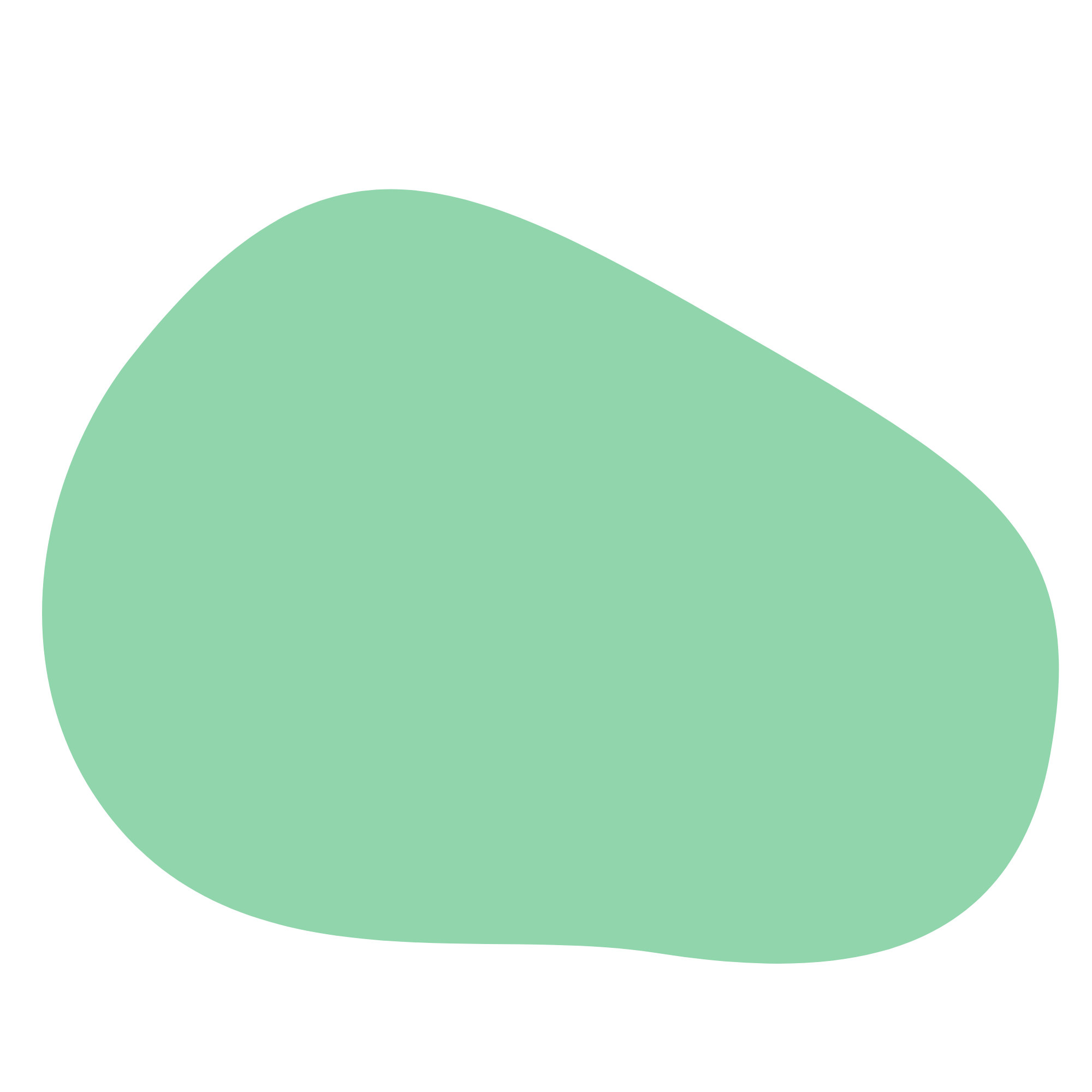 Exit Ticket
[Speaker Notes: 1.  Choose a closing (this or next slide): Reflection or Fill-in-the-Blank]
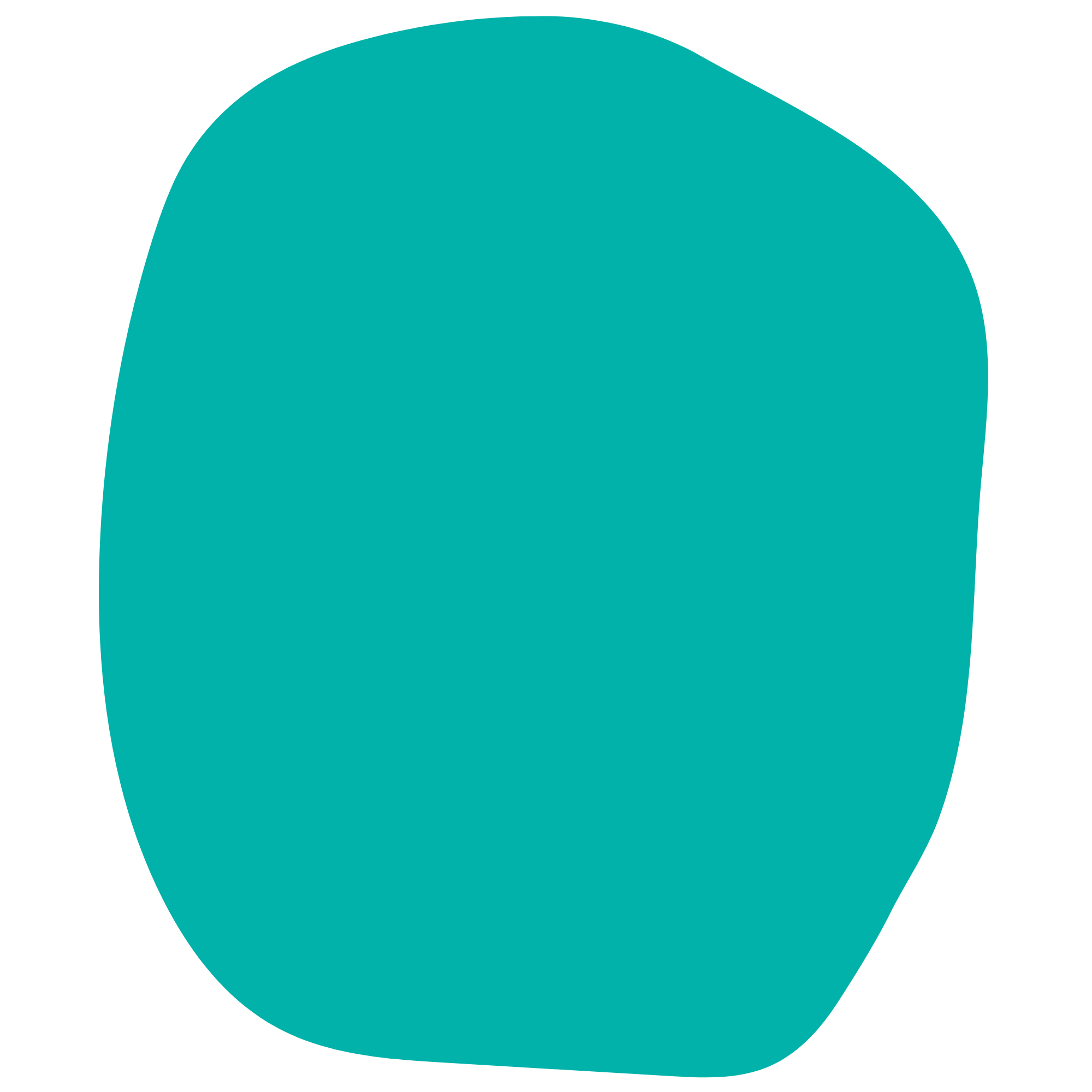 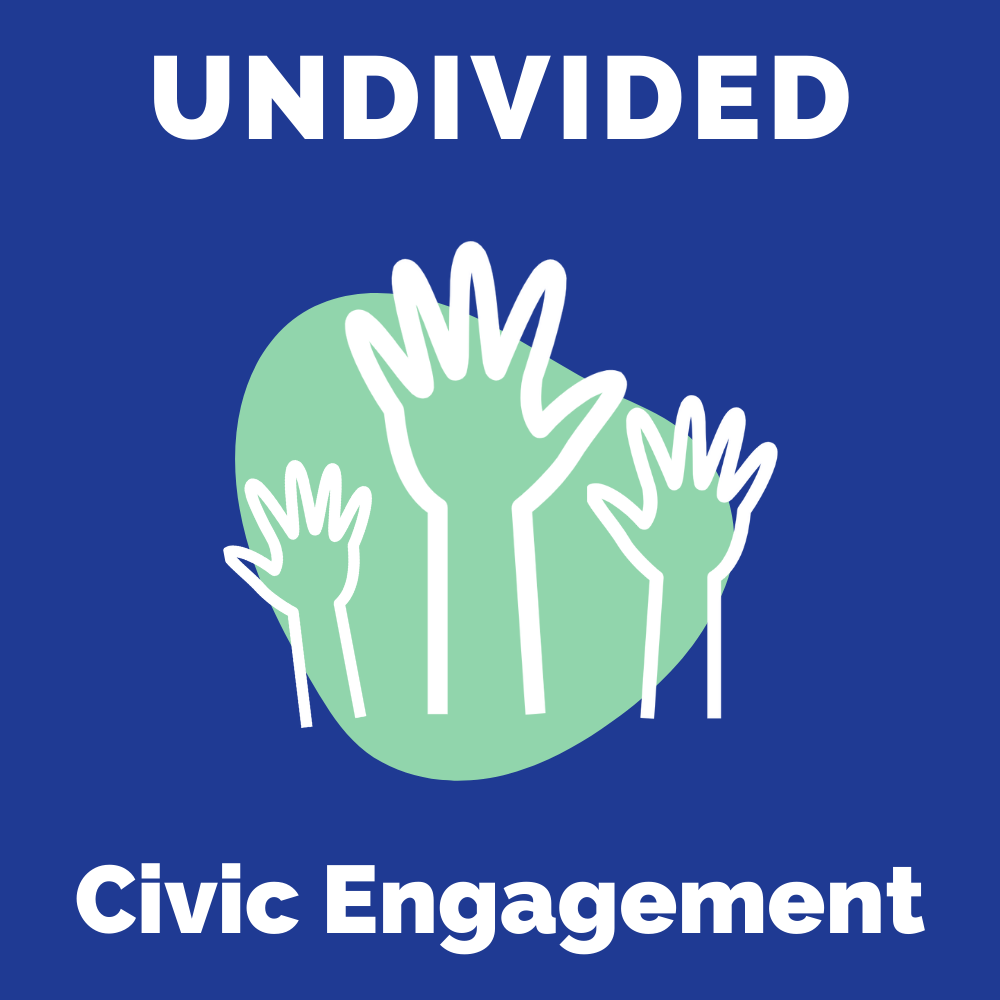 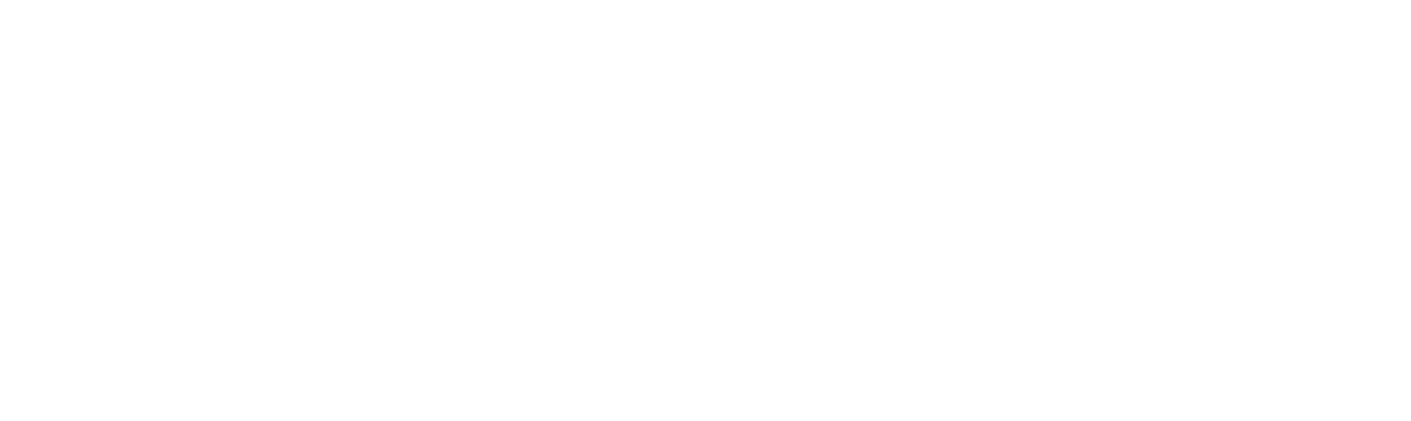 Day 5
Mock City Council Meeting
[Speaker Notes: Key Notes:
This class is dedicated to the mock City Council meeting.  Using the prepared policy proposals from yesterday, students will take on their assigned role and advocate for their proposal.  By examining the spirited debates of 1970s Washington D.C., students are asked to explain how community members with the common end goal of stopping gun violence could support completely dissimilar policy actions.]
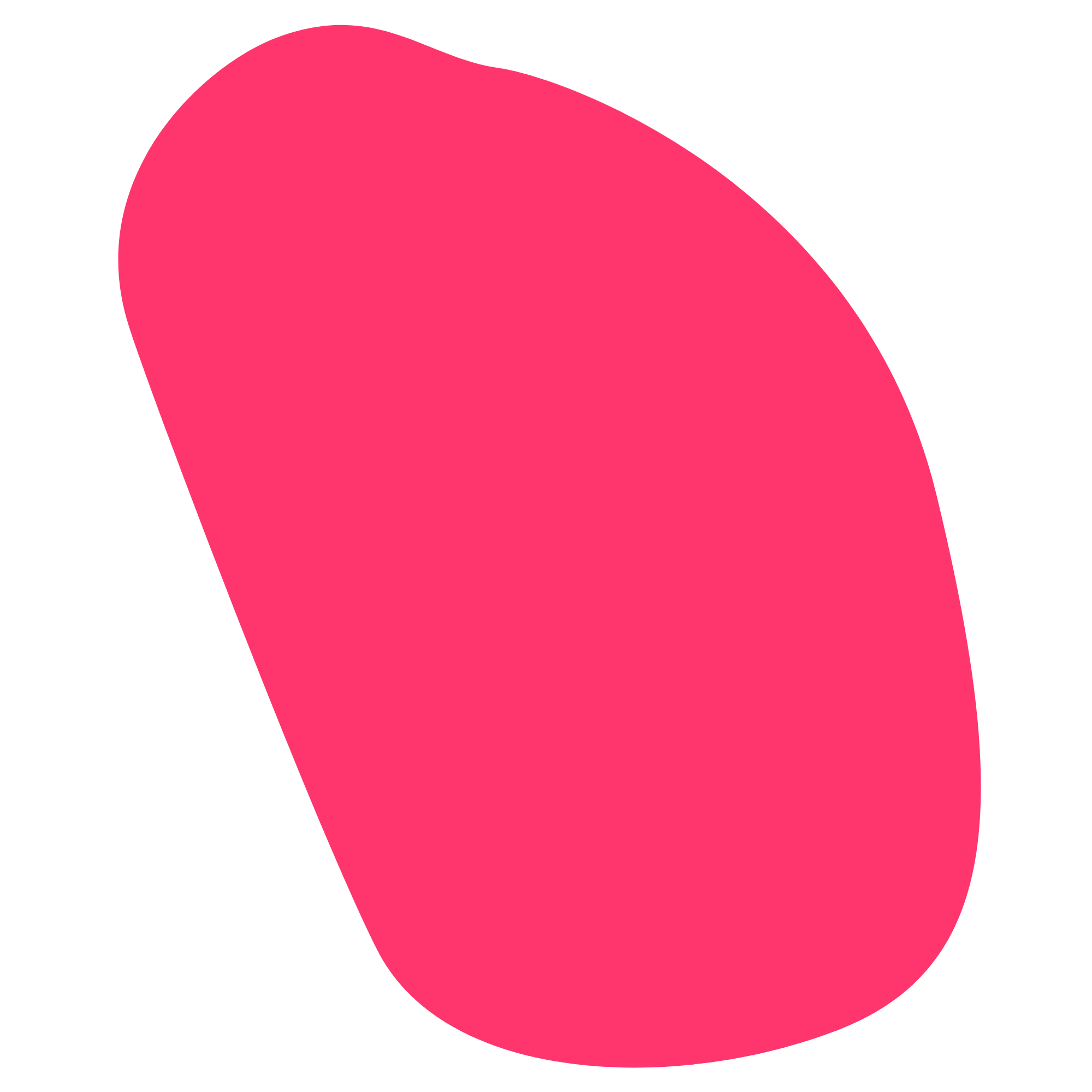 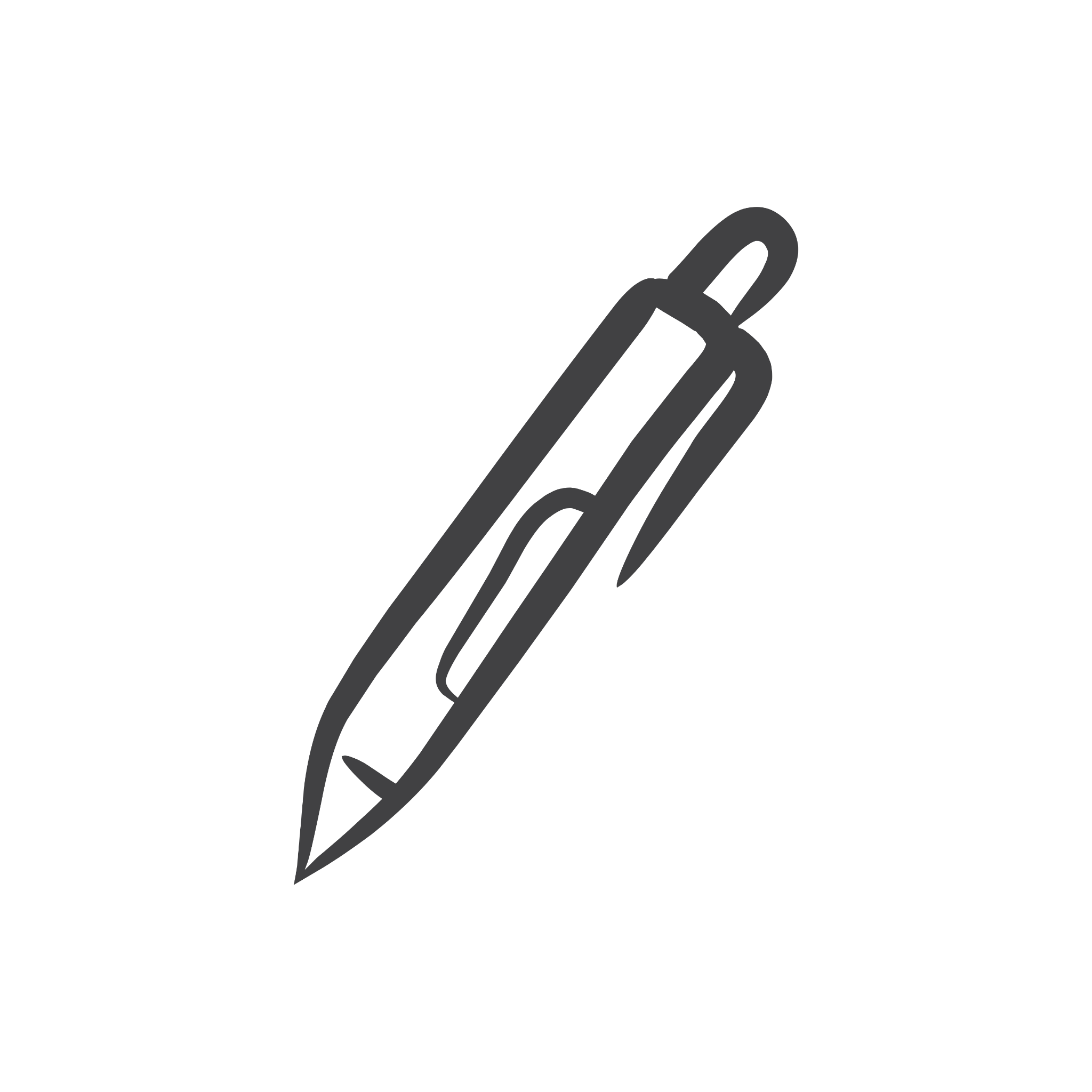 Do Now
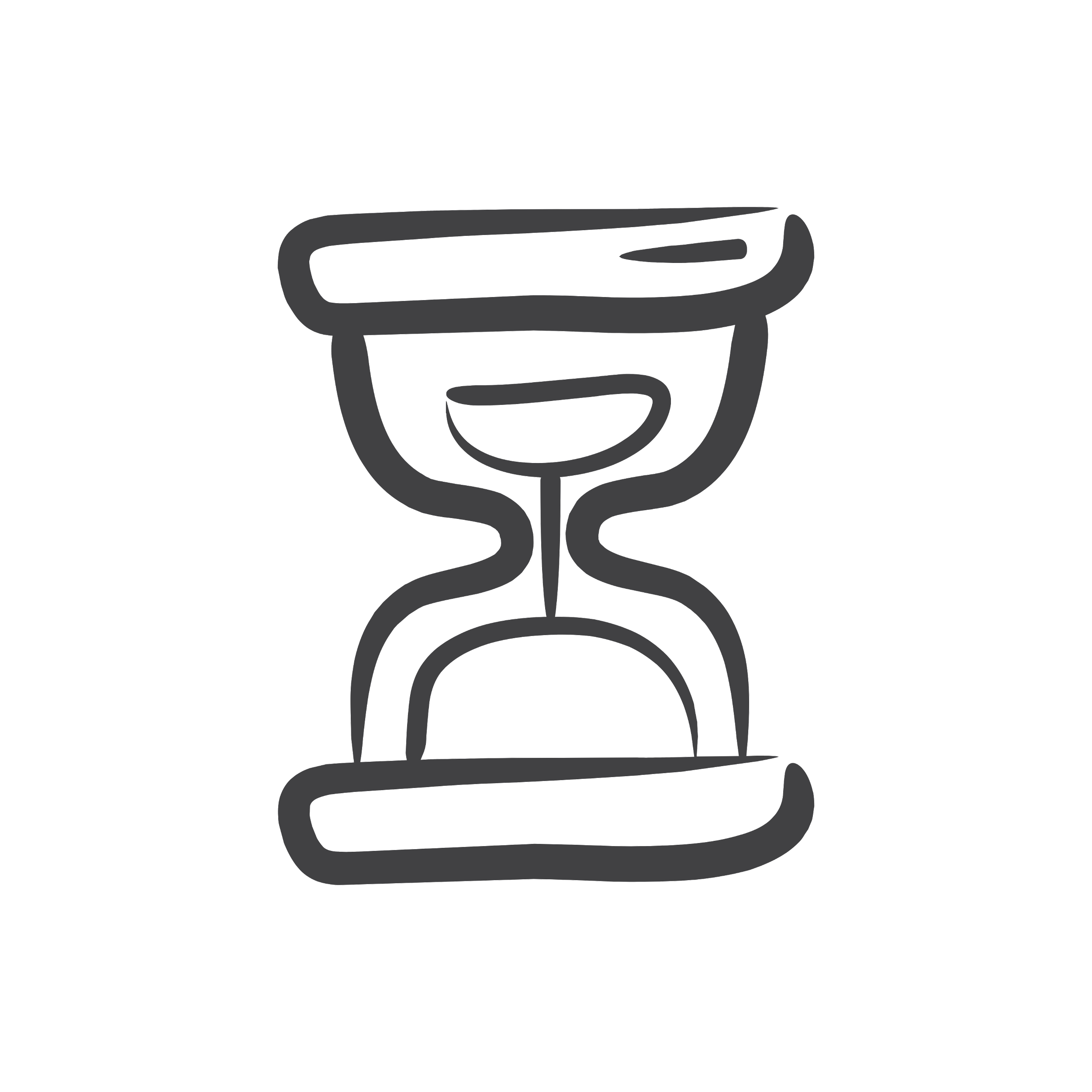 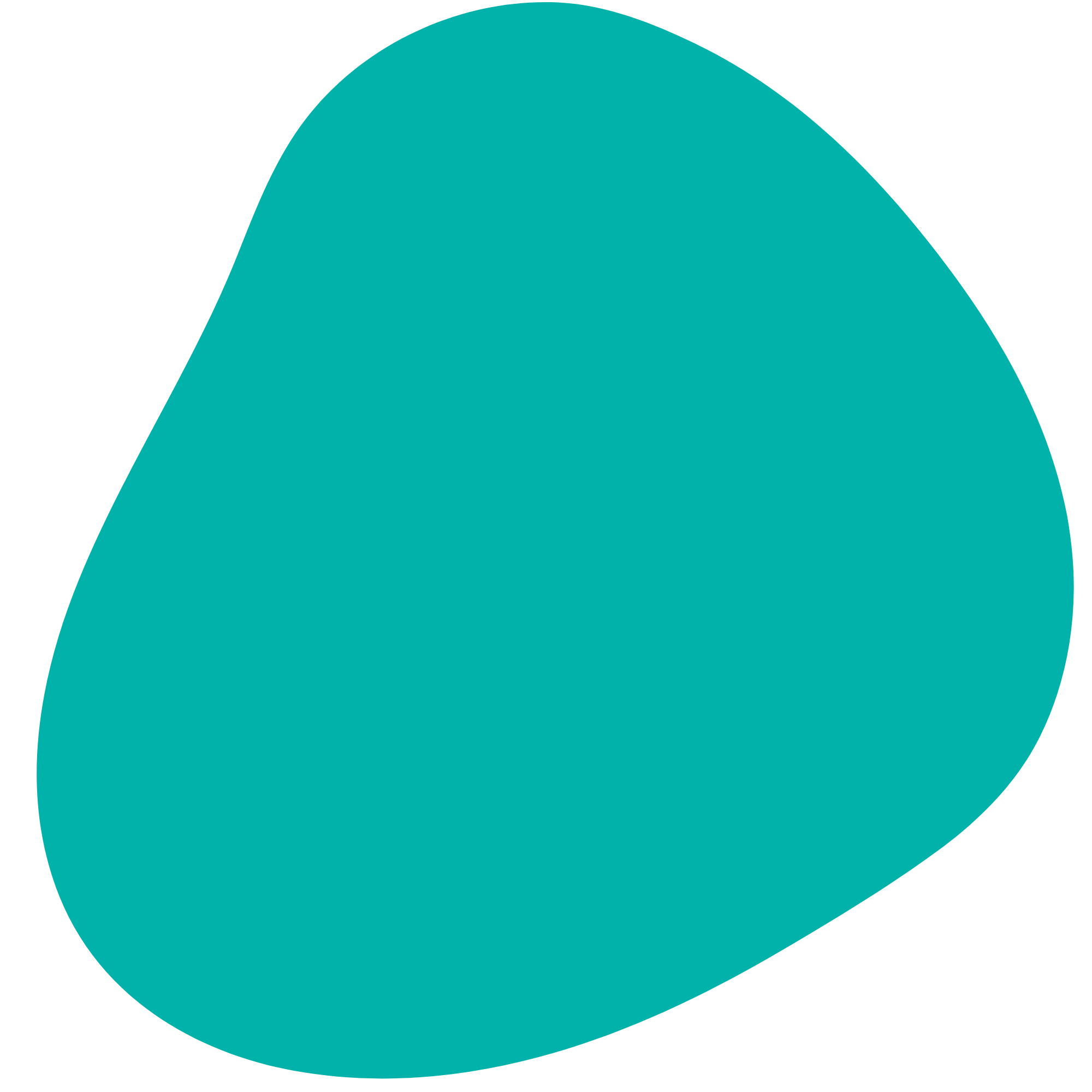 Agenda
Do Now
Reflection Question Preview
Mock City Council Meeting
Closing
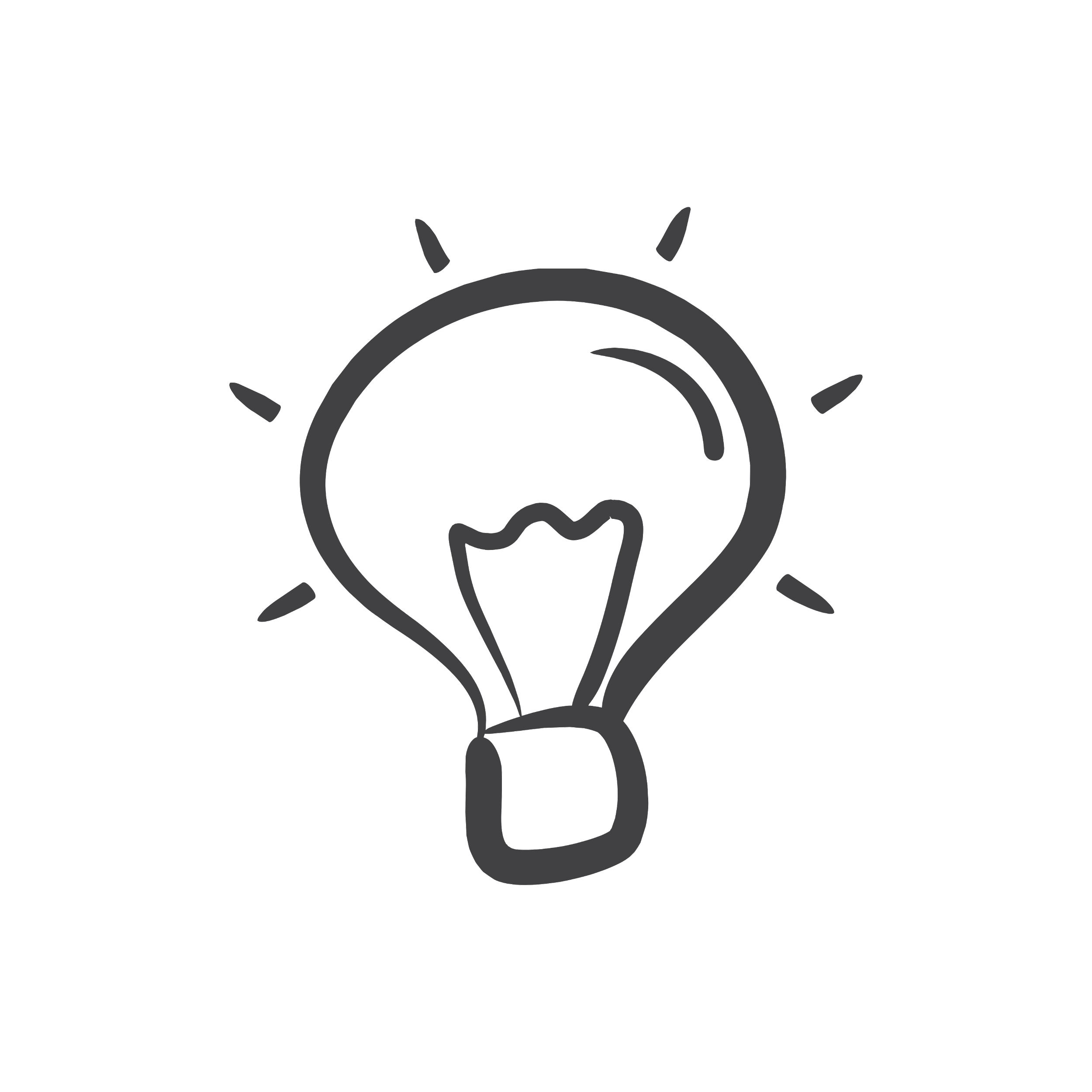 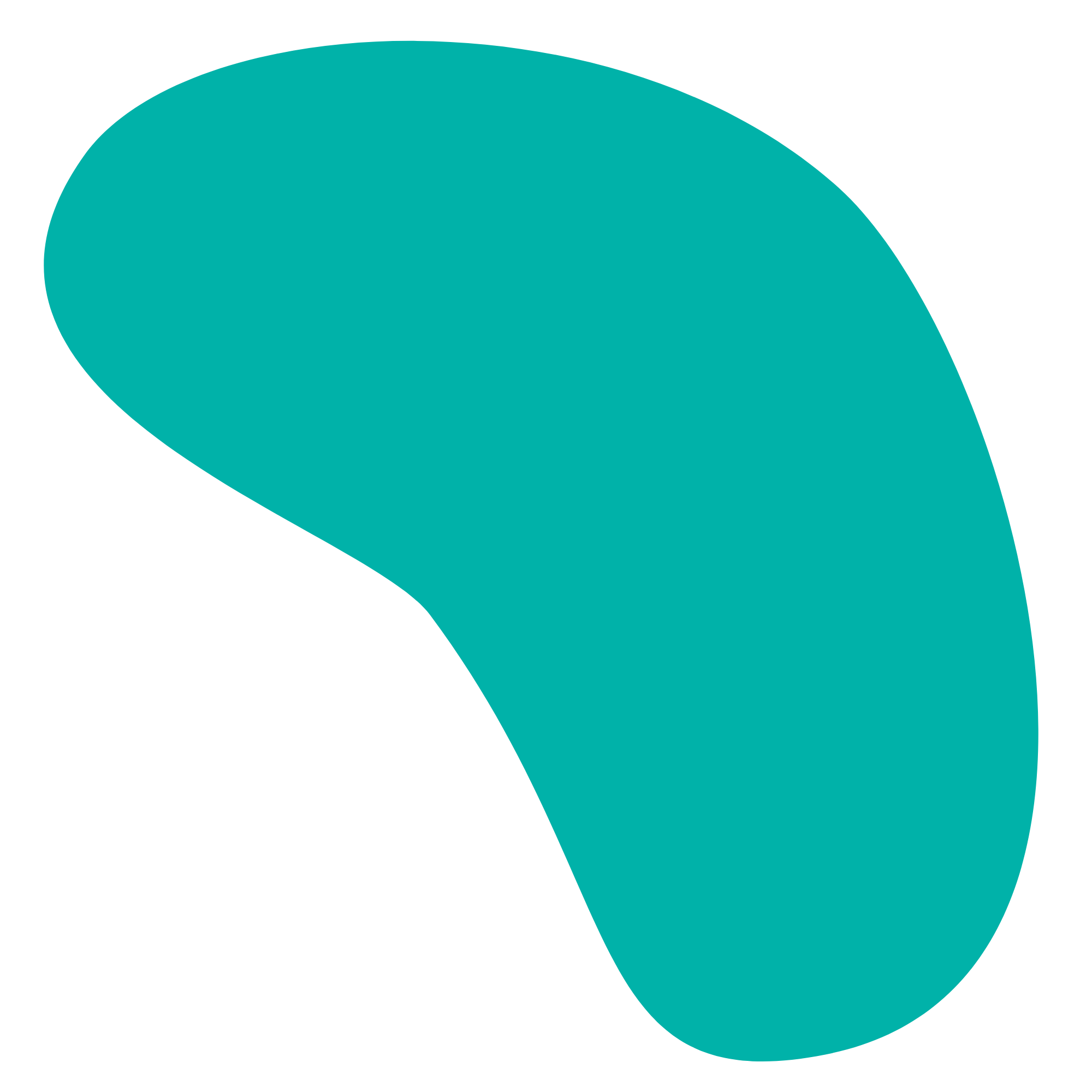 Objectives
Students will be able to:
Participate in a mock city council meeting
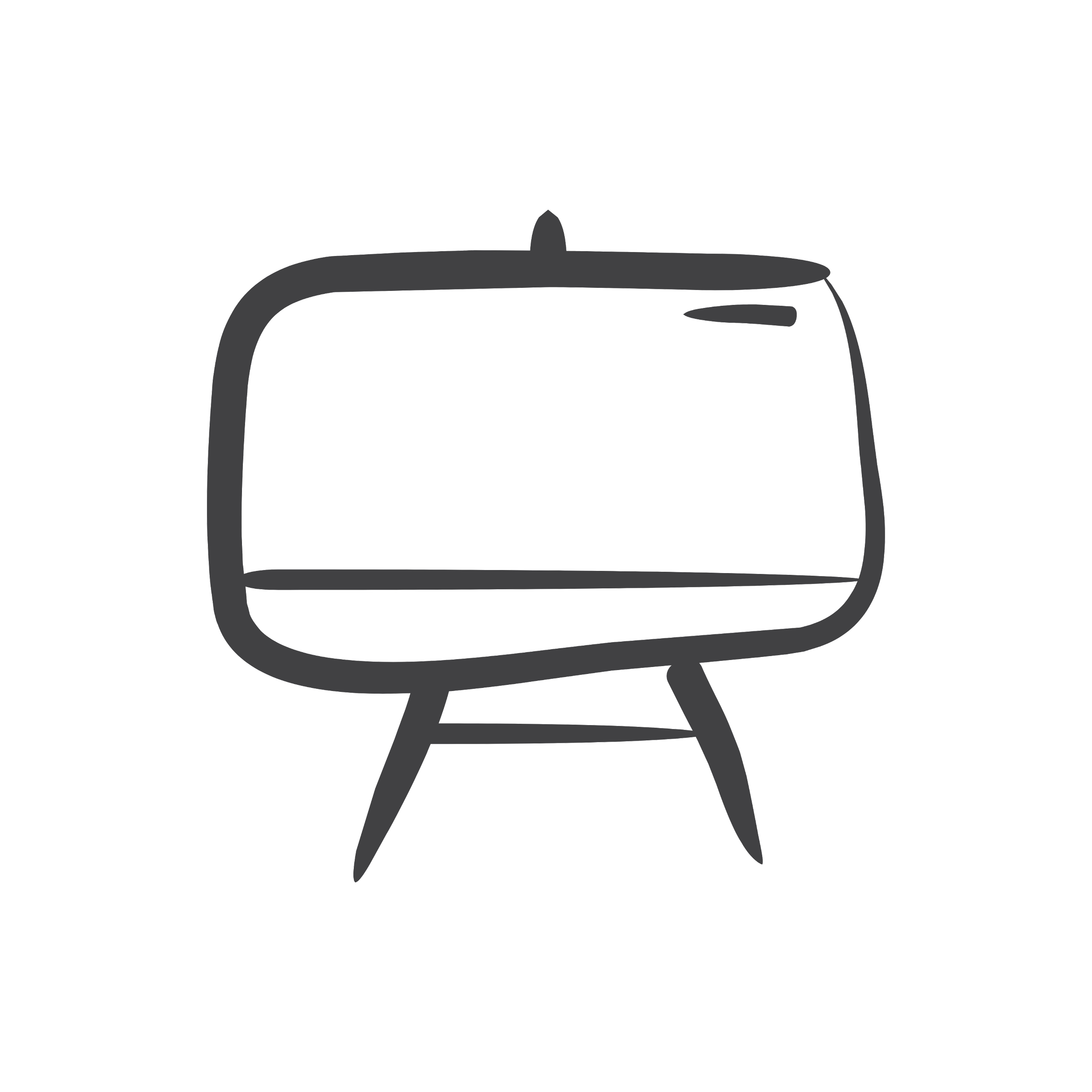 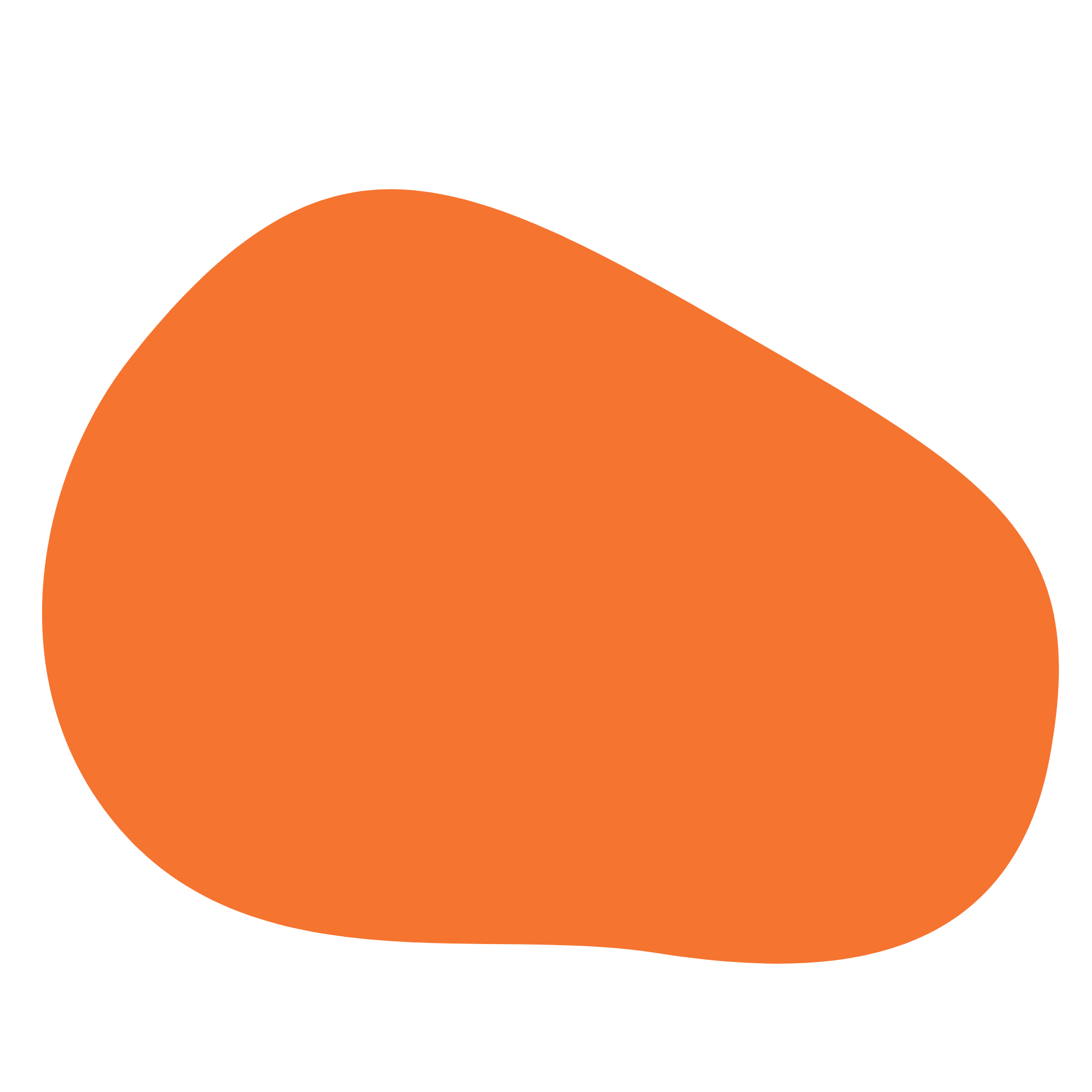 Instruction
Did the proposals you heard satisfy you?
Were there other proposals to reduce gun violence that you would have liked to have heard?
What would YOU propose if you were a City Council member?
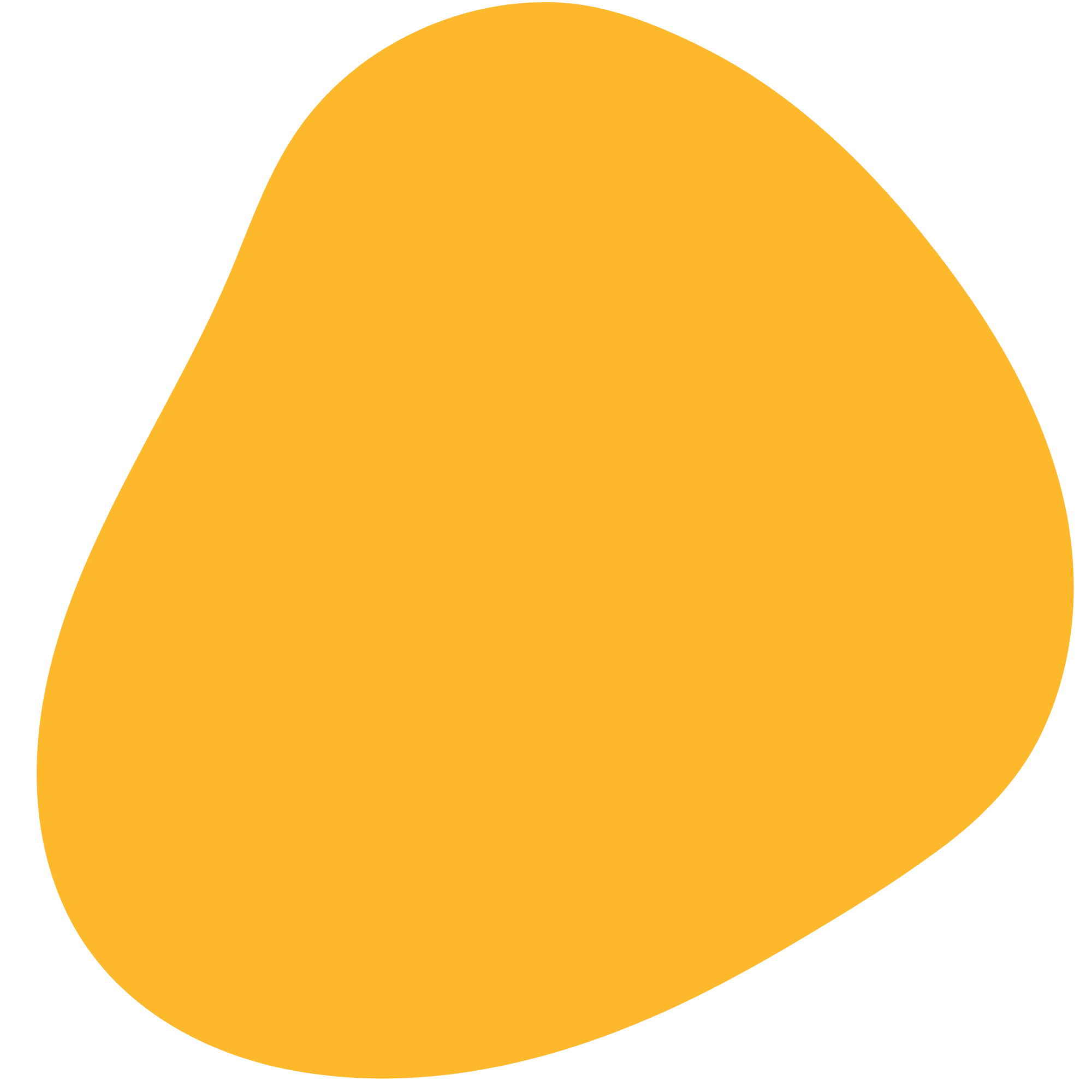 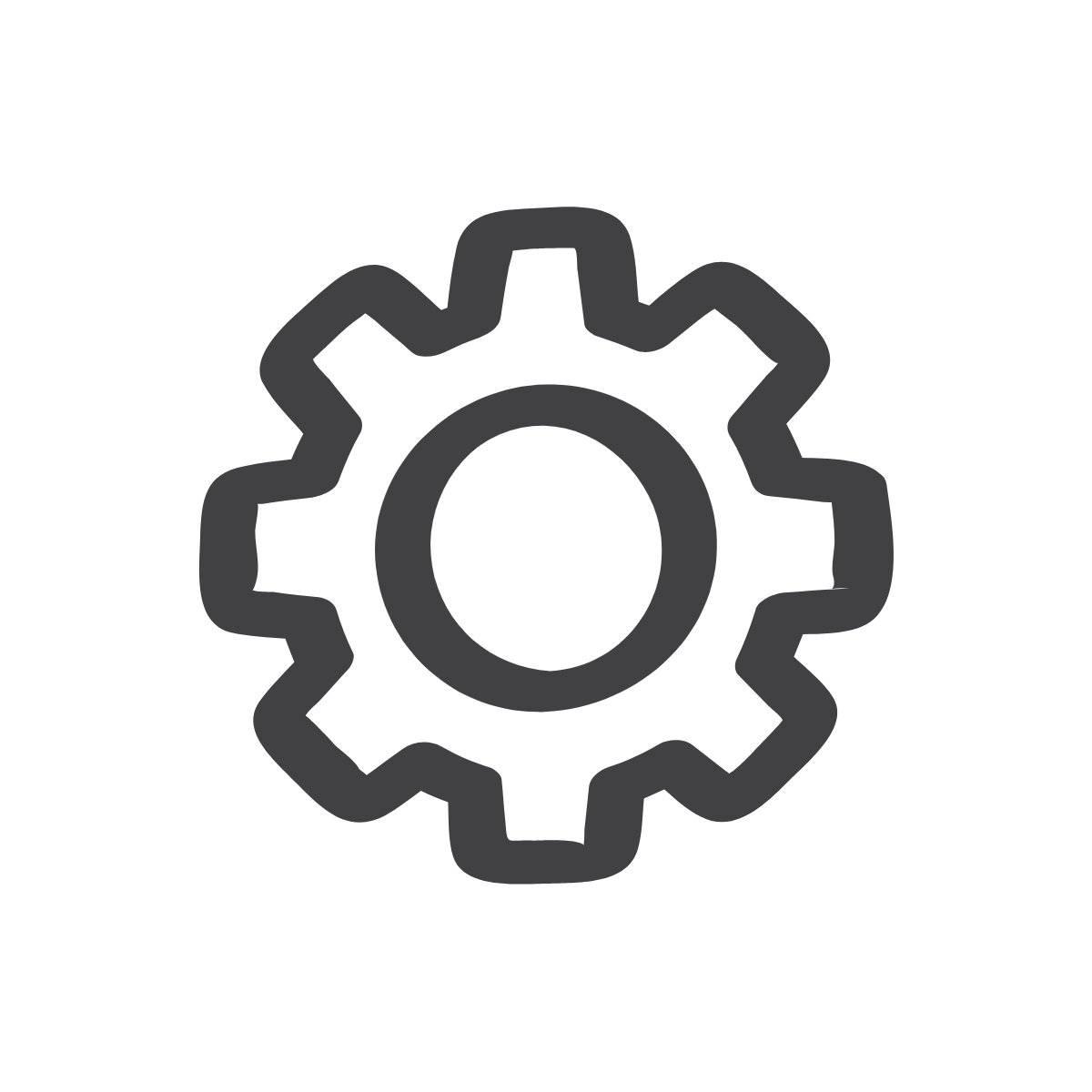 City Council Meeting Agenda
Call Meeting to Order (Group 1- City Council Chair)
Opening Statements of the Witnesses (Groups 2-5)
Questions from City Council members (Group 6)
Voting (all groups)
[Speaker Notes: Start class with The Opening Statements of the Witnesses. 
Have the Council Chair call the hearing to order.
Each witness should testify, and you will need to enforce the time limit. If you have a stopwatch or clock that everybody can see that can also be helpful. 
Make sure to have all the witnesses testify before getting questions from the council members. Otherwise, you run the risk of running out of time before all the witnesses can testify.

Questions from City Council member
Once the witnesses have testified, it is time for the council members to ask questions. The Council Chair is instructed to encourage other council members to ask questions before asking one him/herself. This is only fair given that the chair will have had a chance to speak already in the opening remarks.
You should encourage council members to be similarly courteous; once they have asked a question, they should allow others to participate before asking a follow-up. 

Voting
After questions are completed, the Council Chair should announce that each of the proposals is going to be voted on. You might consider writing the proposals on a board so that the council can see them.]
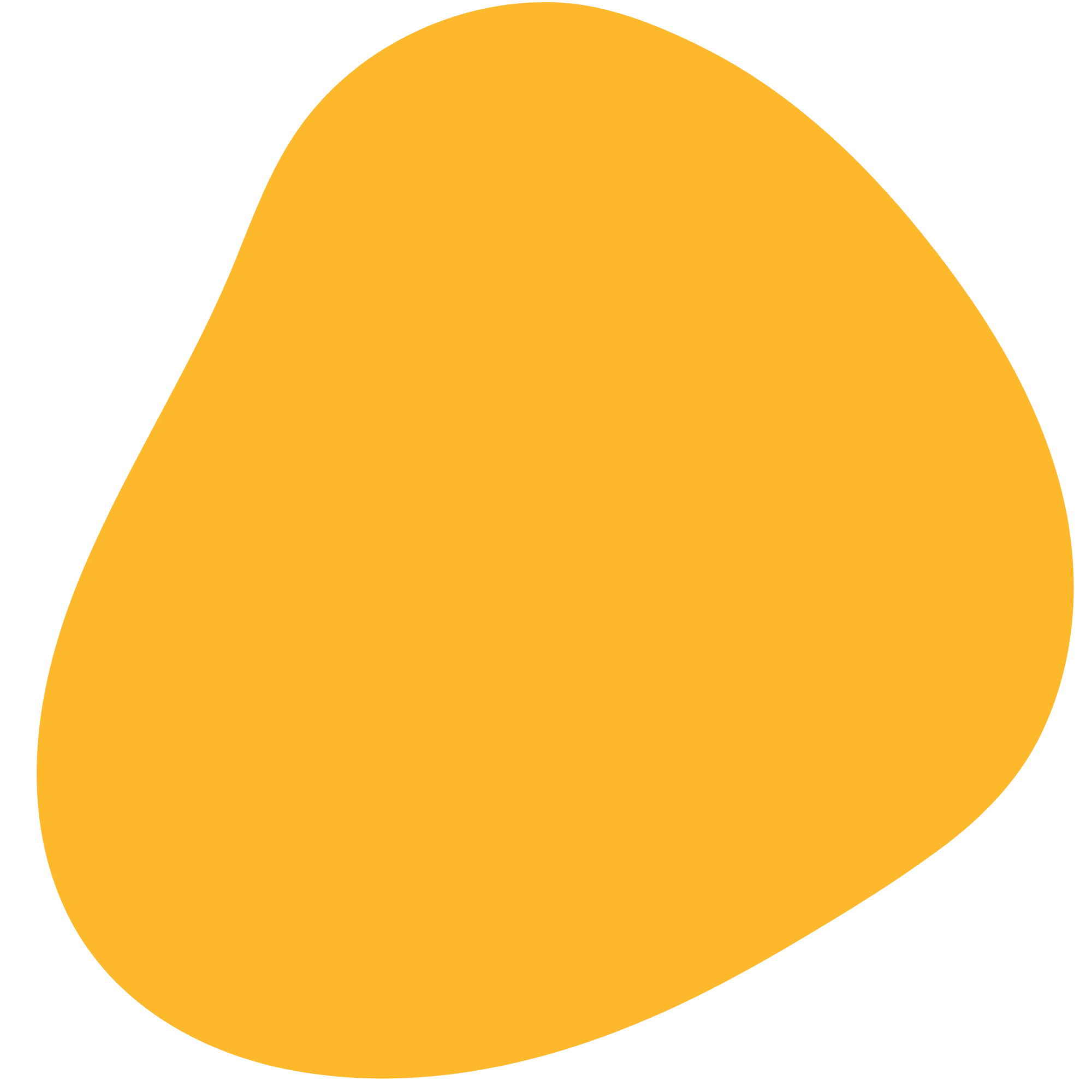 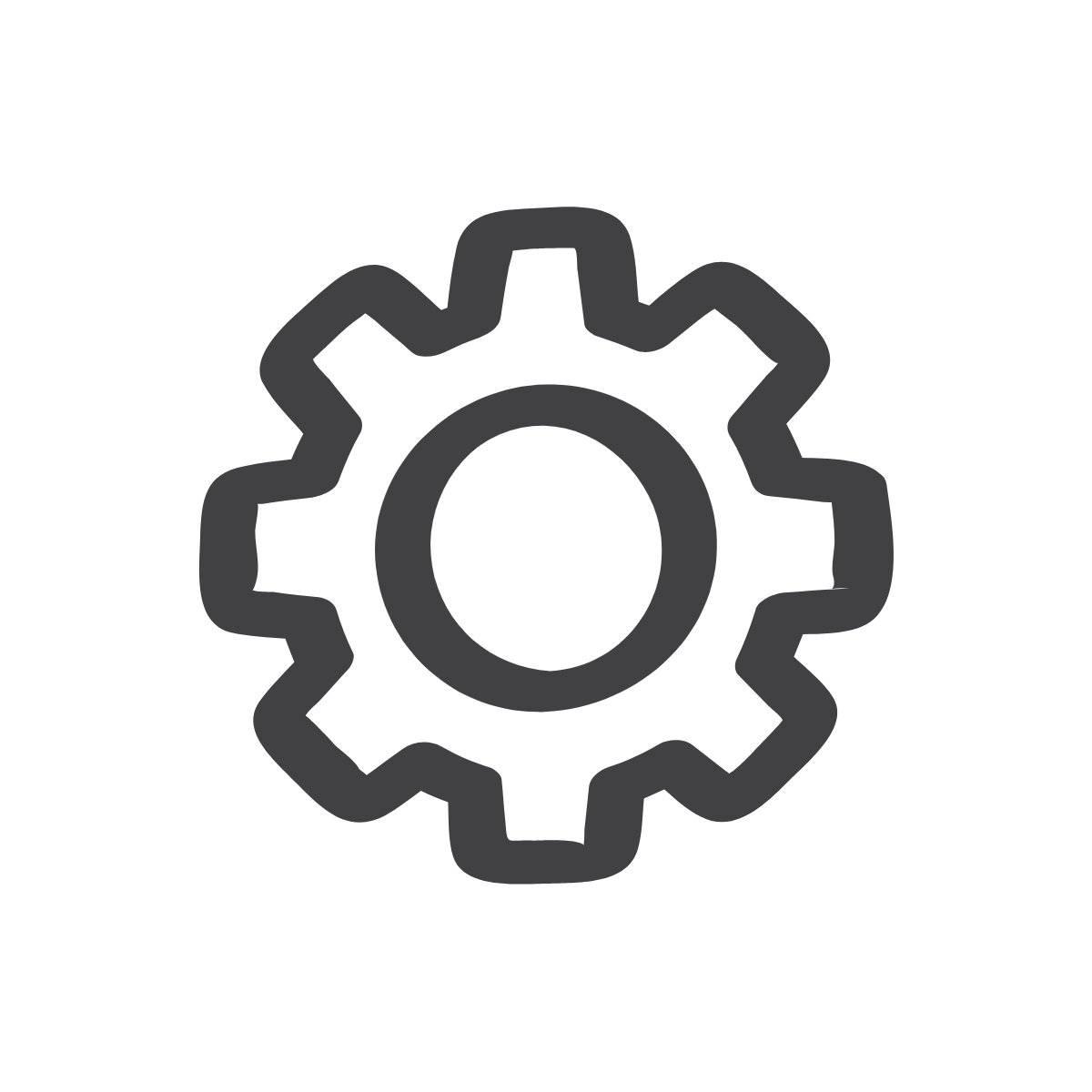 City Council Meeting Voting
Proposal 1 (from John Wilson)--Prohibit the sale, manufacture, or possession of handguns.
Proposal 2 (from Coleman Young)--Impose a 2-year mandatory minimum sentence for anybody who commits a crime while armed with a gun.
Proposal 3 (from John Conyers)--Massive infusion of resources into poor communities, with a particular focus on schools, jobs, and housing
[Speaker Notes: 1.   Have council members vote on each of the proposals. (We prefer to encourage students to vote their own opinions, though you might also decide to have them vote as they would imagine their assigned council member might vote.) Note that they don’t have to choose between the 3 proposals. The can vote yes on all three, no on all three, or yes on some and no on others. Finally, because the voting is fun and educational, we encourage you to allow Rep. Conyers and Mayor Young to vote as if they were members of the D.C. Council, though in real life they wouldn’t have a vote of course.

2.   Tally the votes and see what you passed! If possible, record the outcome somewhere on your classroom wall as a way of memorializing the hearing. Note: if dealing with time constraints, you can wait to announce the voting results until the next class, after you’ve had time to tally.]
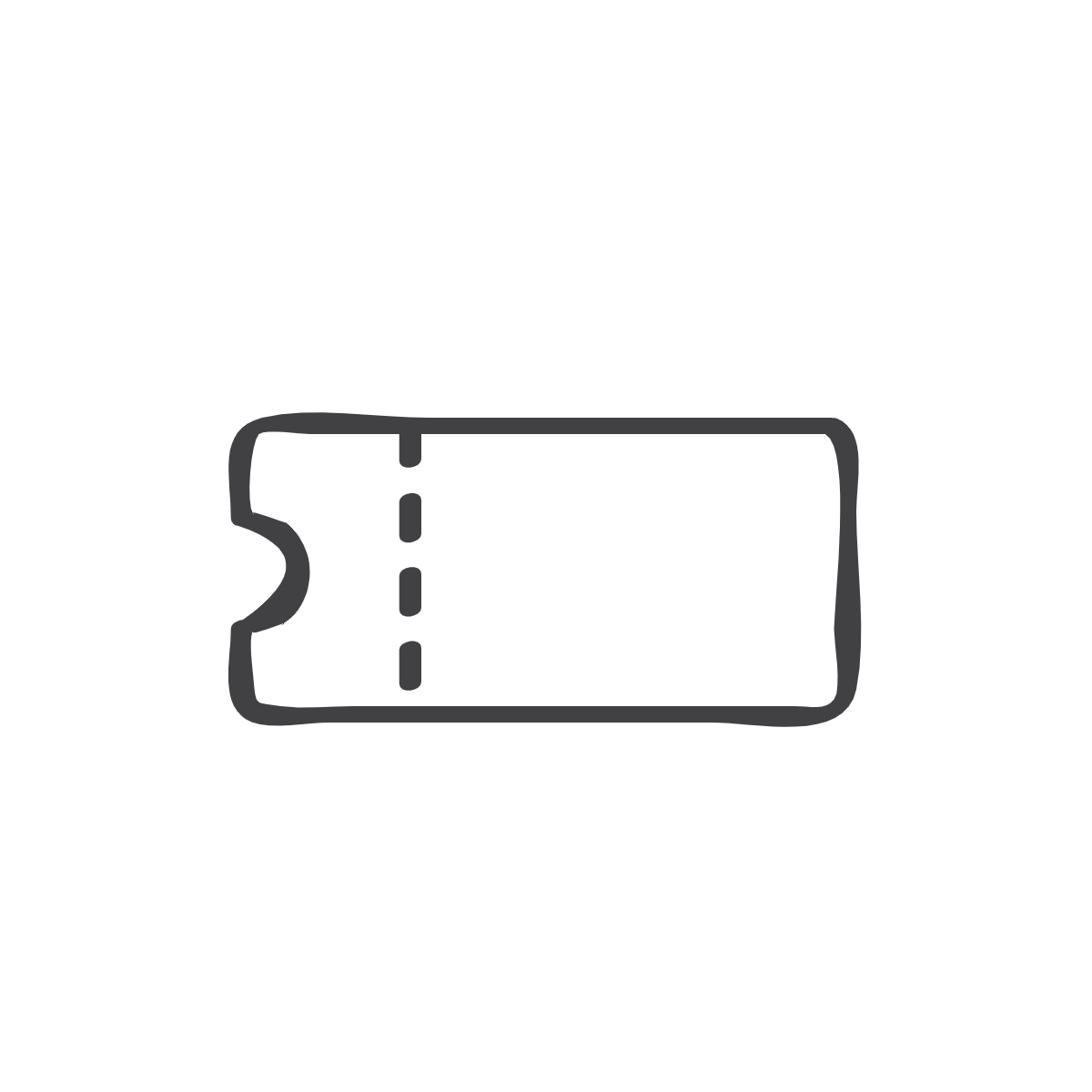 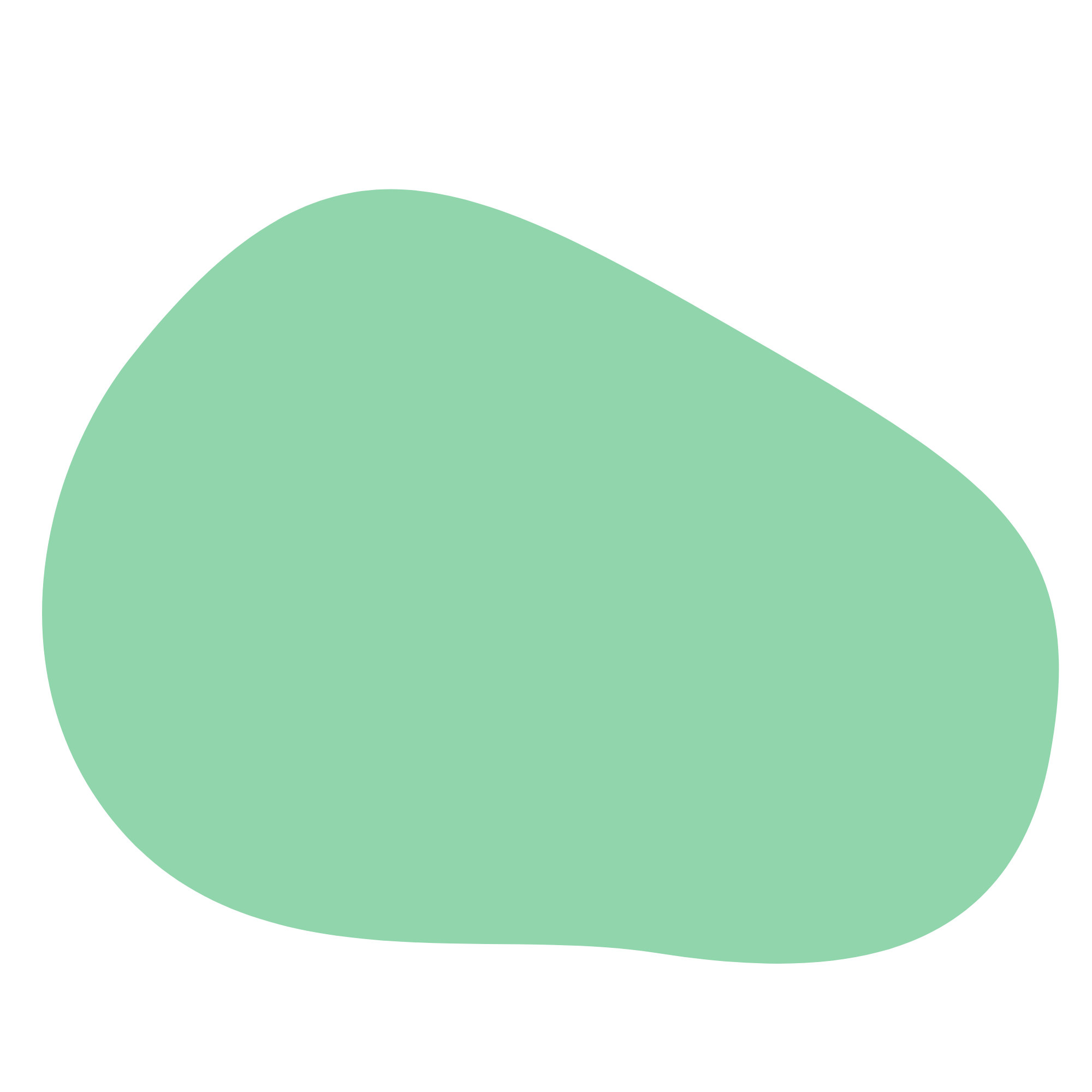 Exit Ticket
[Speaker Notes: 1.  Provide students with the Peer Evaluation Form and have them complete it and submit.]
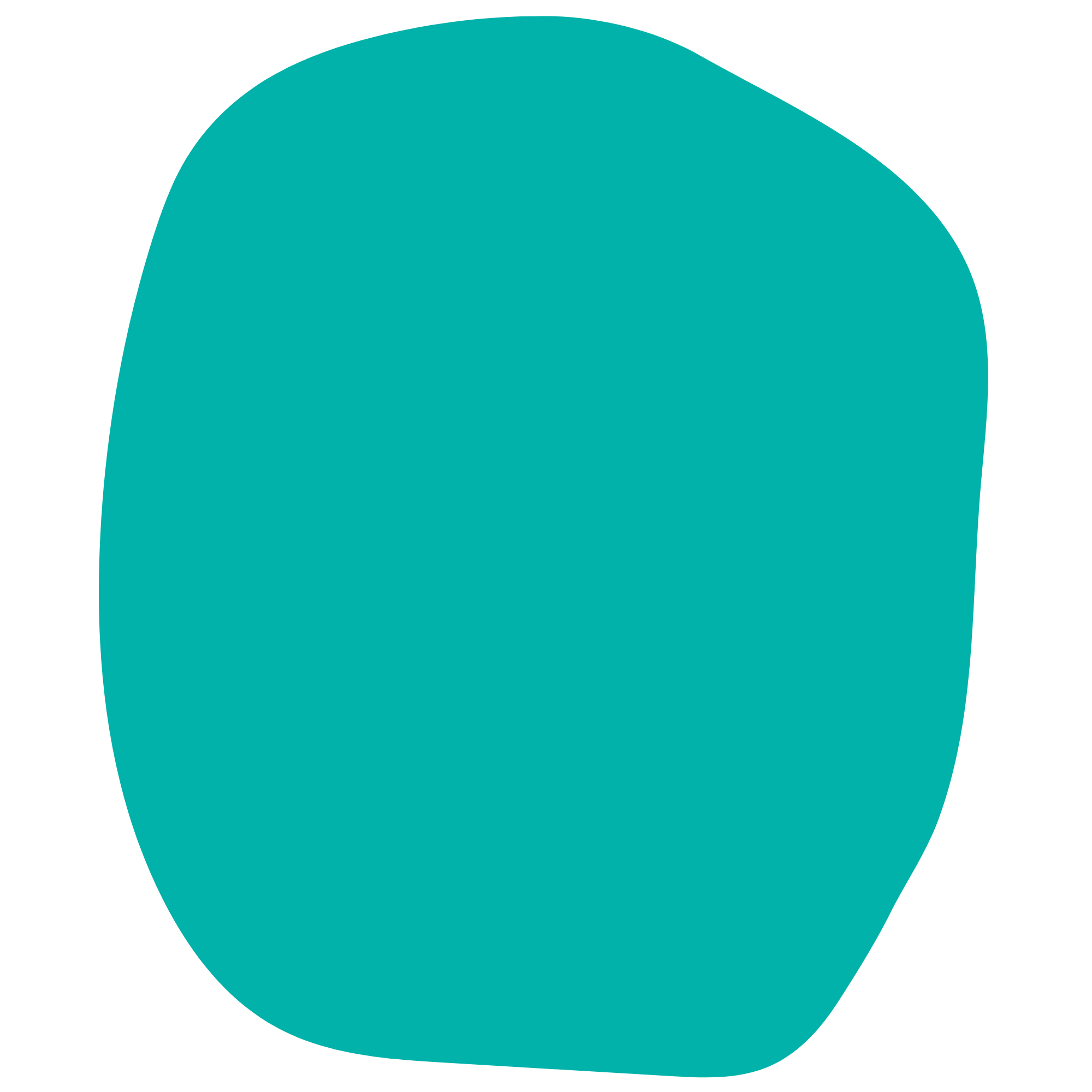 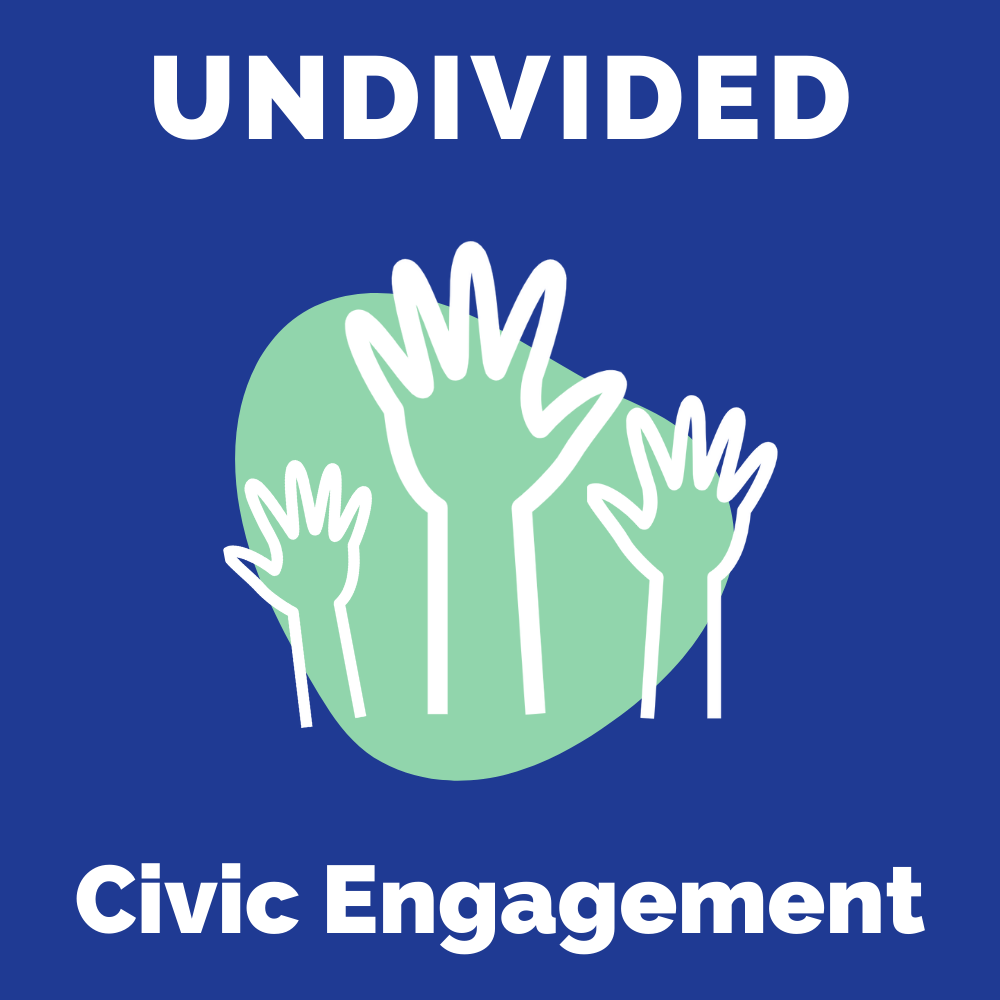 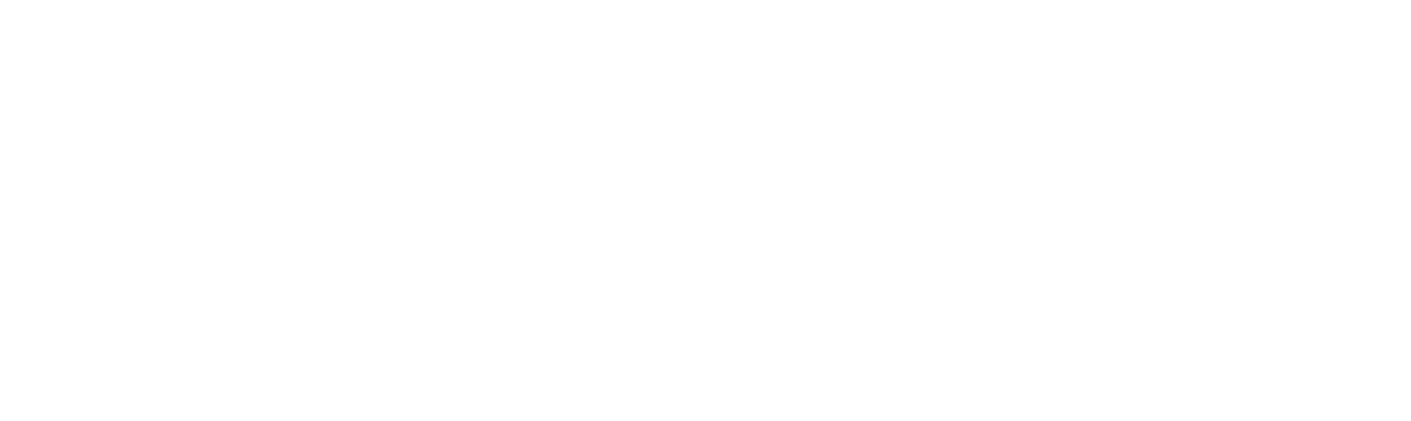 Day 6
Debrief of Mock City Council Meeting
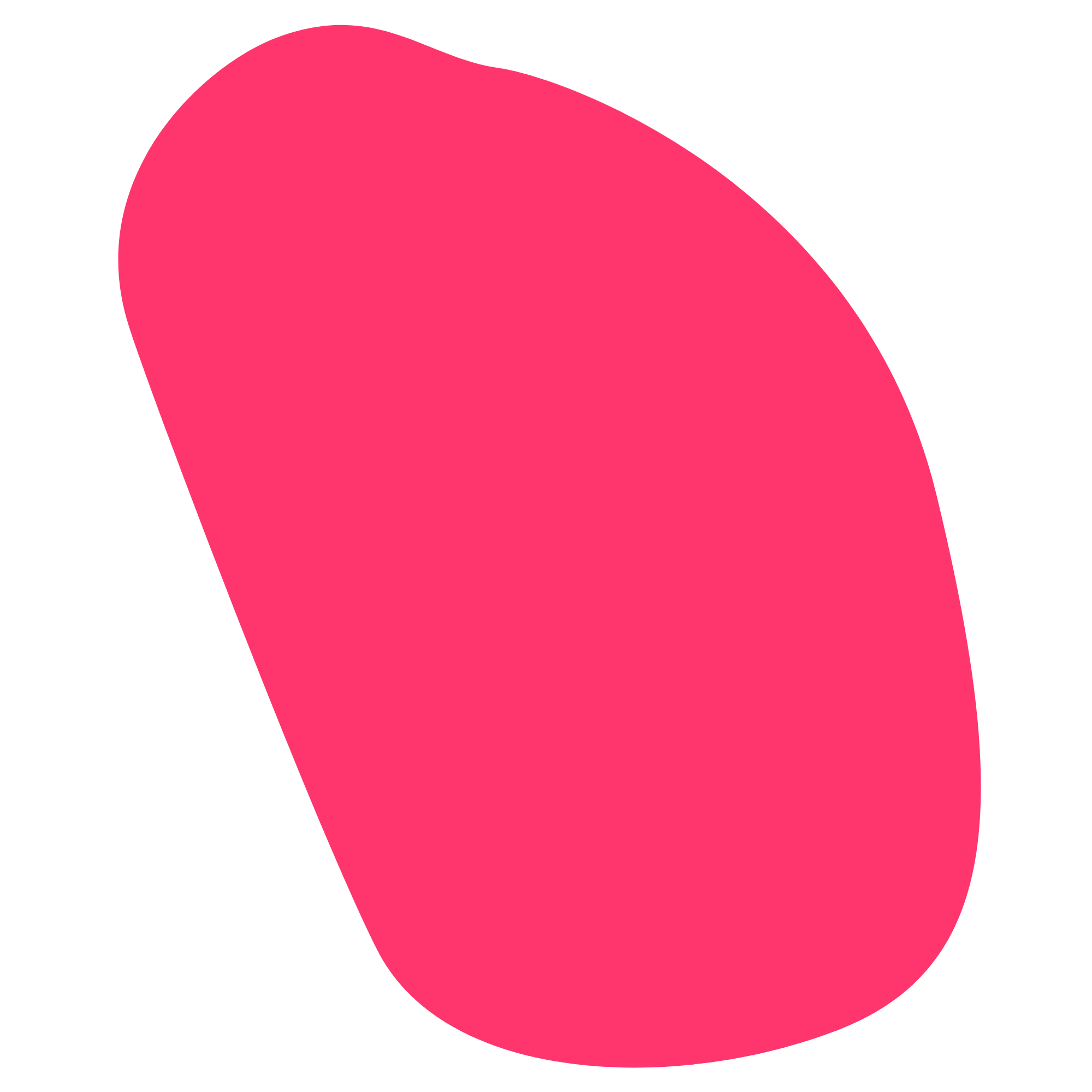 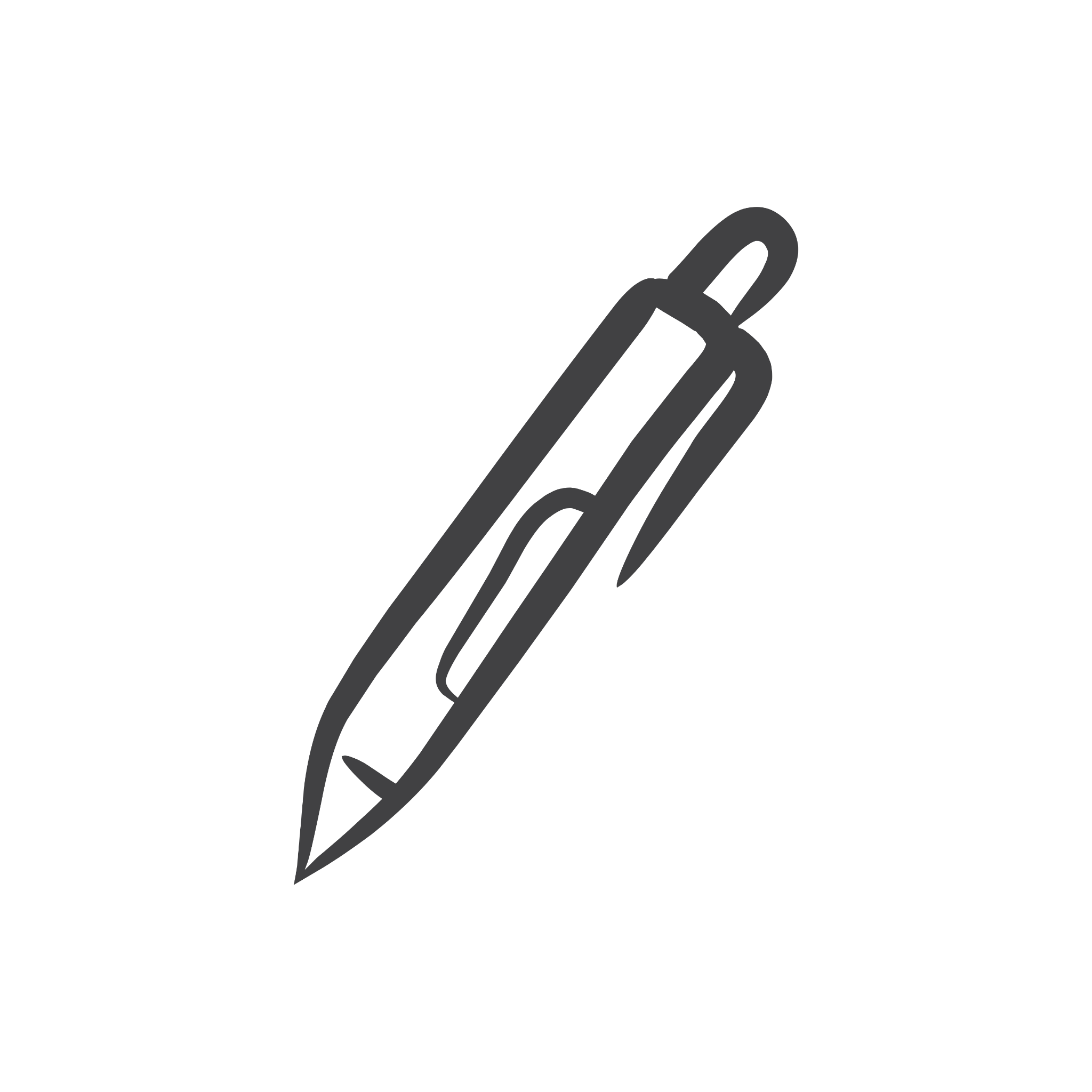 Do Now: Write A Slogan
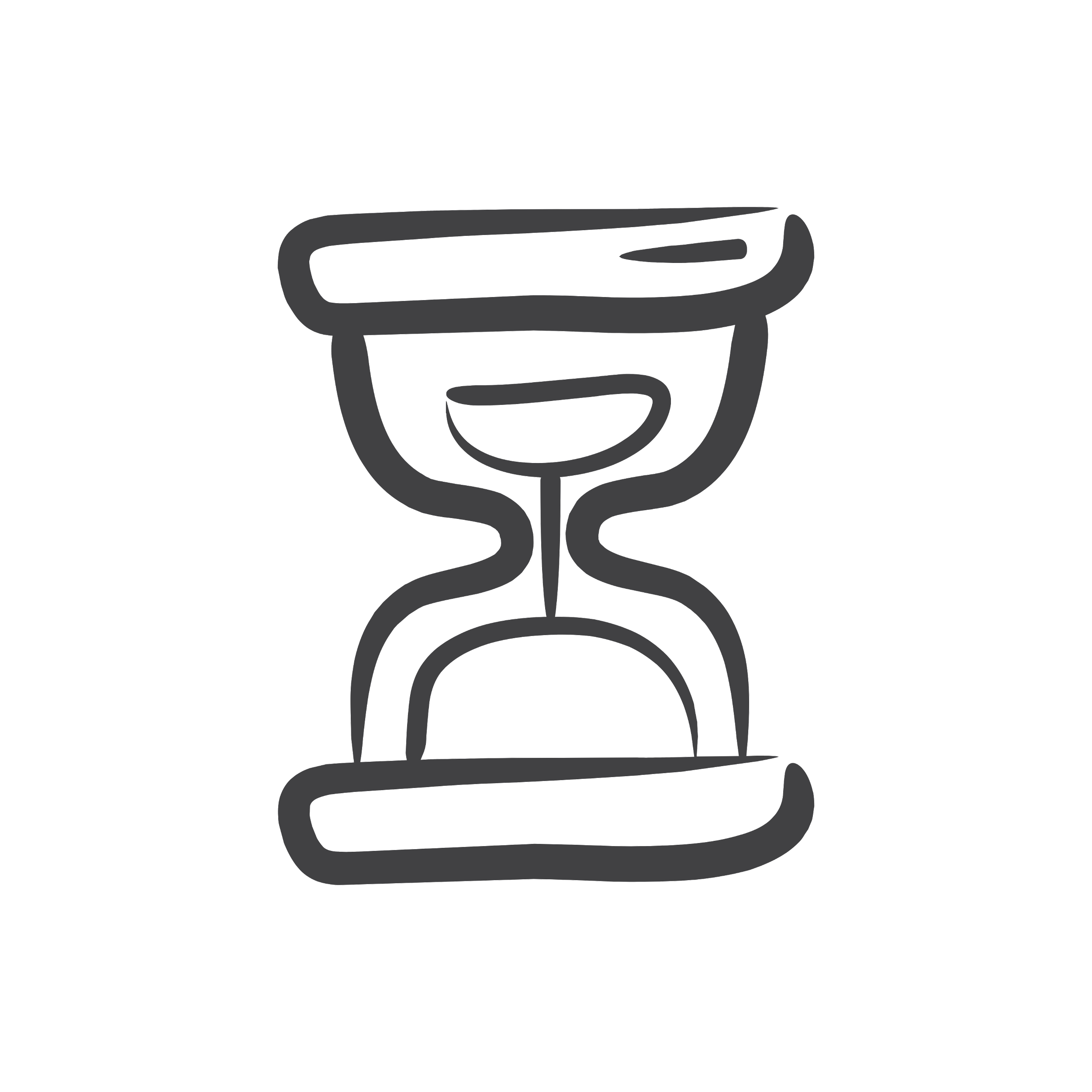 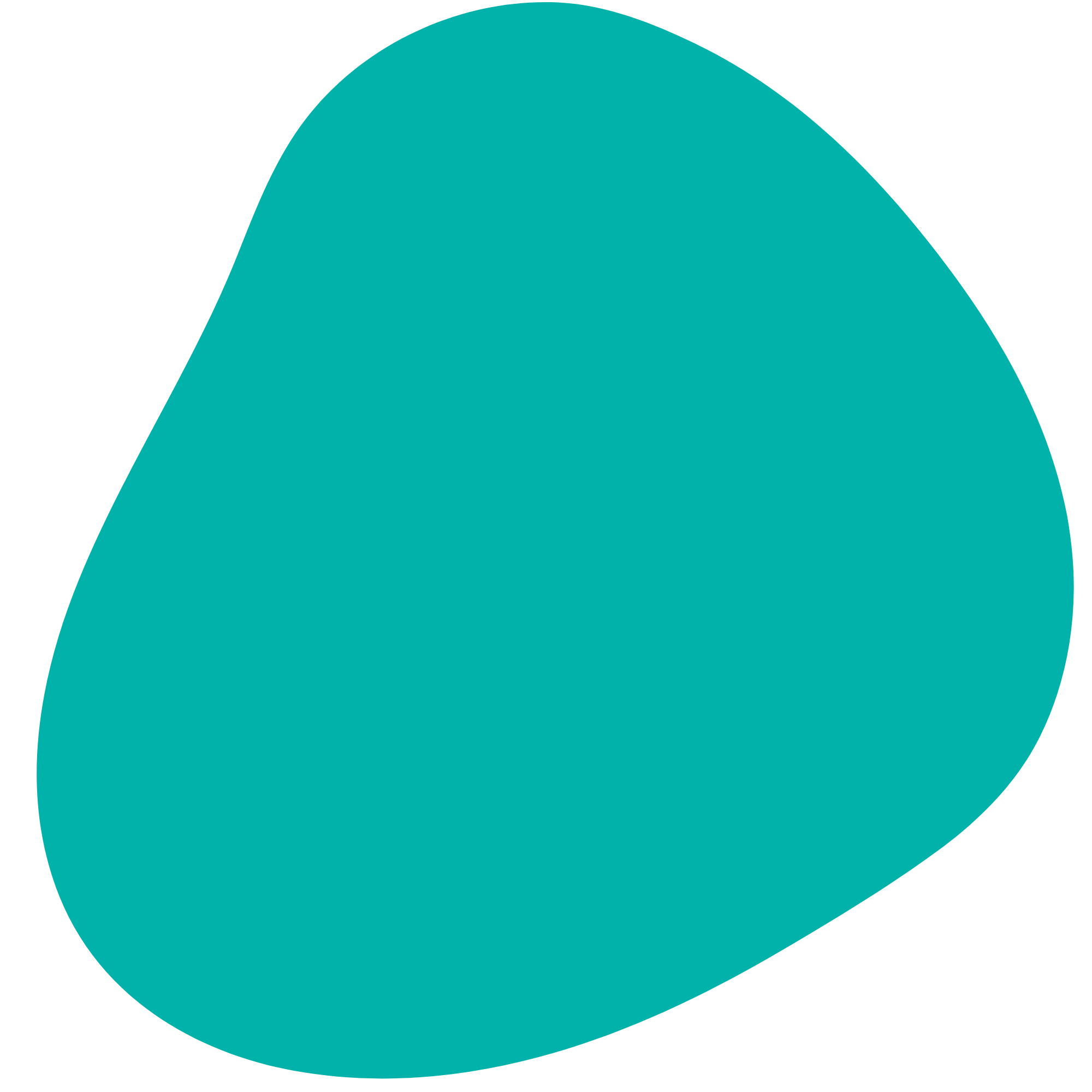 Agenda
Do Now
Voting Results
Reflection & Debrief
Closing
[Speaker Notes: Note: remove ‘voting results’ if you’ve already done this]
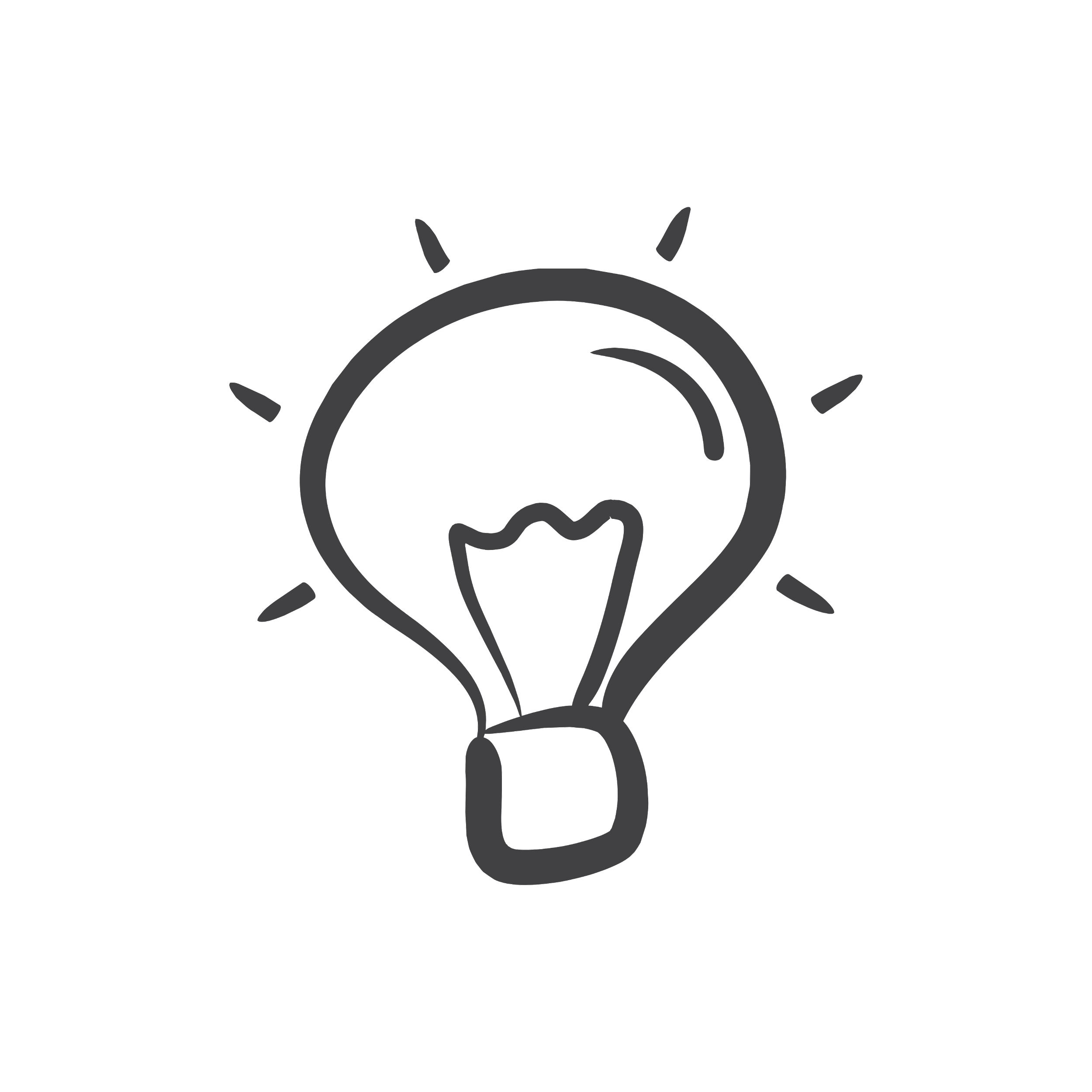 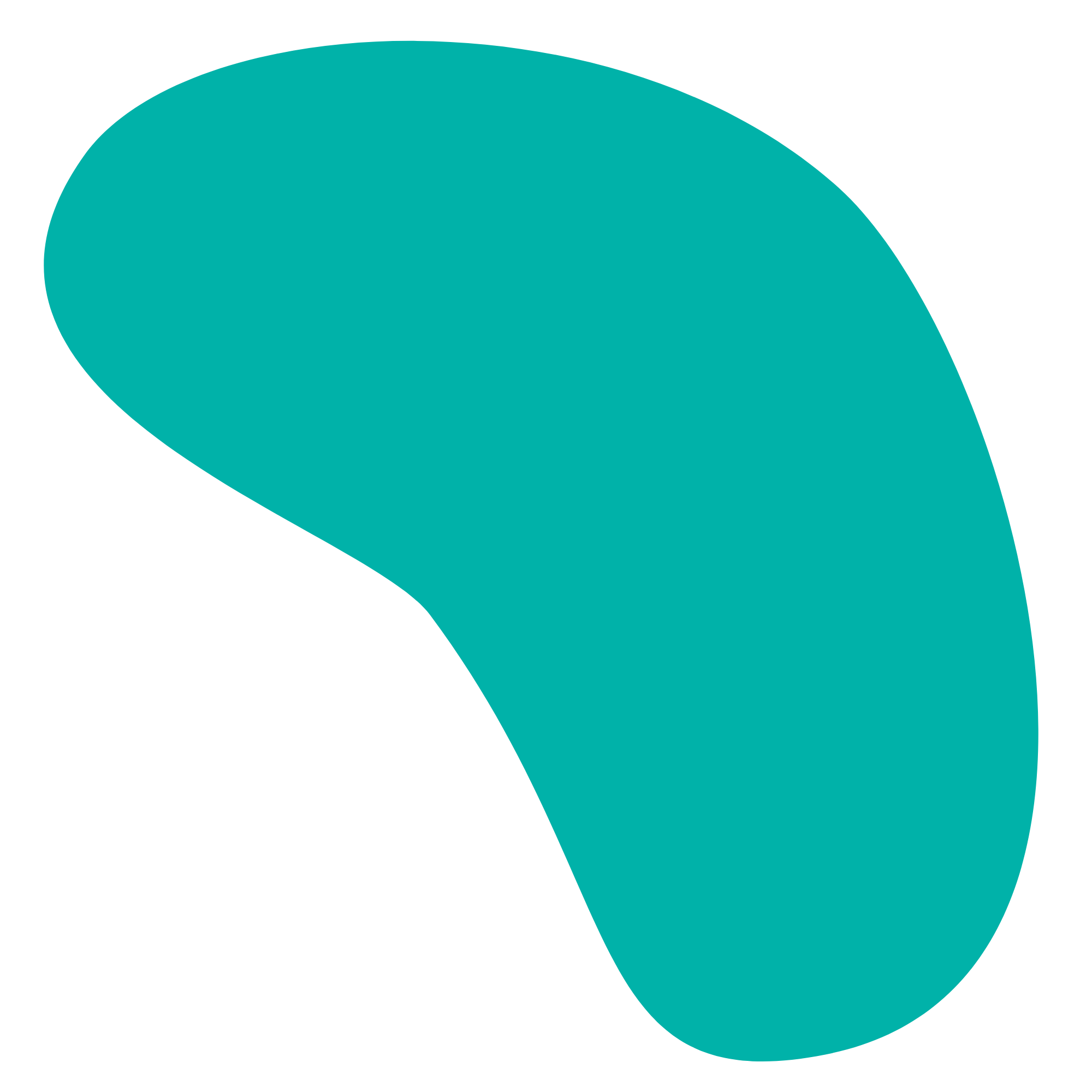 Objectives
Students will be able to:
Debrief and reflect on the mock city council hearing and the proposals made by the characters
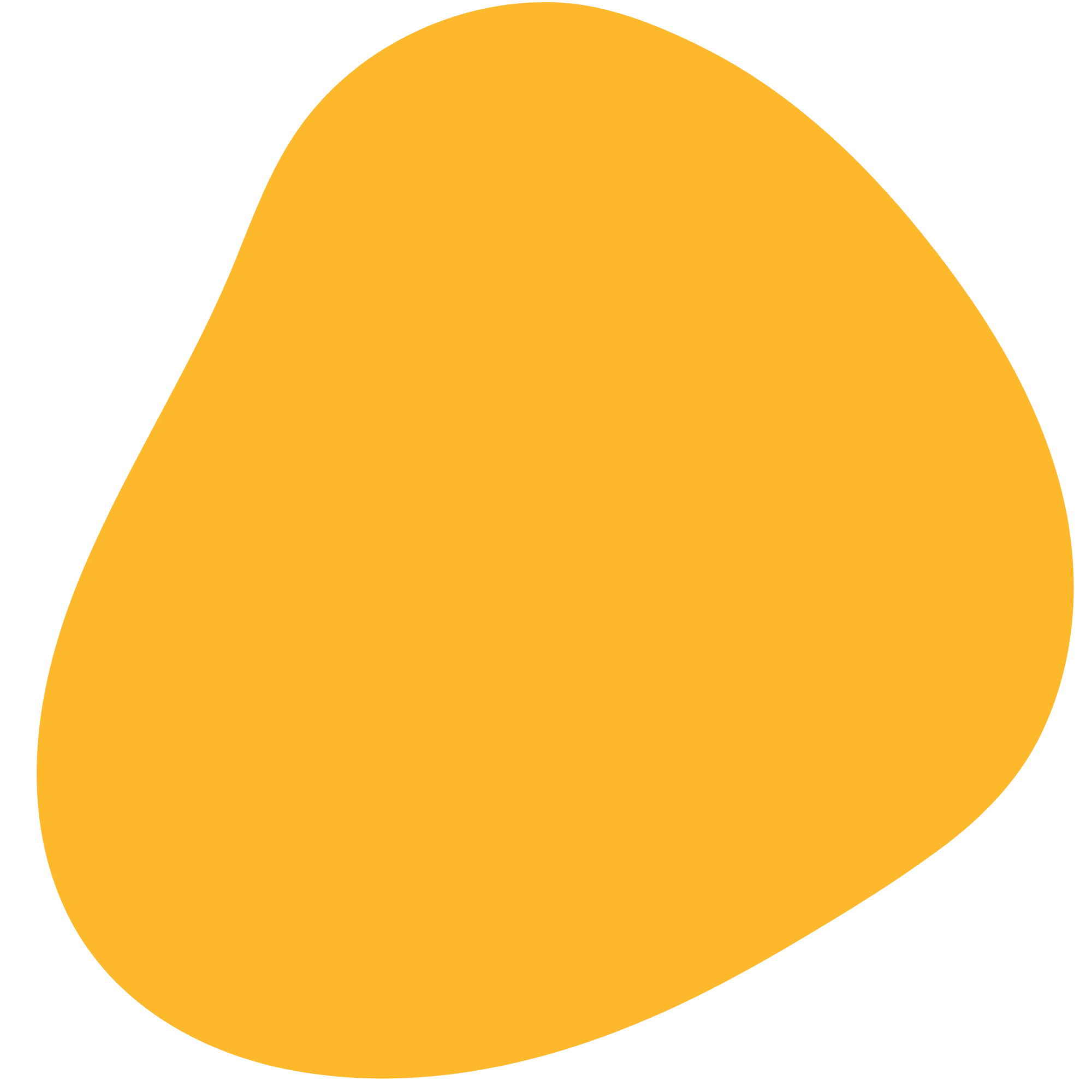 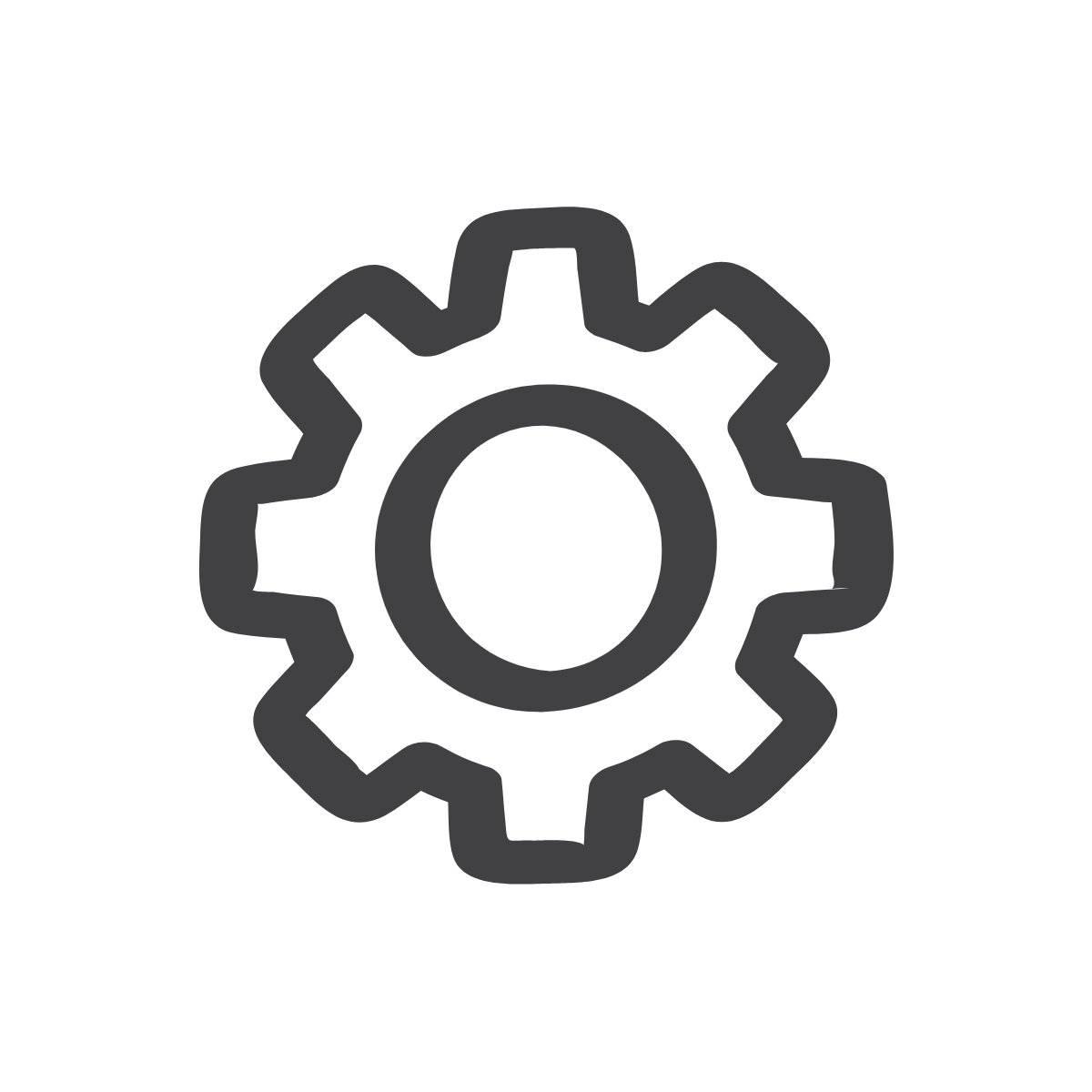 Debrief: Reflection Questions
Consider this question:

Did the proposals you heard yesterday satisfy you?
[Speaker Notes: Note: These prompts tie directly into the material for the next class, where students will be asked to express their own views about how best to reduce gun violence.]
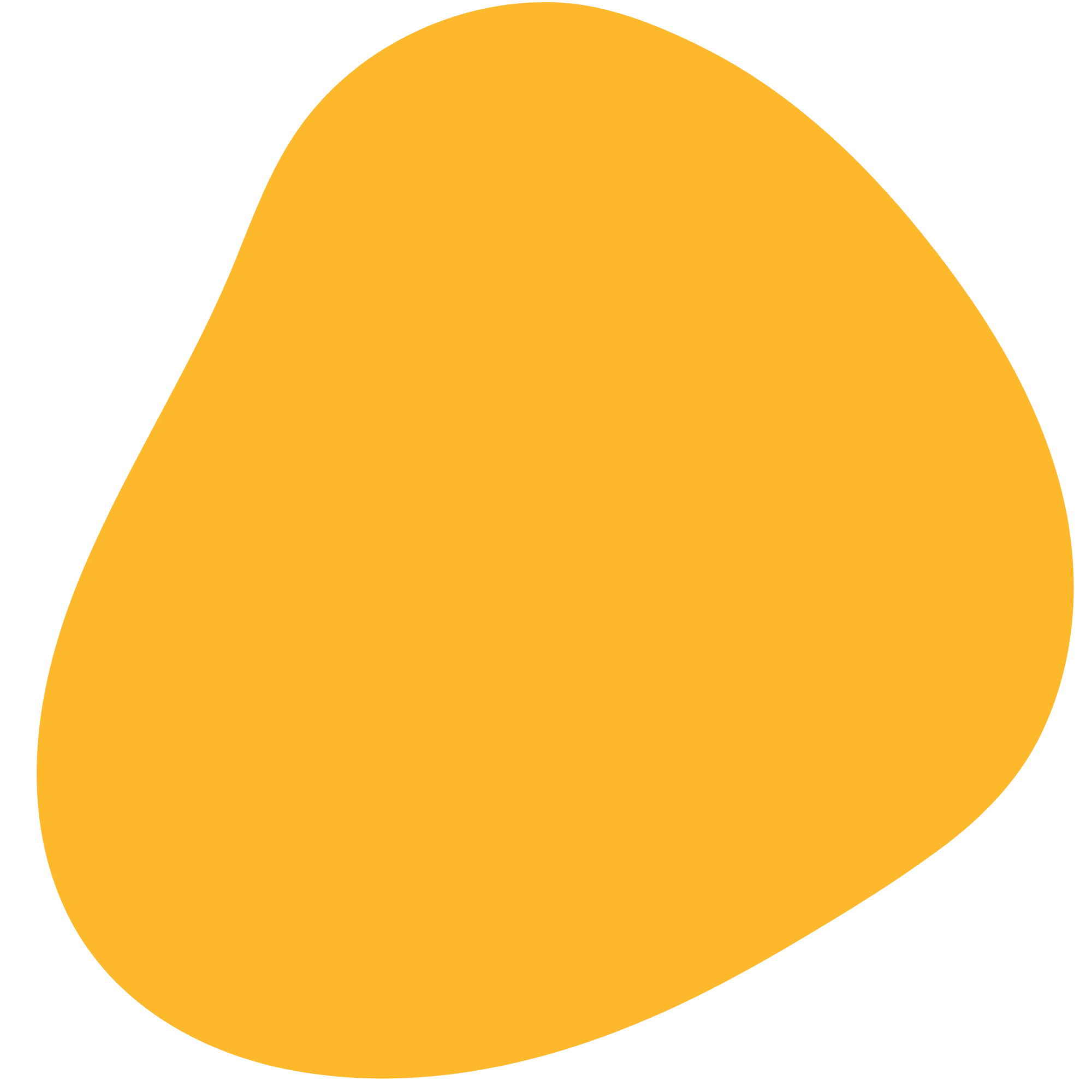 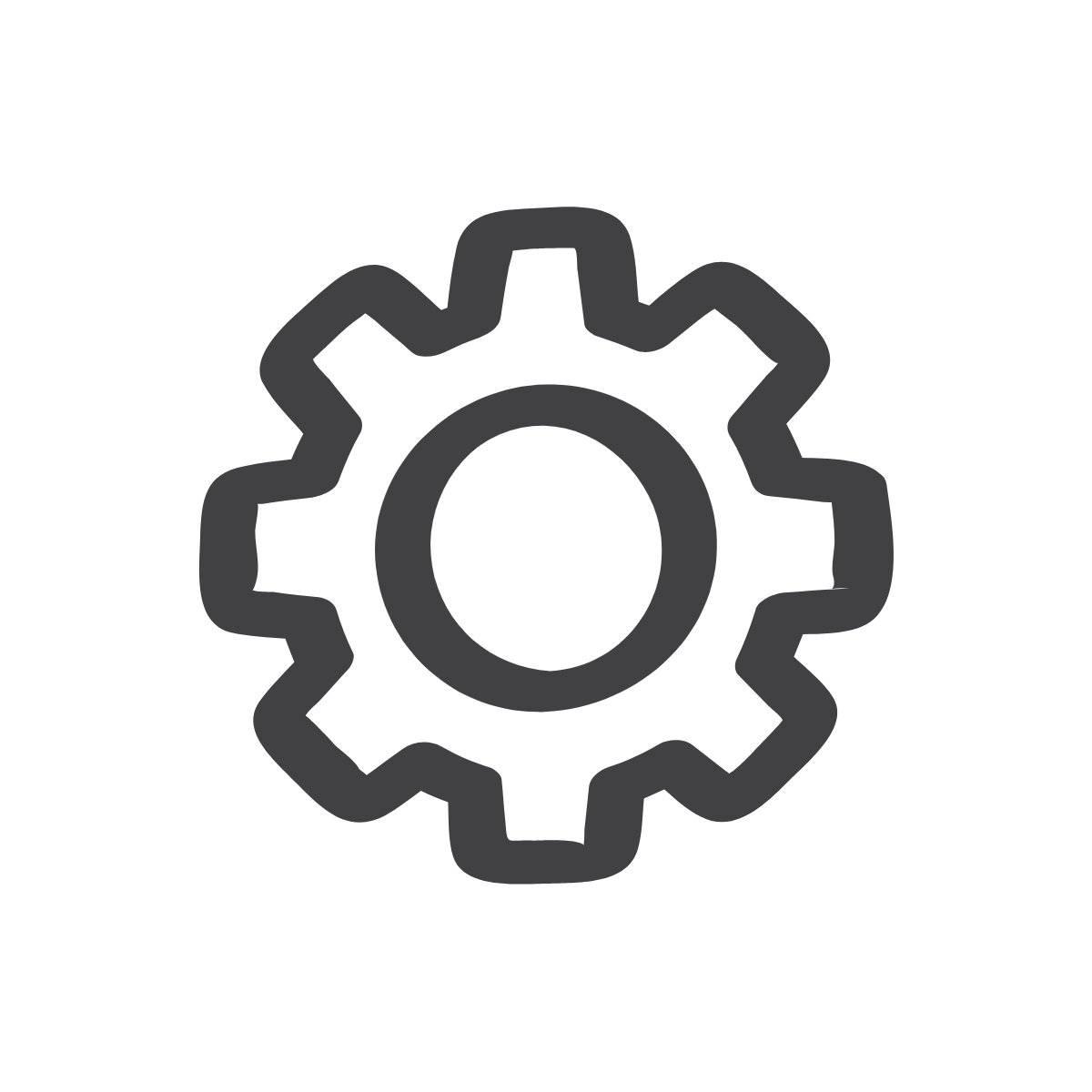 Debrief: Reflection Questions
Consider this question:

Were there other proposals to reduce gun violence that you would have liked to have heard?
[Speaker Notes: Note: These prompts tie directly into the material for the next class, where students will be asked to express their own views about how best to reduce gun violence.]
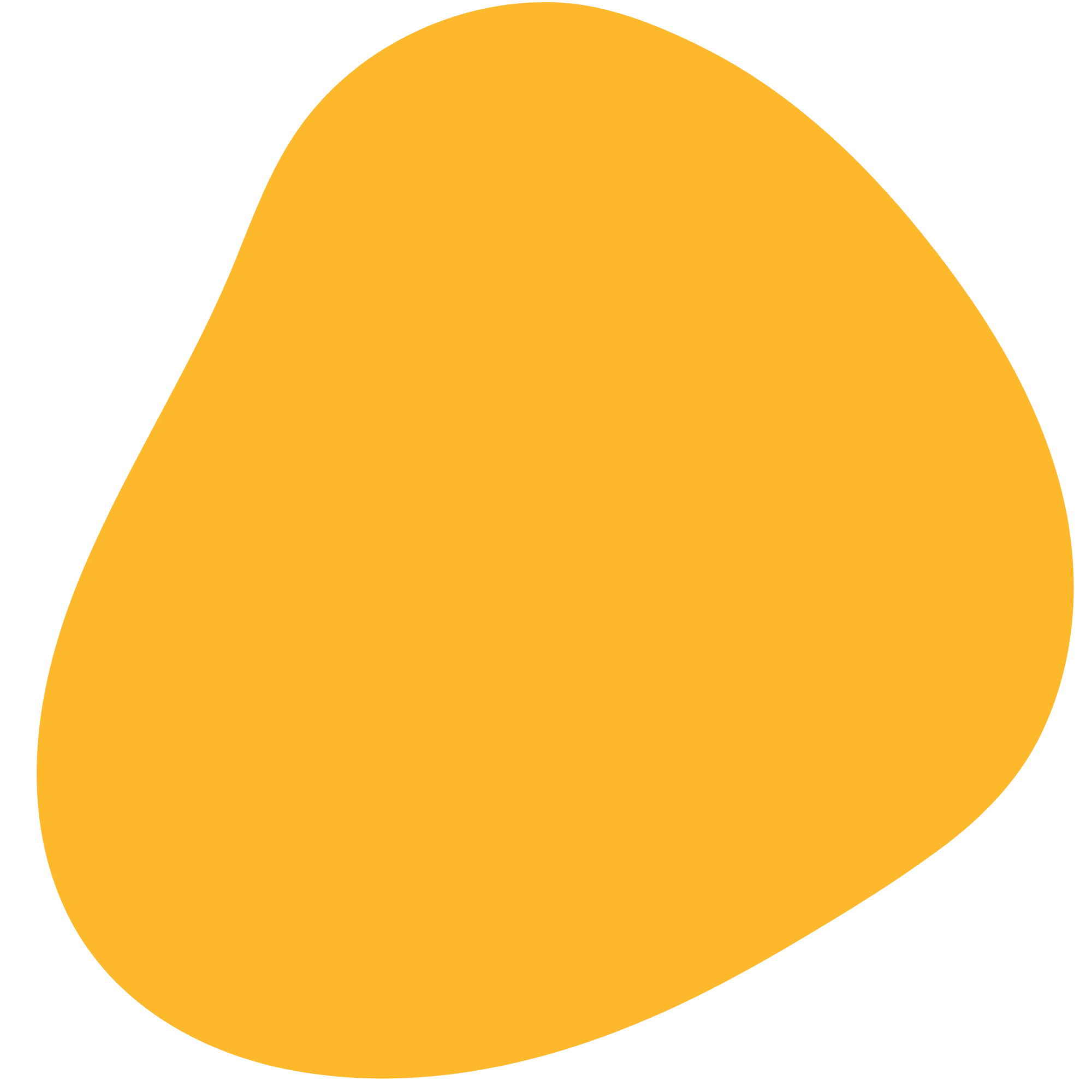 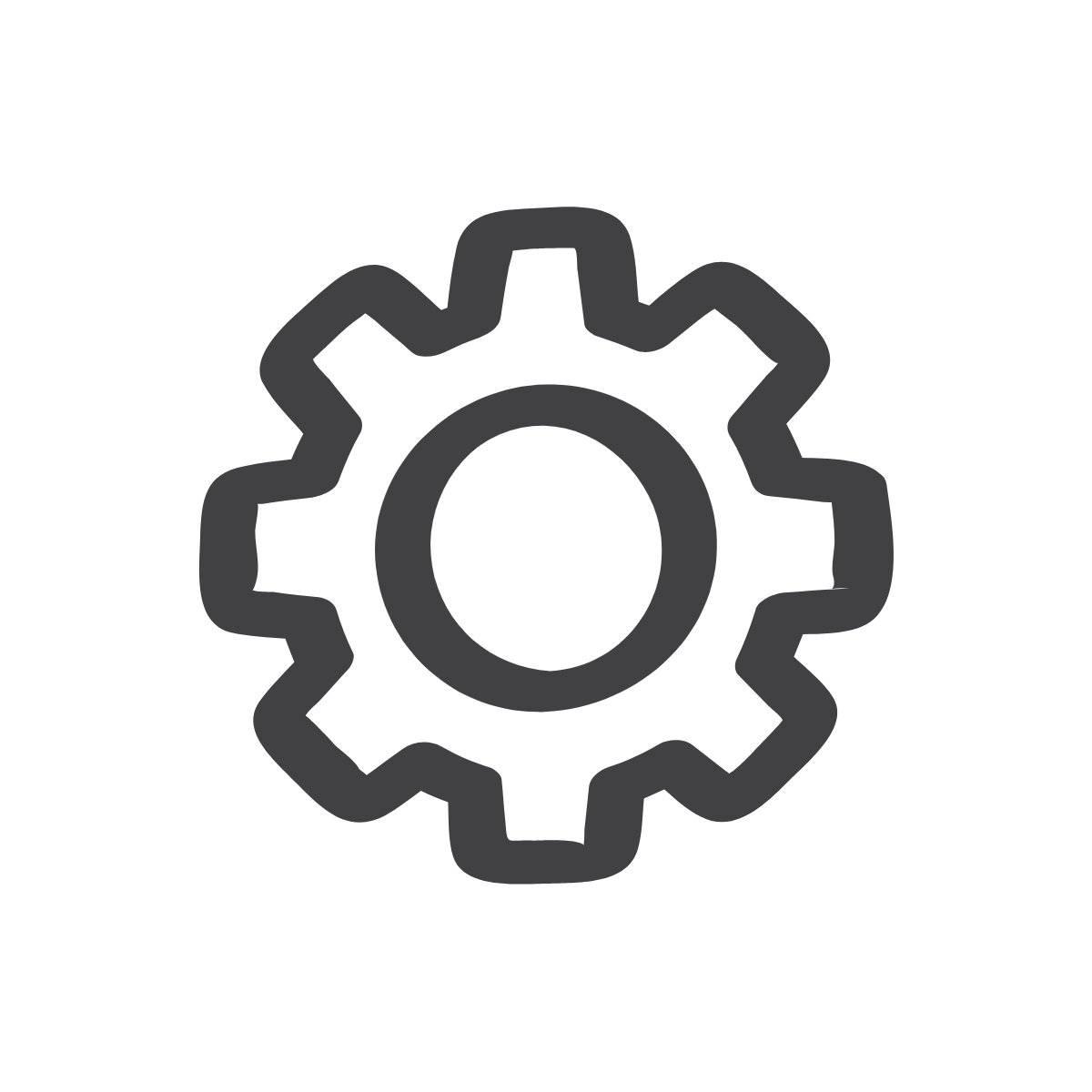 Debrief: Reflection Questions
Consider this question:

What would YOU propose if you were a City Council member?
[Speaker Notes: Note: These prompts tie directly into the material for the next class, where students will be asked to express their own views about how best to reduce gun violence.]
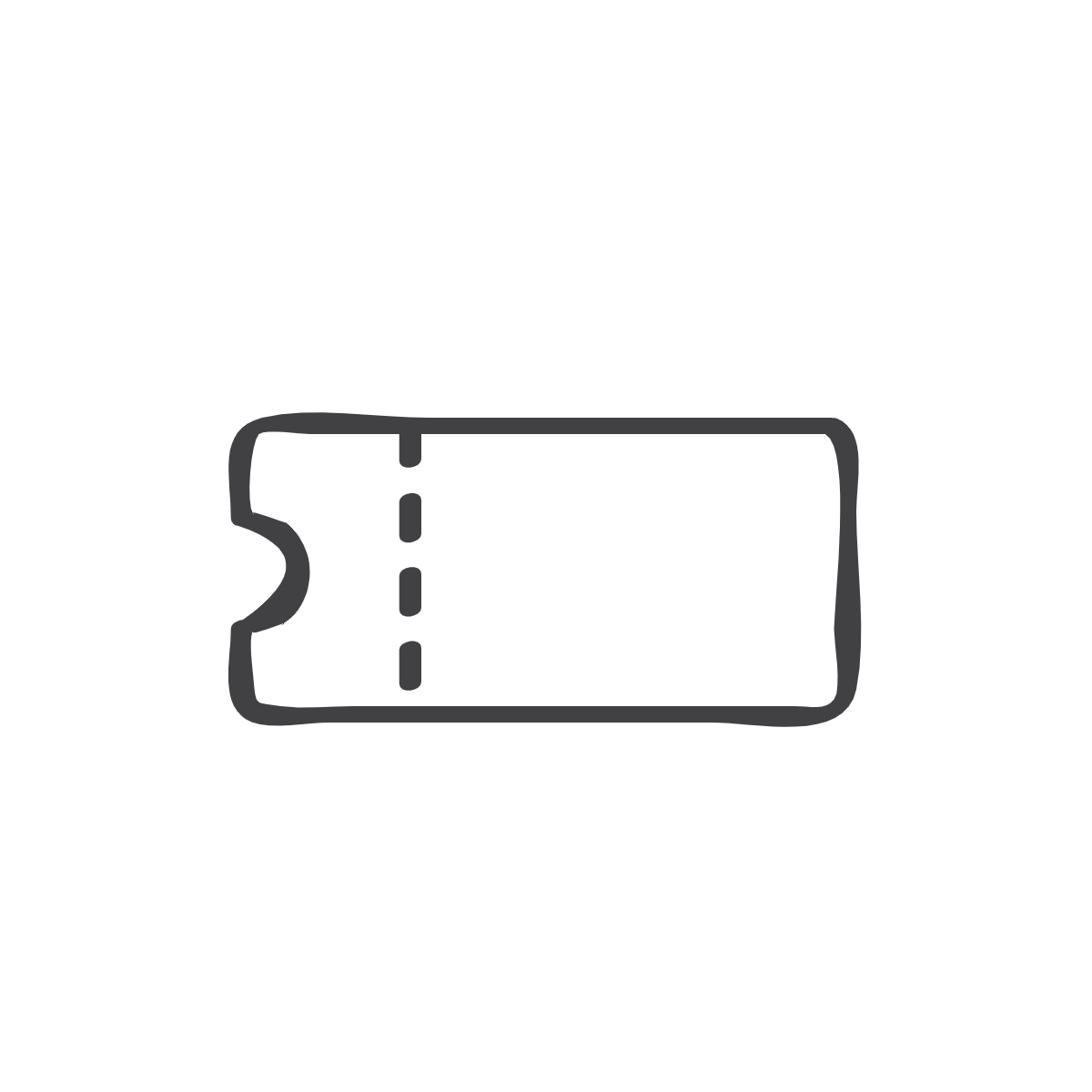 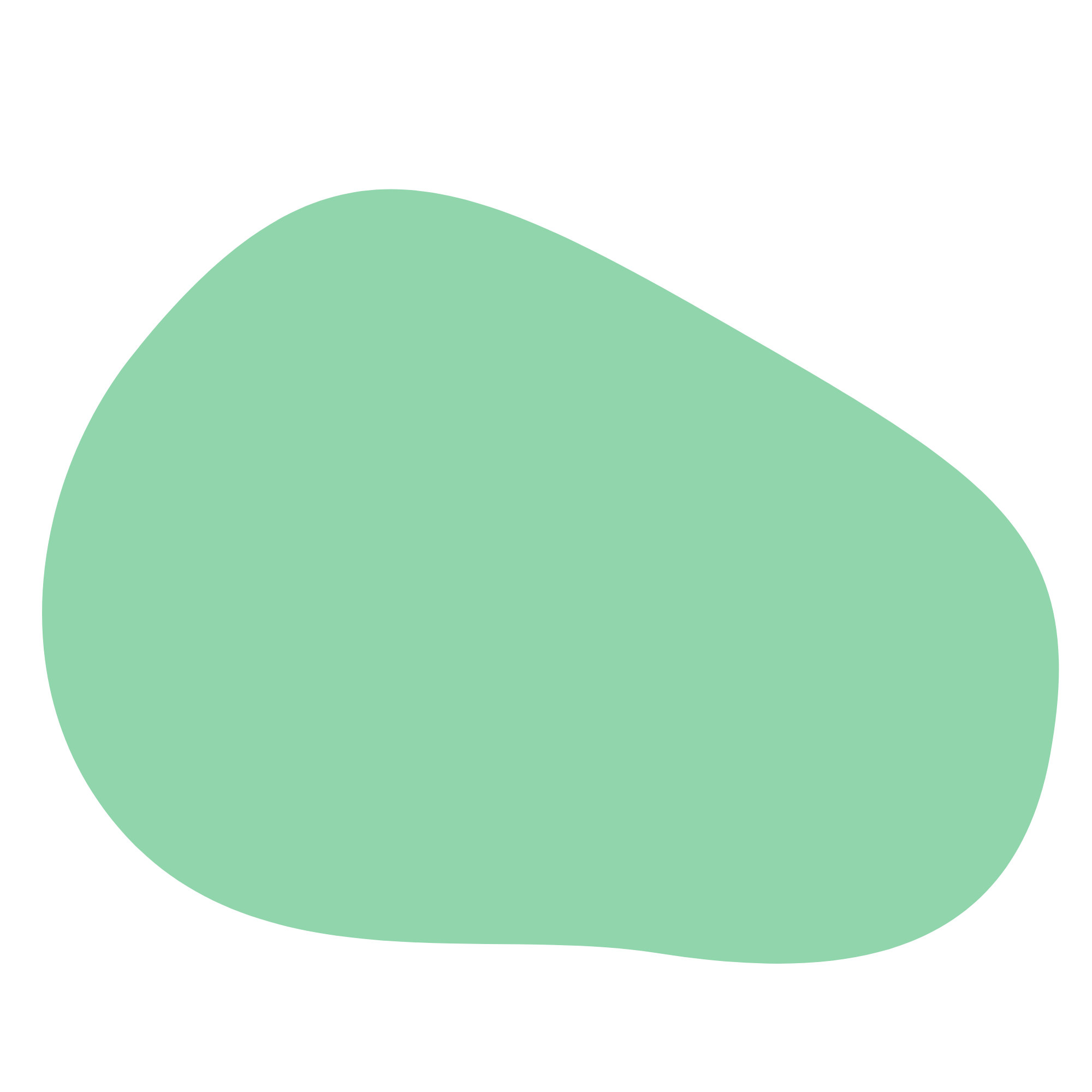 Exit Ticket
[Speaker Notes: 1.  Handout exit slips with feedback questions on the unit fo far or today’s discussion.  You can use this sample exit slip if you choose.]
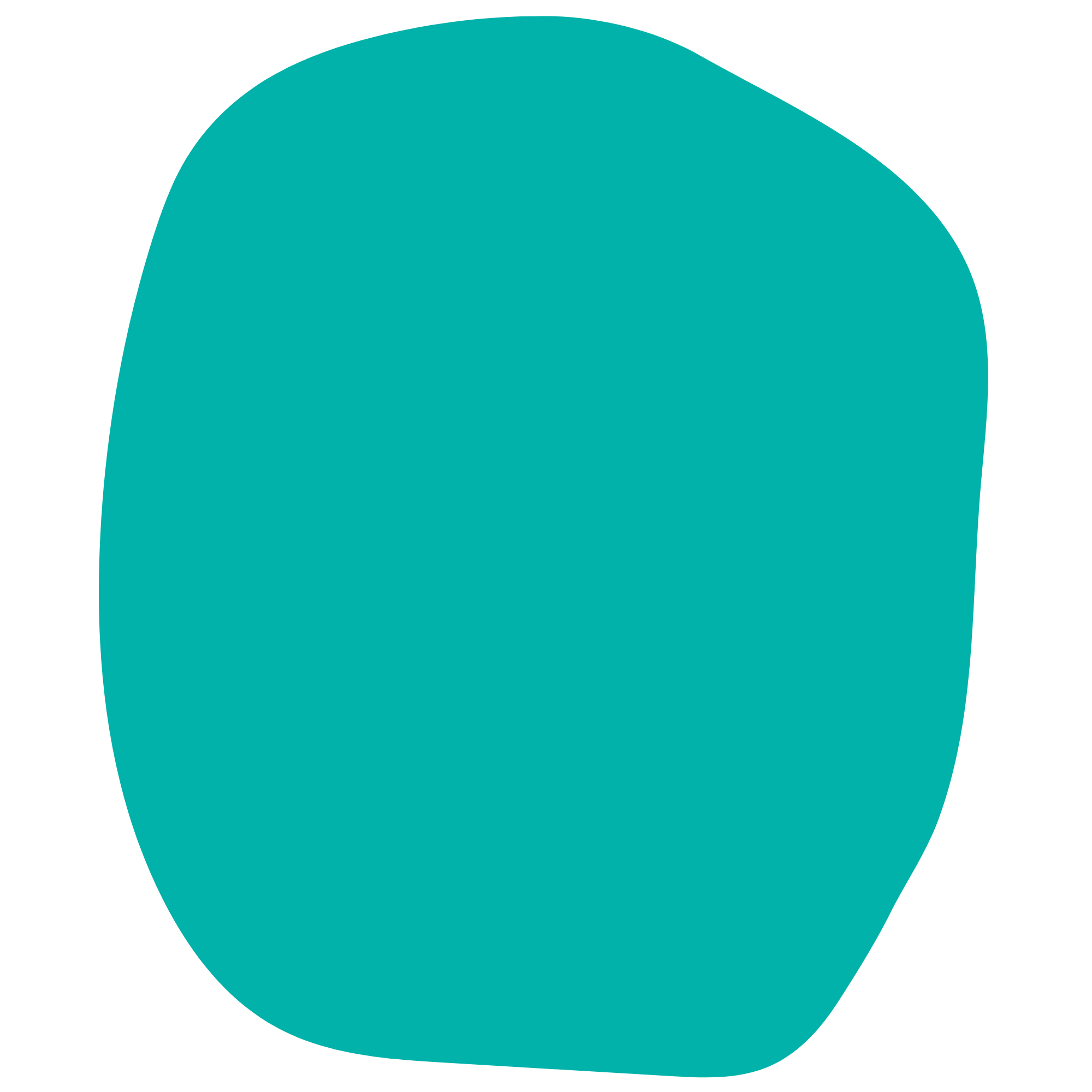 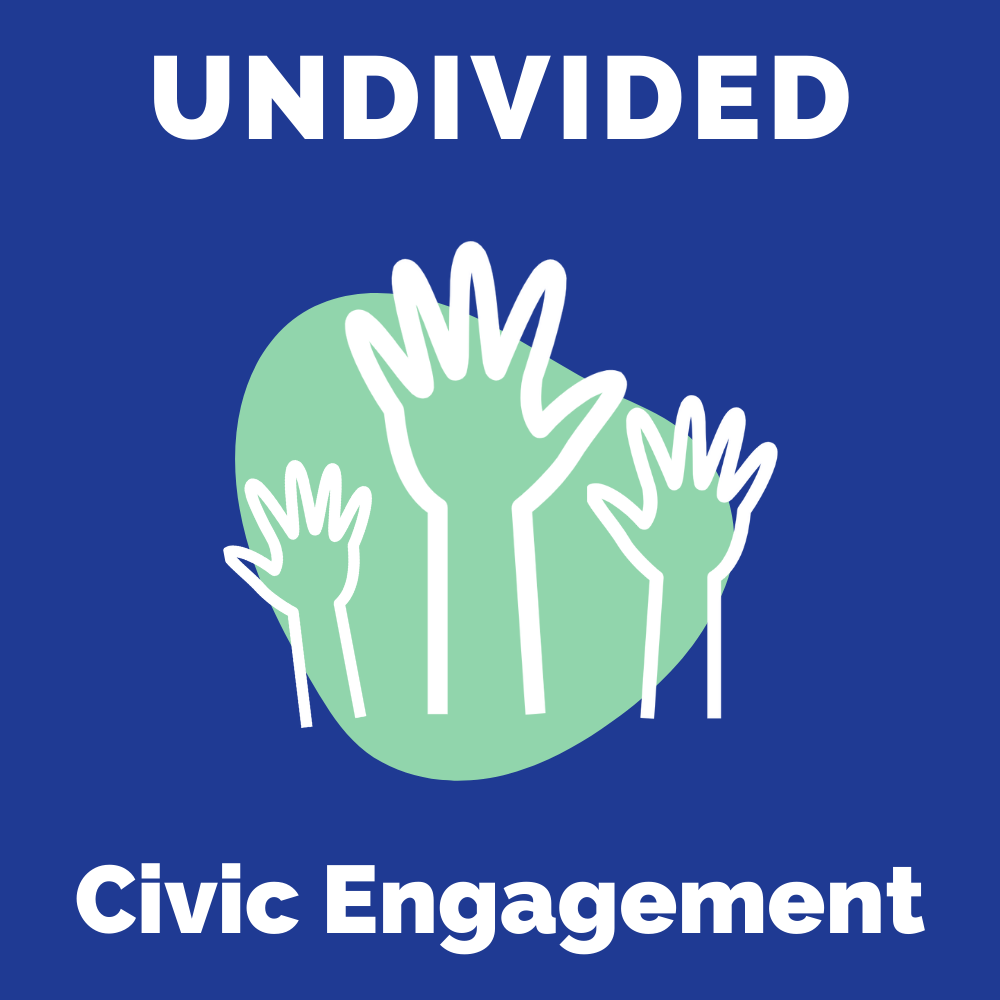 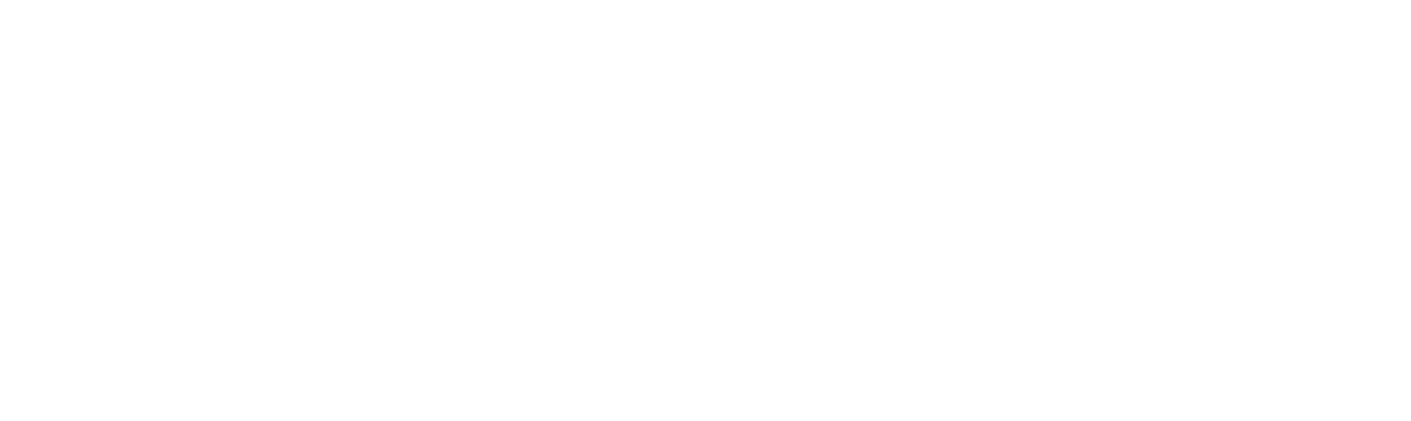 Day 7
Current Gun Control Movement and Student Activism
[Speaker Notes: Key Notes:
This lesson brings the gun control debate into the present, and recent activism by student groups across the country provides for rich content. Much of this lesson asks students to engage in active listening while watching videos or reading the March For Our Lives statement, with a discussion section tomorrow. For the lesson to be successful, it’s important that students think about how the different forms of gun violence in different contexts are portrayed by the media, political leaders, their communities, and the students themselves.]
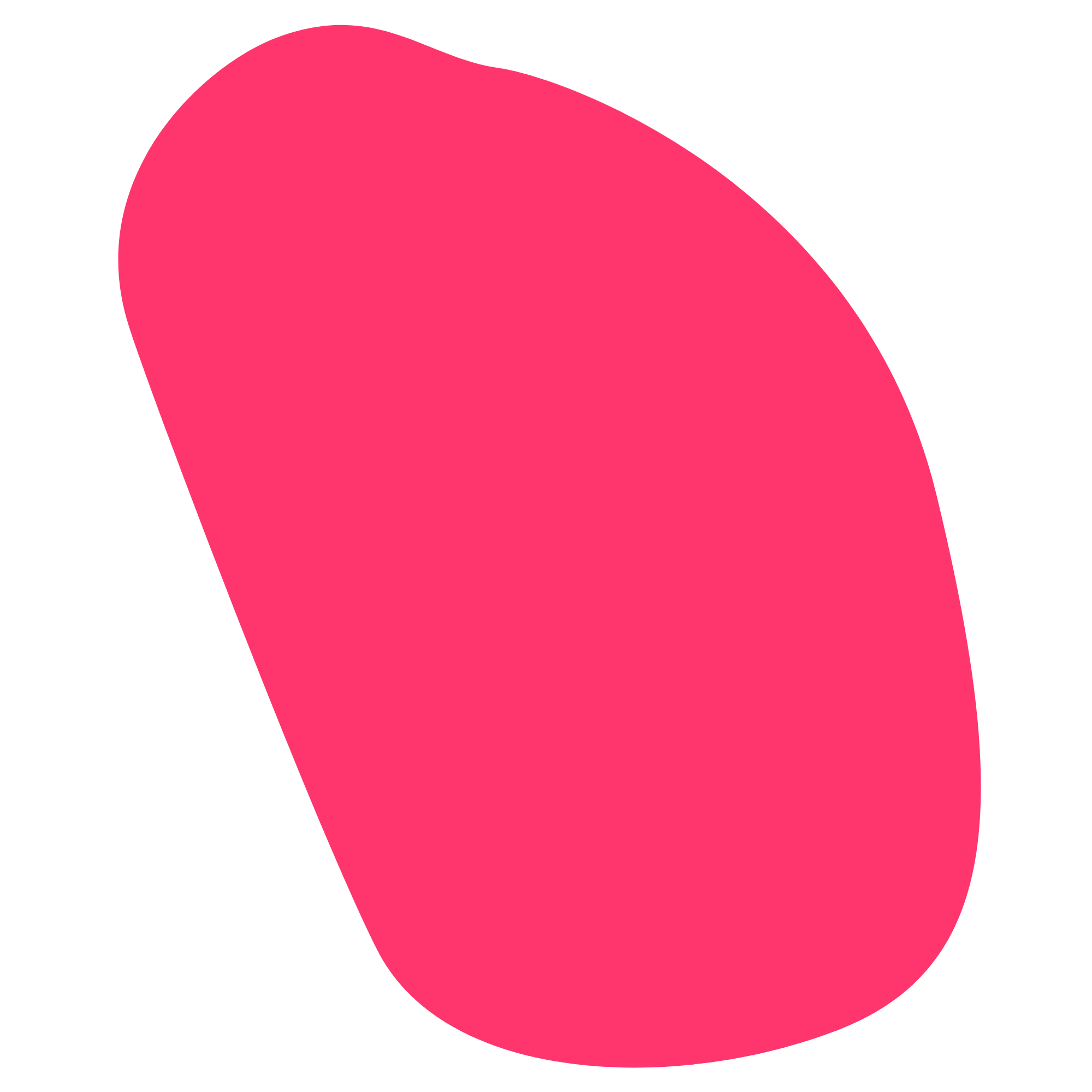 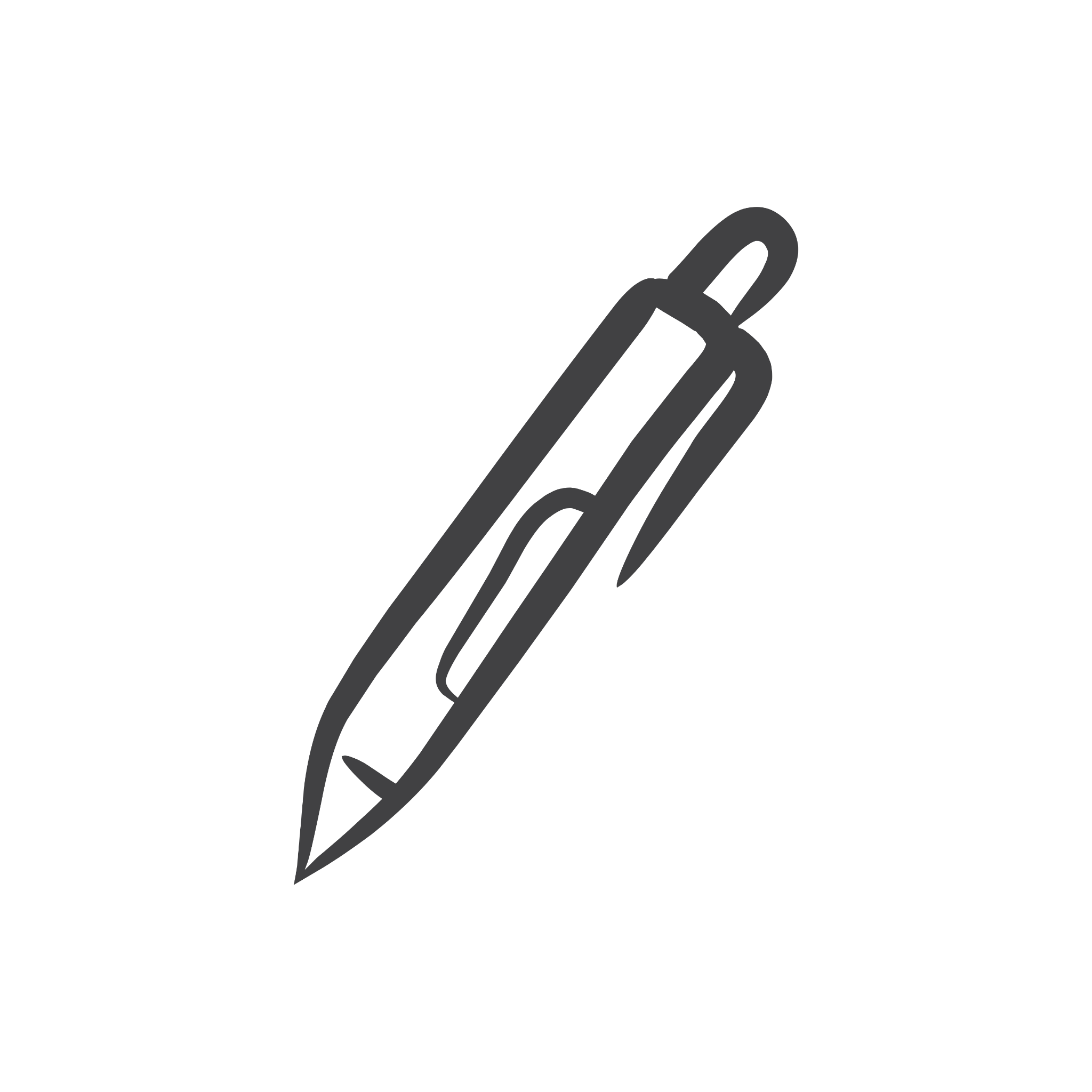 Do Now: Quick Journaling
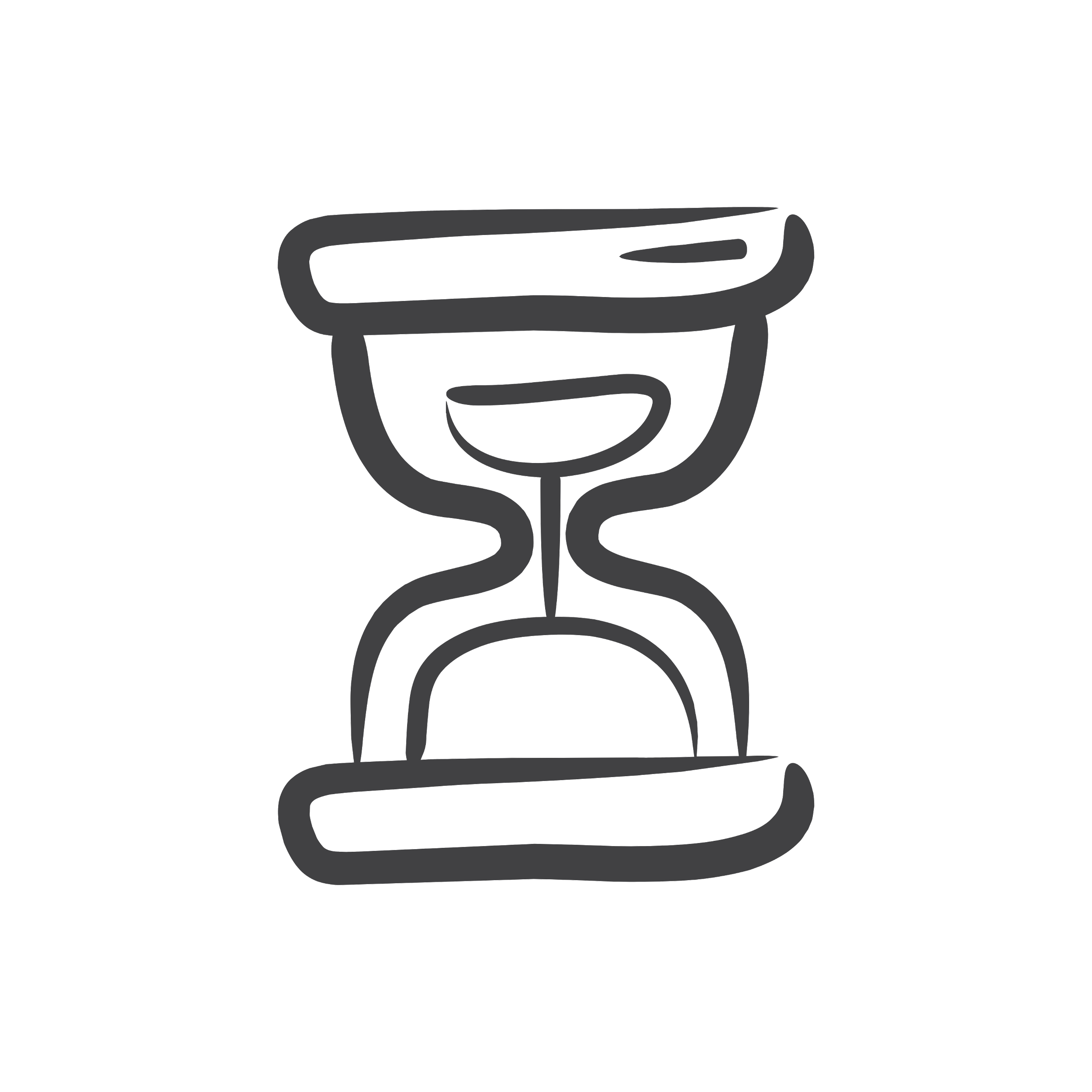 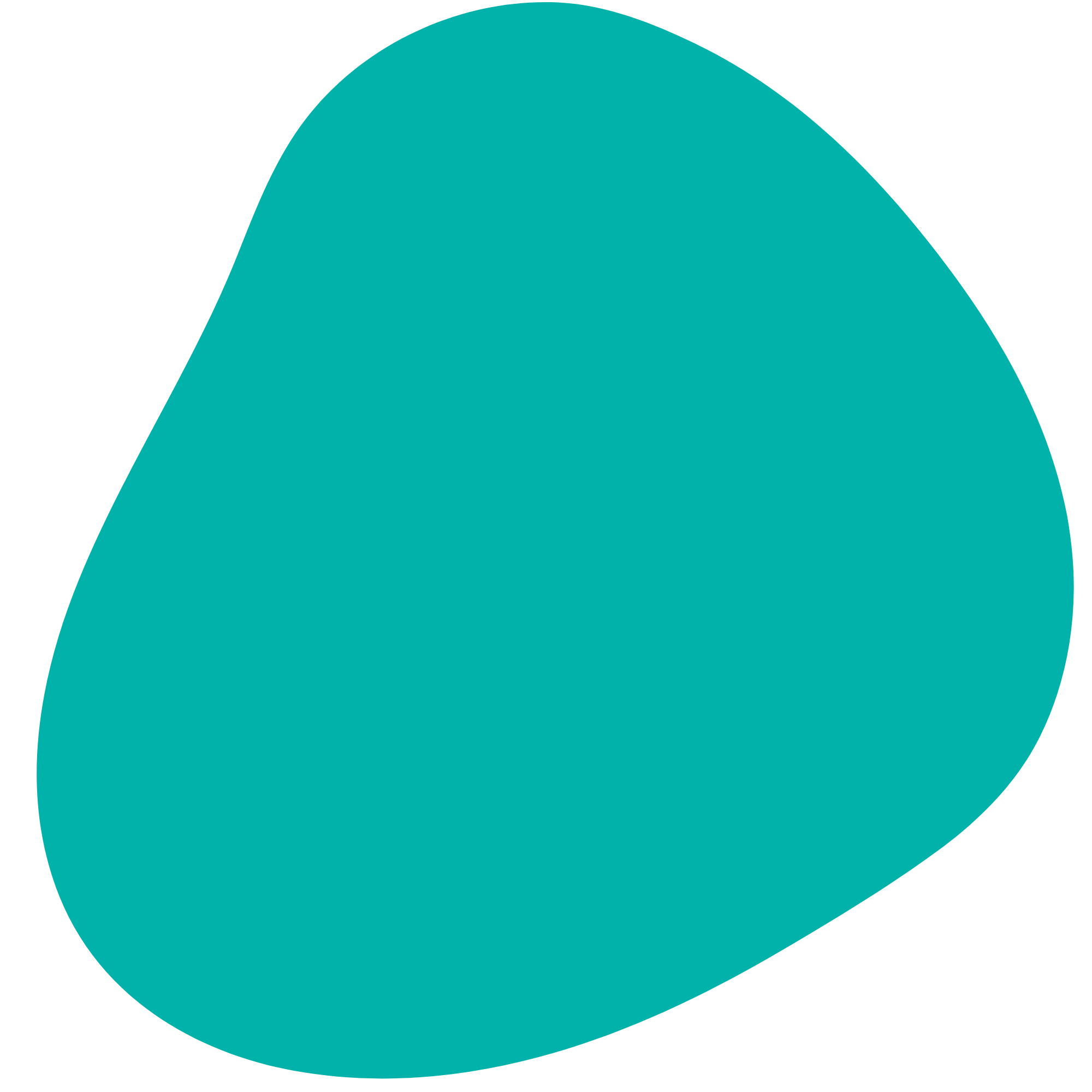 Agenda
Do Now: Quick Journaling
Review success/failure of gun control initiatives of 1970s
Learn about March for Our Lives and the #NeverAgain movement
Closing
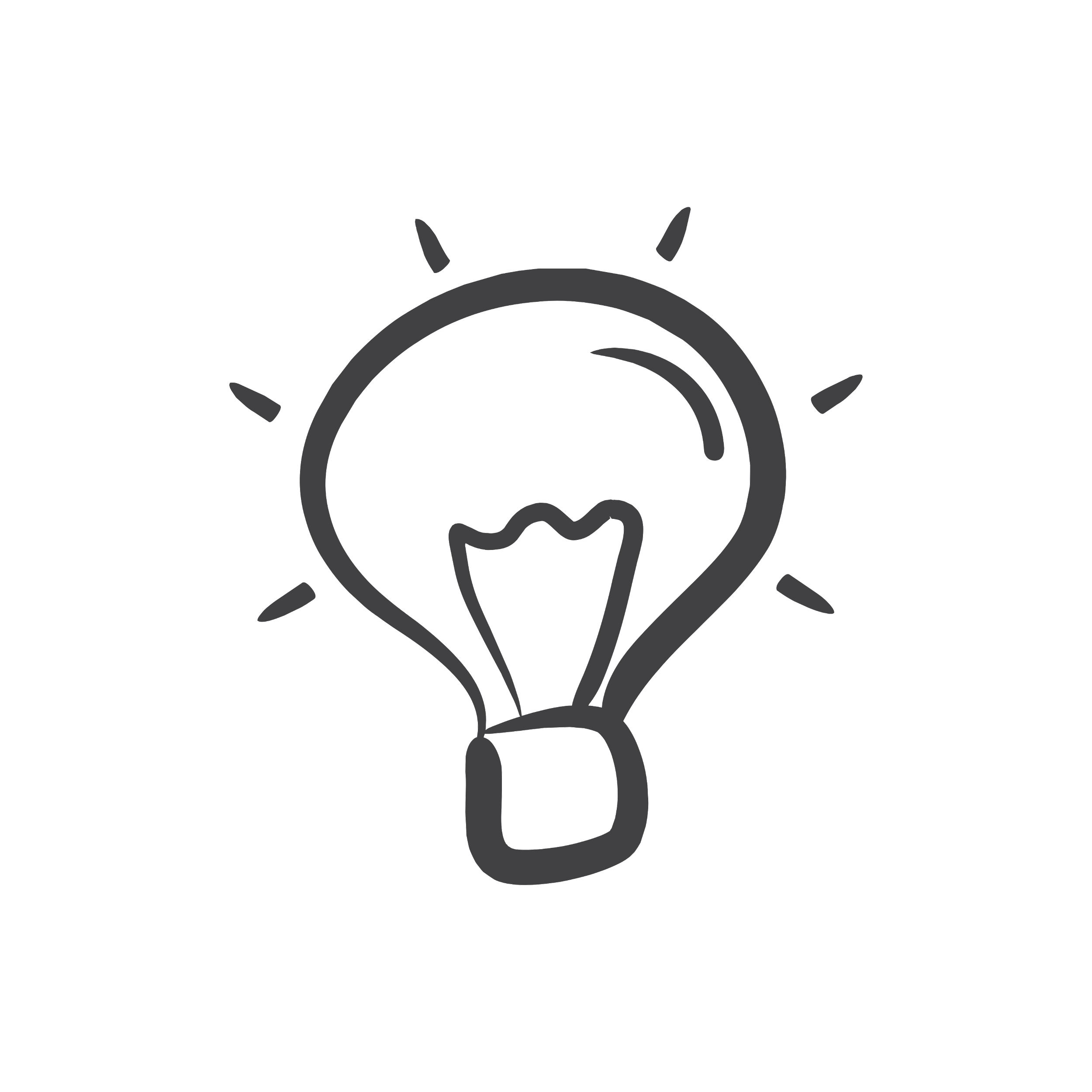 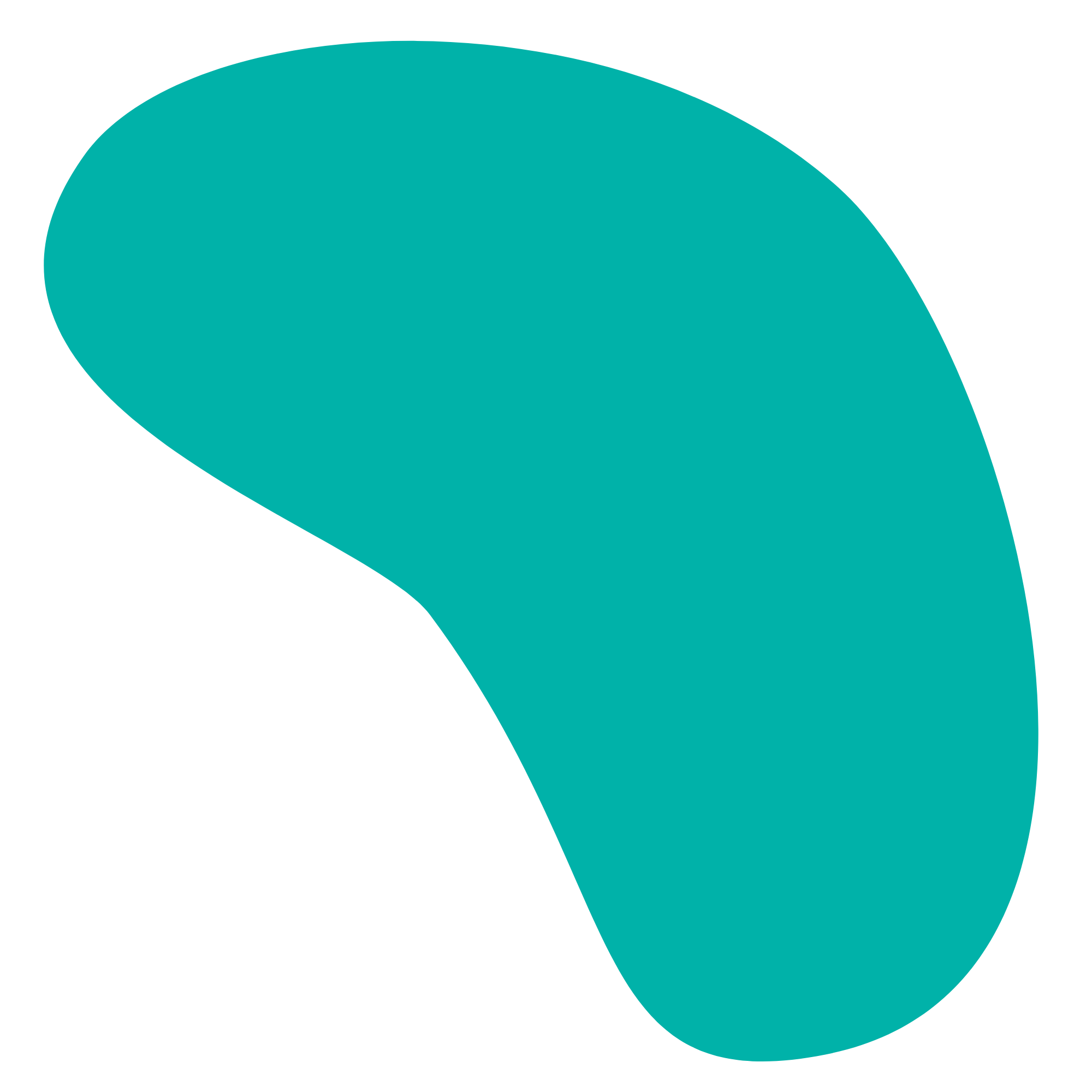 Objectives
Students will be able to:
Make connections between the current and past gun control debate and problem of gun violence 
Examine how the dynamics of inclusion and intersectionality are shaping youth-led activism around gun violence
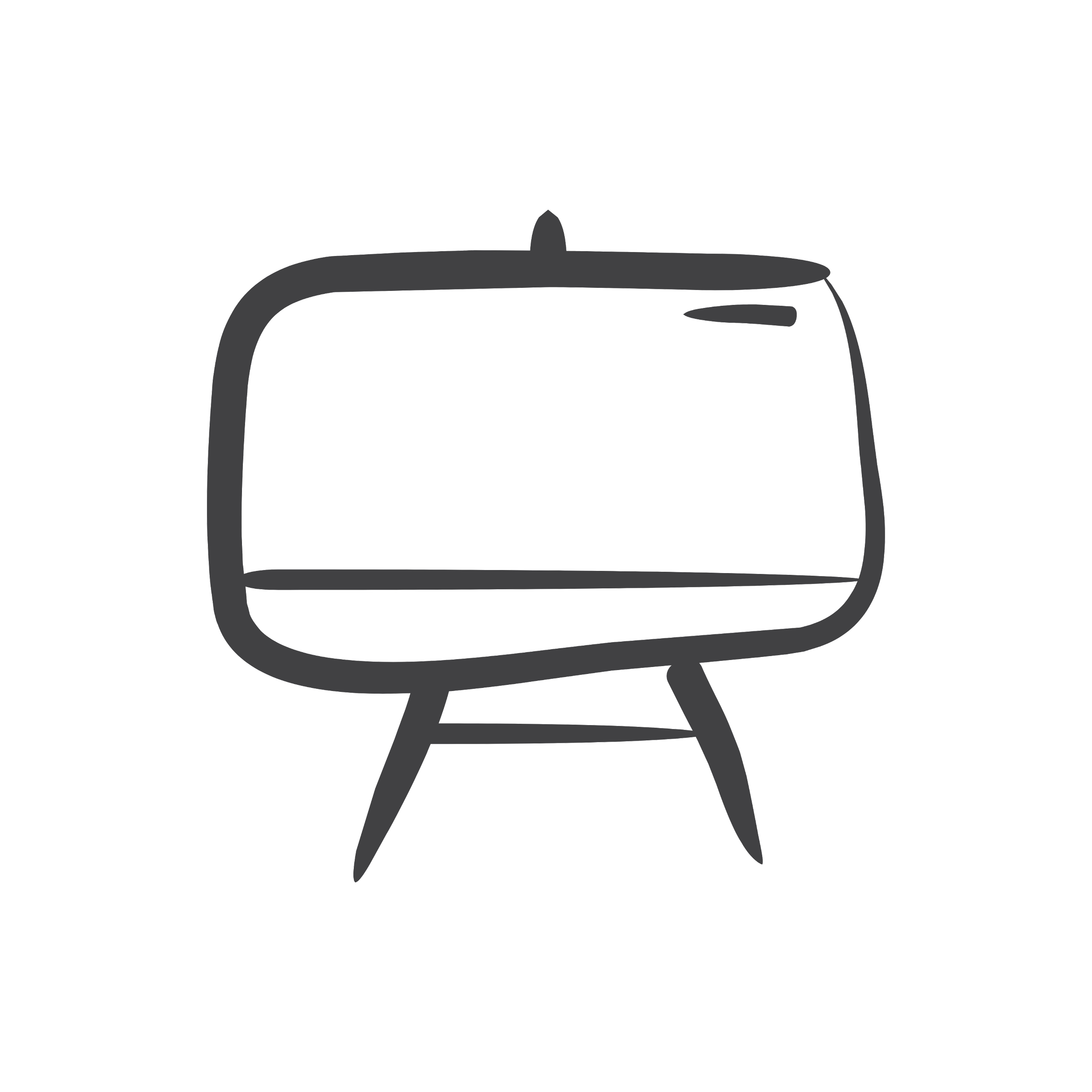 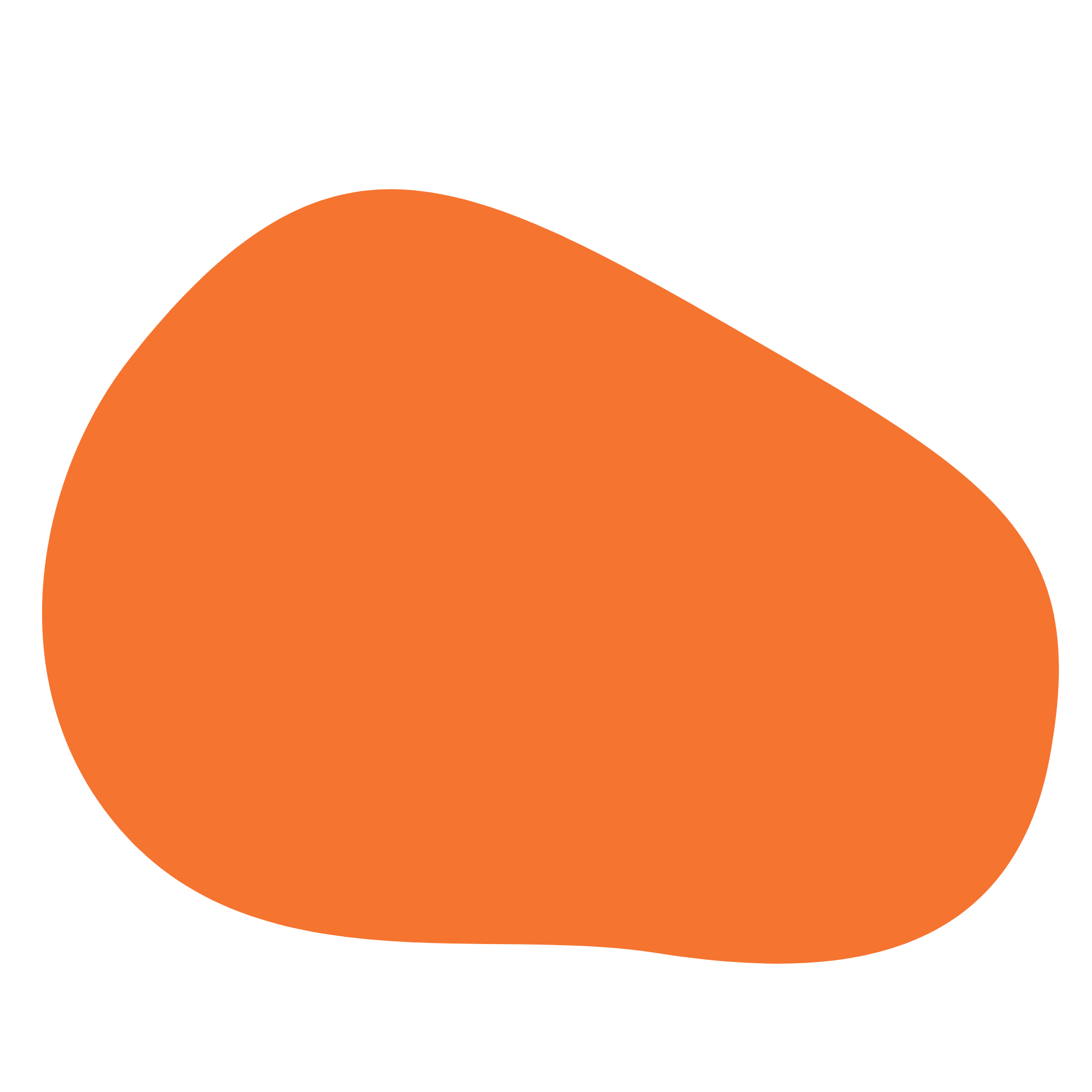 March For Our Lives: What was it?
March 24, 2018 was the largest day of protest against gun violence, and one of the largest protests of any kind in American history
A total of 1.2 - 2 million people participated in over 800 events across the country

Let’s learn some more…
[Speaker Notes: 1.  Tell students that the March for Our Lives on March 24, 2018 was the largest day of protest against gun violence, and one of the largest protests of any kind in American history. The march was student-led, with over 800 events occurring that day in support. In total, these events had an estimated attendance of 1.2 to 2 million people. Tell students that now, you’ll study more about the march and its effects through these two videos. 

2.  Pass out the Listening Log to be used while watching the videos after looking through the next slides of photos.]
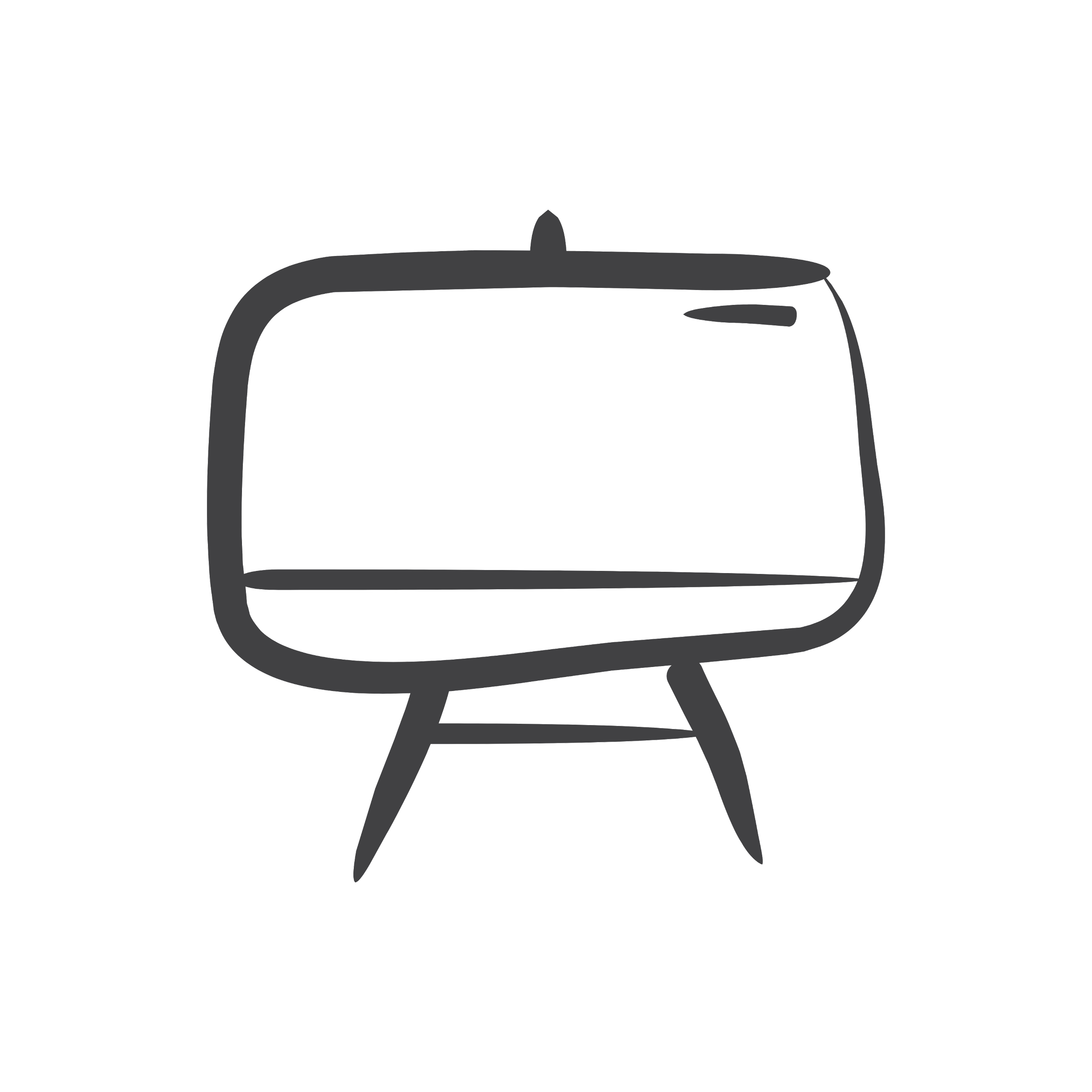 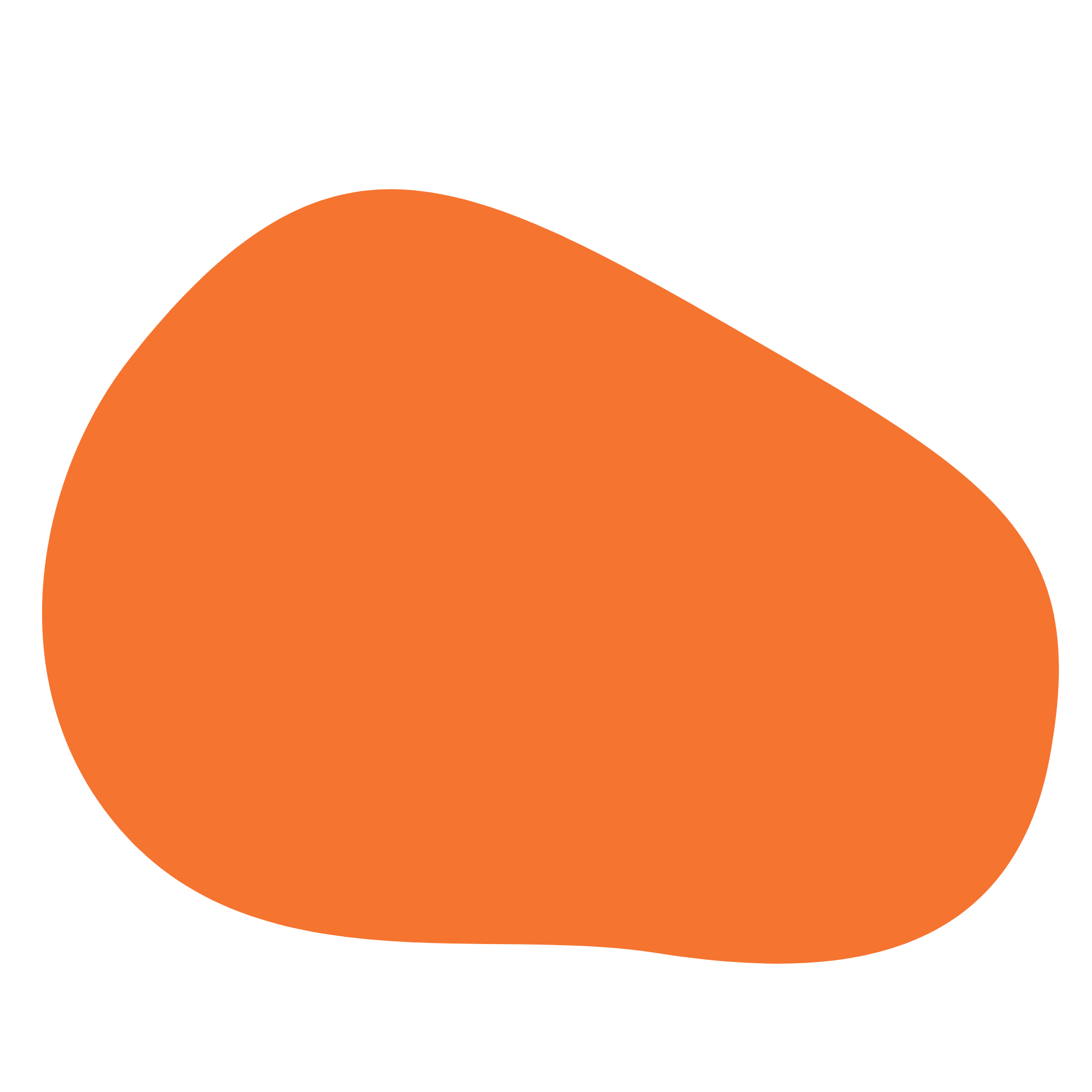 Instruction
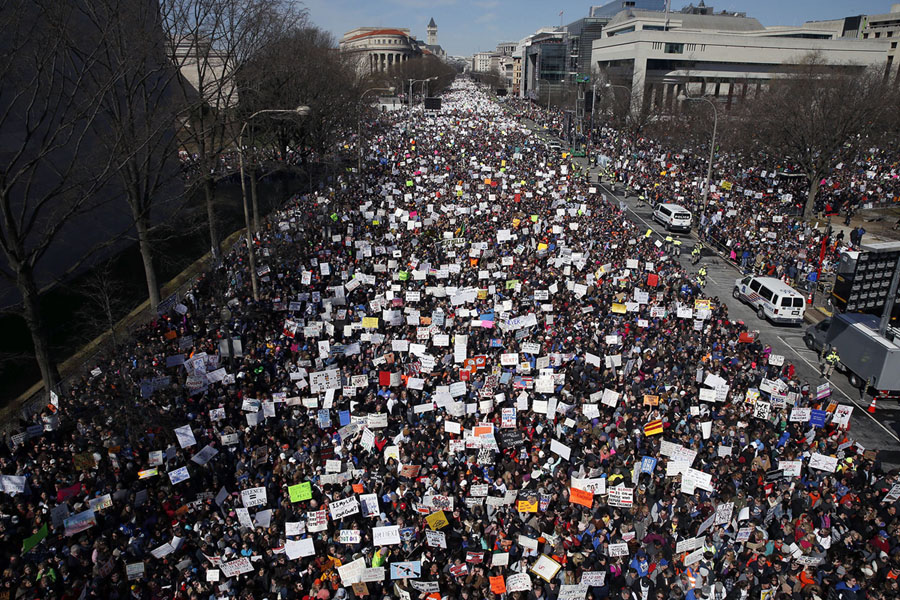 People fill Pennsylvania Avenue during the "March for Our Lives" rally in support of gun control, on March 24, 2018, in Washington, D.C.
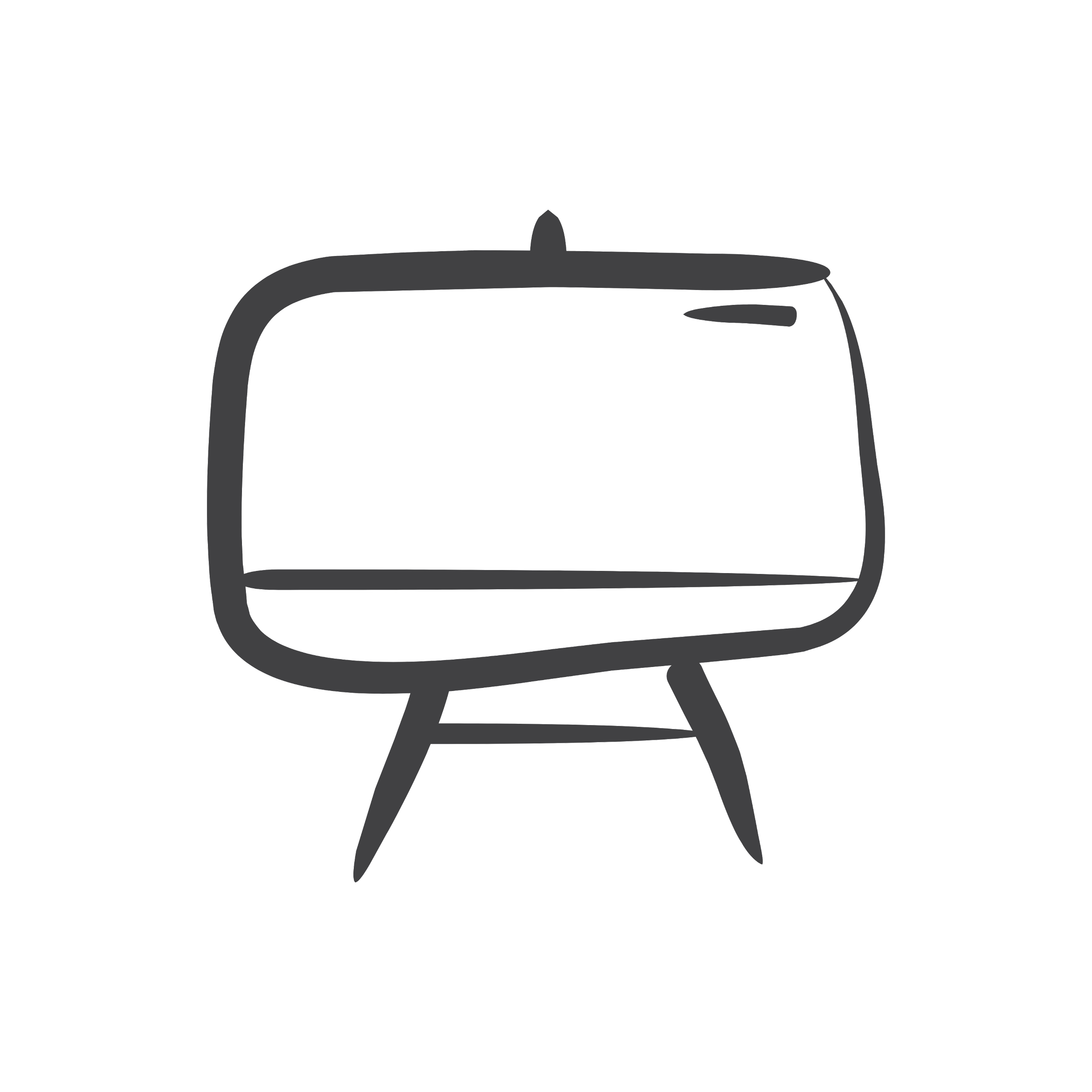 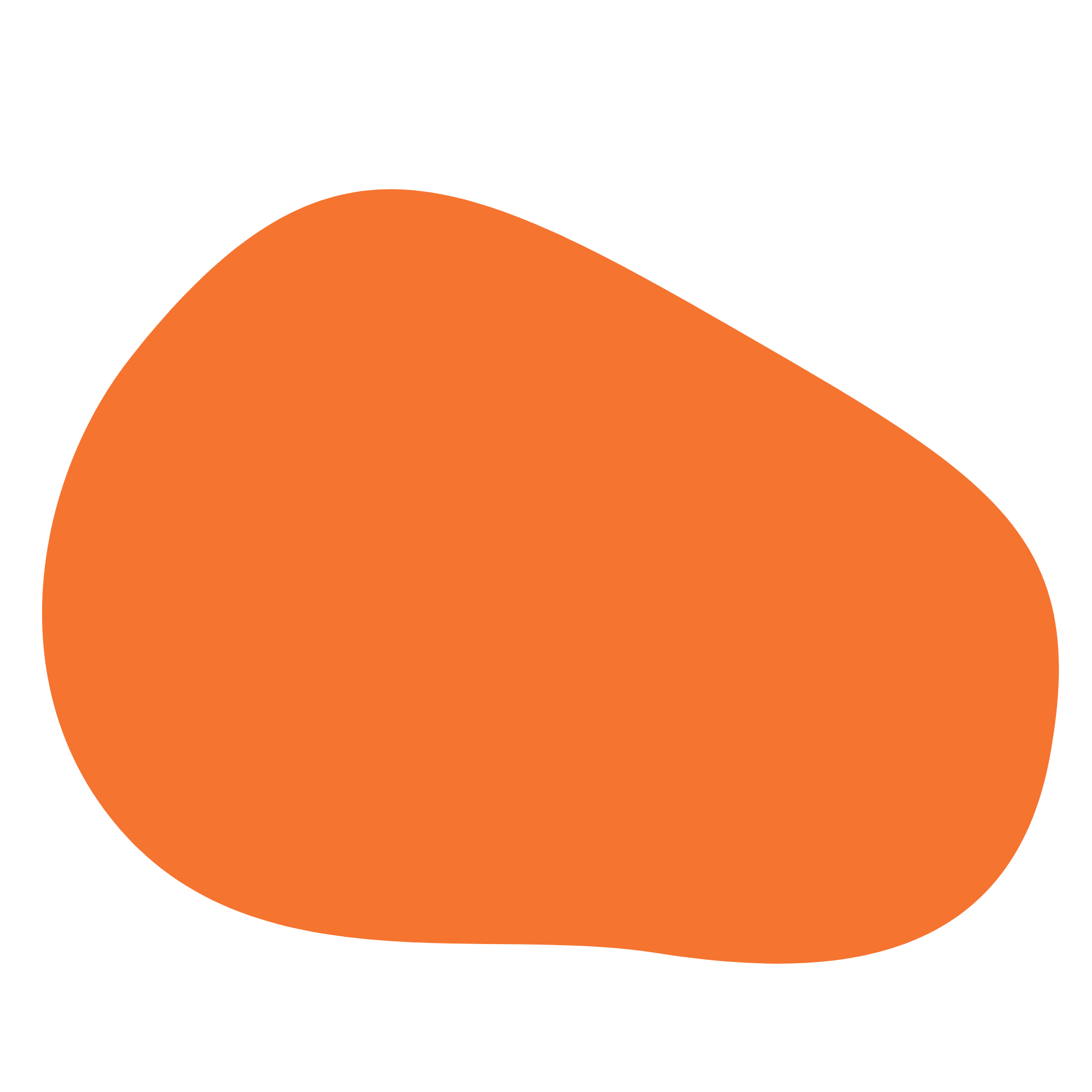 Instruction
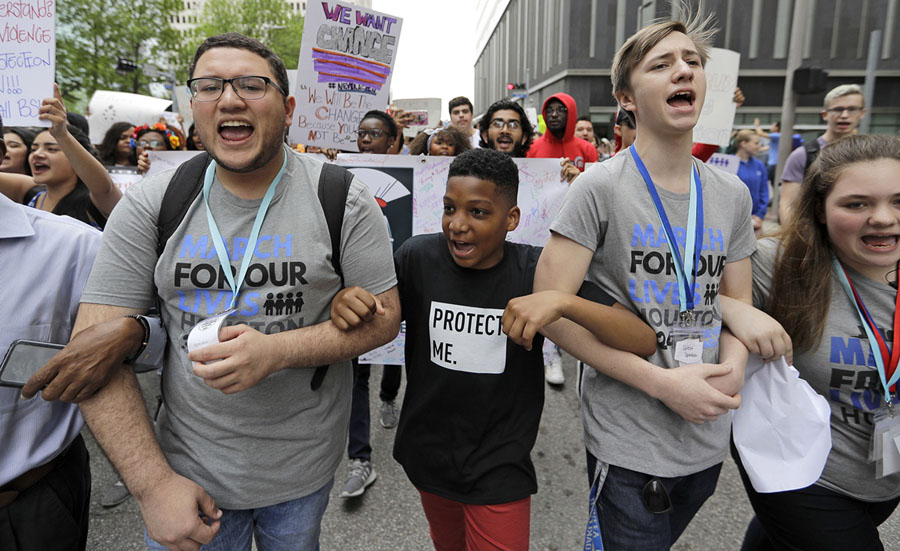 Dezmond Floyd, center, joins in the march in downtown Houston, Texas, during the March for Our Lives protest. Students and activists across the country planned events Saturday in conjunction with a Washington march spearheaded by teens from Marjory Stoneman Douglas High School in Parkland, Florida, where 17 people were killed in February.
David J. Phillip / AP
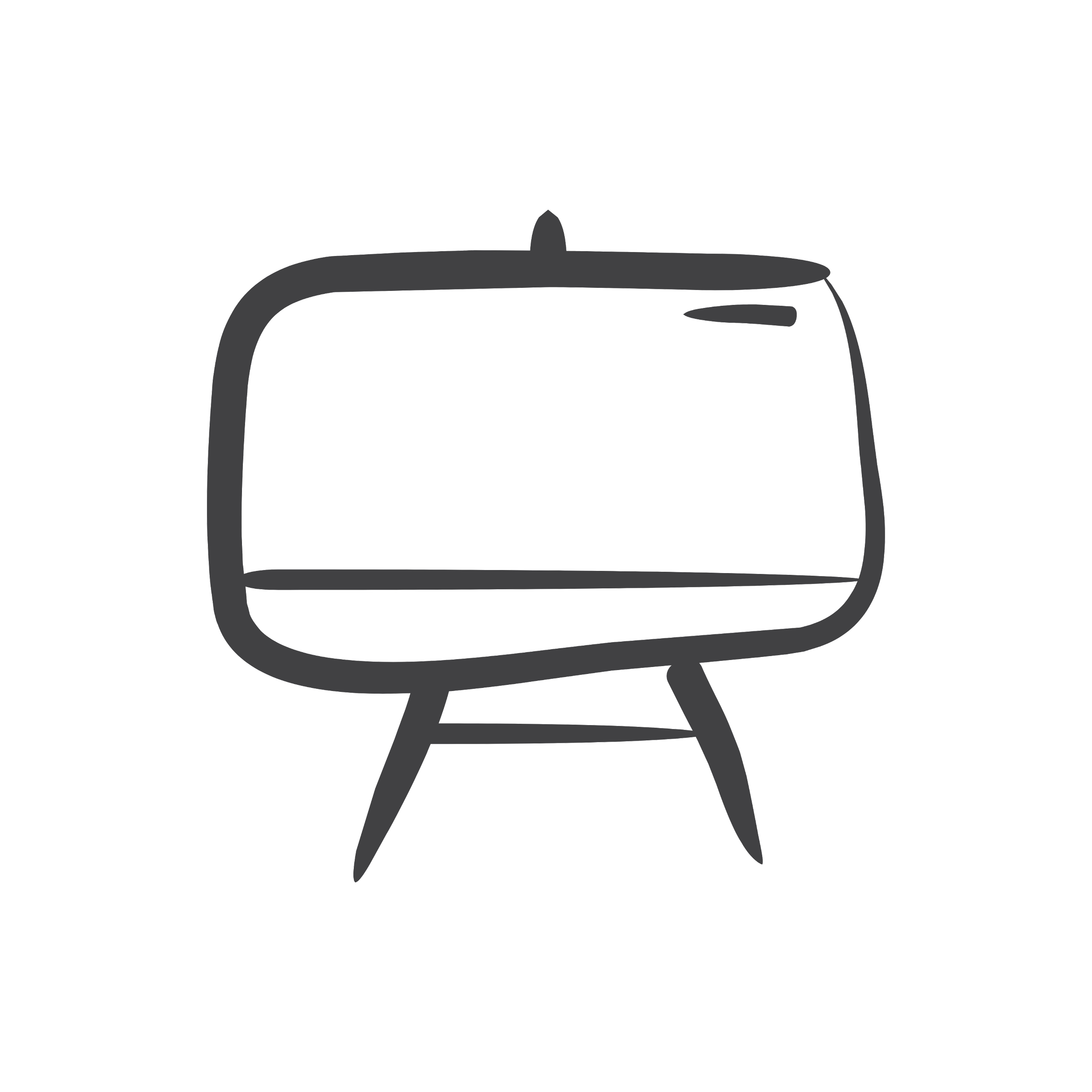 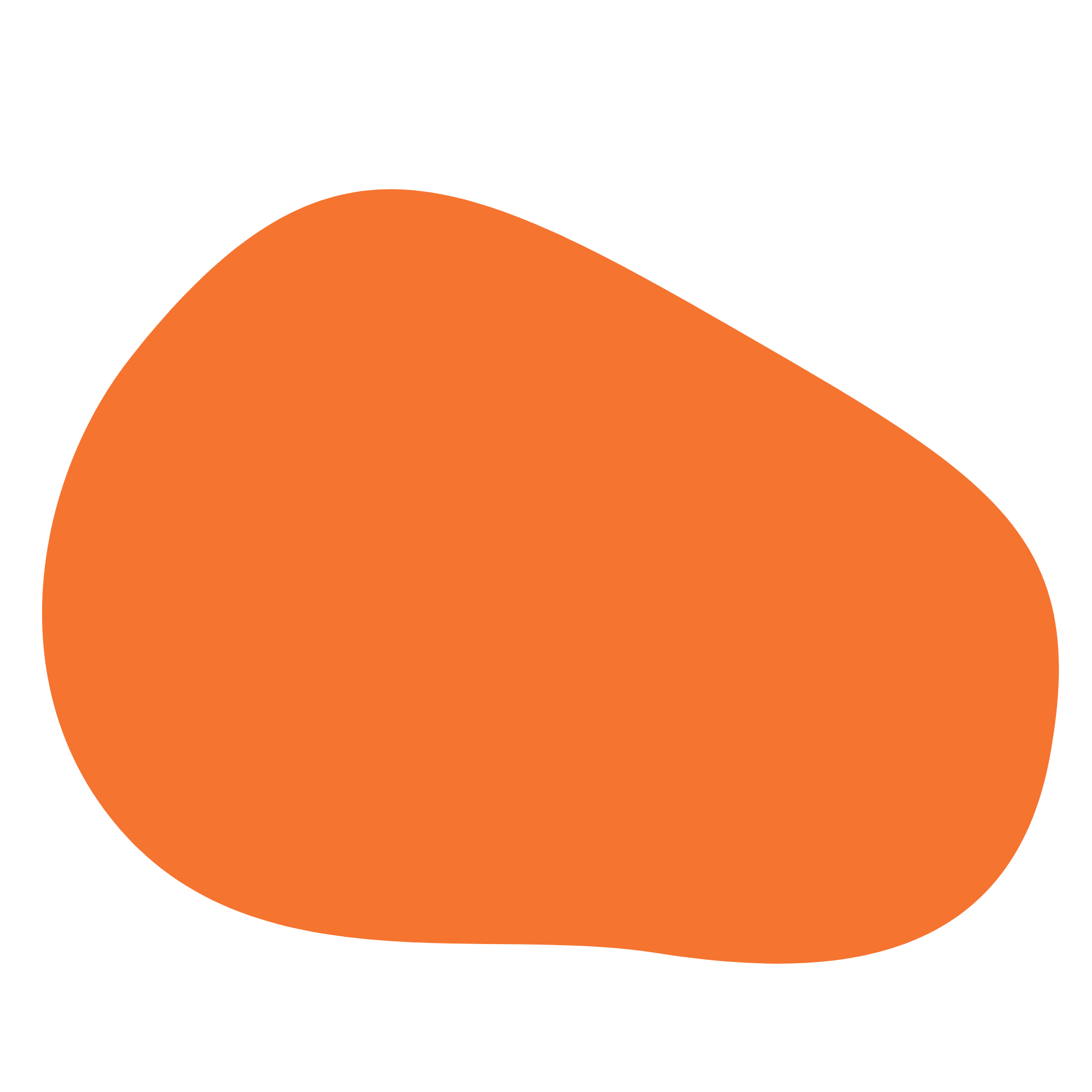 Instruction
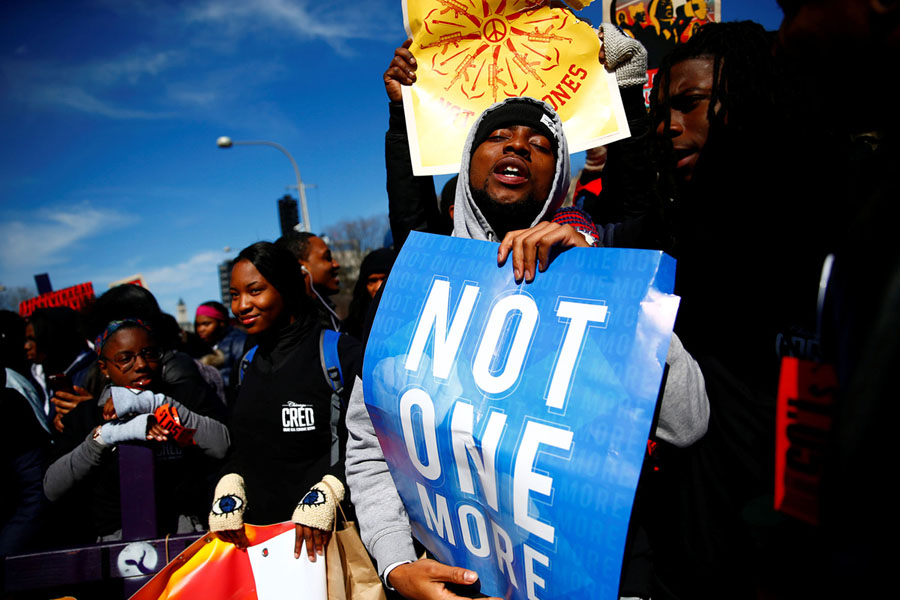 Attendees are seen before students and gun control advocates hold the March for Our Lives event in Washington, D.C., on March 24, 2018.
Eric Thayer / Reuters
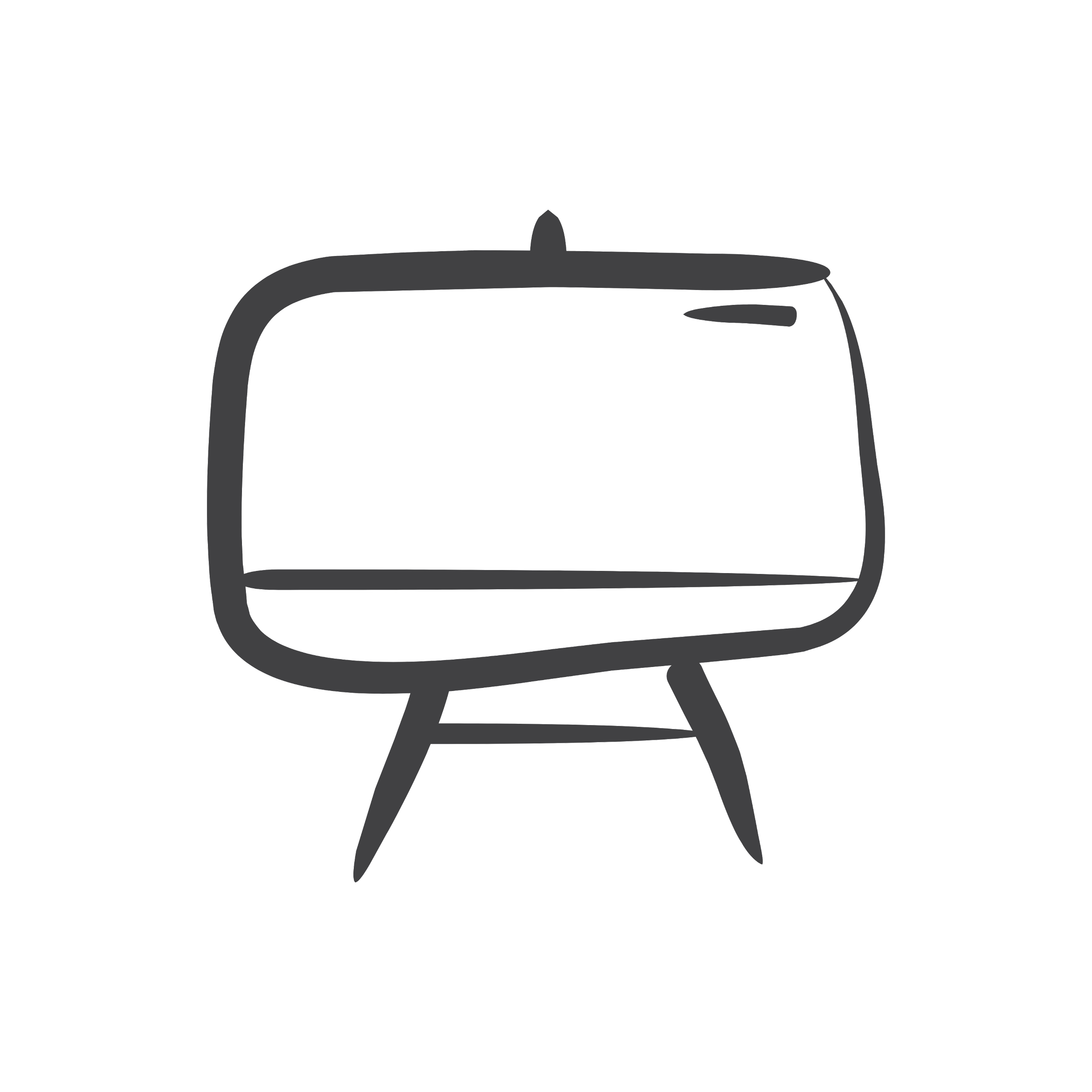 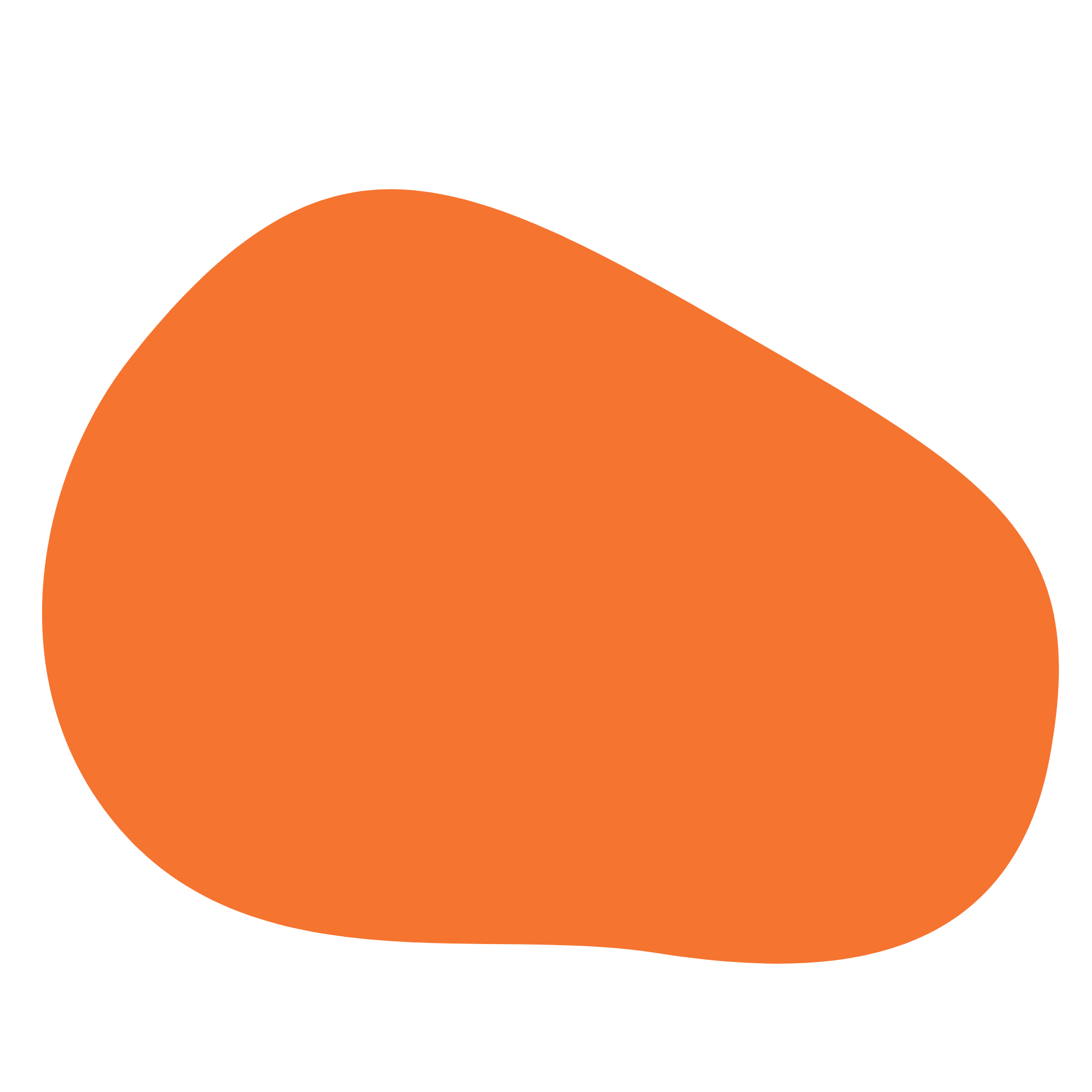 Instruction
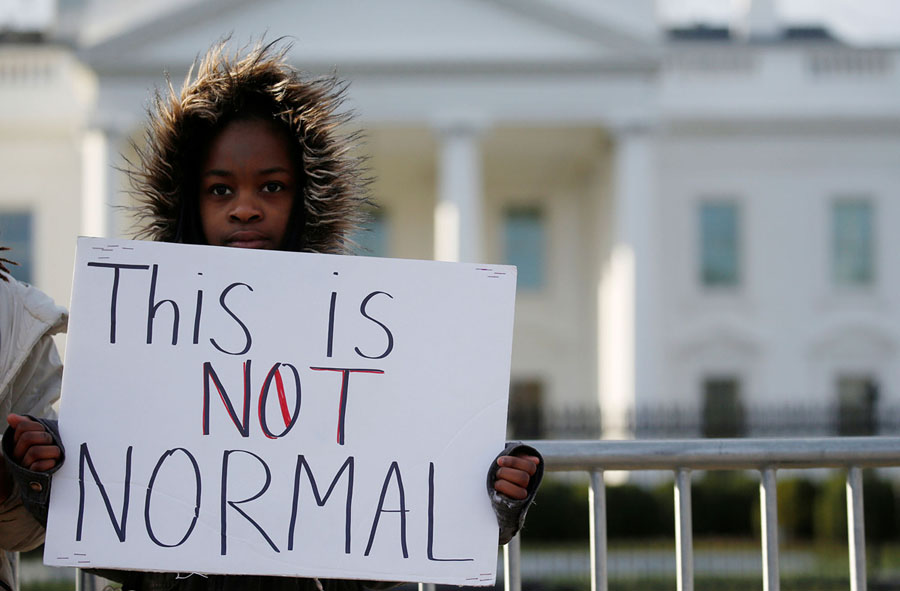 Kashyia Smith, 12, from Wisconsin, poses in front of the White House as students and gun control advocates gather for the March for Our Lives event on March 24, 2018.







Leah Millis / Reuters
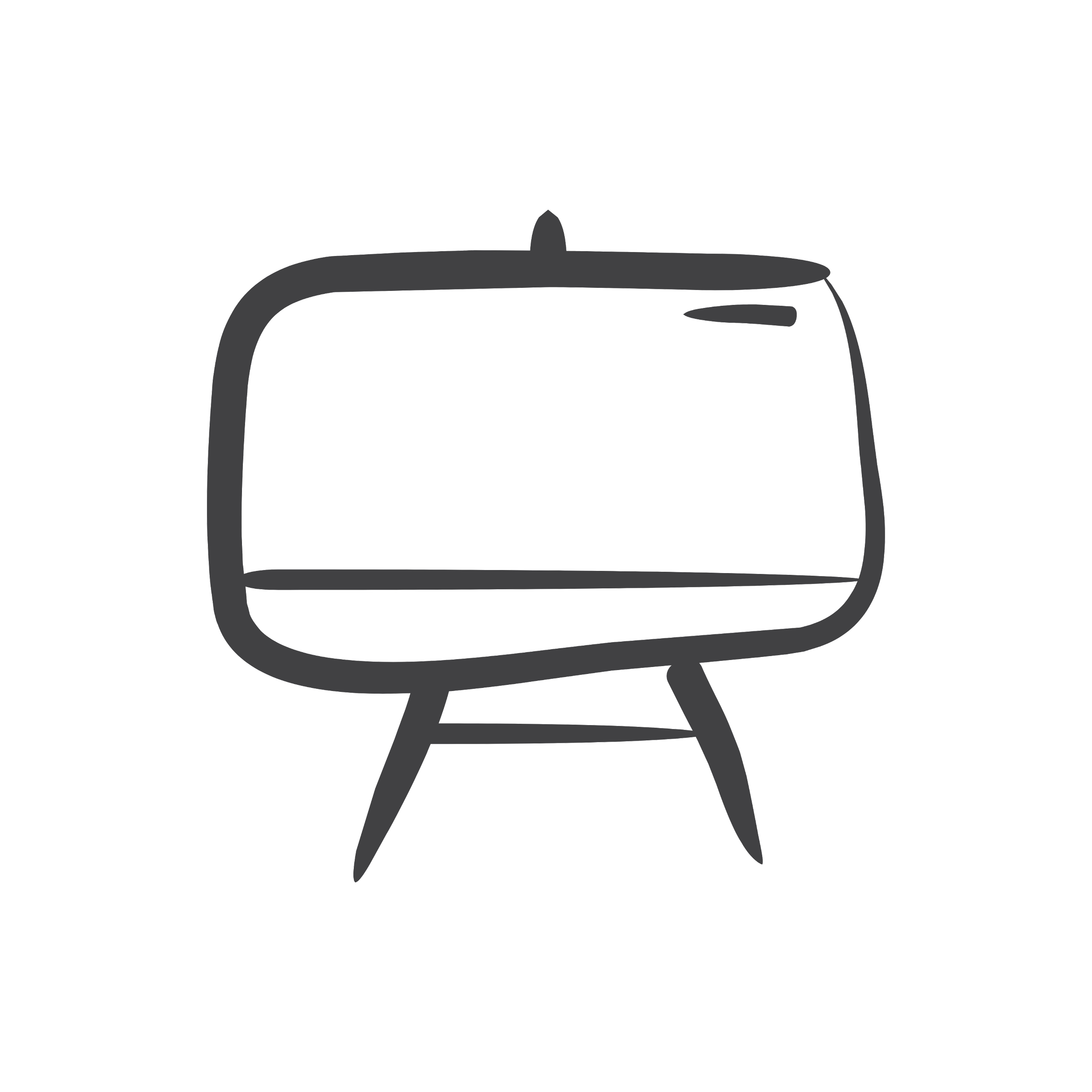 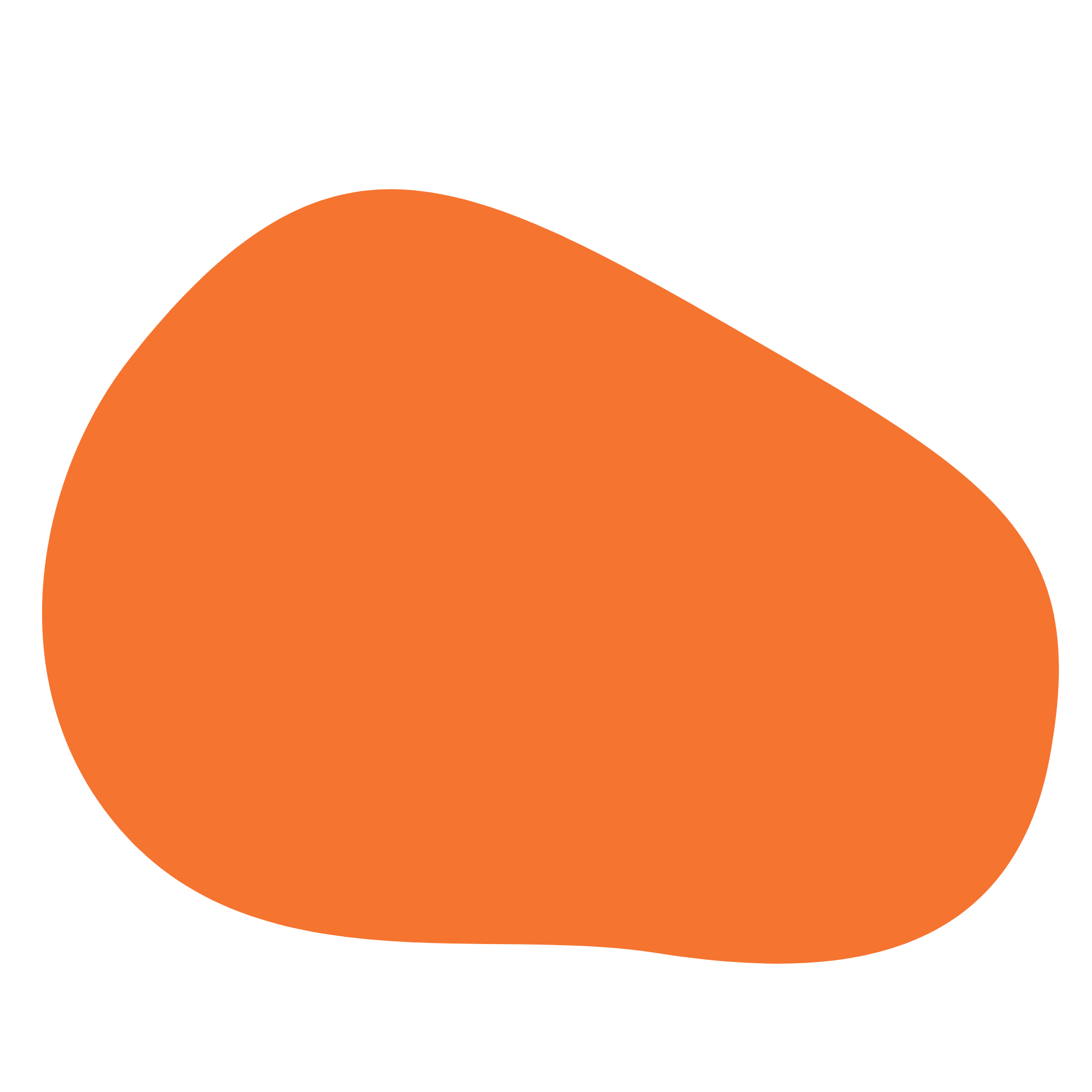 Instruction
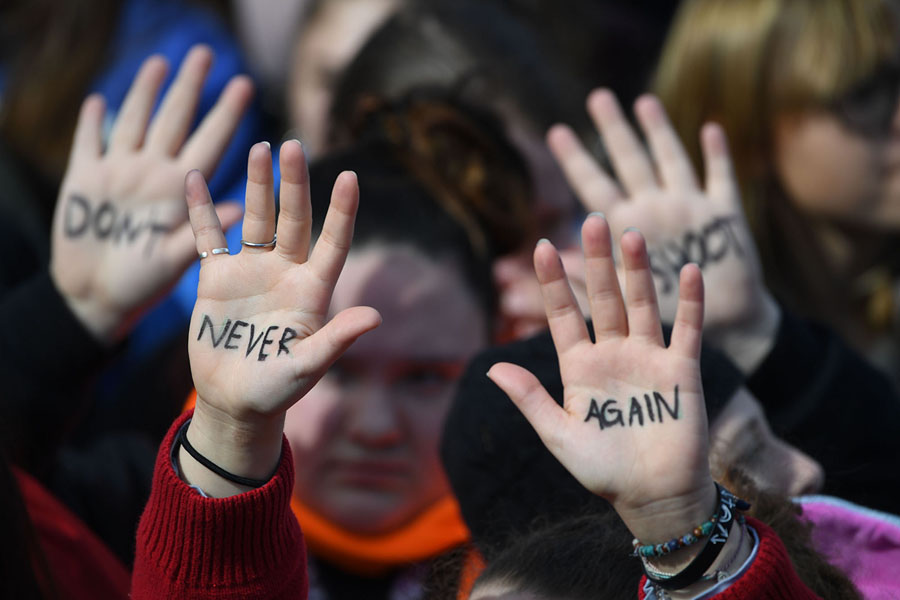 Participants arrive for the March for Our Lives rally in Washington, D.C. on March 24, 2018.








Jim Watson / AFP / Getty
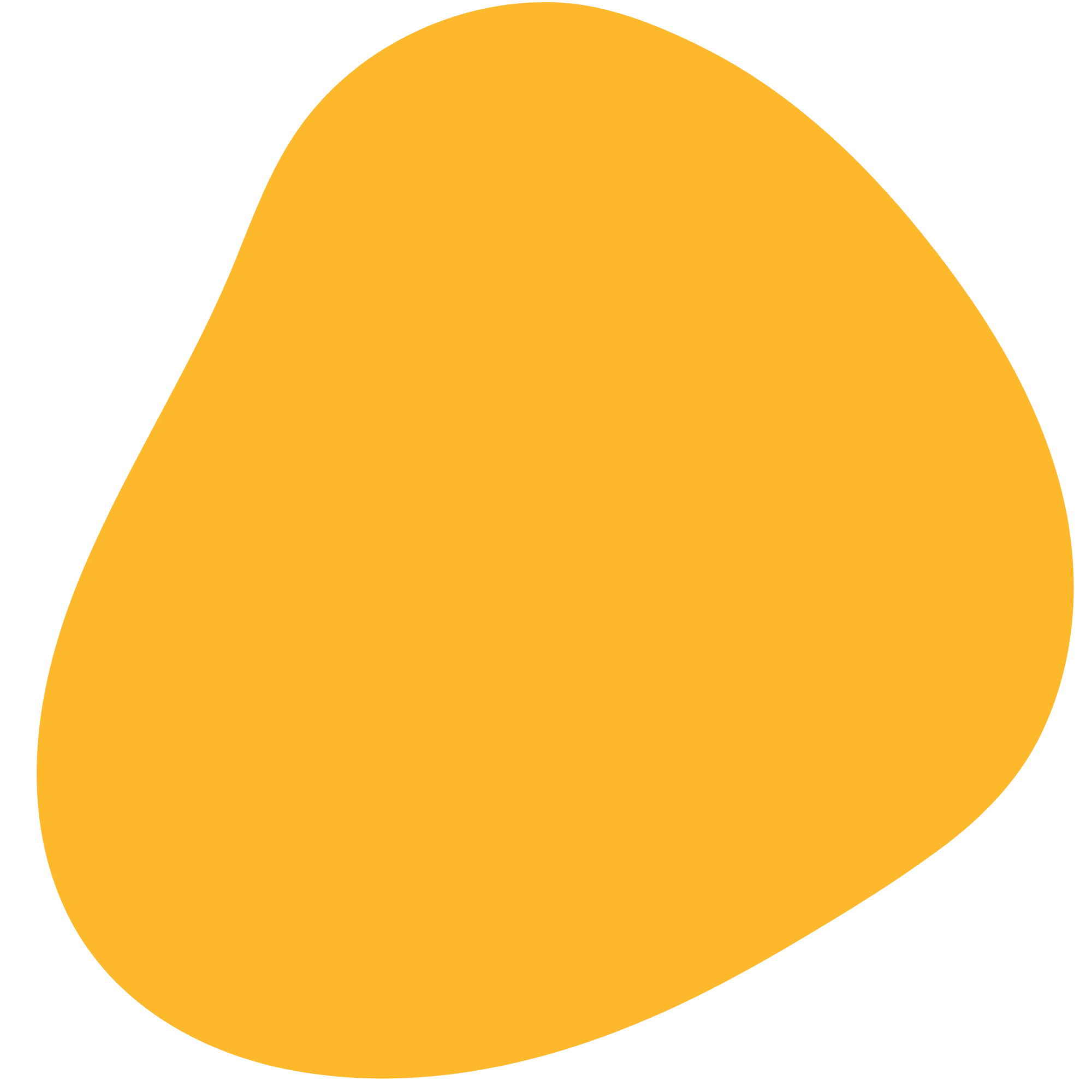 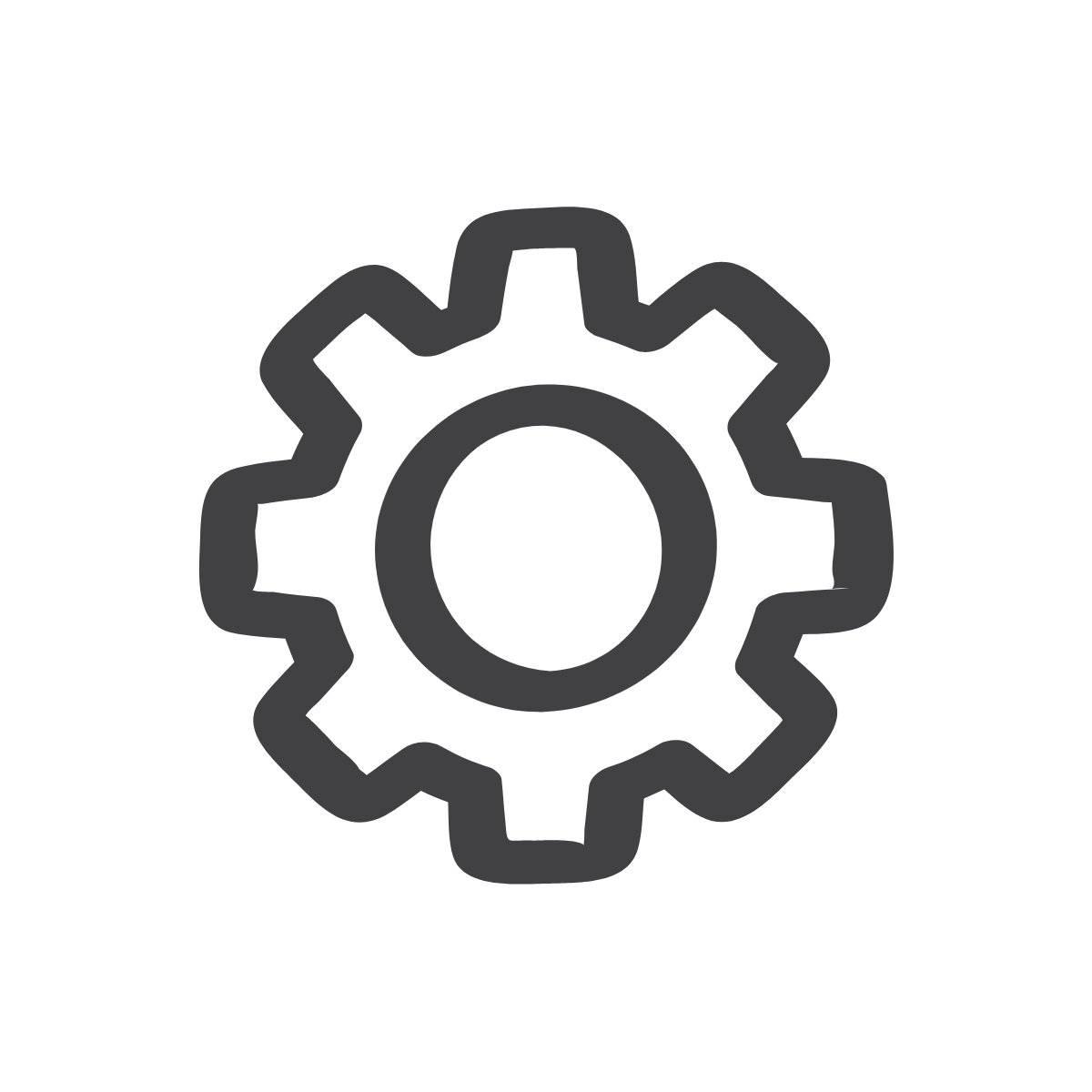 Mini Discussion
Did you see this march? 
Have you followed any of the news of the activism?
How did seeing the student activism make you feel?
[Speaker Notes: Allow students to briefly reflect on the photos]
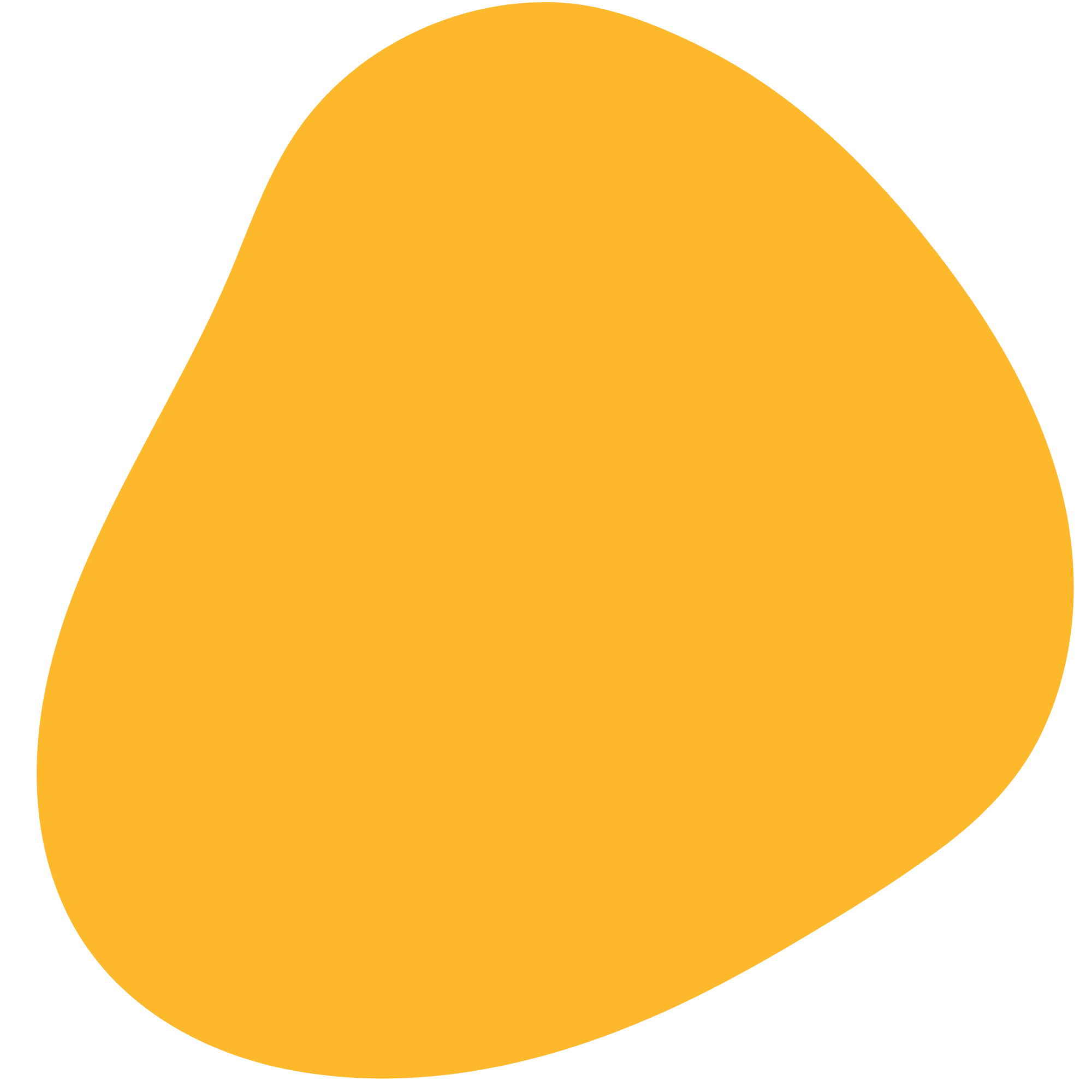 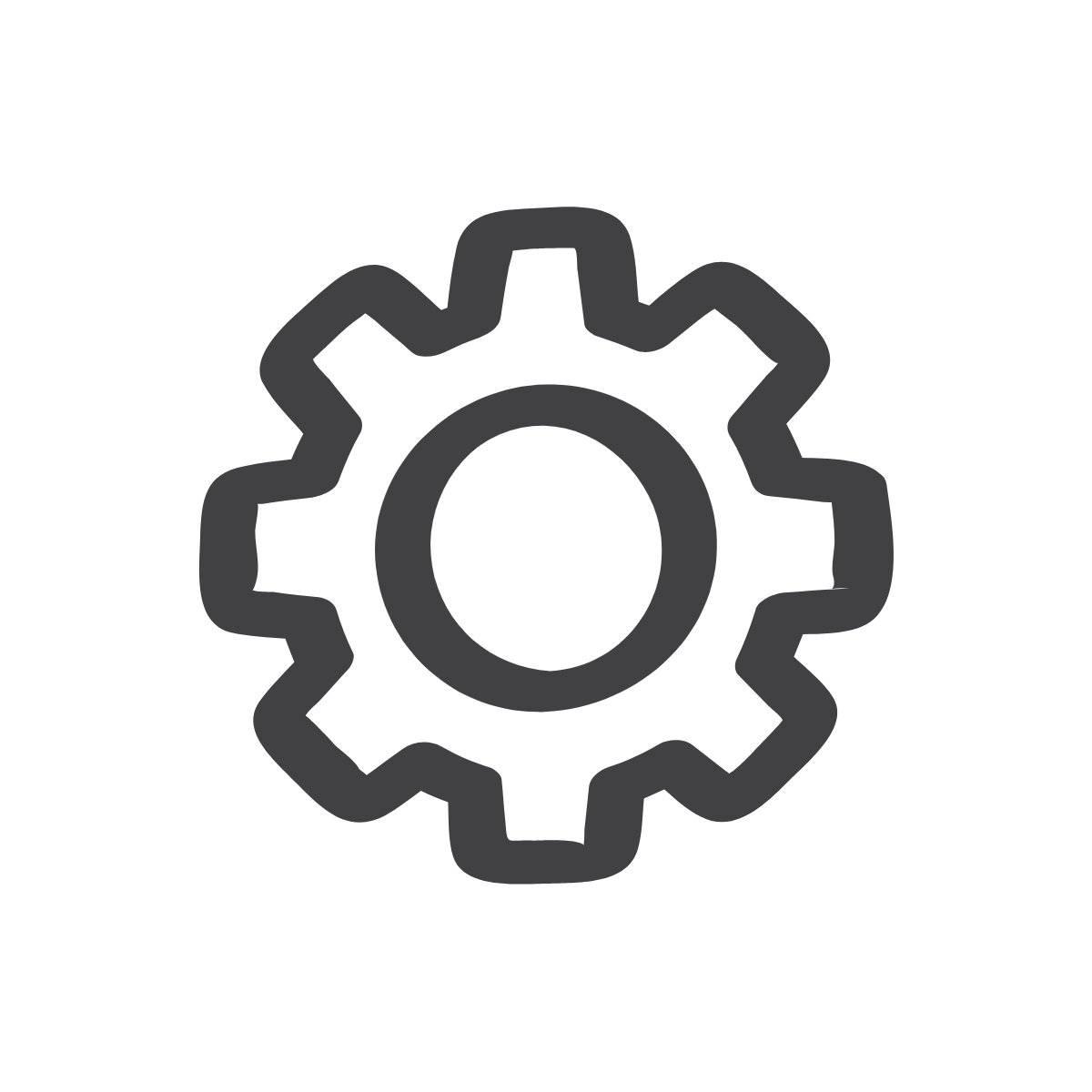 #NeverAgain: Videos
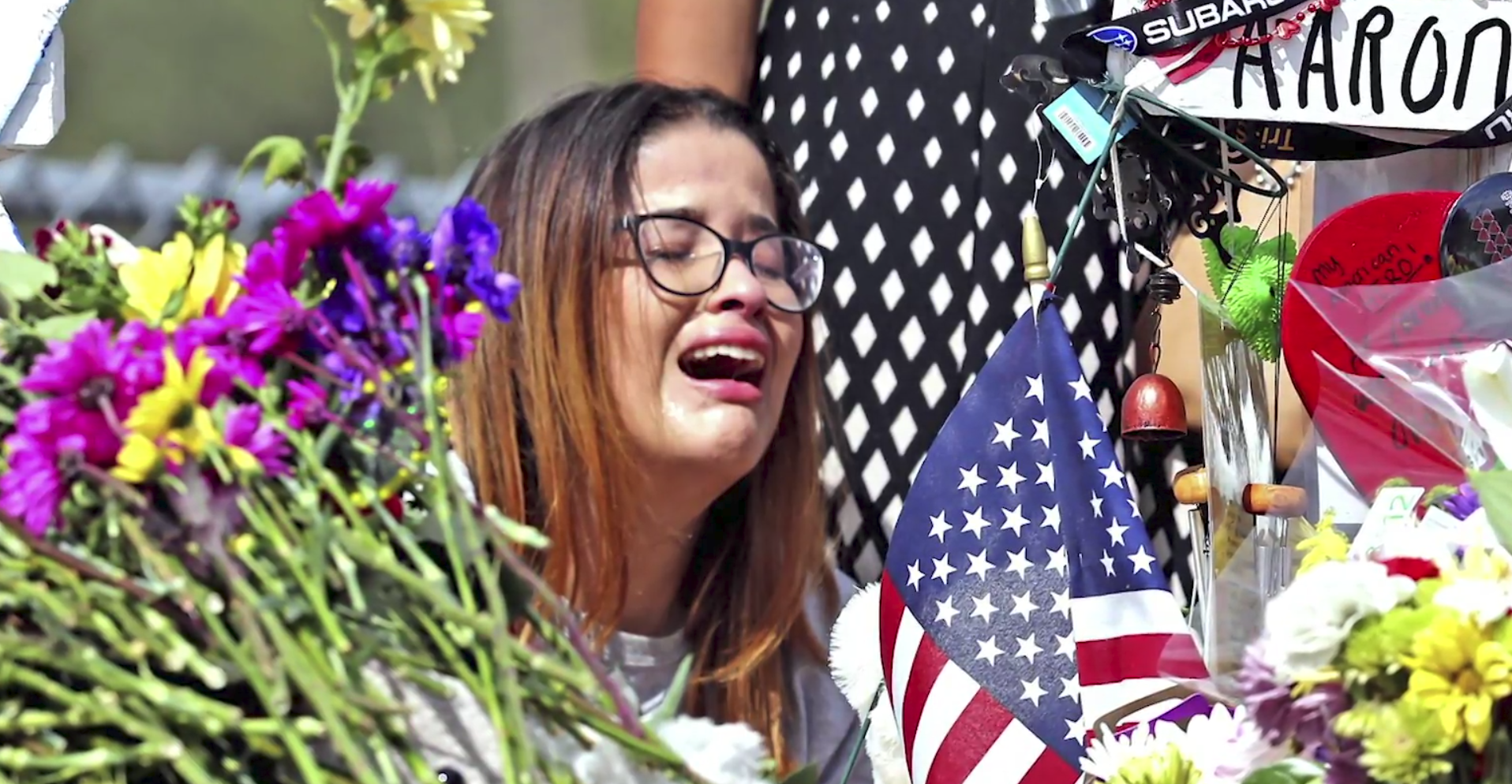 Be sure to use your Listening Log and take notes!
[Speaker Notes: 1. Provide each student with a copy of the Listening Log. Explain to the class how each student will fill out their log with their reactions to media that introduces them to the book and James Forman, Jr. 
 2.	Watch a 2½ minute video that introduces the #NeverAgain movement and asks what makes it different. Have students jot down notes in their Listening Log.]
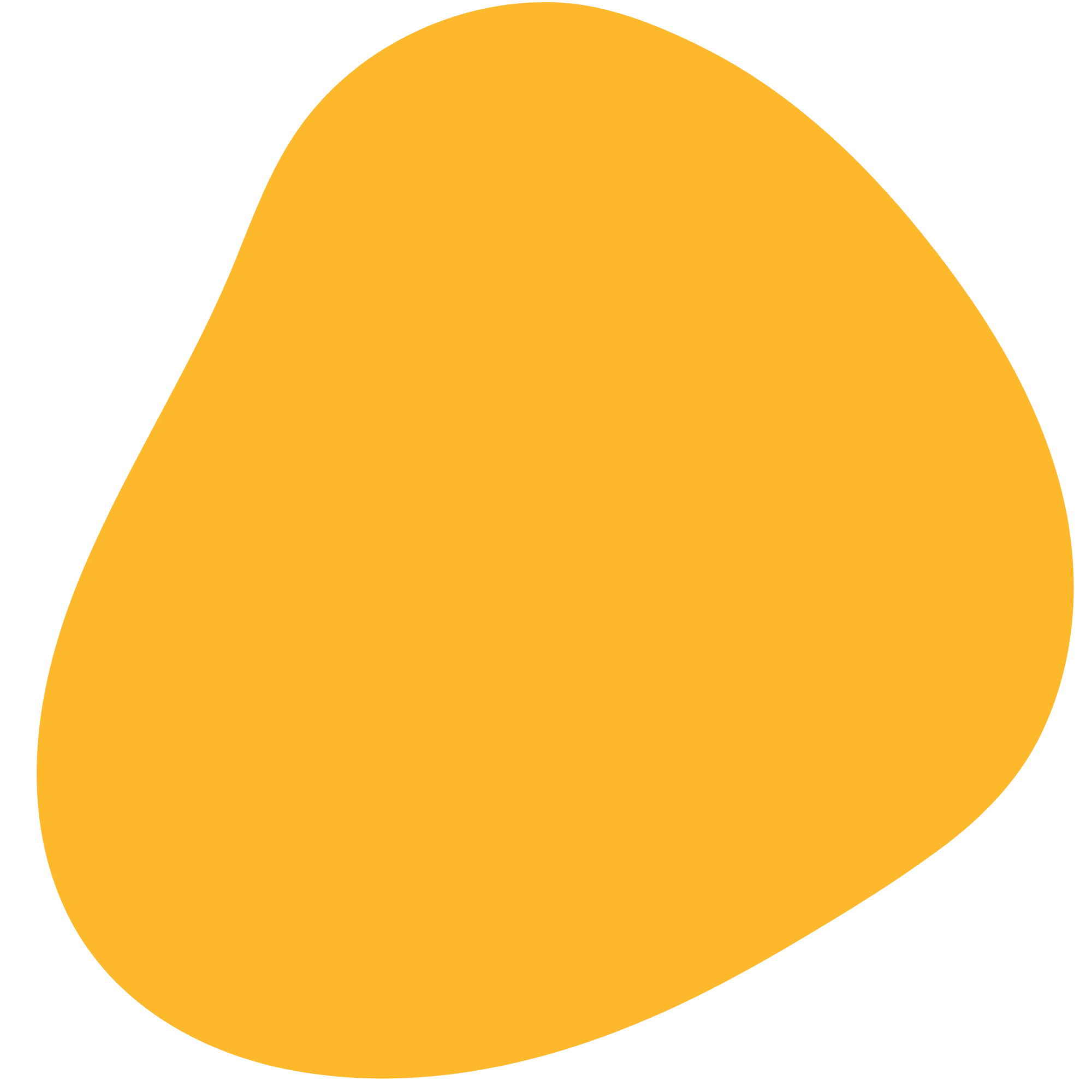 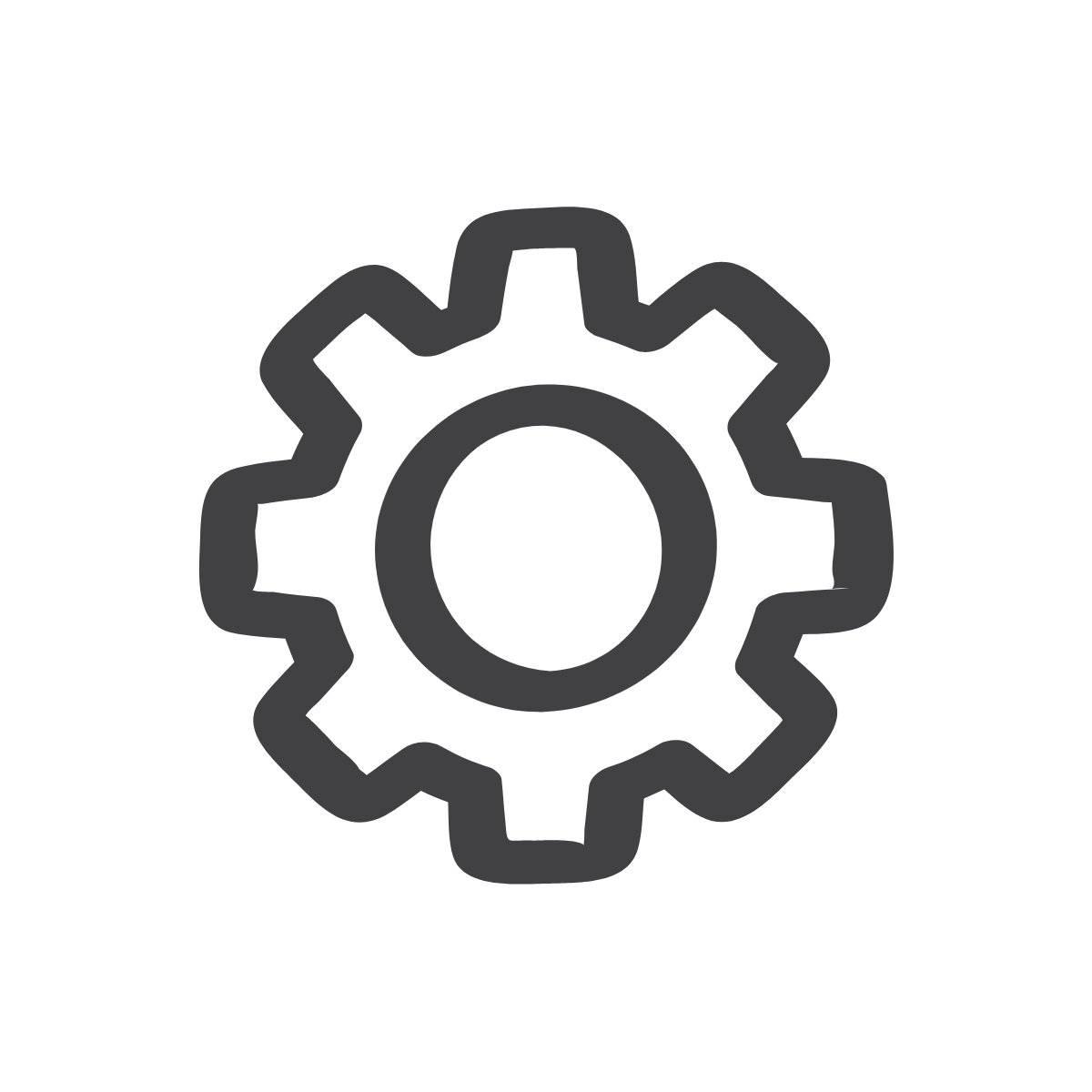 #NeverAgain: Videos
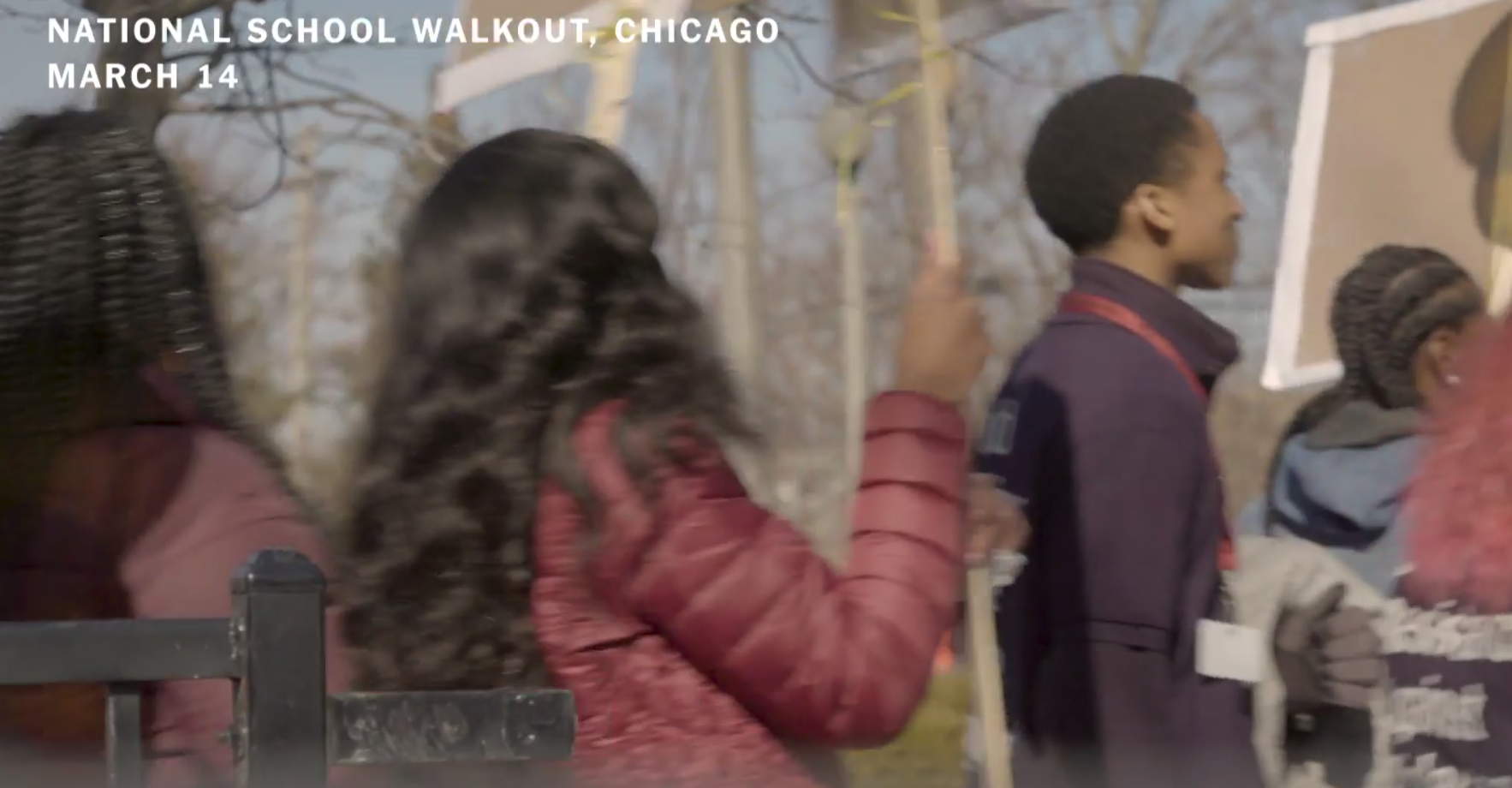 Be sure to use your Listening Log and take notes!
[Speaker Notes: 1.  Show students this seven minute video, “How Teens from Chicago’s South Side Are Standing with Parkland Students.” Again, have students jot down notes in their Listening Log.]
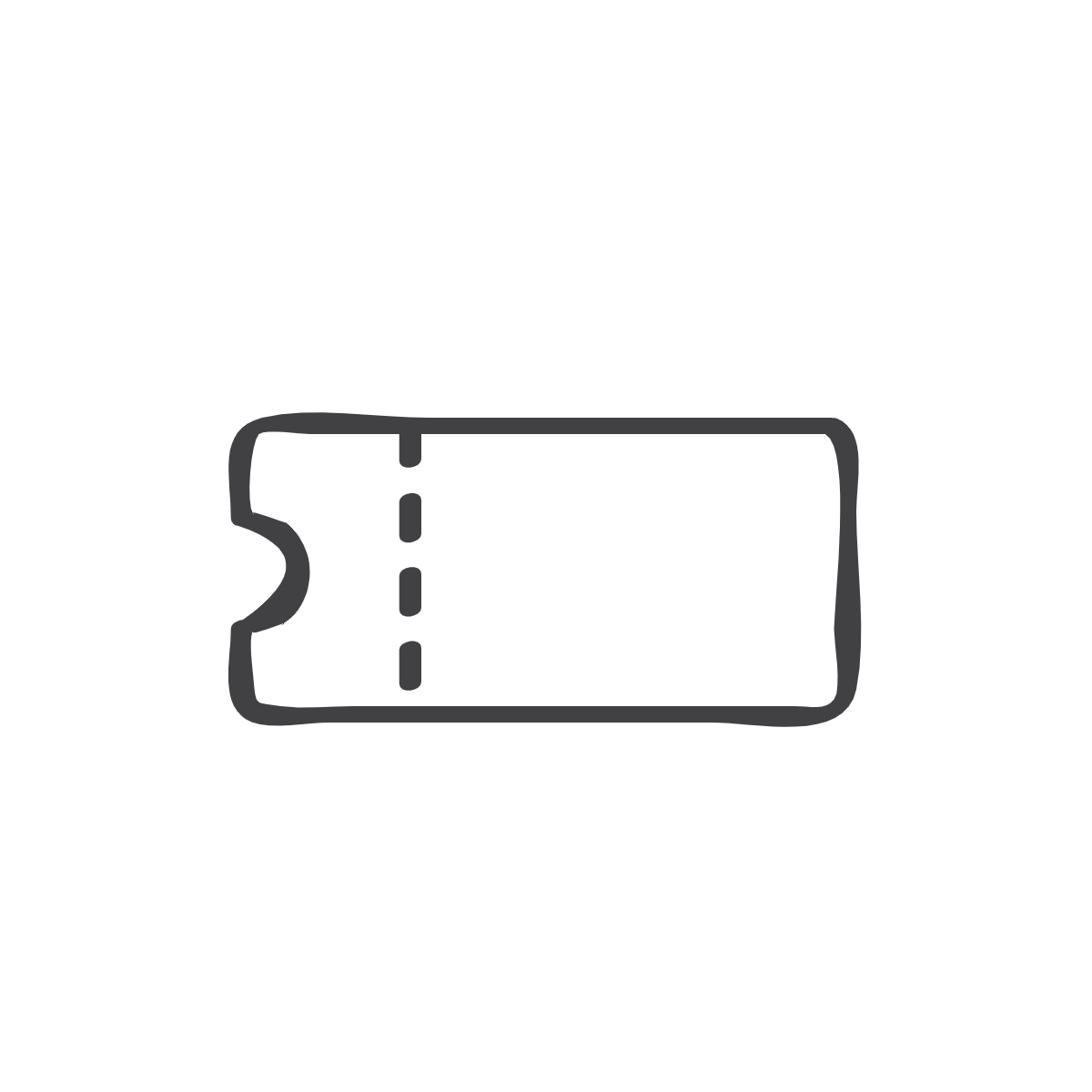 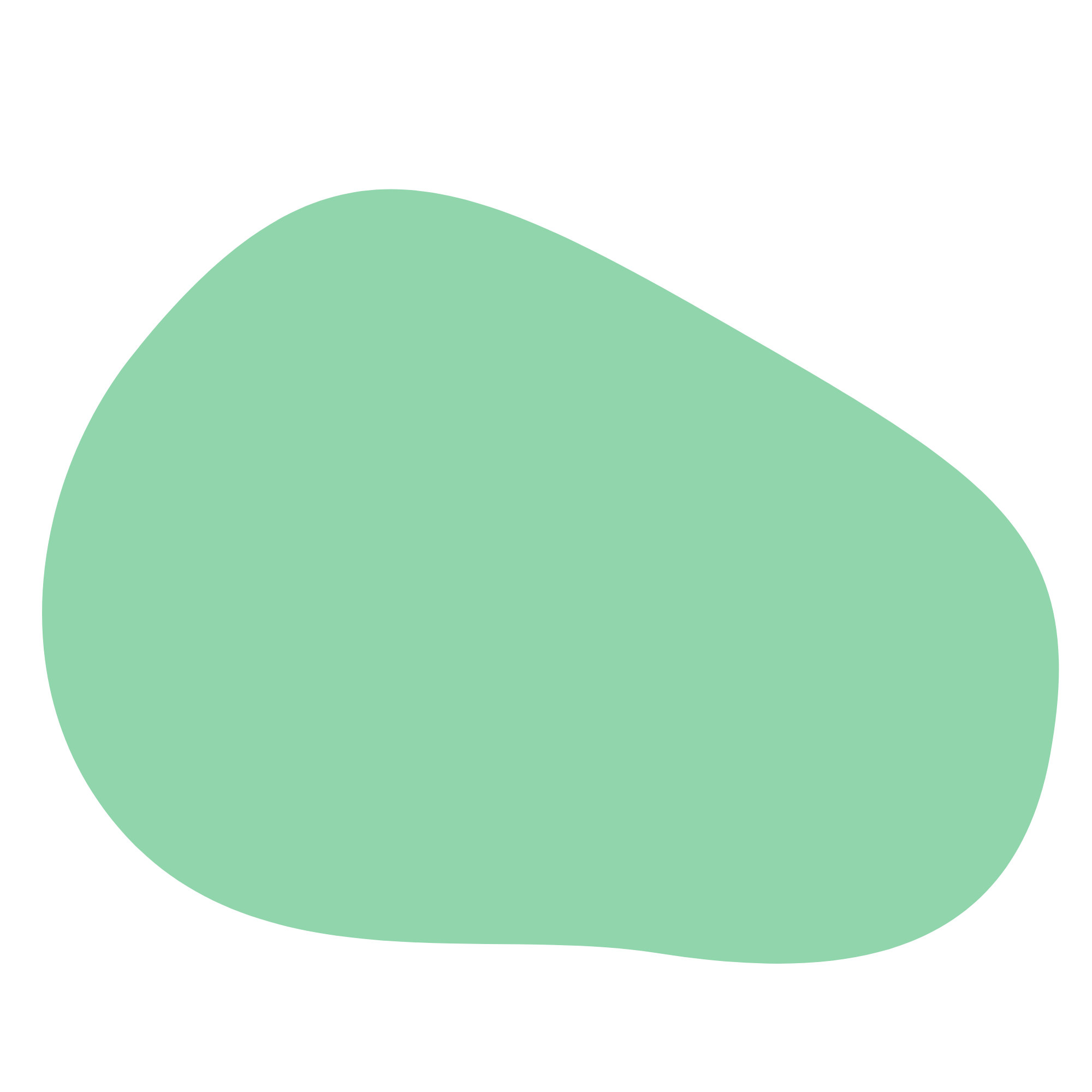 Exit Ticket: 3-2-1
[Speaker Notes: 1.  Provide exit slip or index card for students]
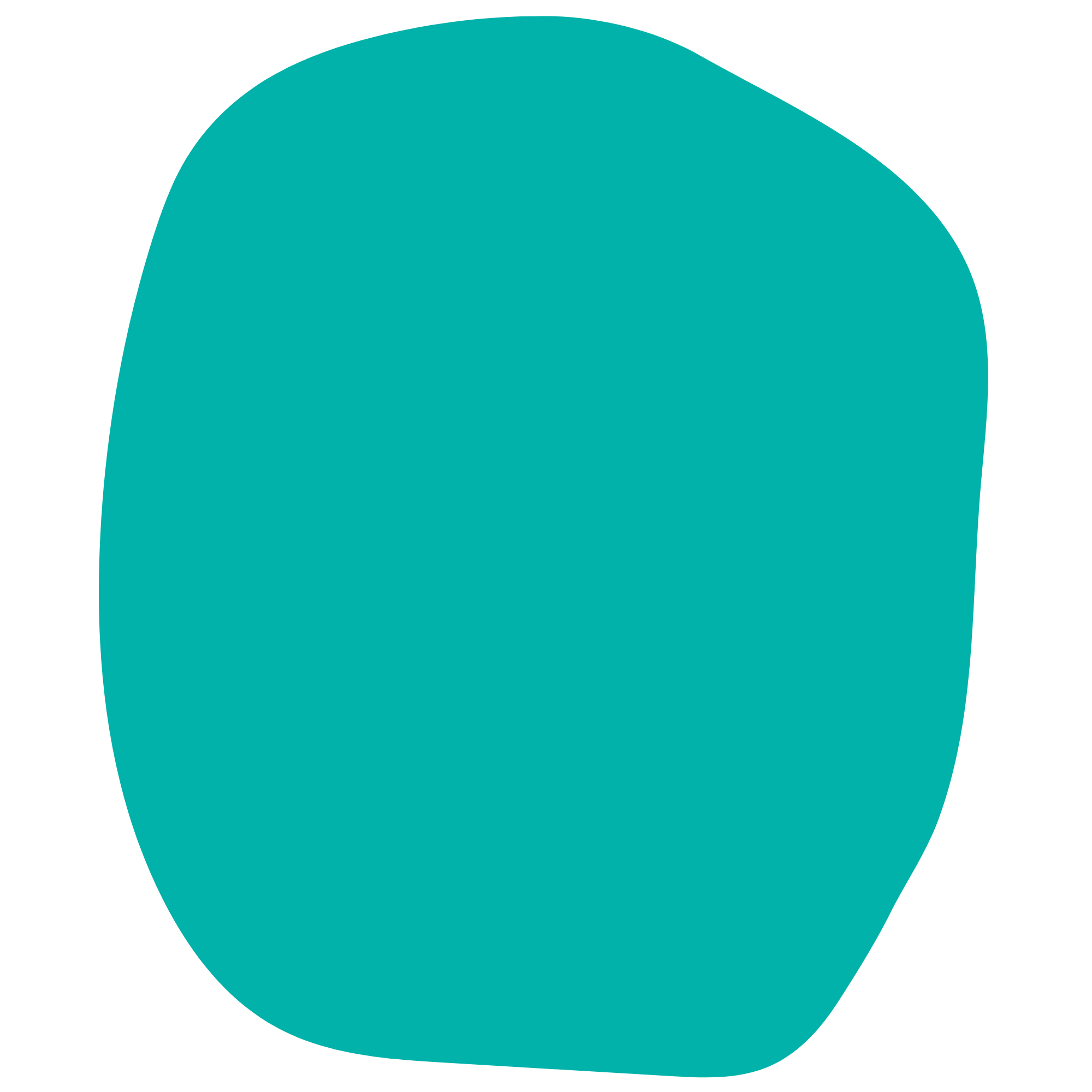 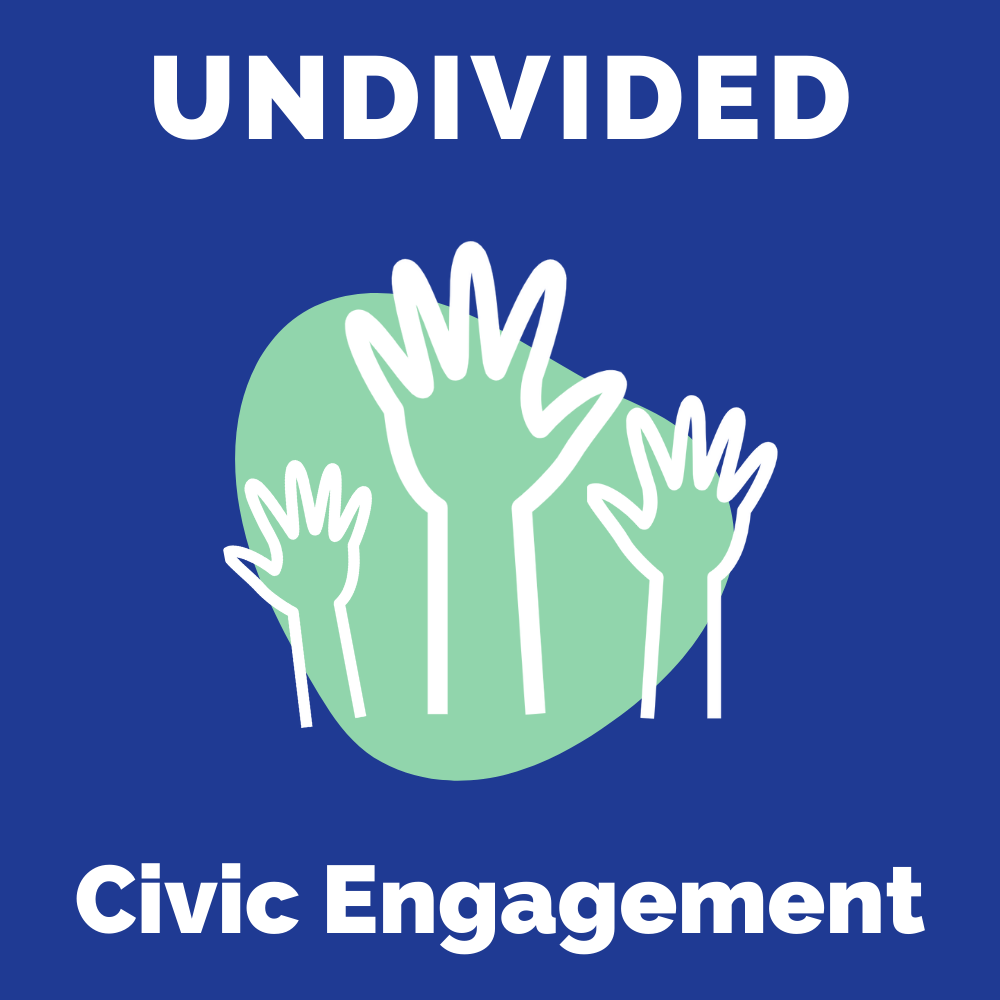 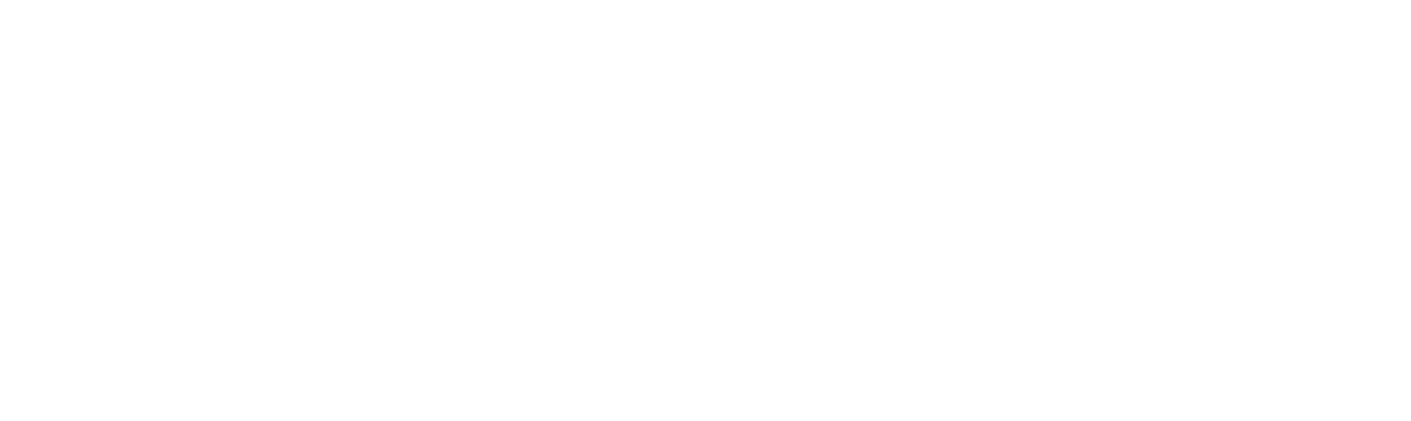 Day 8
Discussion on Current Gun Control Movement 
and Student Activism
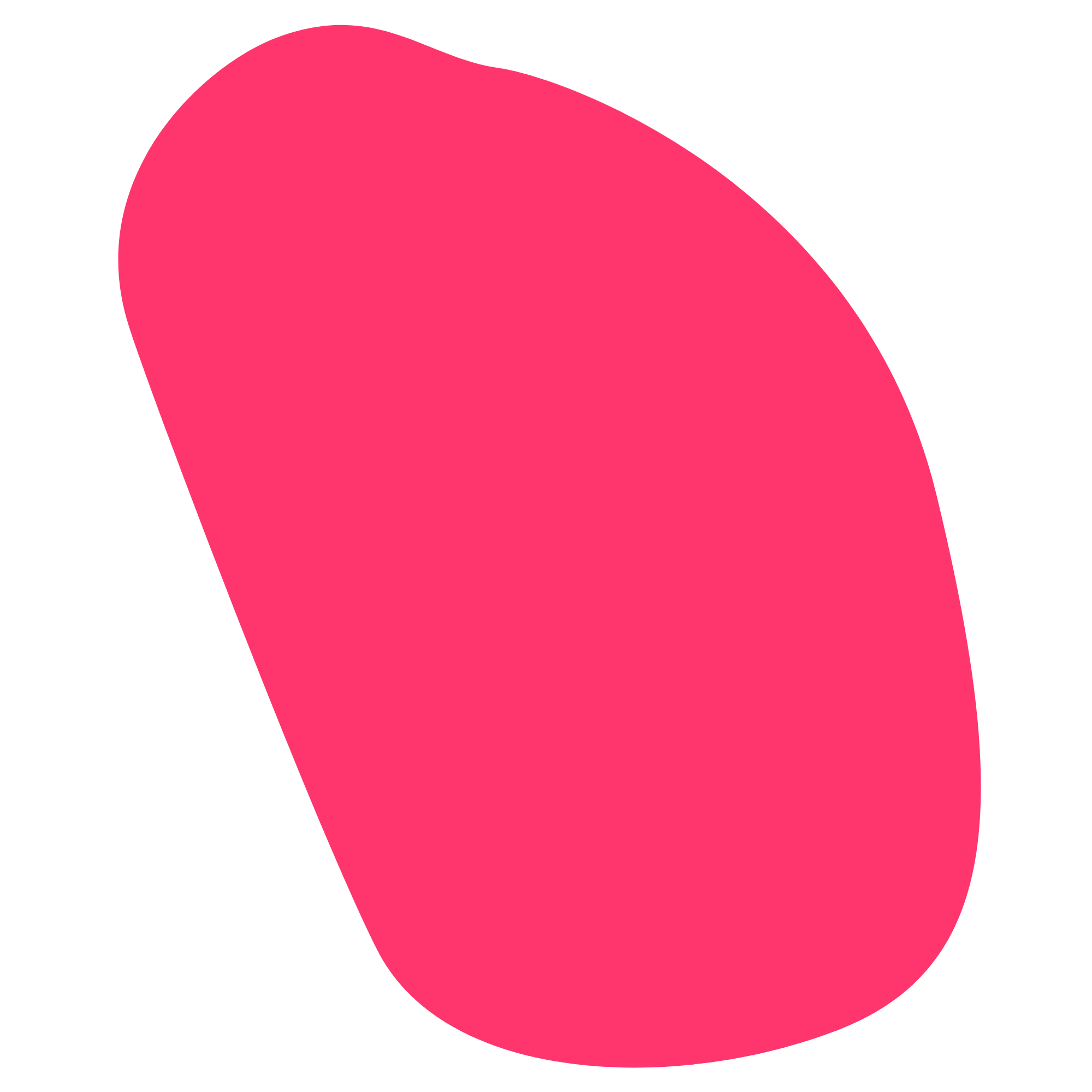 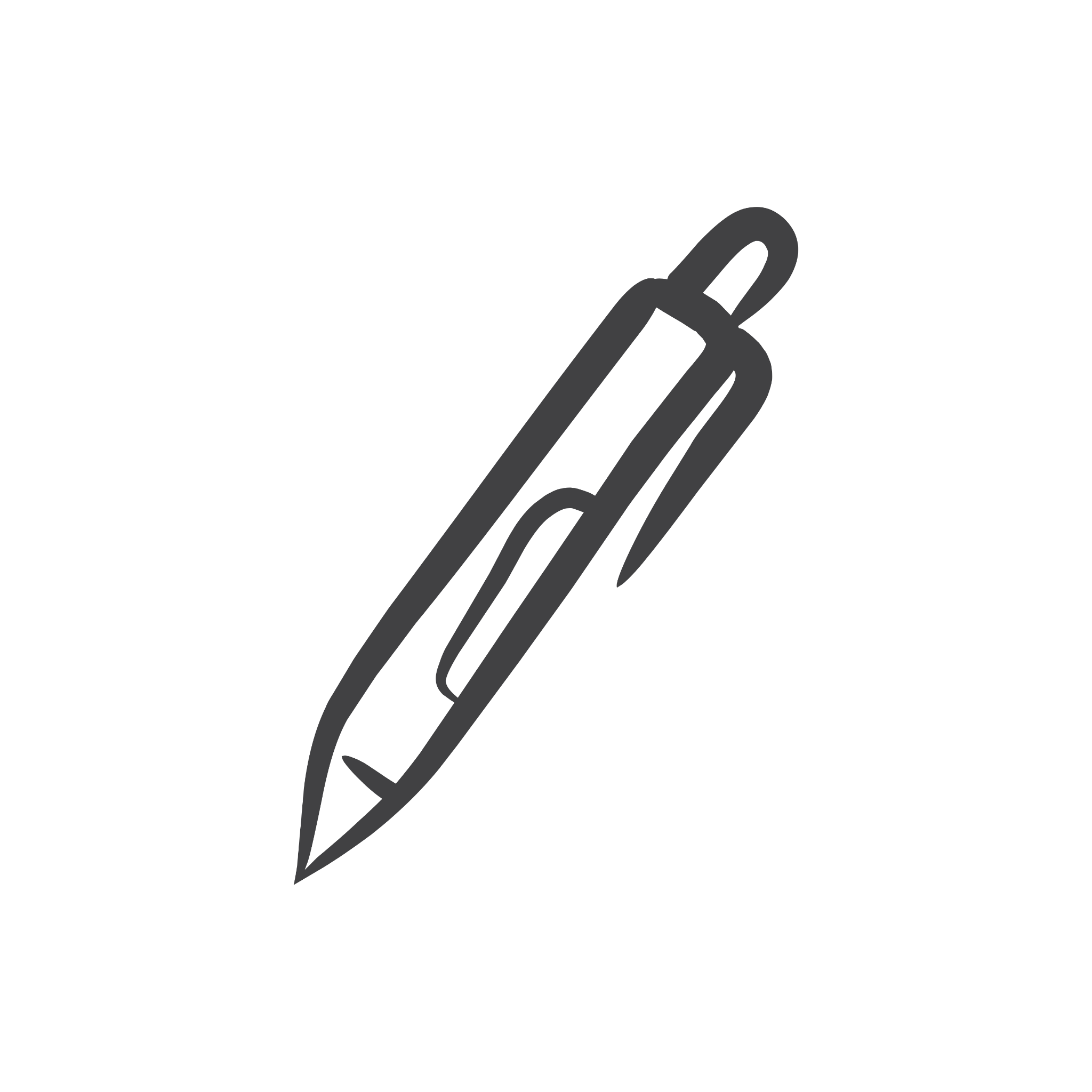 Do Now: Quick Journaling
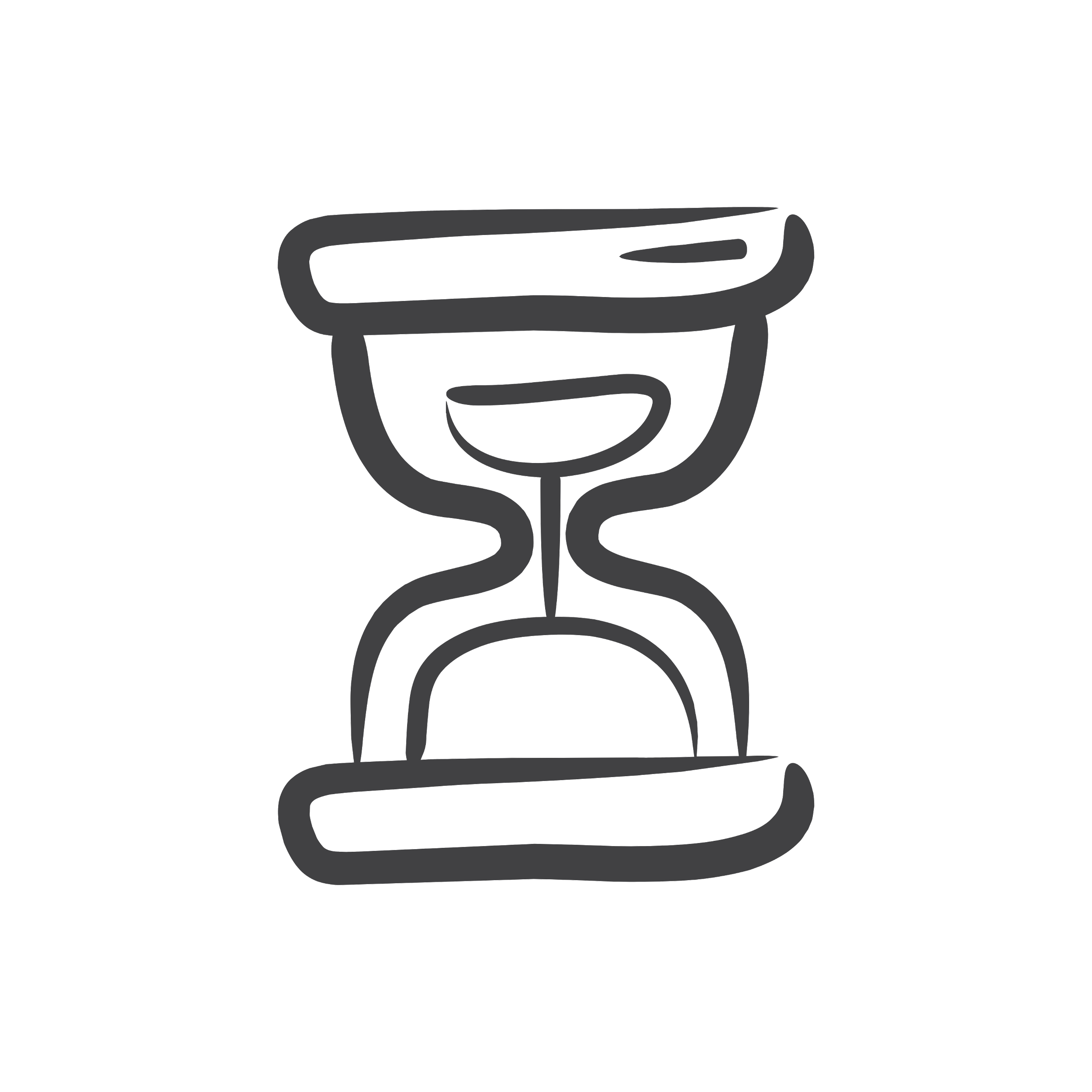 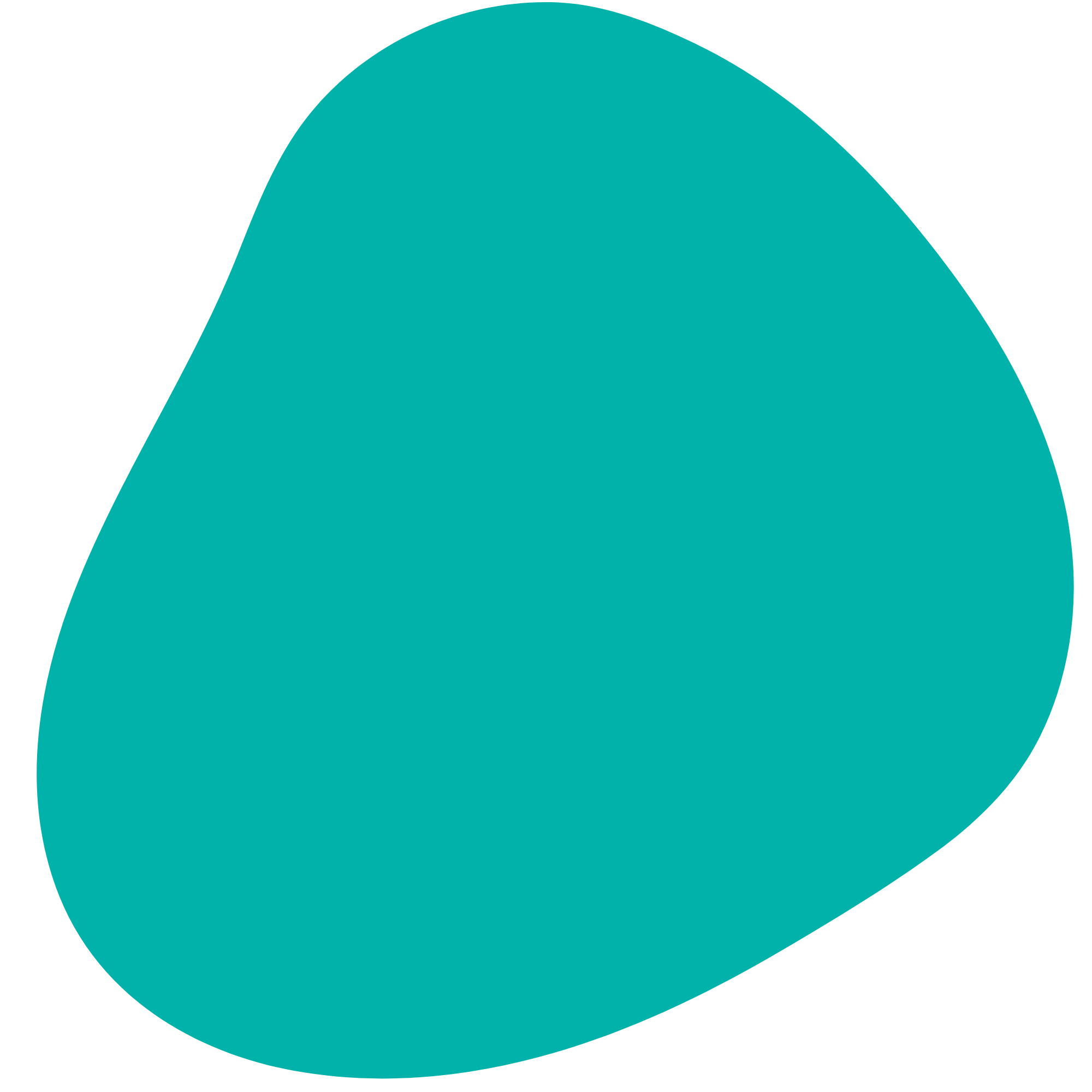 Agenda
Do Now: Quick Journaling
Class Discussion: the role of student activism in the current gun control debate
Closing
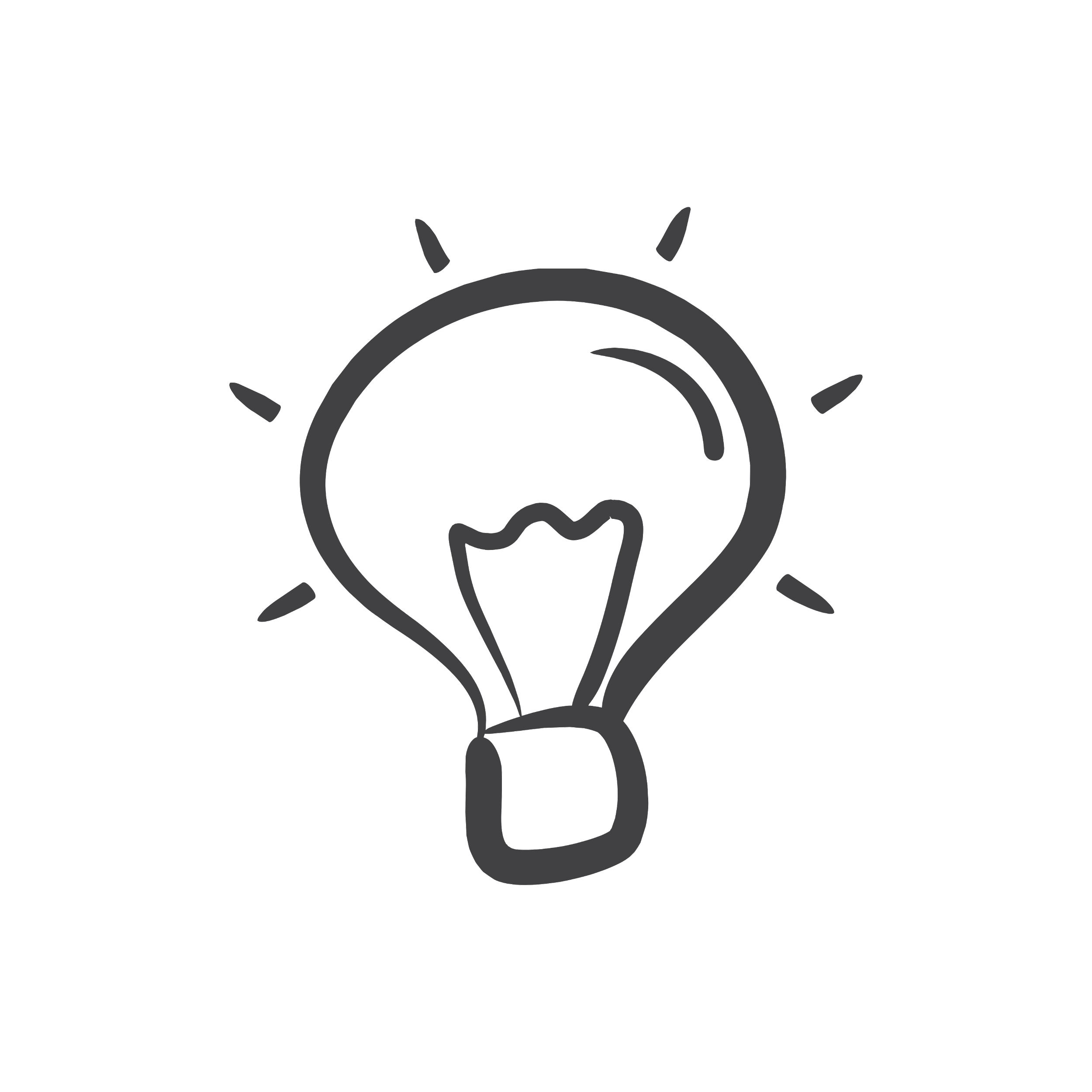 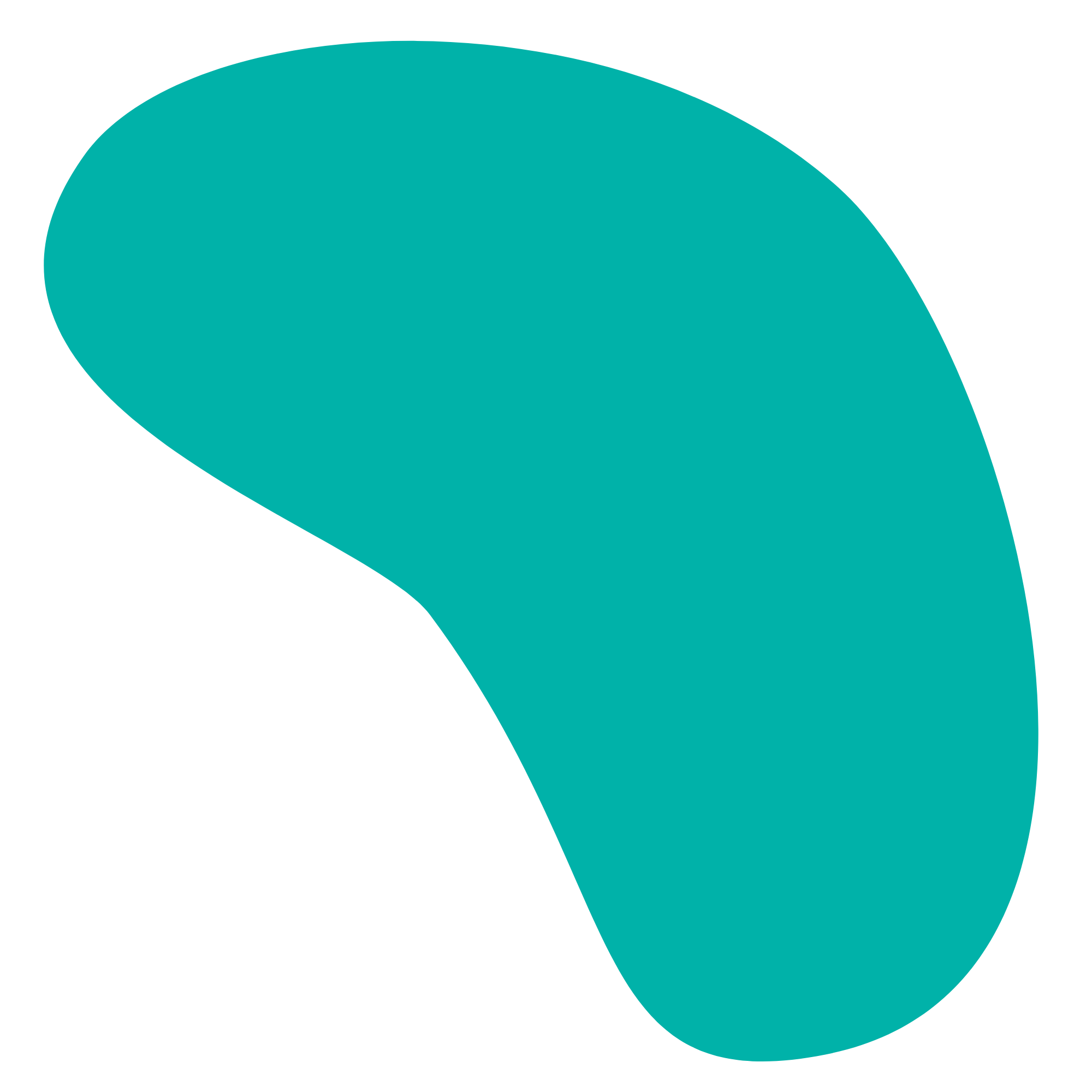 Objectives
Students will be able to:
Examine how the dynamics of inclusion and intersectionality are shaping youth-led activism around gun violence
Discuss the role of student activism in today’s gun control debate
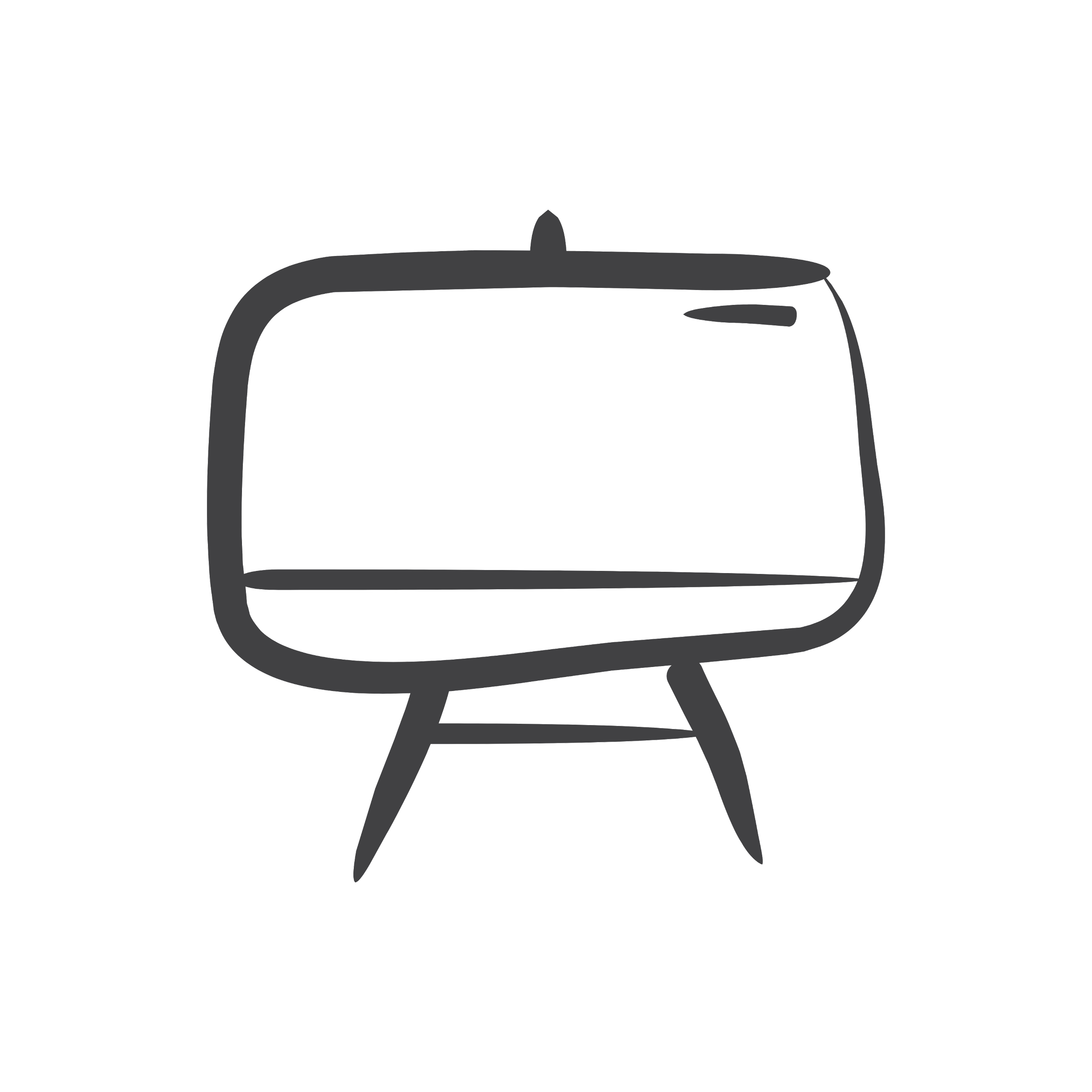 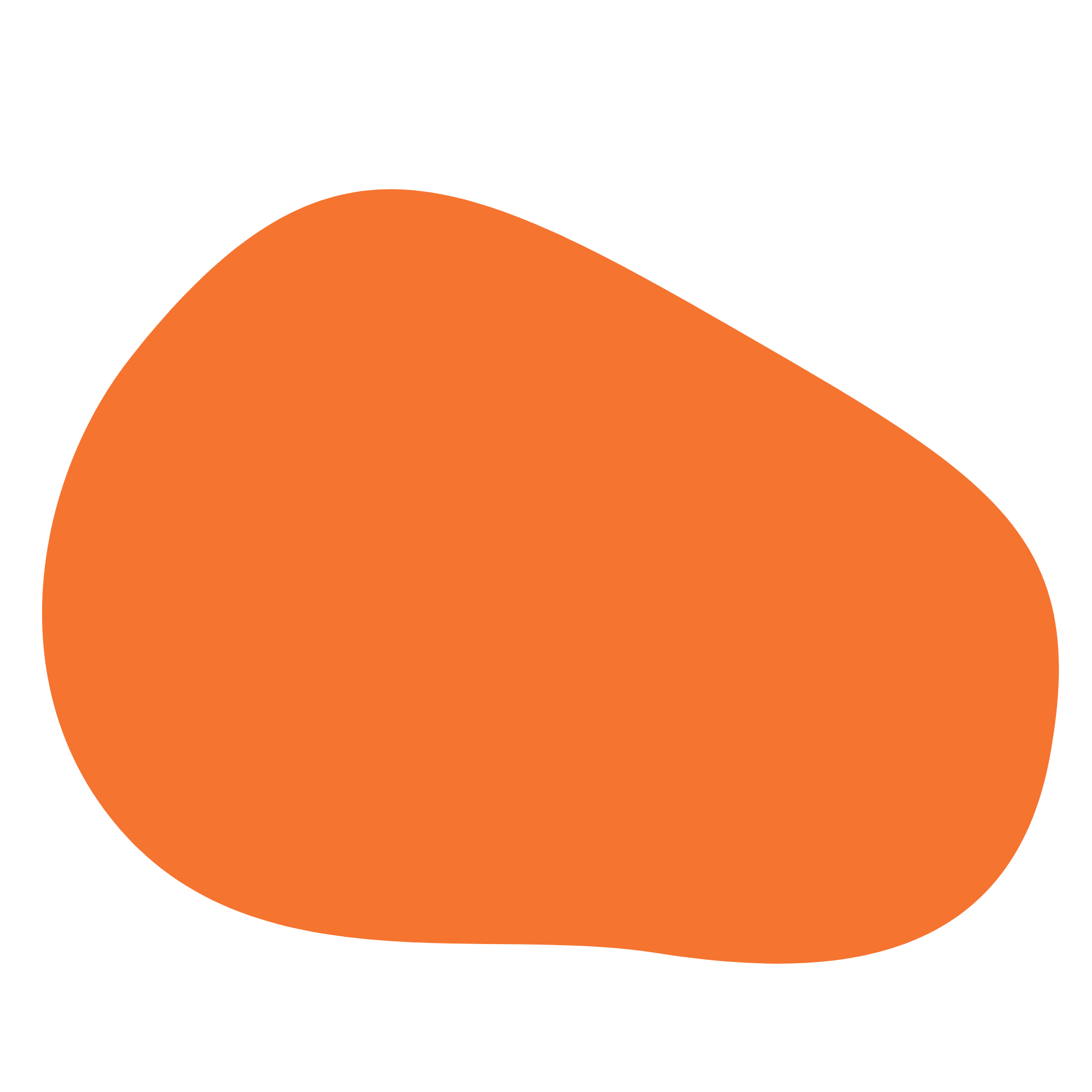 March for Our Lives: Student Statement
Read the student-written statement on March for Our Lives    





What does “intersectionality” mean?
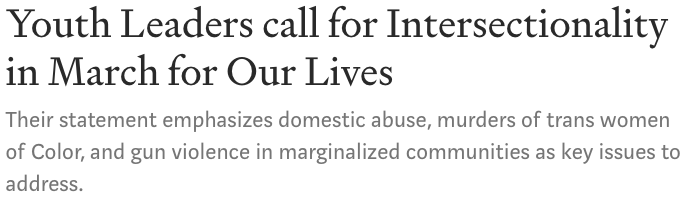 [Speaker Notes: 1.  Provide students with a copy of the Statement on March for Our Lives written by student leaders Zyahna Bryant and Fré Halverson-Taylor. Read it aloud, as a class. (To note: this powerful statement repeats many of the themes of the above videos and discussion, but we believe it’s worth including in your class).

2.  Define intersectionality for your students.  You can use the following definition: “An intersectional approach to gun control demands that we look for solutions that take into account all aspects of one's experiences of oppression (race, class, gender, education level) as well as the systems that produce and perpetuate that oppression in order to understand how those forces intersect and create barriers to justice.”]
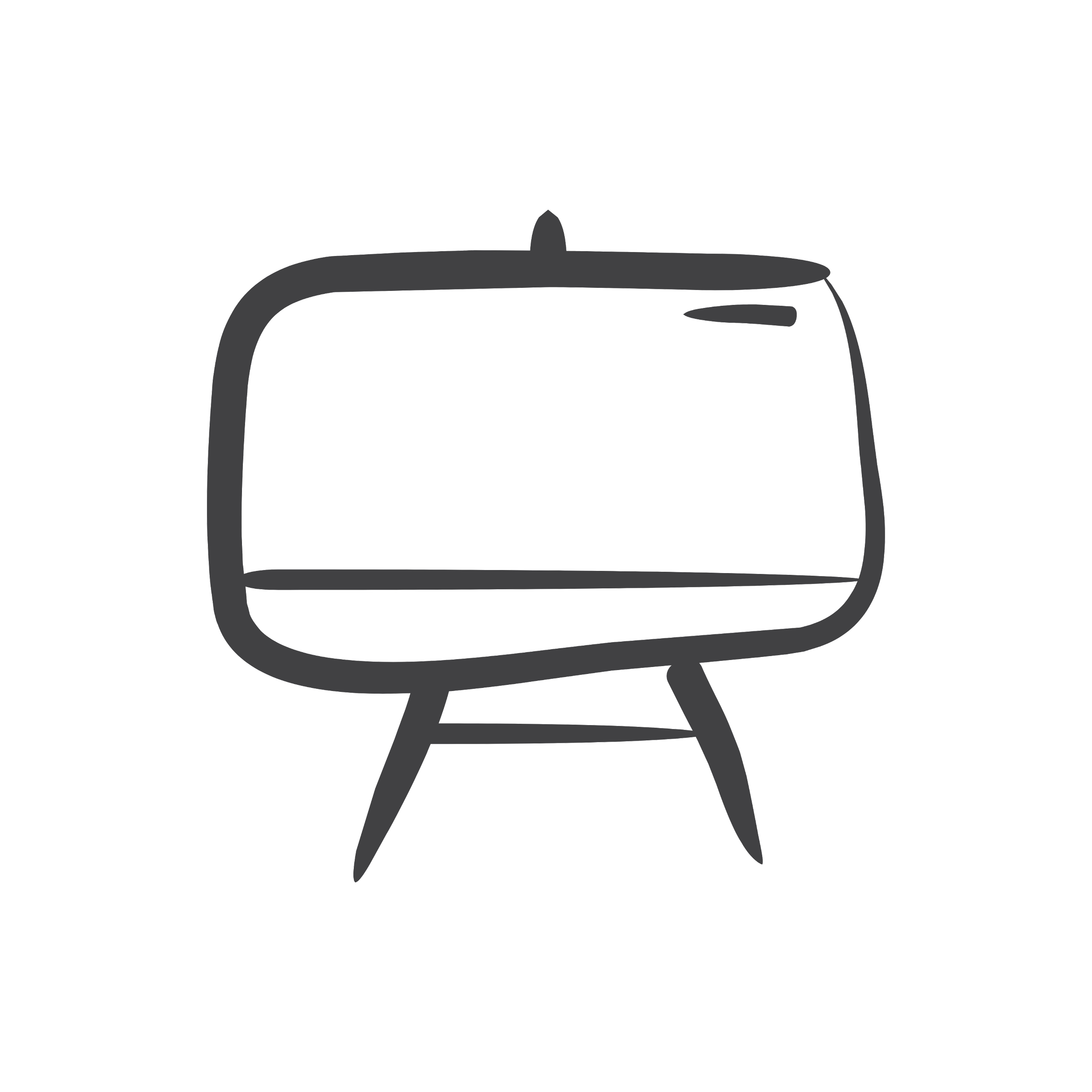 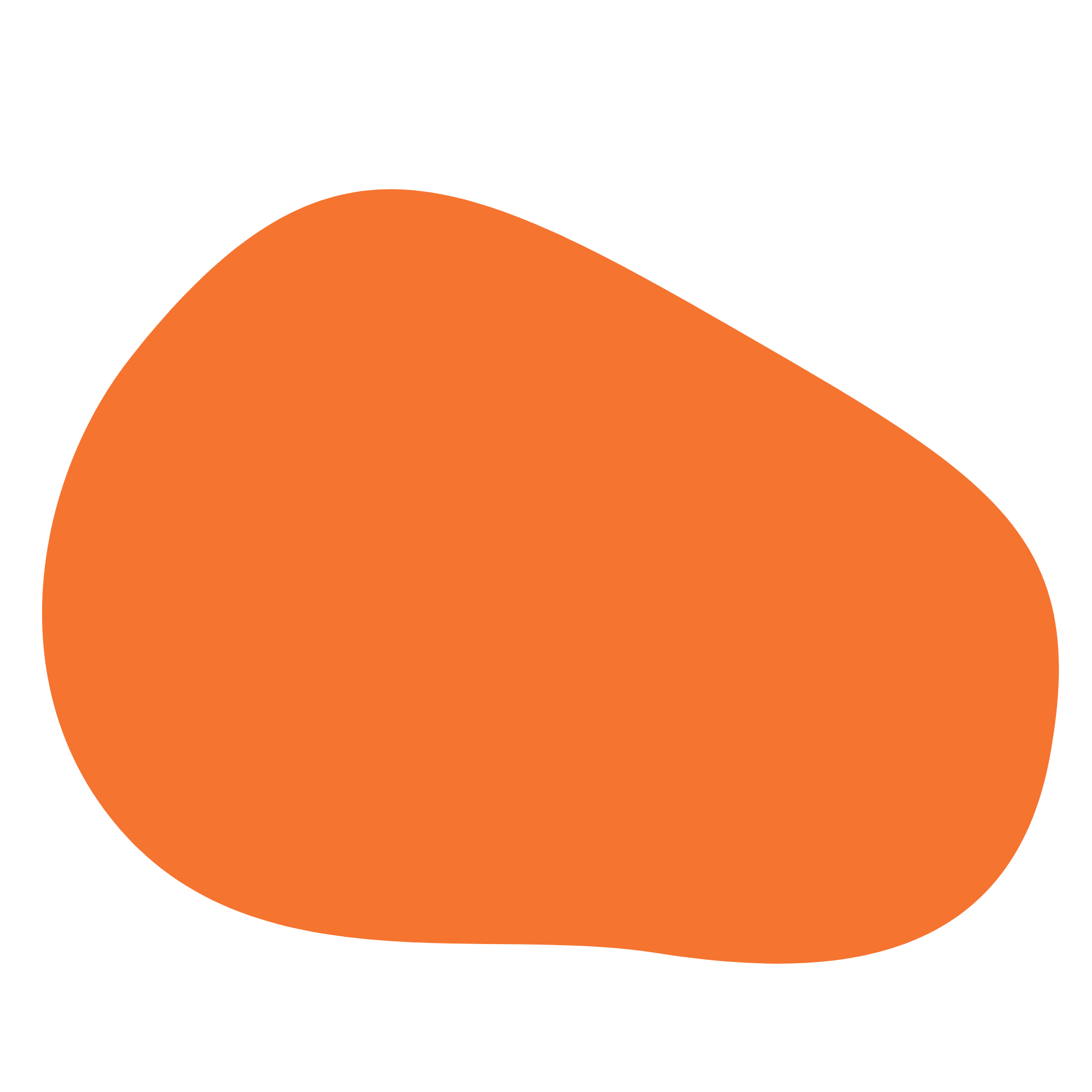 March for Our Lives: An Intersectional Approach
An intersectional approach to gun control demands that we look for solutions that take into account 
all aspects of one's experiences of oppression (race, class, gender, education level), and
the systems that produce and perpetuate that oppression in order to understand how those forces intersect and create barriers to justice
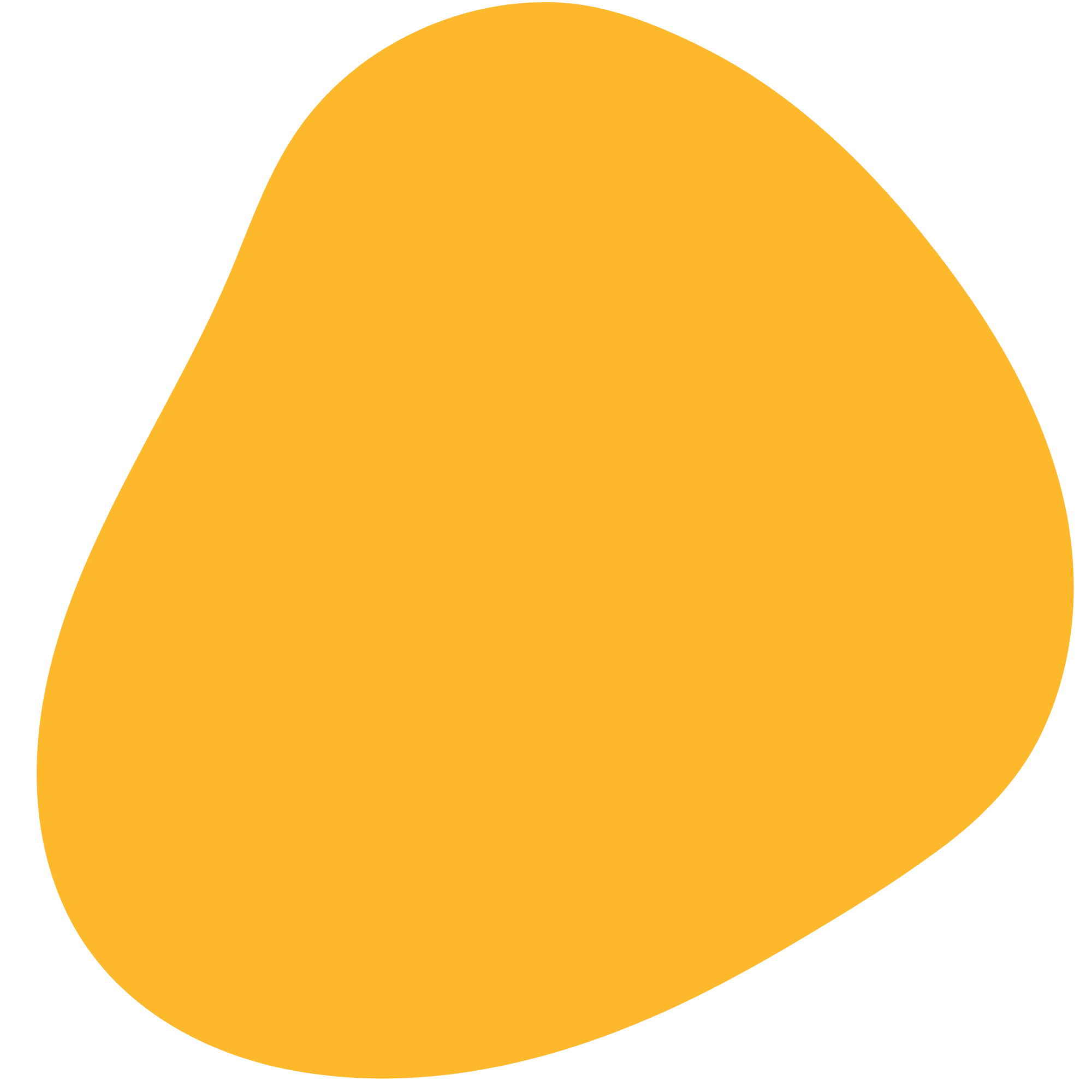 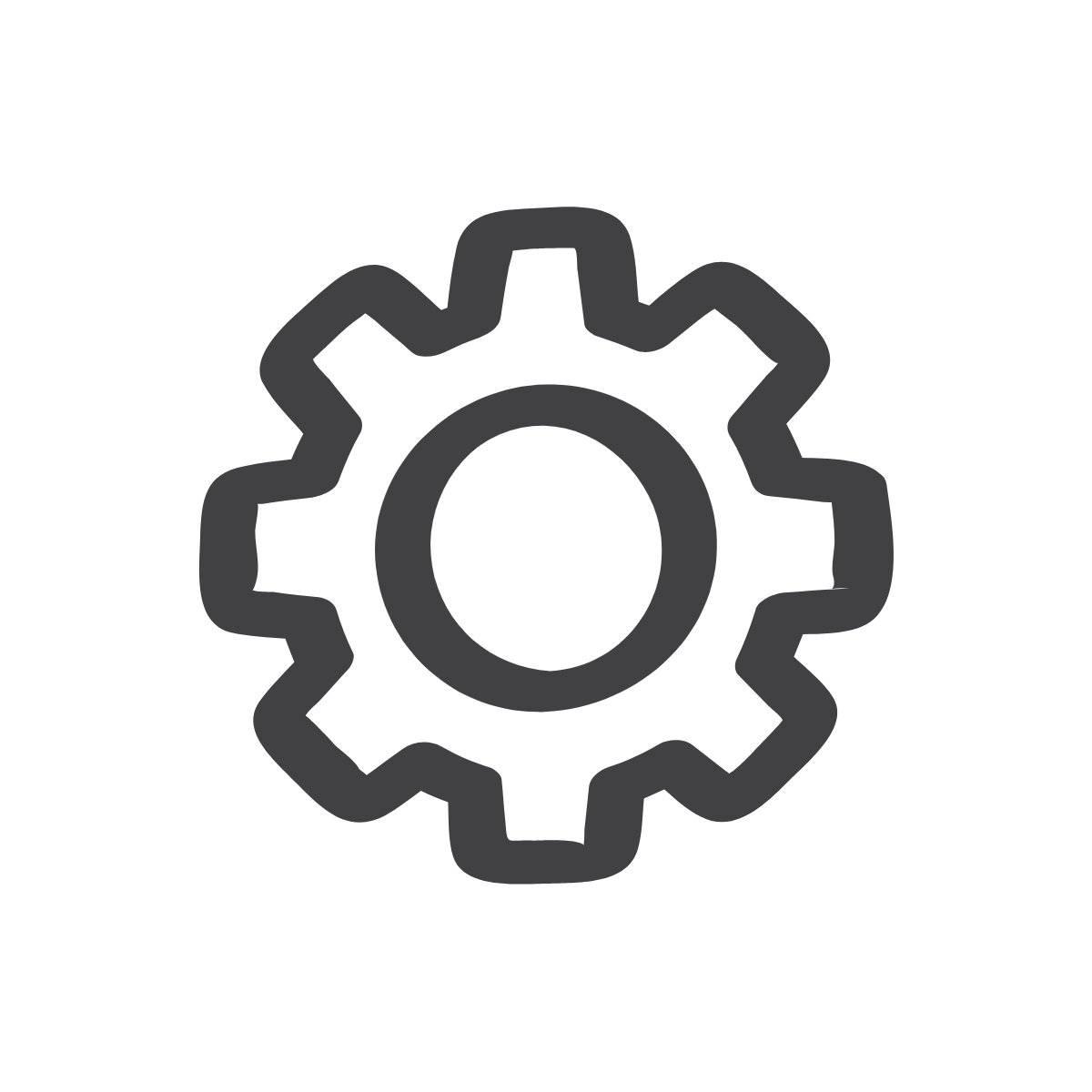 March for Our Lives: Discussion
Which group of students--Parkland or Chicago--do you identify with more?
What are some of the differences you saw between the violence in the lives of the Parkland students and violence in the lives of the Chicago students?
What are some of the similarities?
How do you think differences in how gun violence impacts those communities might affect the kinds of solutions different groups would push for?
[Speaker Notes: 1.  Have students reflect on the photos and videos about the #NeverAgain movement, and the students of Parkland and Chicago. Using their Listening Logs, you could have a class discussion, have students talk in pairs, or ask for written responses.

2.  Optional: pass out the discussion questions so students have a moment to read through them before offering their thoughts.  You can have students begin in groups working down the page of discussion questions before coming together as a class to share out.]
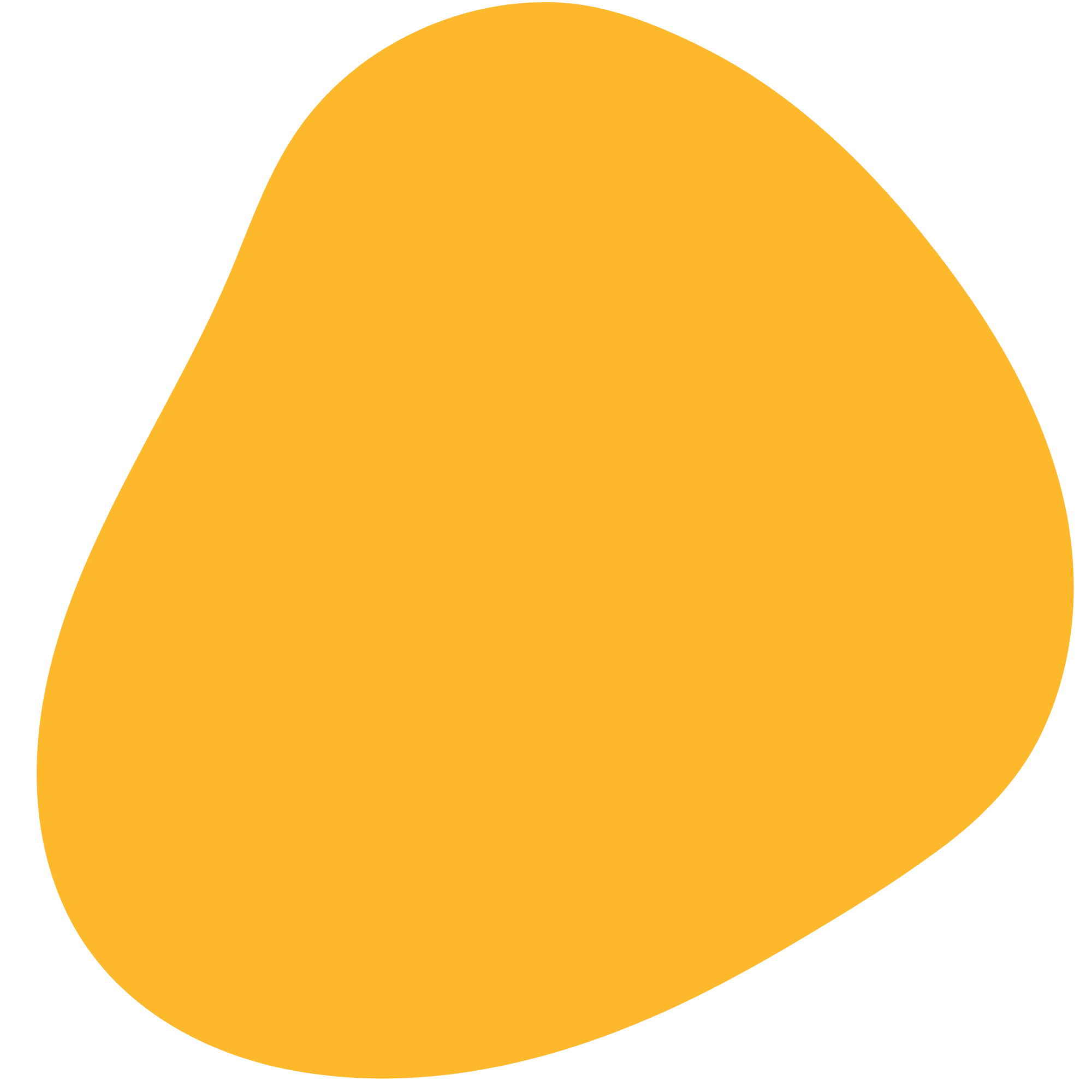 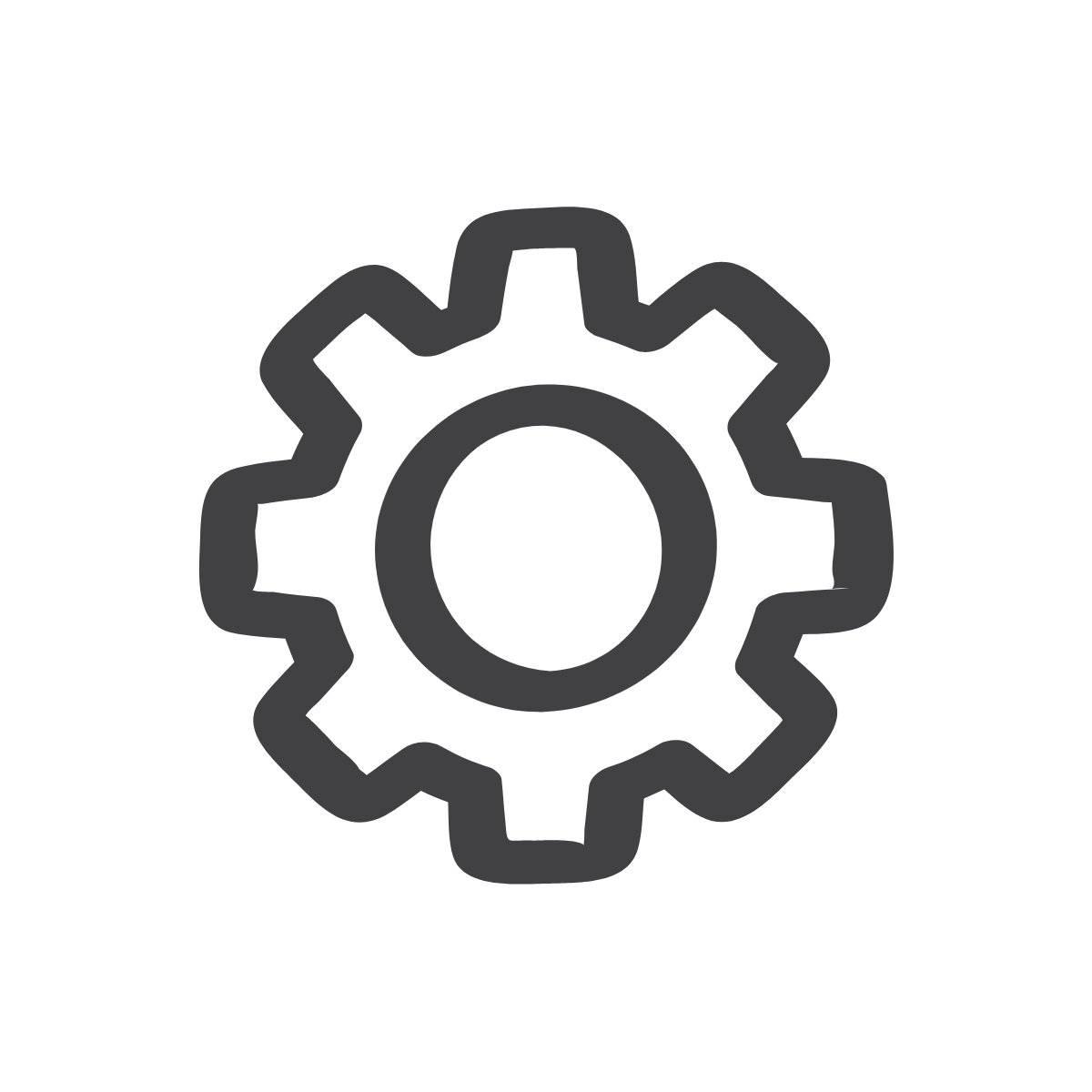 March for Our Lives: Discussion
Is March for Our Lives something that should be expanded to include other issues or causes? What causes would you suggest and why? 
Has gun violence had an impact in your life--either in your family, friend group, or community? 
What was the impact?
Who do you blame for what happened? Is the government responsible in any way? Is there anything the government could do through its laws to make violence like that less likely?
[Speaker Notes: Note: The second question here may be sensitive for your students.  Depending on the norms of your class, this might be a good place to remind students that if something feels too personal or uncomfortable they don’t have to talk about it.  Additionally, use your discretion as to whether to omit the question in its entirety.]
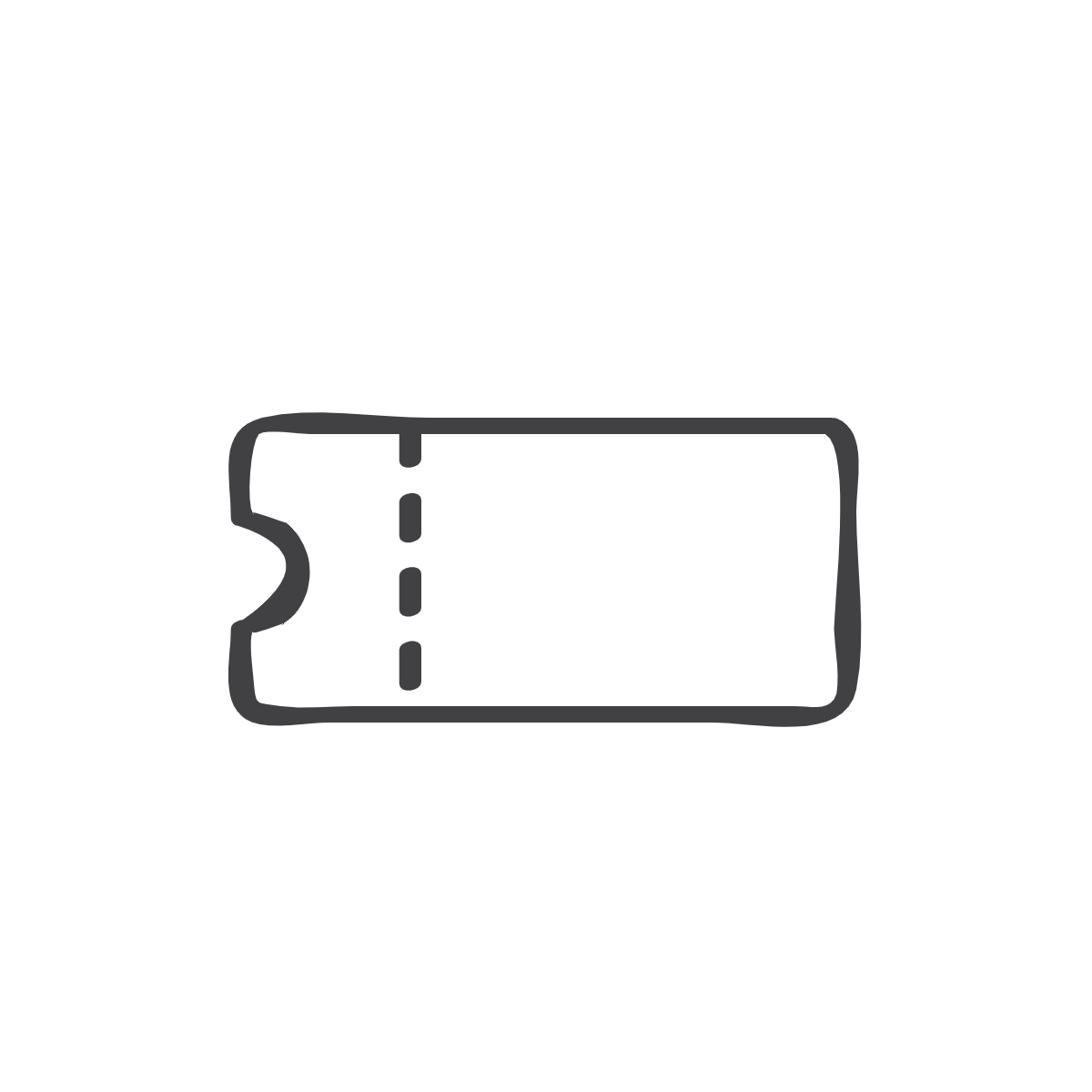 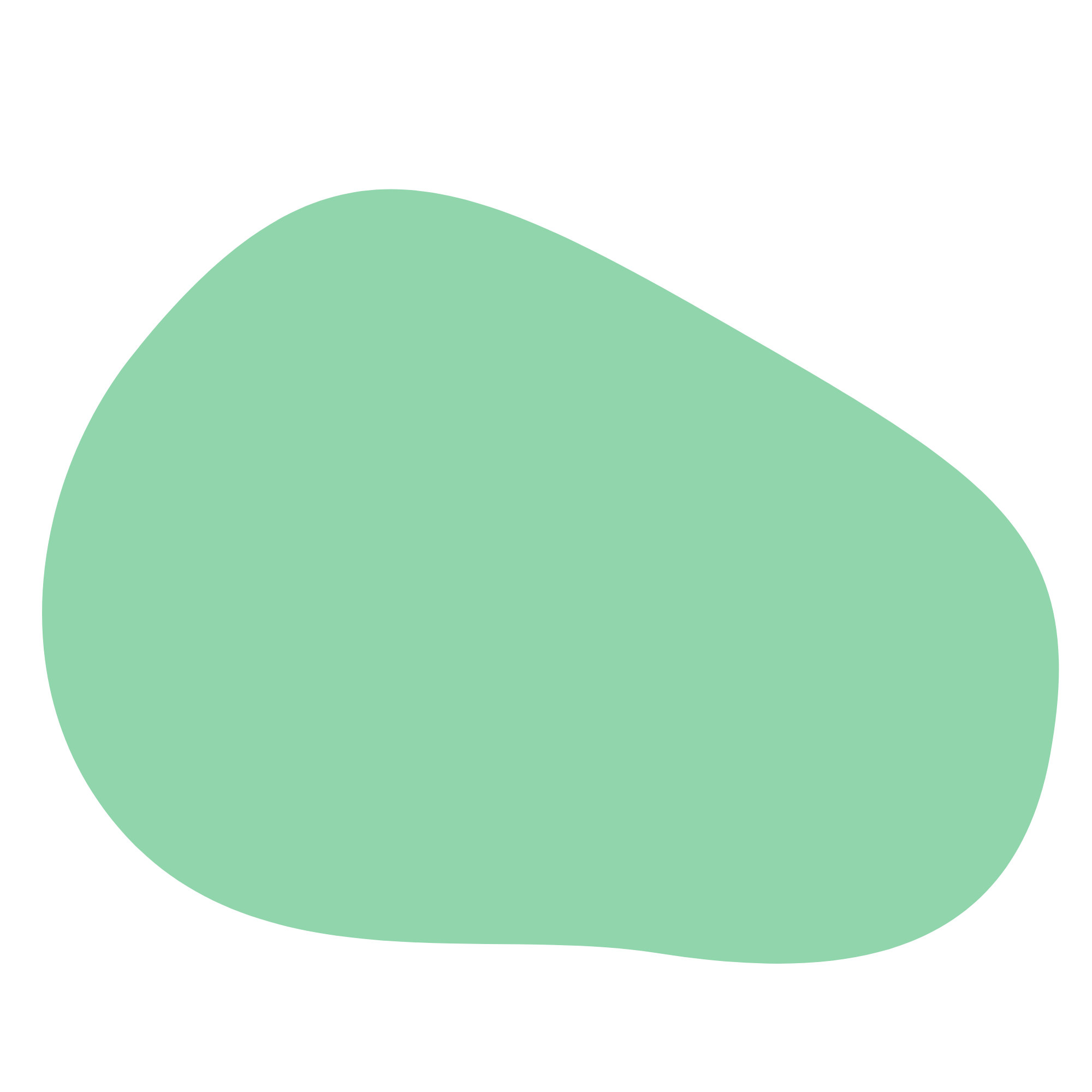 Exit Ticket
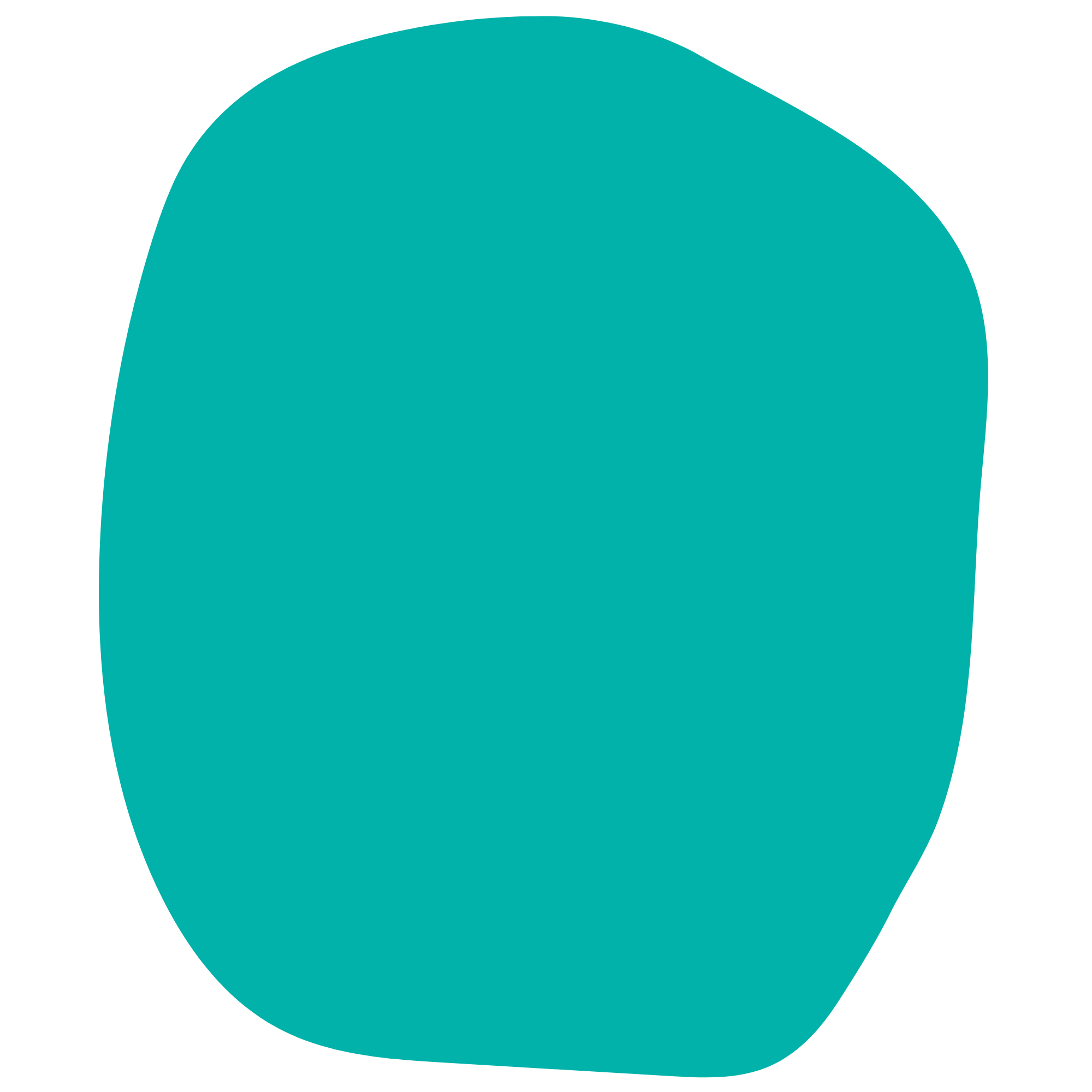 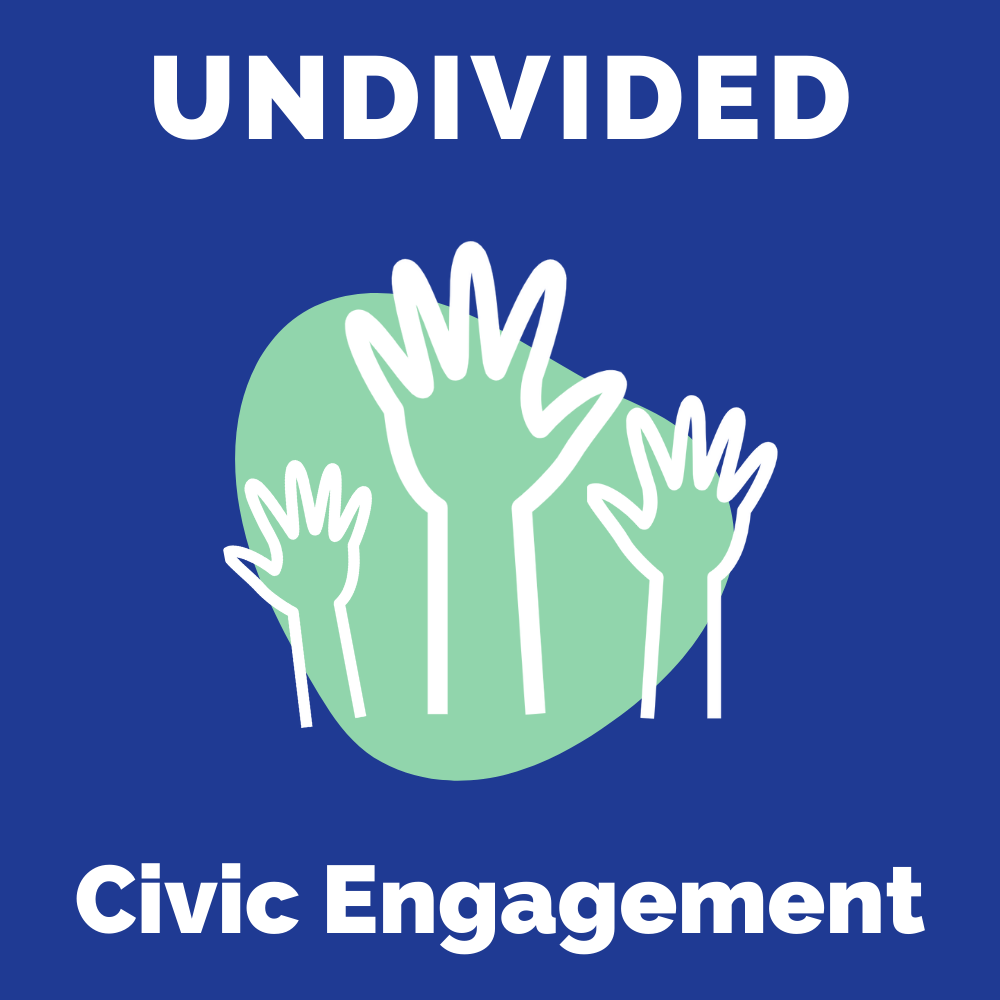 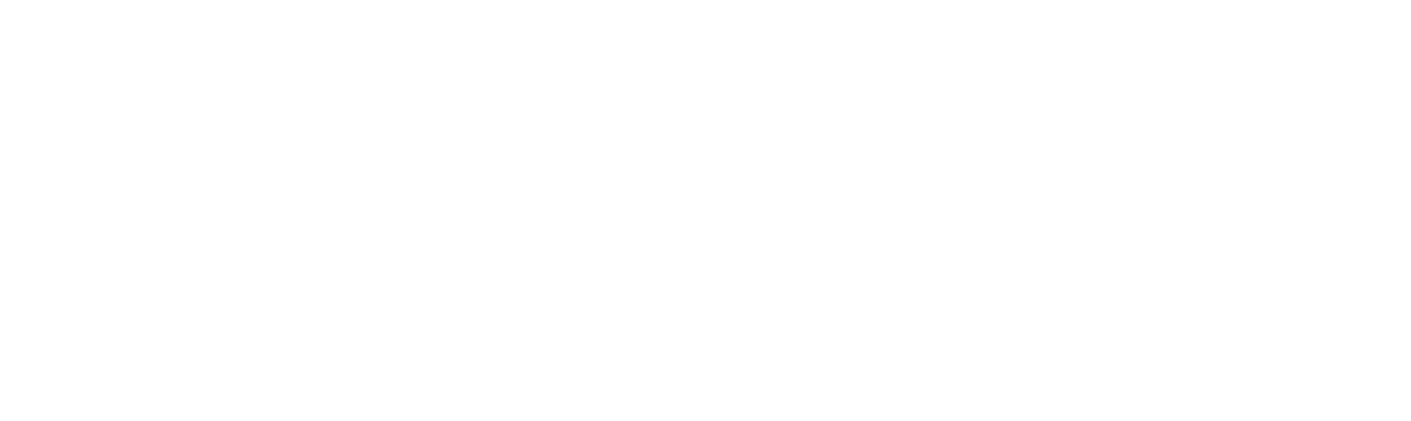 Day 9
Current Gun Control Policy Ideas
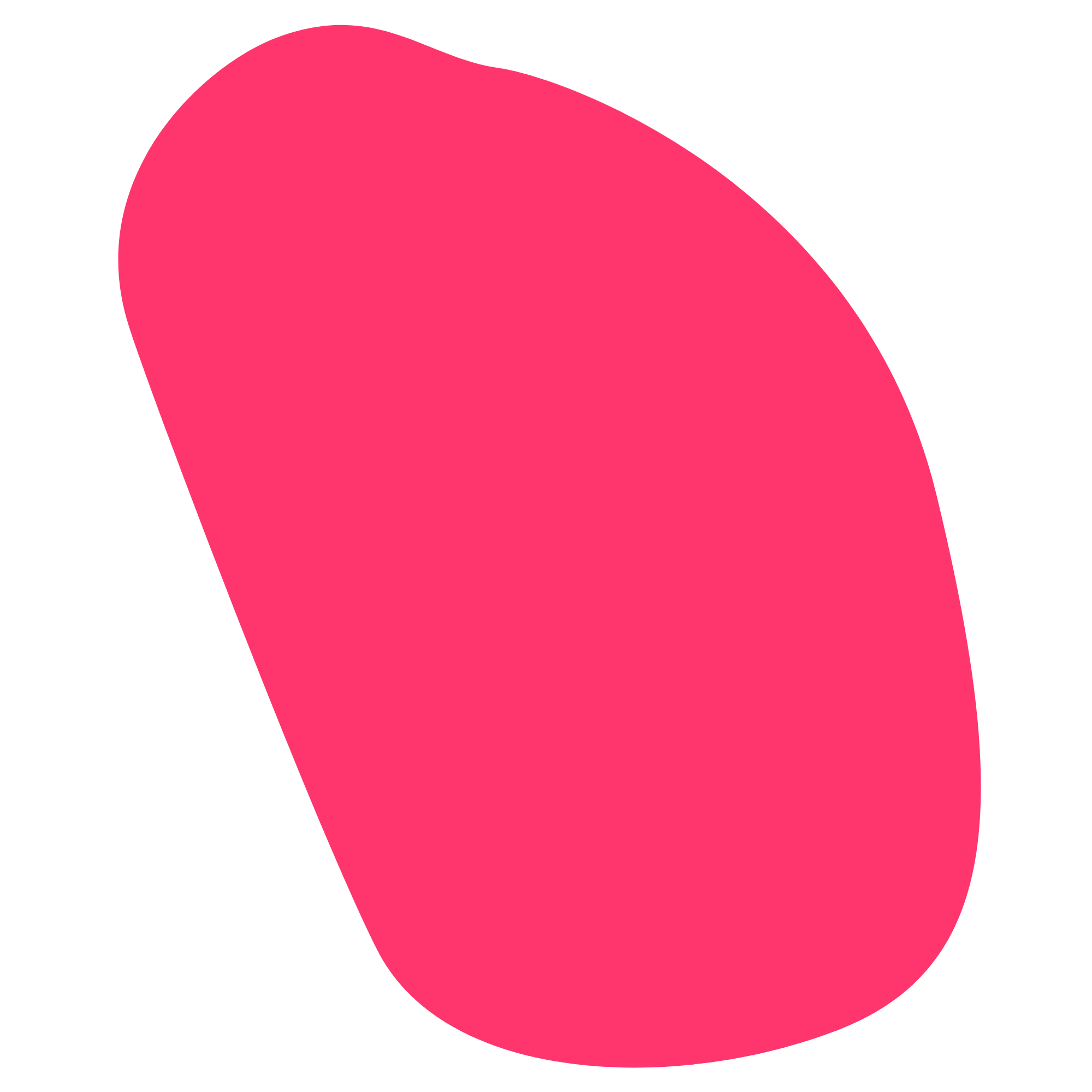 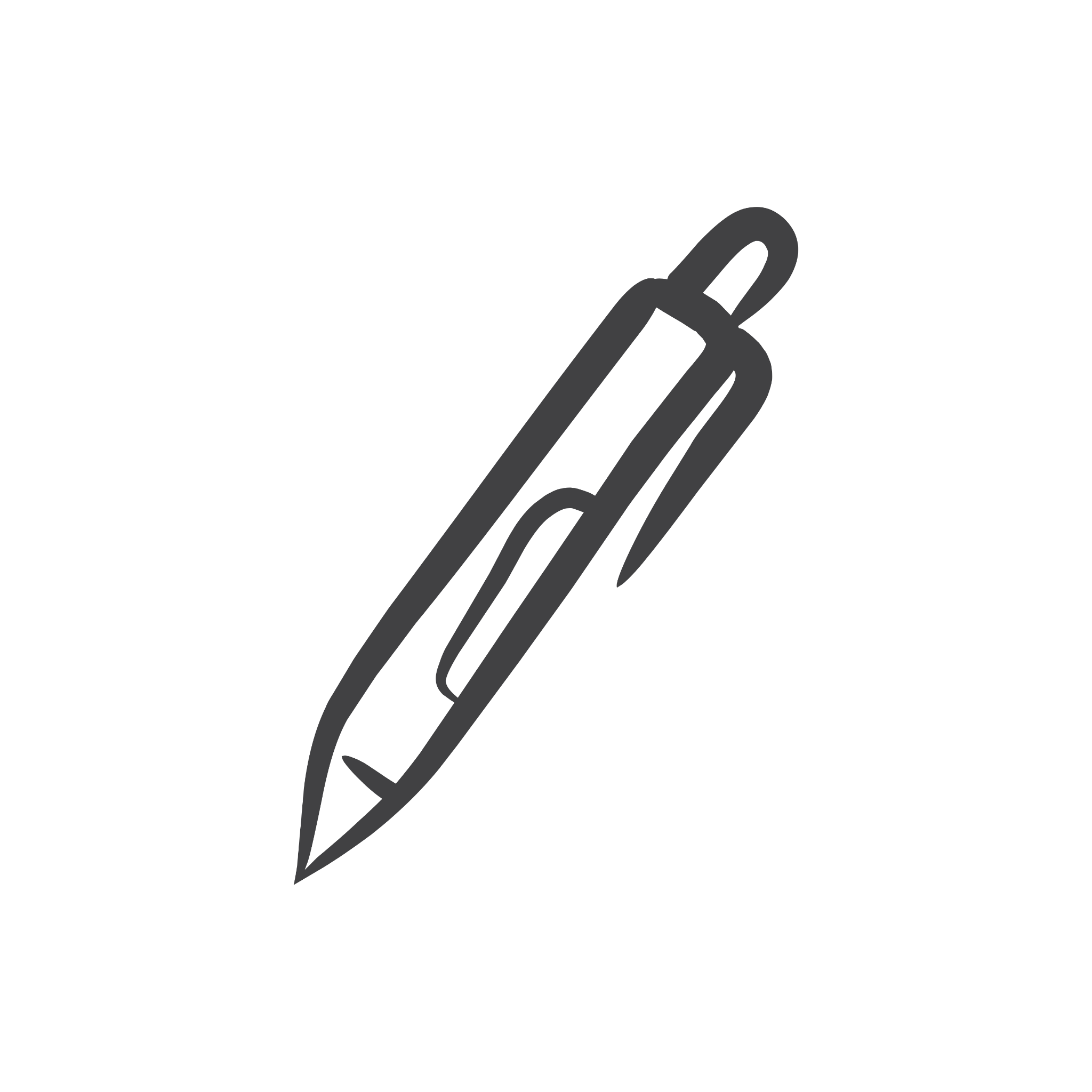 Do Now: March Shoe Design
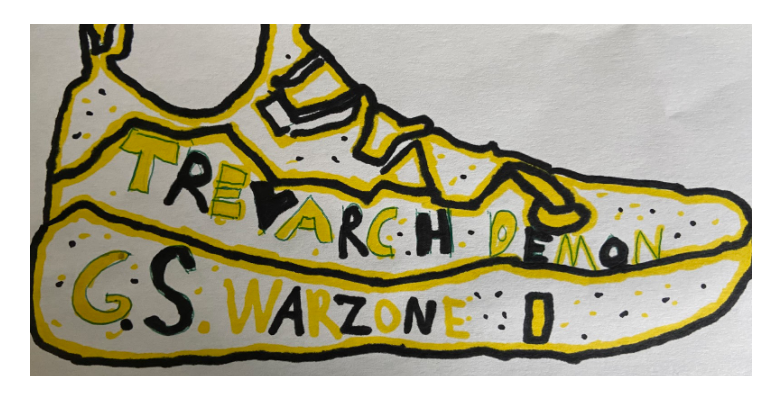 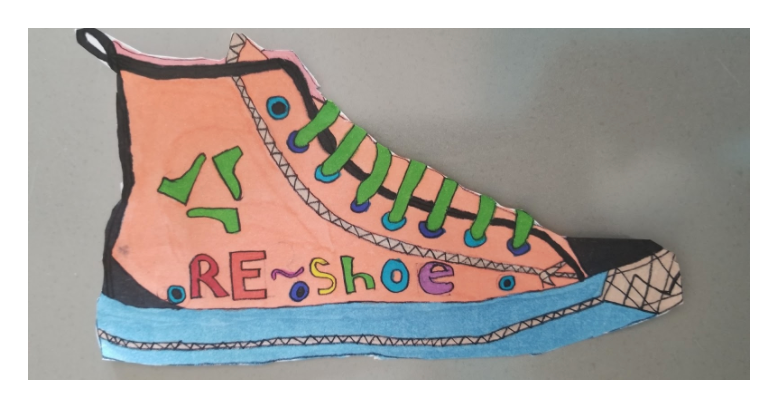 [Speaker Notes: Note: Students will have a second opportunity to work on their shoe design in tomorrow’s lesson.  CEEAS will host a competition for students to submit their final design to win prizes! (see last slides for more information)]
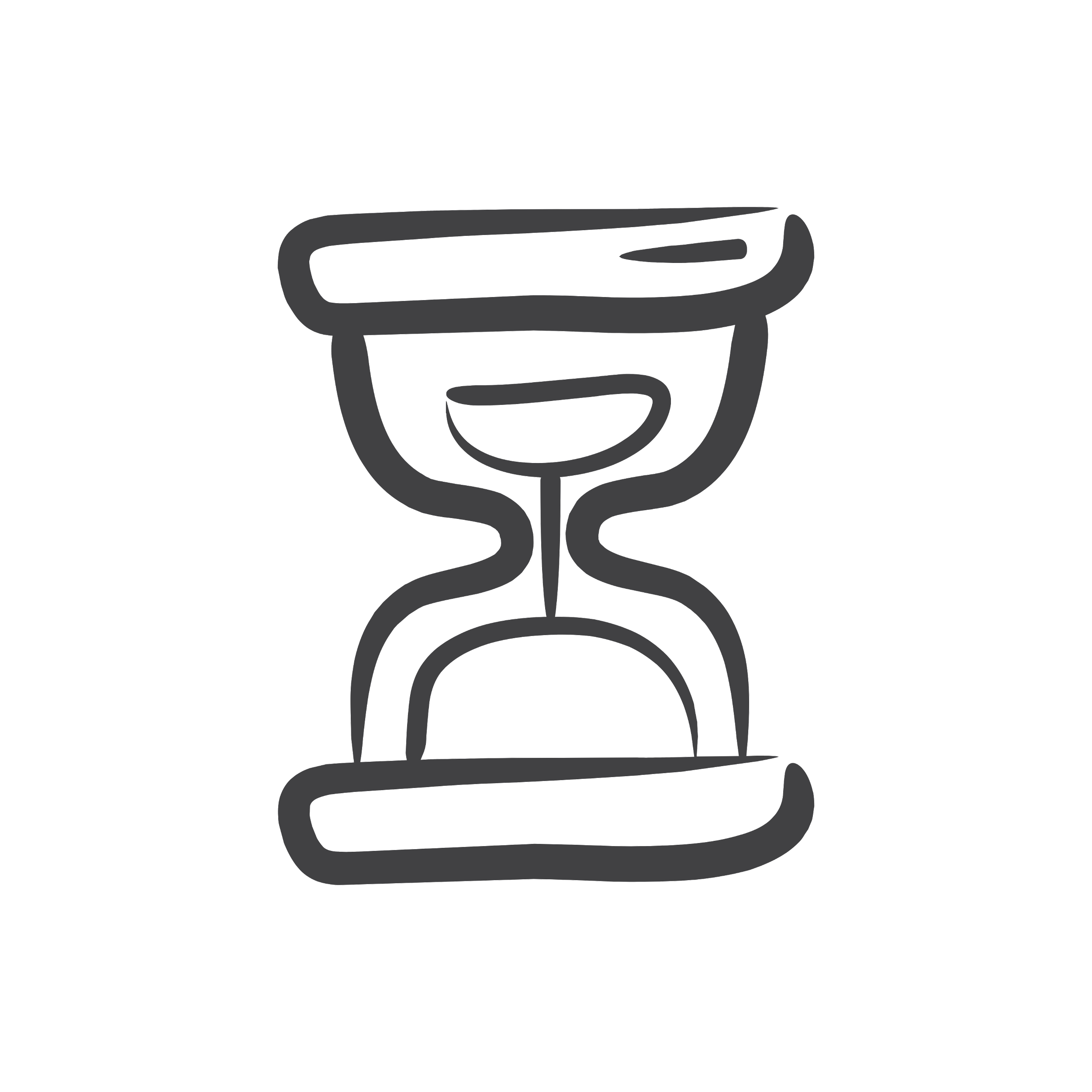 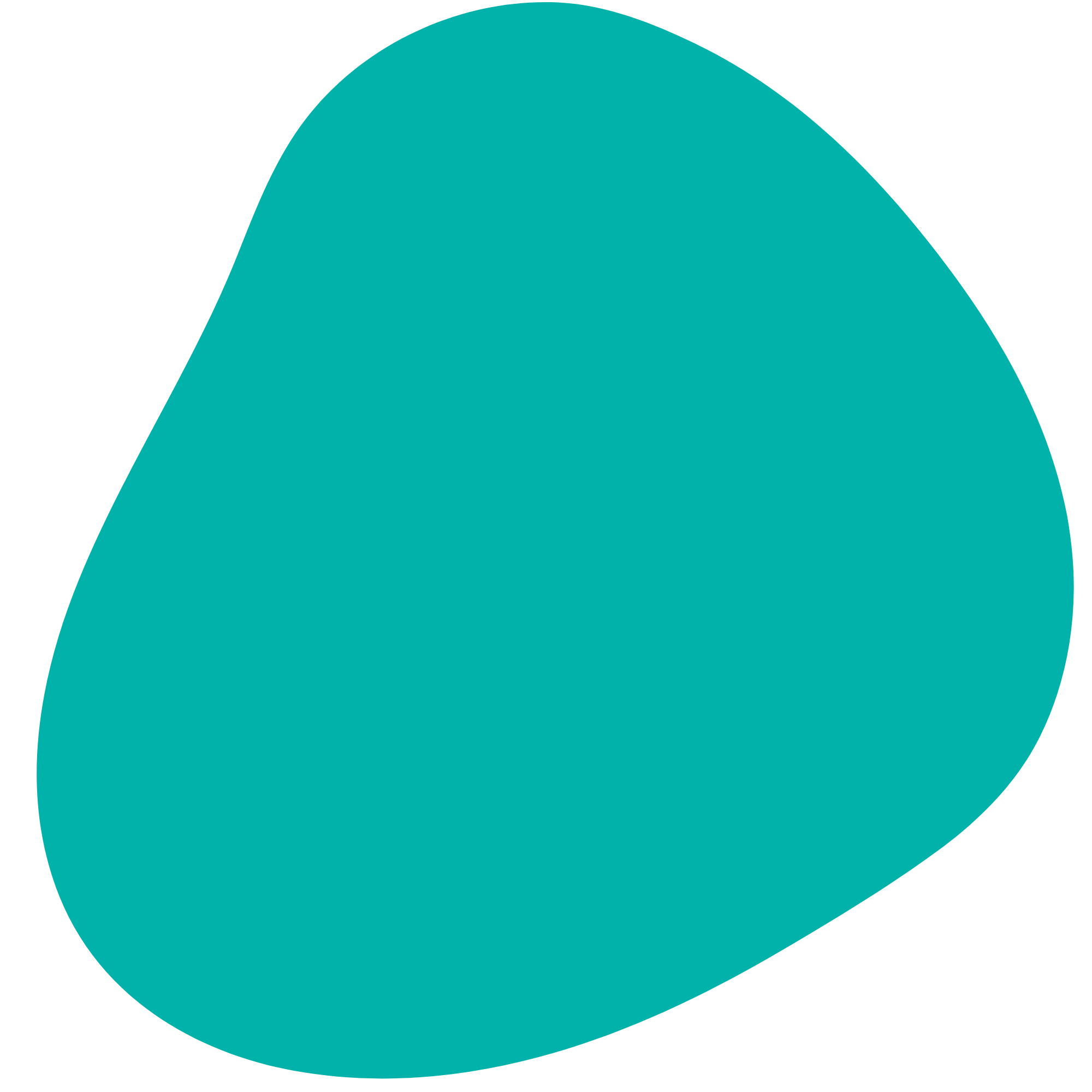 Agenda
Do Now: March Shoe Design
Review policy ideas to address gun violence
Closing
[Speaker Notes: 1. Start class by explaining that today, you will use what you learned last class about the tactics and agenda of the March for Our Lives movement to learn more about current gun violence policies. Students will individually determine what they believe is an important policy to decrease violence, and will then express their views by designing a shoe.]
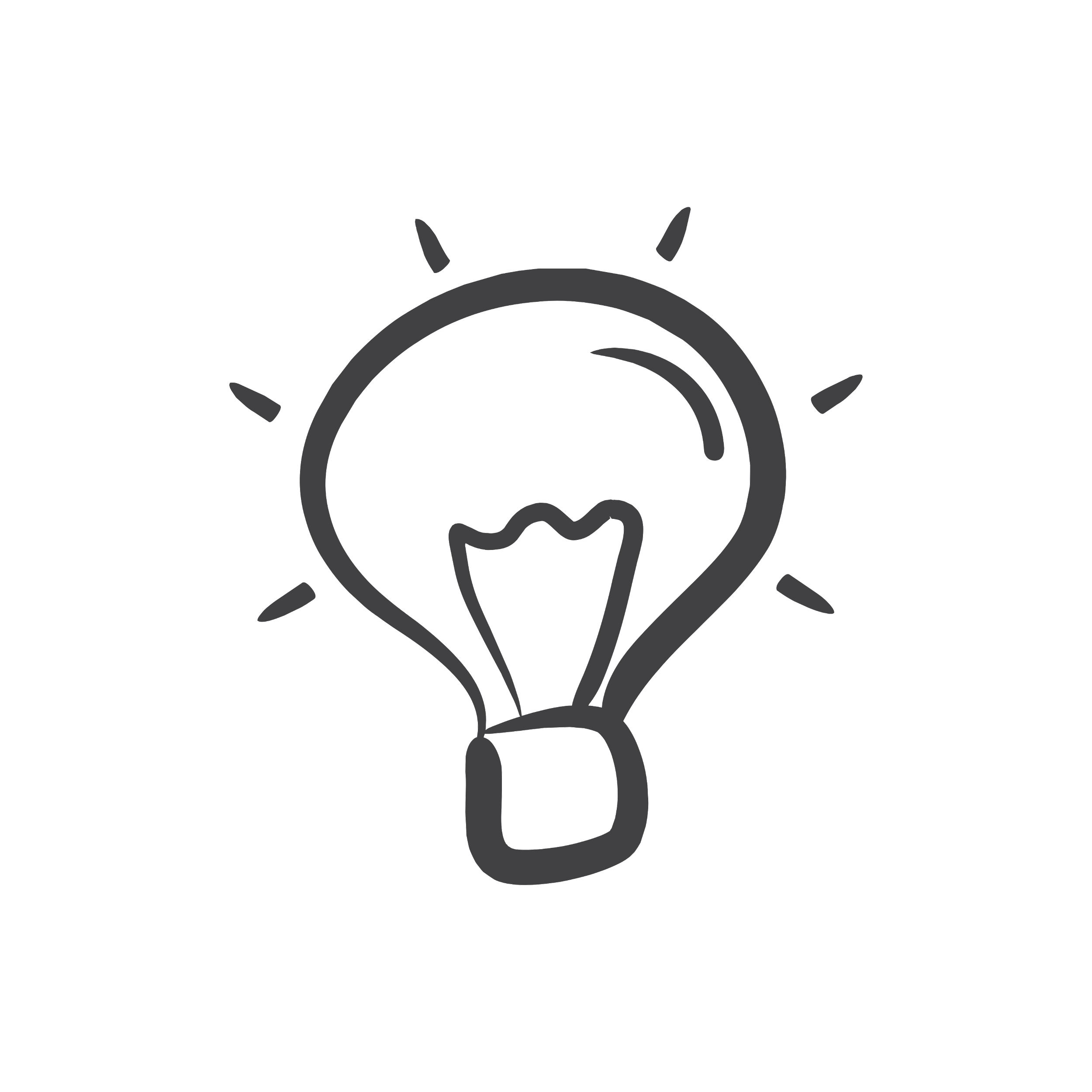 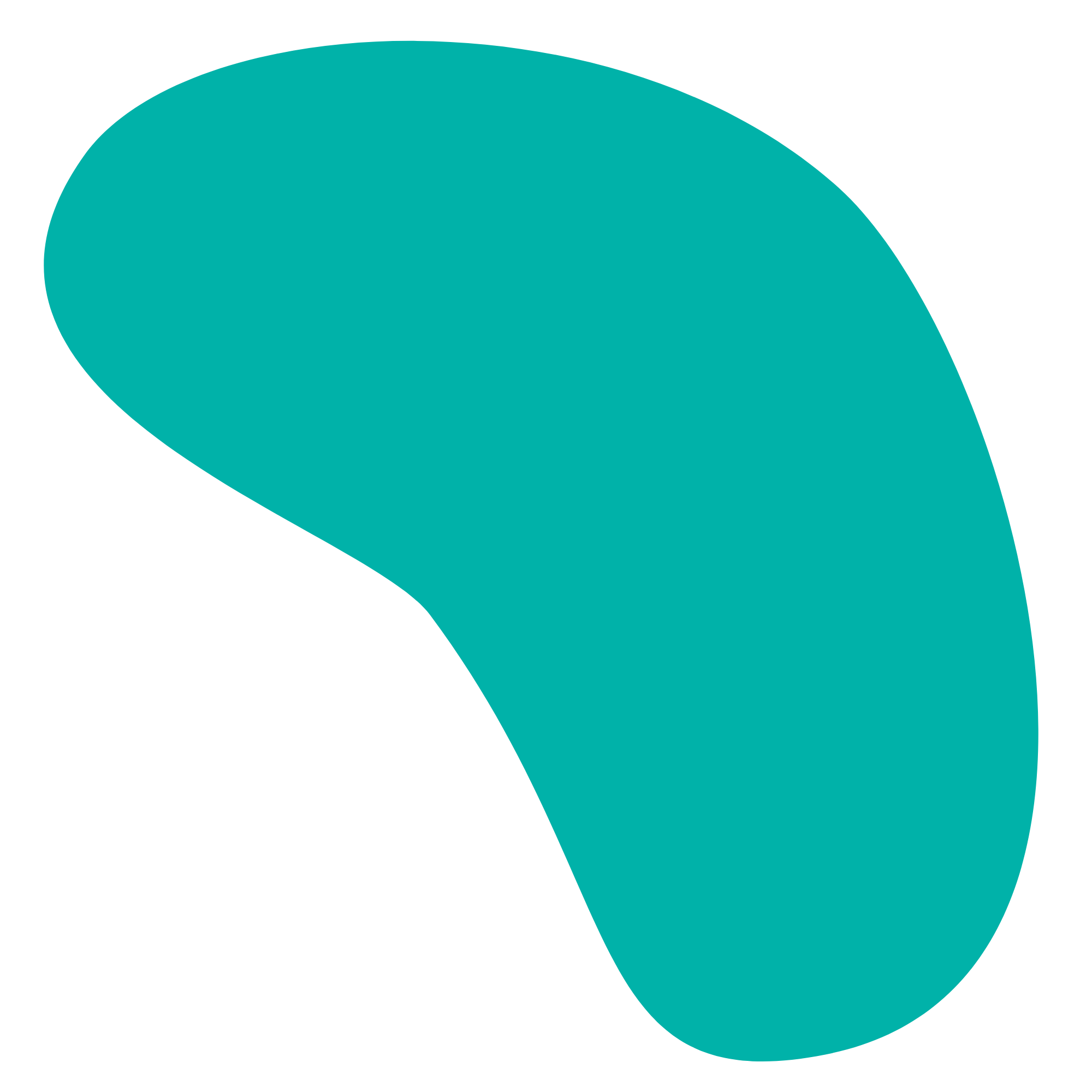 Objectives
Students will be able to:
Analyze and respond to various policy ideas to reduce gun violence
Begin to determine what you believe is the best approach to reducing gun violence
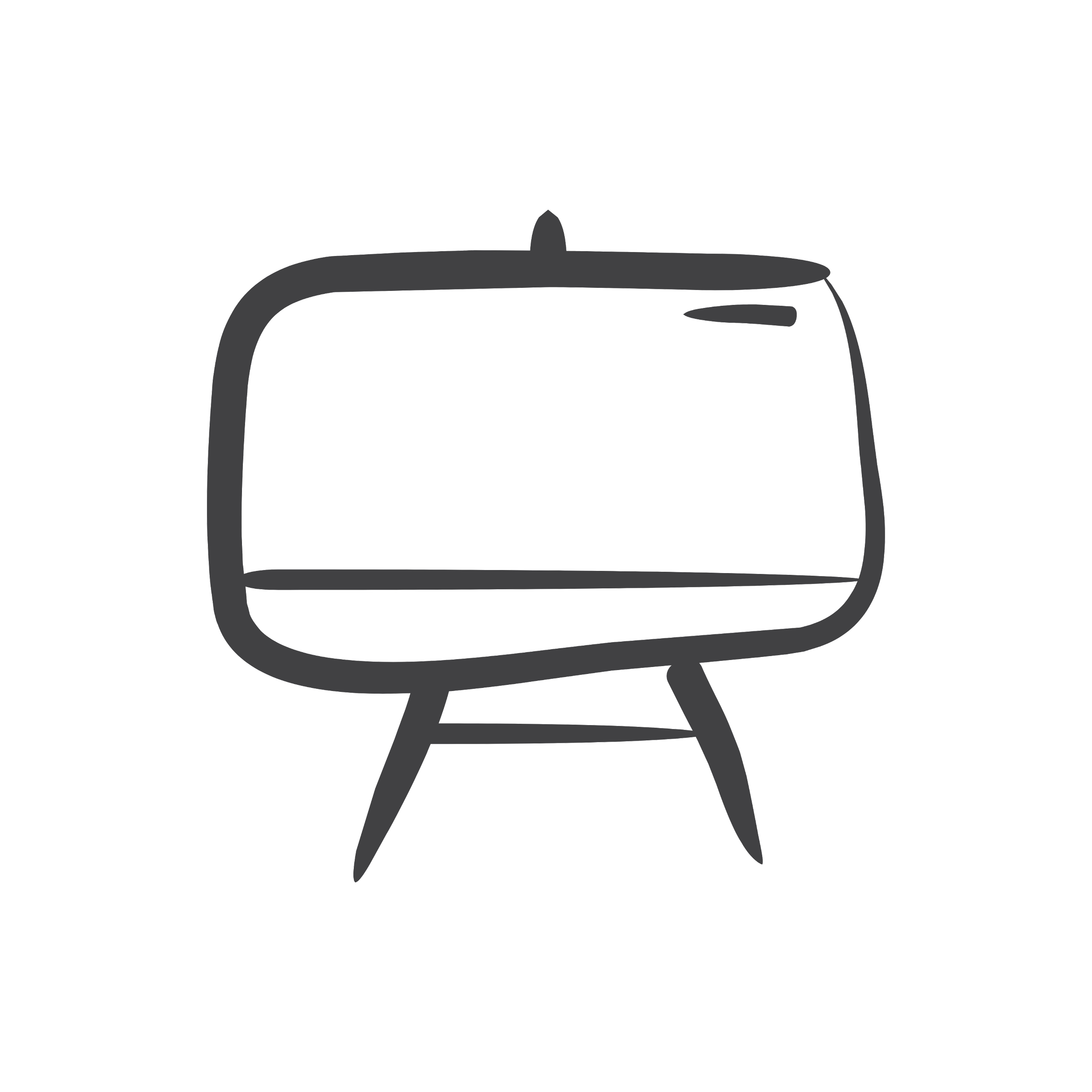 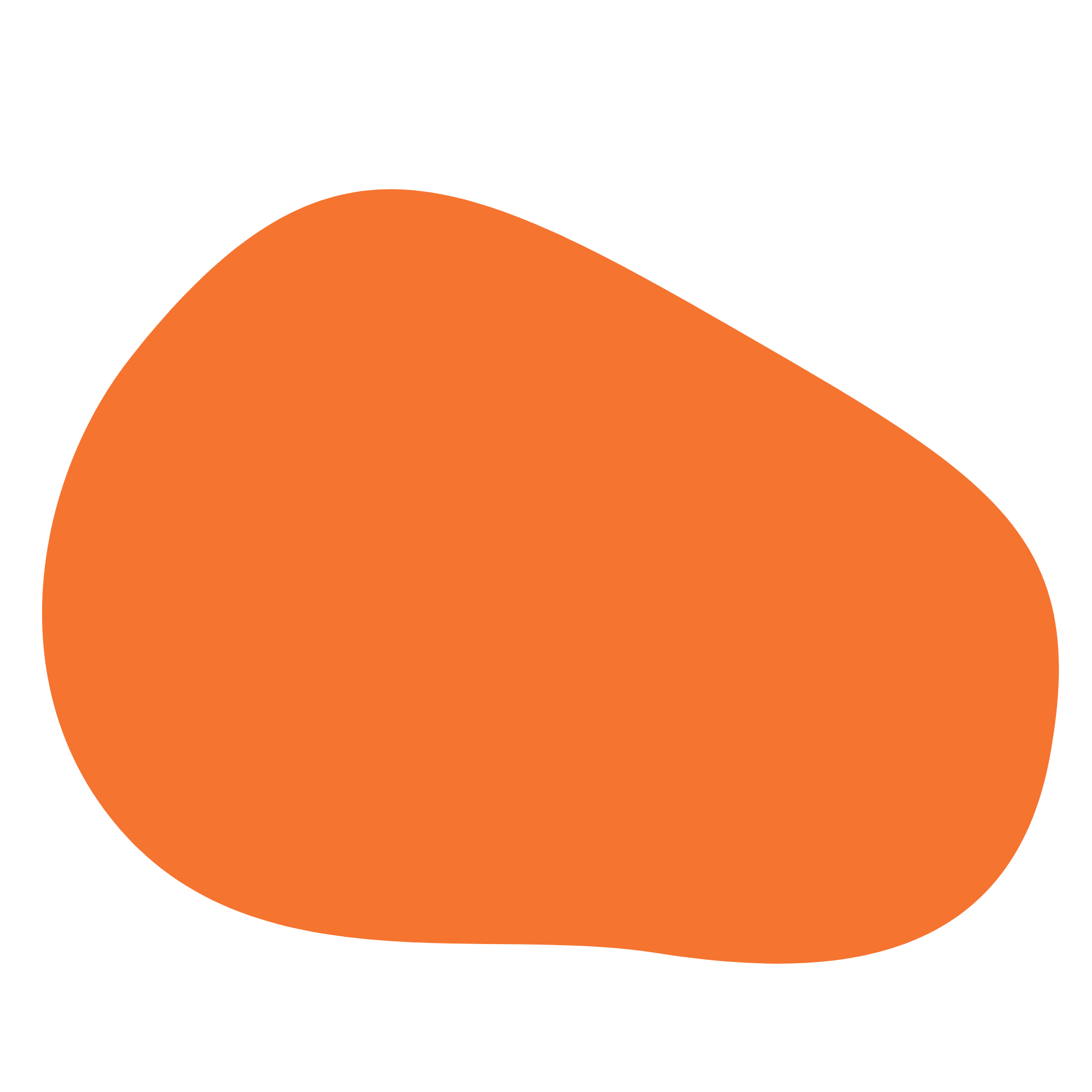 Policy Ideas for Addressing Gun Violence
Fund gun violence research
Mandate universal background checks 
Arm school personnel and prepare schools against shootings
Limit firing power on the streets
Fund intervention programs
Restrict gun trafficking
Remember to use your Policy Idea Assessment handout
[Speaker Notes: 1.  Review the six recent policies and proposals to address gun violence. Explain to students they will choose one of these proposals to use when designing their shoe. To make this exercise more relevant to your class or community, you could add proposals that are specific to your local context. These could range from state initiatives to city actions to school-related policies. 

2.  Distribute the Policy Idea Assessment handout and have students fill it out as you introduce the six ideas

3.  Make connections: Many of the six proposals are rooted in ideas similar to policy proposals in the 1970s, debated in Lesson 2’s City Council hearing. You can guide students to look at policies they may agree with, based on their views on Chapter 2 and its characters:
John Wilson would have likely supported proposal 4, banning semi-automatic assault weapons and high-capacity magazines. 
If you agree with John Conyers that addressing root causes is essential, you may agree with proposal 5, which would fund intervention programs. 
Proposal 3, arming teachers and preparing schools against shootings, is an idea that Doug Moore supporters may like. 
Students who think we need to learn more about the problem before we determine solutions should look at proposal 1, to fund gun violence research. 
4.  Note: You may refer to the more detailed information sheets on the six policy ideas before presenting these to your students.  Additionally, you may choose to have a couple copies of the sheets available for students to refer to when writing their letter.]
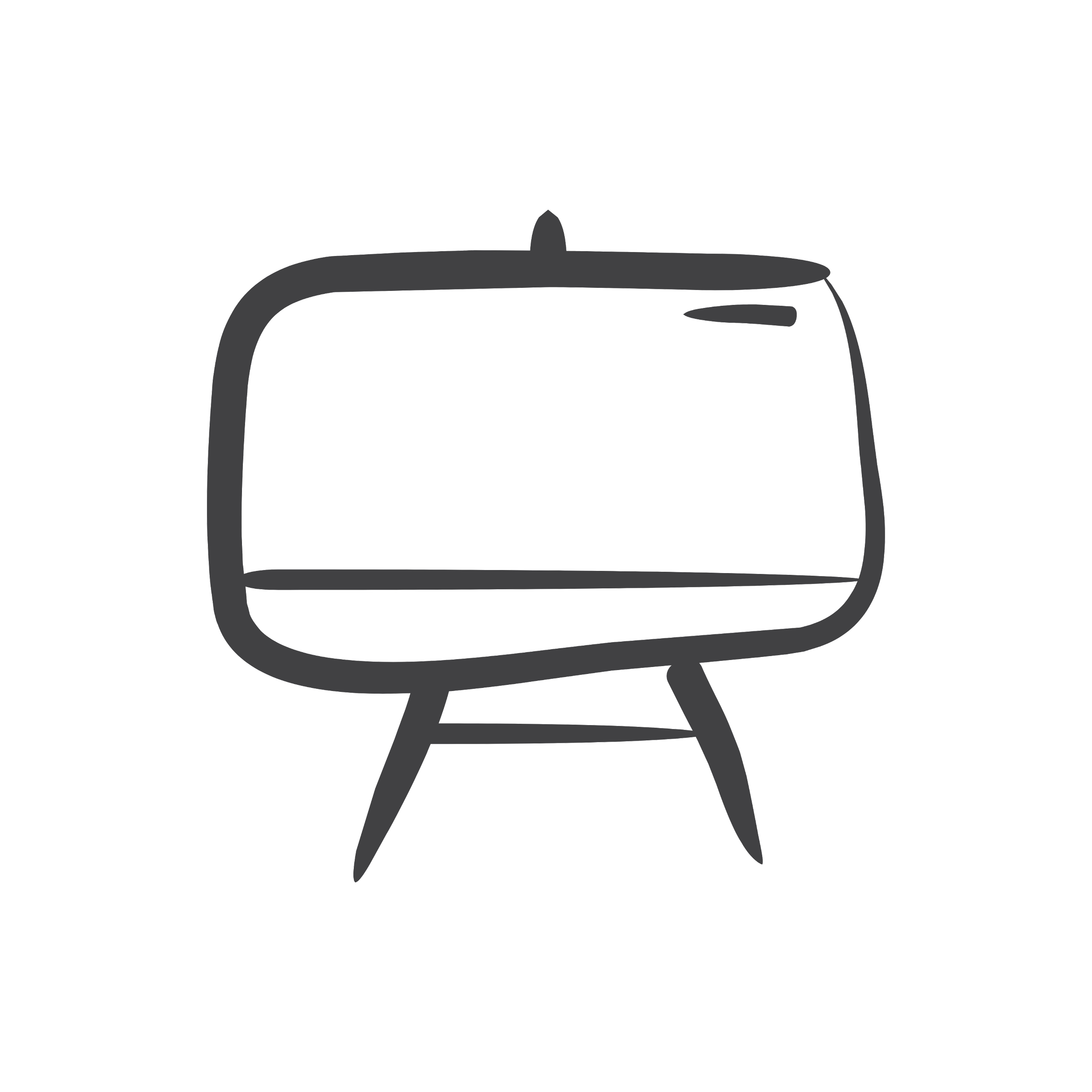 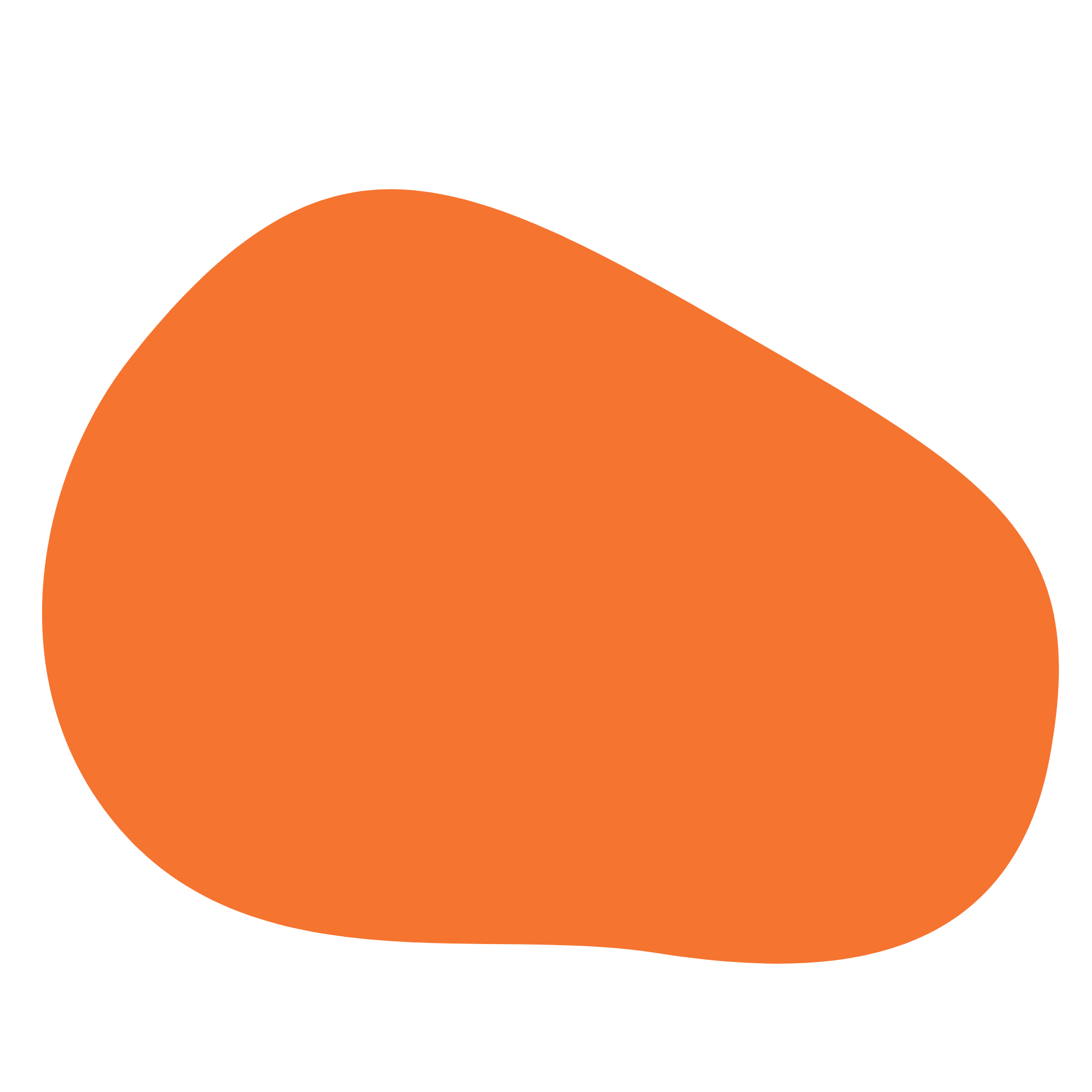 Policy #1: Fund Gun Violence Research
We must provide the CDC (Centers for Disease Control and Prevention) with funding to research gun violence as a public health issue. This research is important so that we can create successful policies to combat future gun violence. More than 100 medical organizations have called on Congress to restore funding.
Some of the topics that need more research include nonfatal firearm injuries, shootings by law enforcement, and gun ownership.
Research on other leading causes of death has led to huge innovation and decreased fatality. For example, research on motor vehicle accidents has led to safer highways equipped with guardrails and barriers, laws requiring seat belts, and criminalizing unsafe driving.
[Speaker Notes: Note: Students who think we need to learn more about the problem before we determine solutions will identify with this idea, to fund gun violence research.]
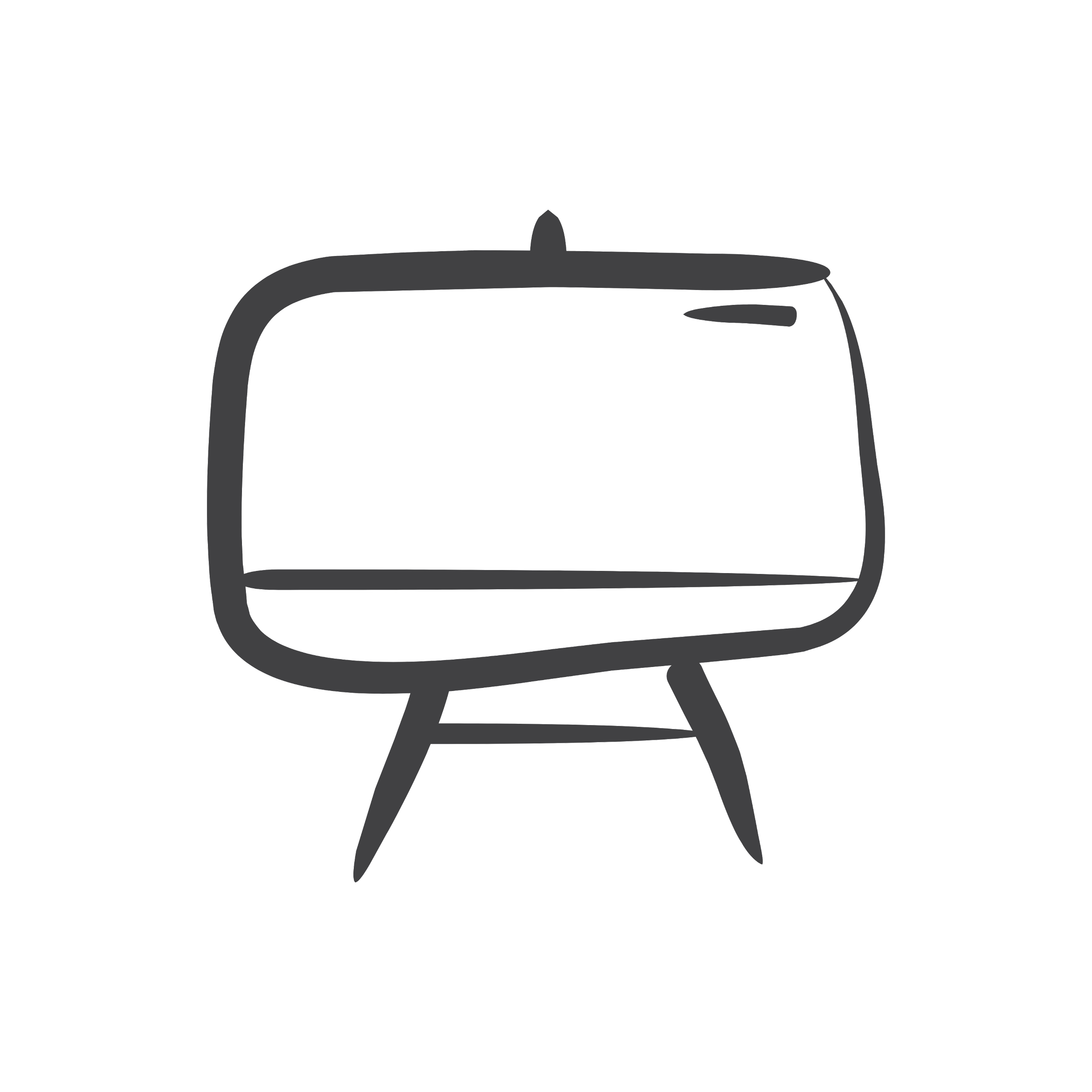 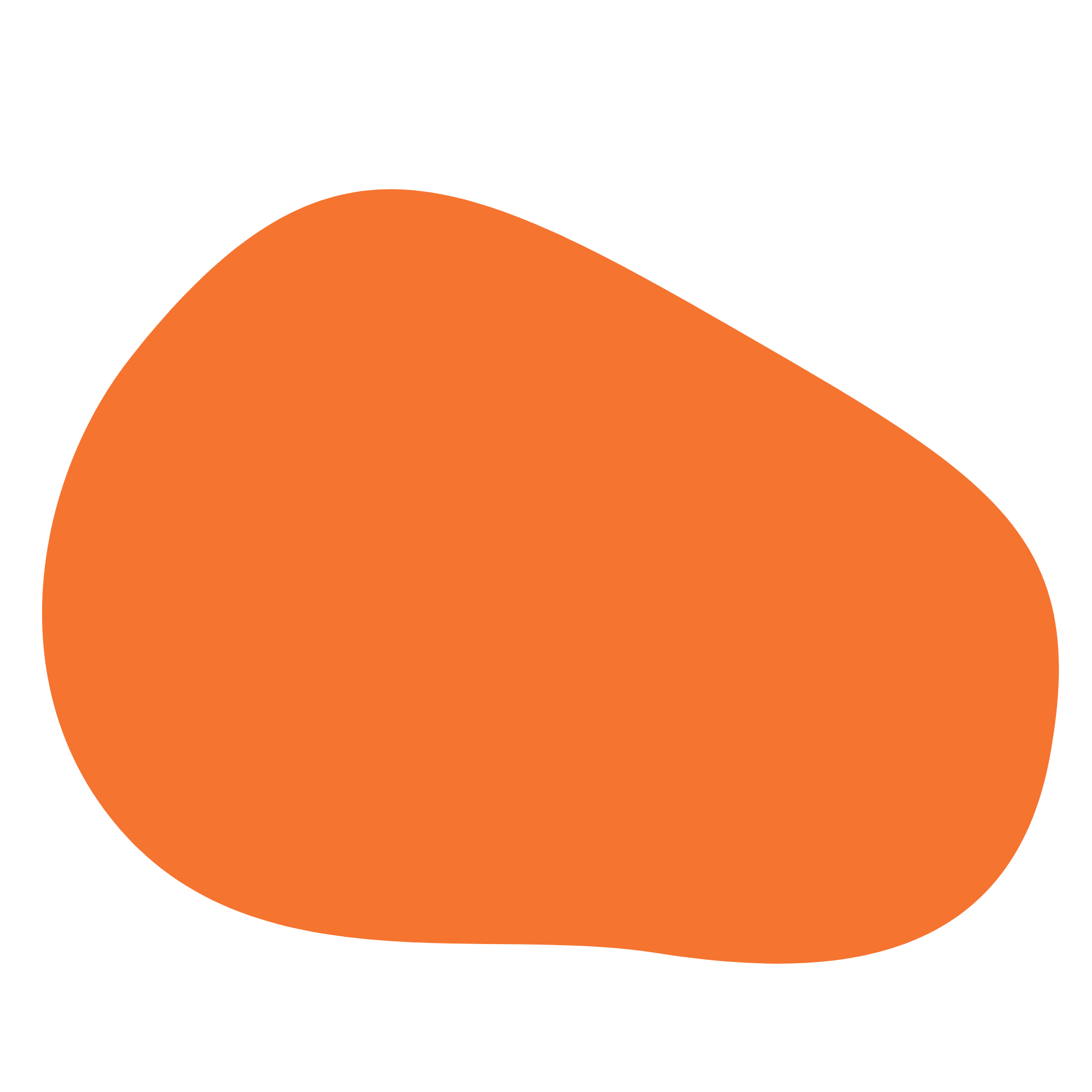 Policy #2: Mandate Universal Background Checks
It’s too easy for the wrong people to obtain a firearm. Federal law only requires a background check if you purchase a gun from a licensed dealer. We must close the private sale loophole and make sure all sales undergo a background check.
This loophole allows dangerous people to buy guns from unlicensed sellers without a background check, no questions asked.
Background checks keep guns out of the hands of people with dangerous histories, and have blocked more than 3.5 million sales to prohibited purchasers since 1994.
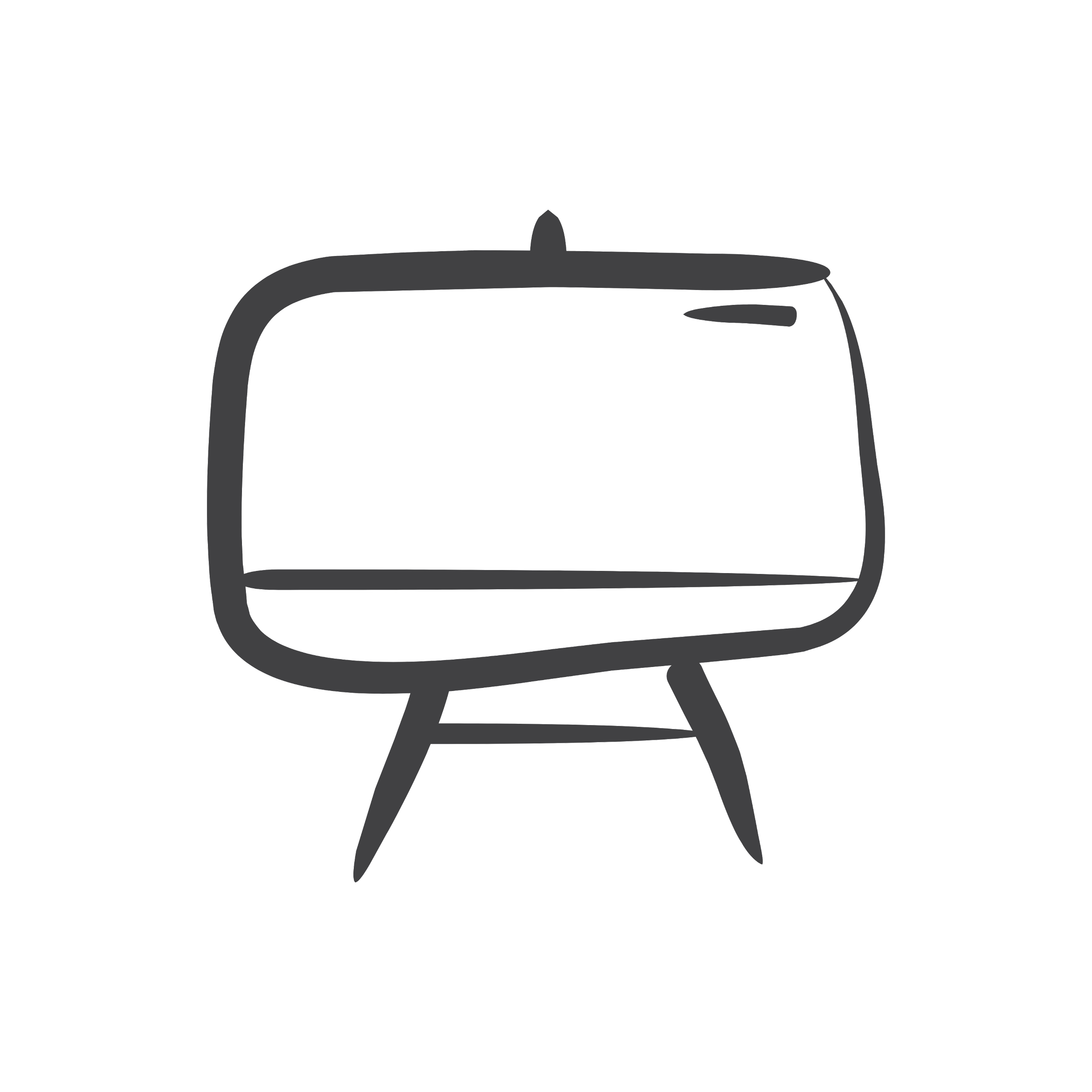 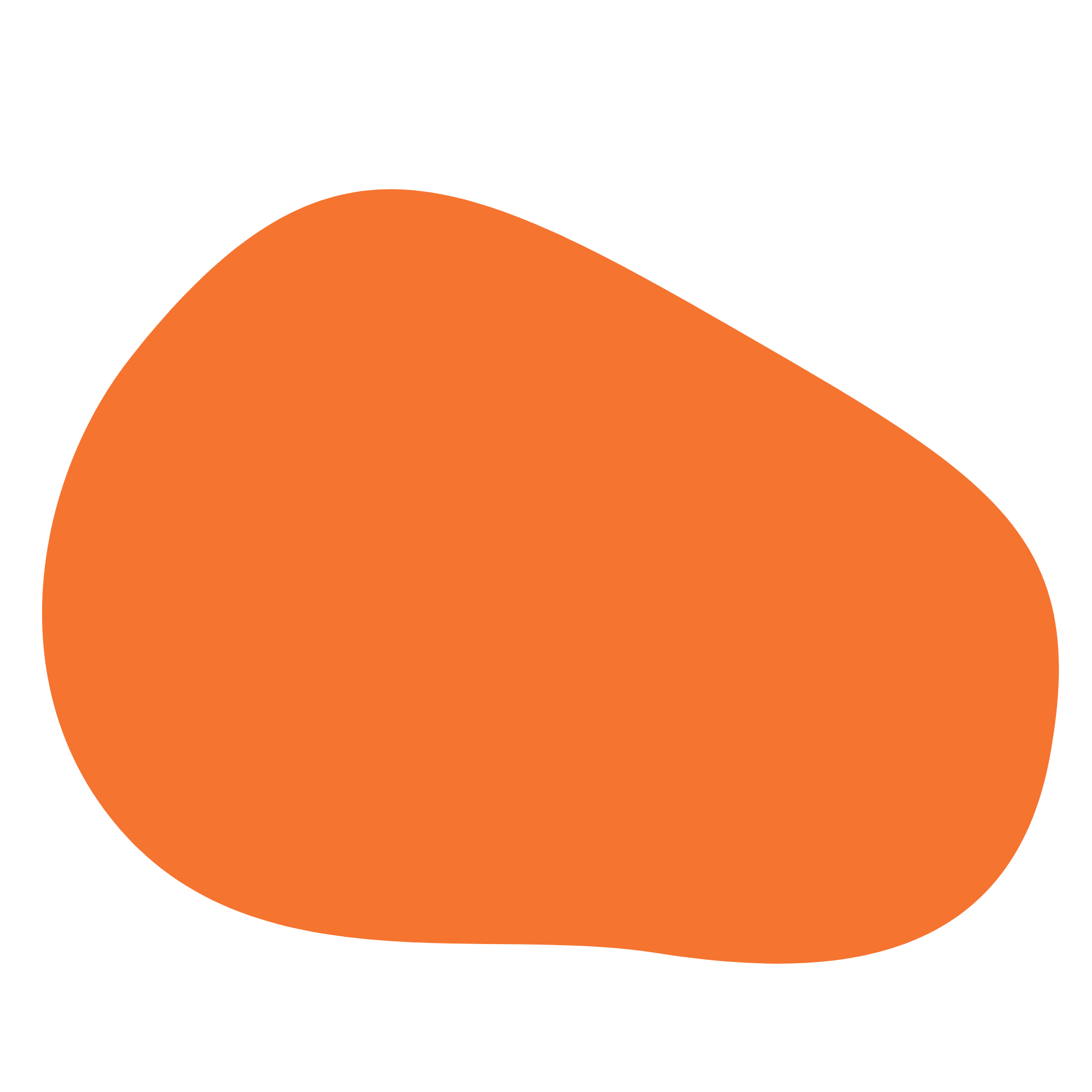 Policy #3: Arm School Personnel and Prepare Schools
School shootings are common. When this occurs, a quick and timely response by law enforcement is hoped for. However, trained school personnel can also serve a vital role. As the first to face the threat, they can lead and implement protocols designed to save lives. School security must also include best practices in security infrastructure, technology, personnel, training, and policy.
The presence of a security guard or off-duty policeman when there is an active shooter is mostly ineffective unless the security officer is armed. 
For selected school staff members to be armed on school property, states will have to change current legal restrictions that prevent anyone other than a law enforcement officer or licensed security guard to carry a firearm in a school
[Speaker Notes: Note:  Proposal 3, arming teachers and preparing schools against shootings, is an idea that Doug Moore supporters may like.]
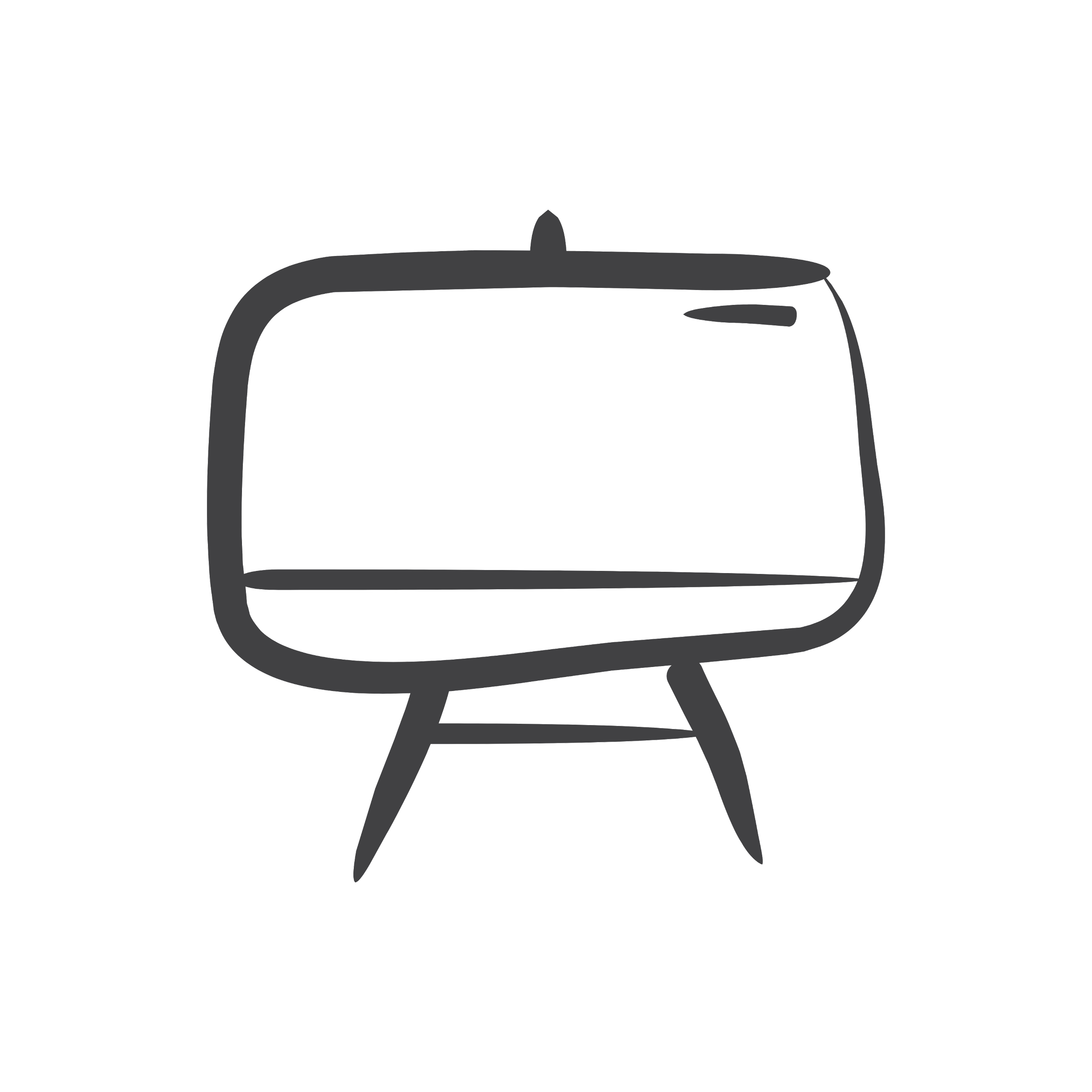 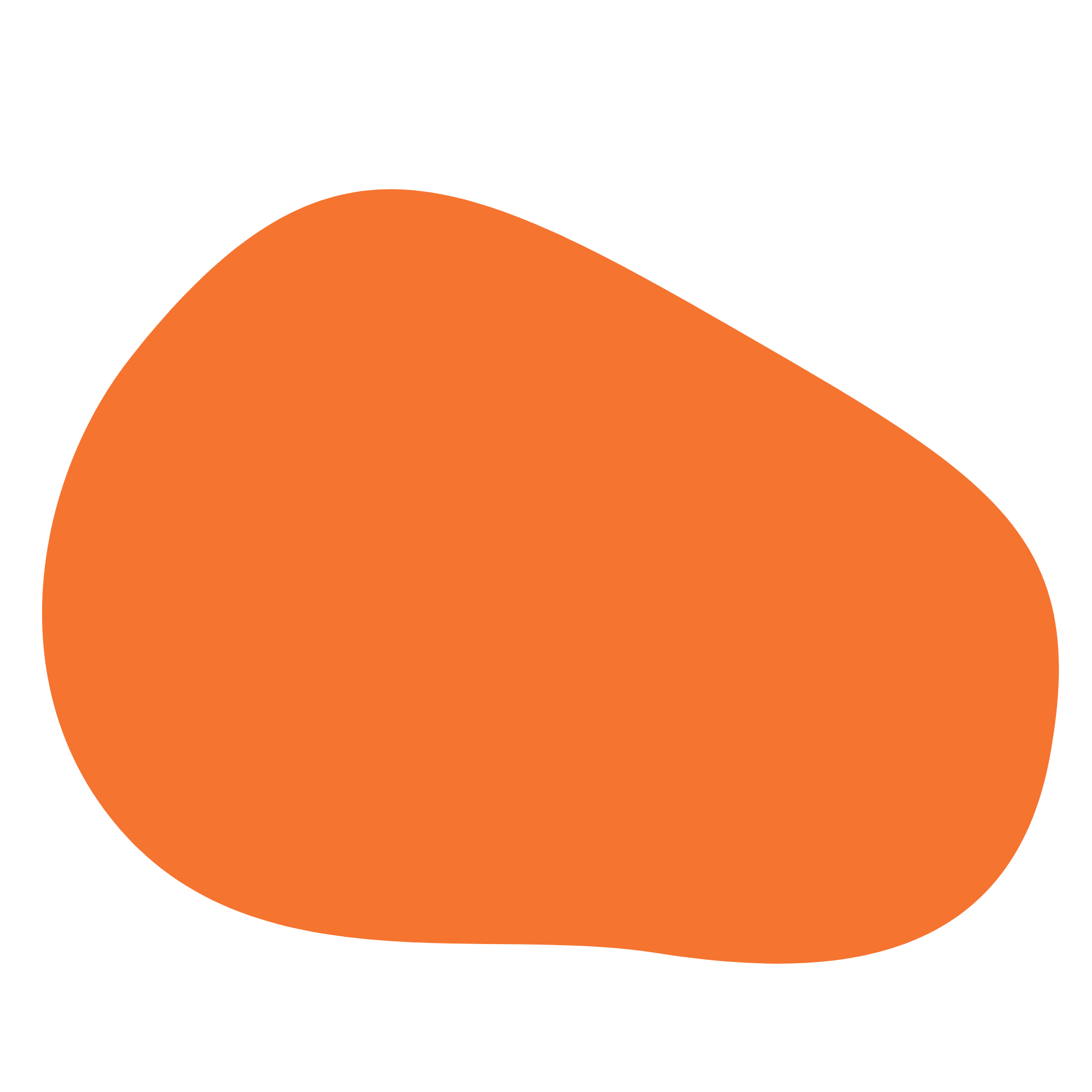 Policy #4: Limit Firing Power on the Streets
We must ban semi-automatic assault weapons and prohibit the production and sale of these weapons.  We also need a solution for dealing with assault rifles that are already owned, such as a buyback program or registration. 
High-capacity magazines that hold more than 10 rounds serve only one purpose – to shoot as many bullets as possible, in the shortest amount of time. These are used in most mass shootings and need to be banned.
A review of mass shootings between 2009 and 2015 found that 155% more people were shot and 47% more were killed when assault weapons or large-capacity magazines were used. 
Polling consistently shows that a strong majority of Americans support laws banning large capacity ammunition magazines and assault weapons.
[Speaker Notes: Note:  John Wilson would have likely supported proposal 4, banning semi-automatic assault weapons and high-capacity magazines.]
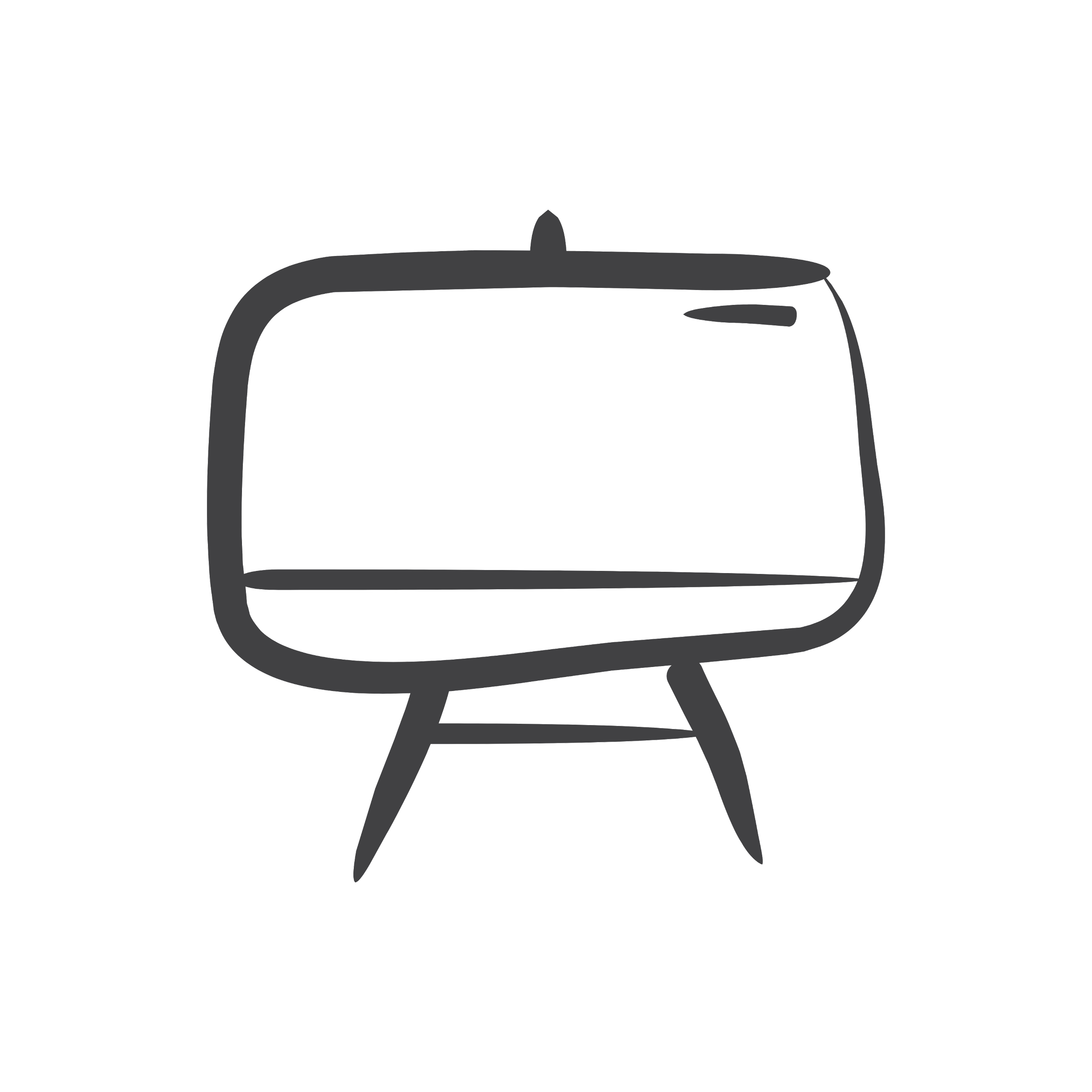 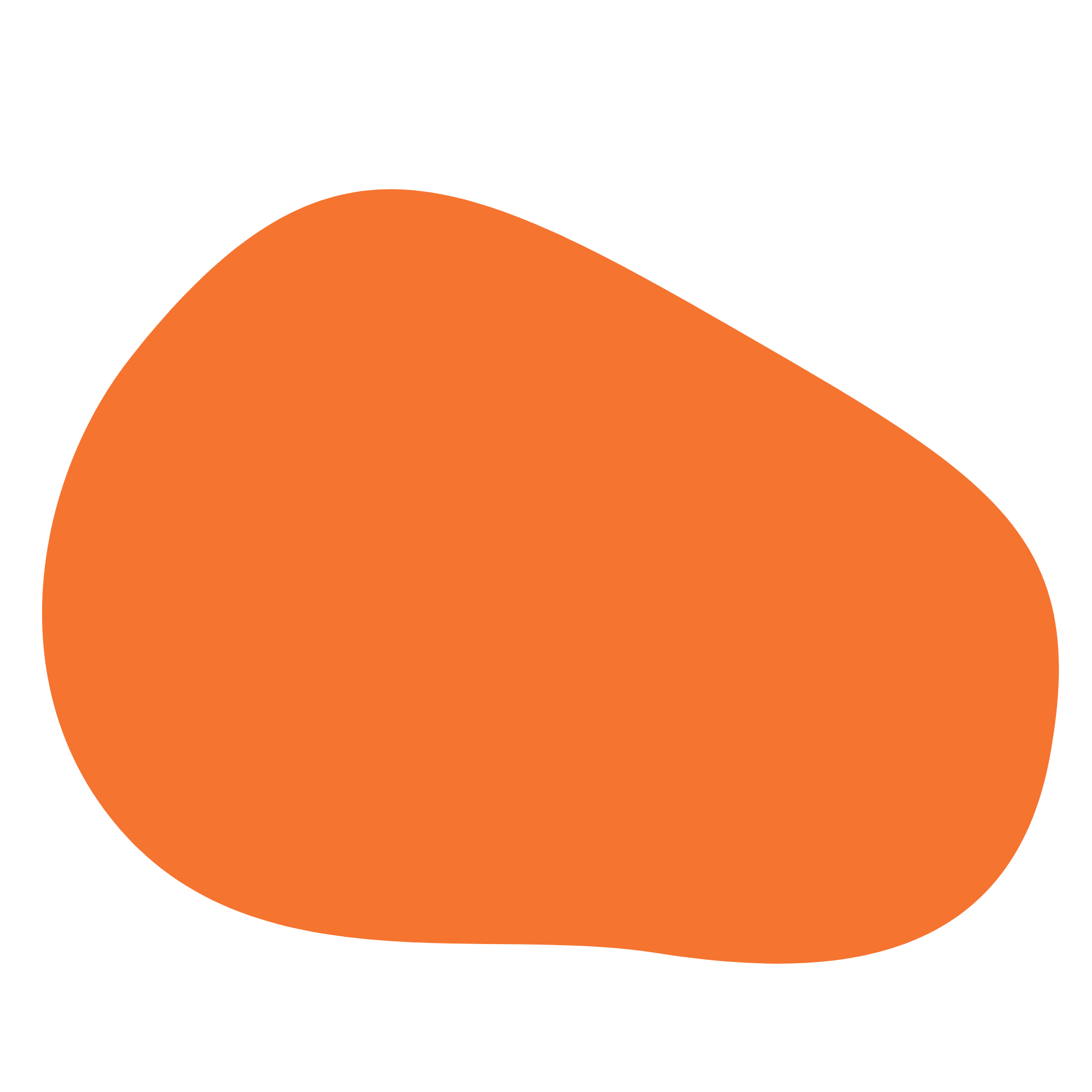 Policy #5: Fund Intervention Programs
A comprehensive approach to reducing gun violence requires not just new policies, but investment in programs that address the root causes of this violence. 
To reduce gun violence, we must invest in evidence-based violence reduction strategies that engage all community stakeholders. Program models such as Group Violence Intervention, Cure Violence, and Hospital-based Violence Intervention have proven to be successful 
Richmond, California: A comprehensive strategy to address gun violence in Richmond by using elements of all three types of intervention programs resulted in a 71% reduction in gun violence leading to injury or death from 2007 to 2016.
[Speaker Notes: Note: If students agreed with John Conyers that addressing root causes is essential, they may agree with proposal 5, which would fund intervention programs.]
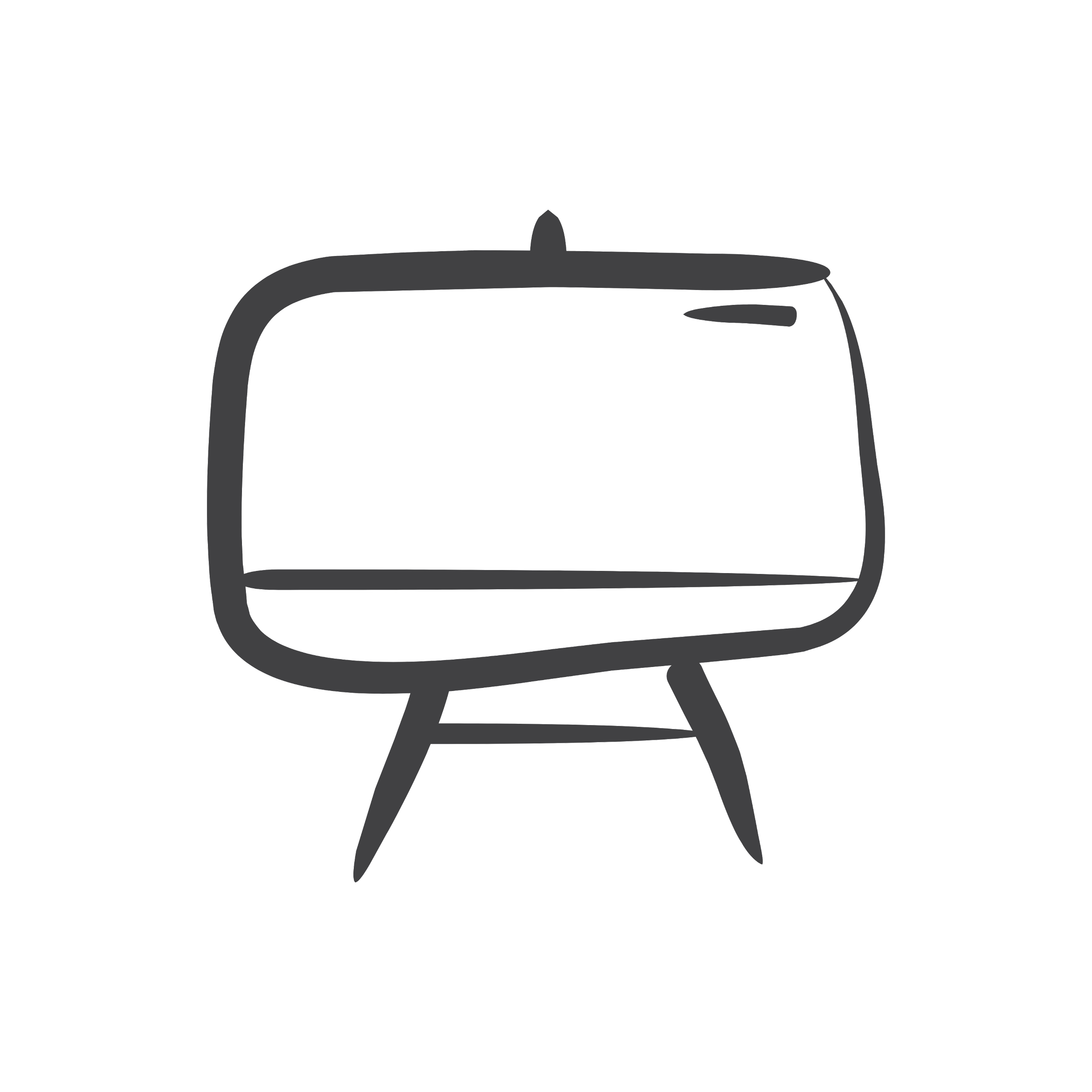 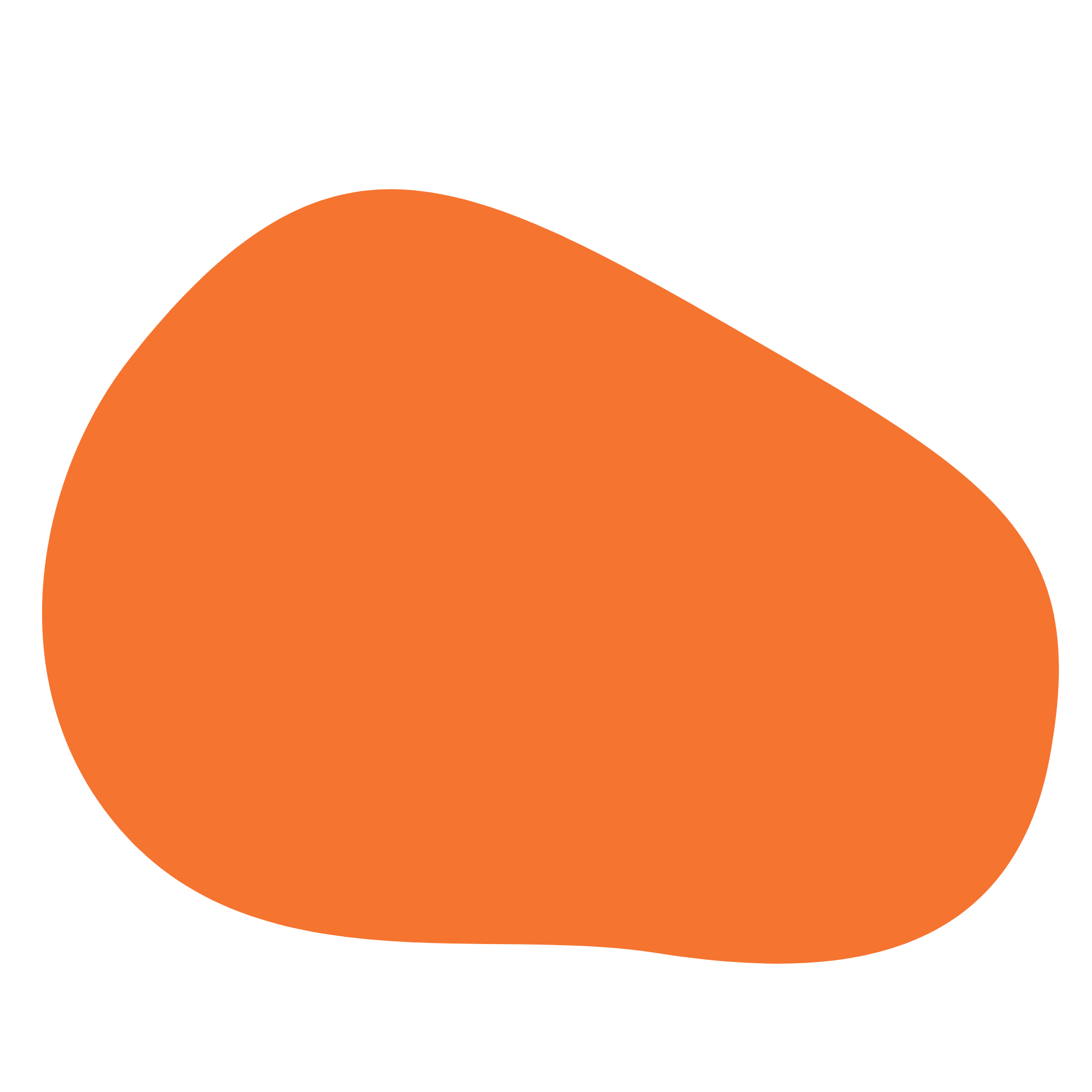 Policy #6: Restrict Gun Trafficking
Guns move from states with weak gun laws to states with stronger laws. That illegal gun trafficking creates easy access to guns. Yet, there is no federal law specifically targeting gun trafficking.
Gun traffickers often falsely claim guns they purchased were lost/stolen to hide their involvement in crime. Laws that require the reporting of lost/stolen guns to law enforcement can provide a check against this behavior. 
Gun traffickers often buy large quantities of guns at once in order to supply them to prohibited persons. Laws limiting the number of guns that may be purchased in a single transaction help deter this conduct.
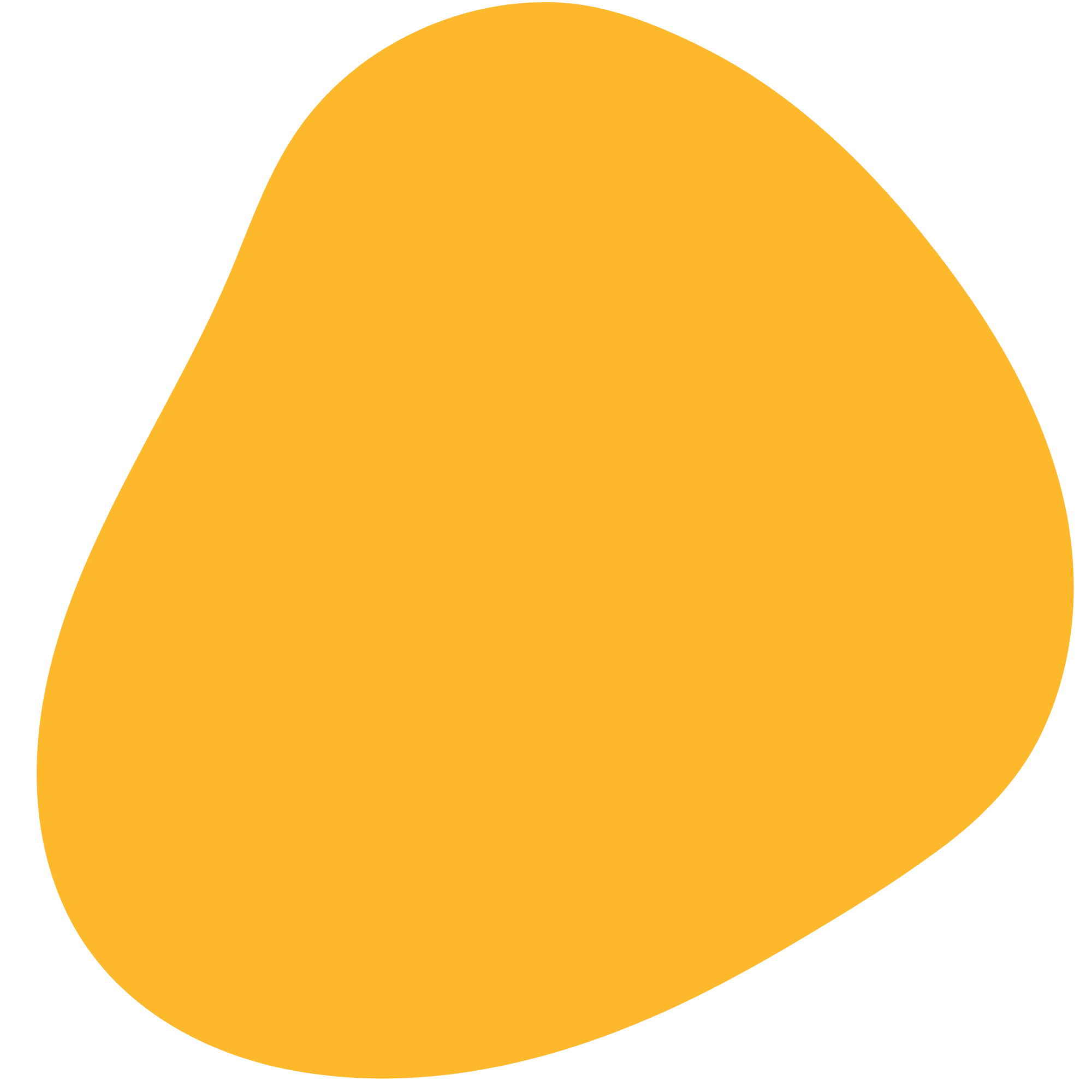 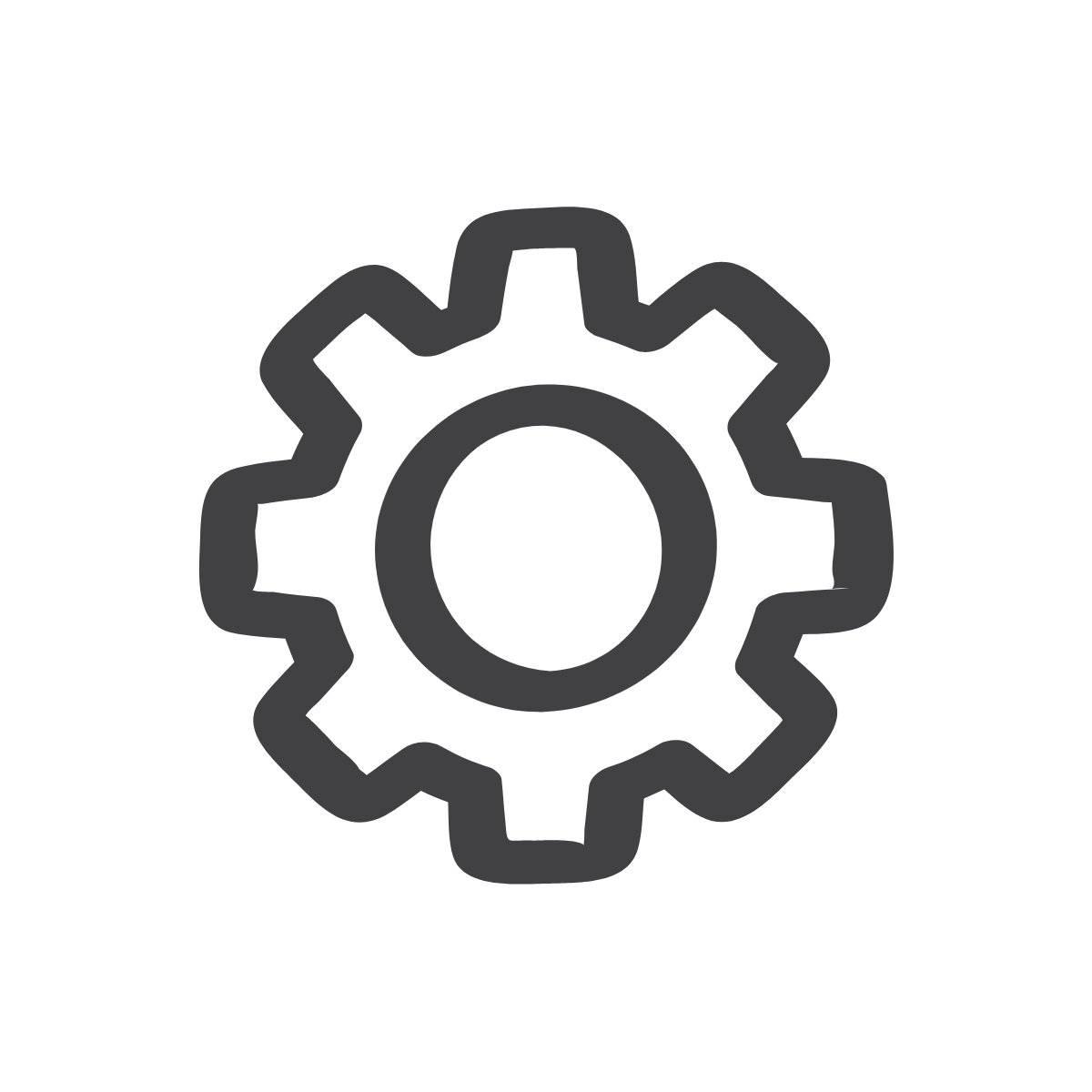 Policy Ideas for Addressing Gun Violence
How would you rank these six ideas?
Discuss with a partner what your ranking is.  What which one are you most passionate about?  What one are you least passionate about? Why?
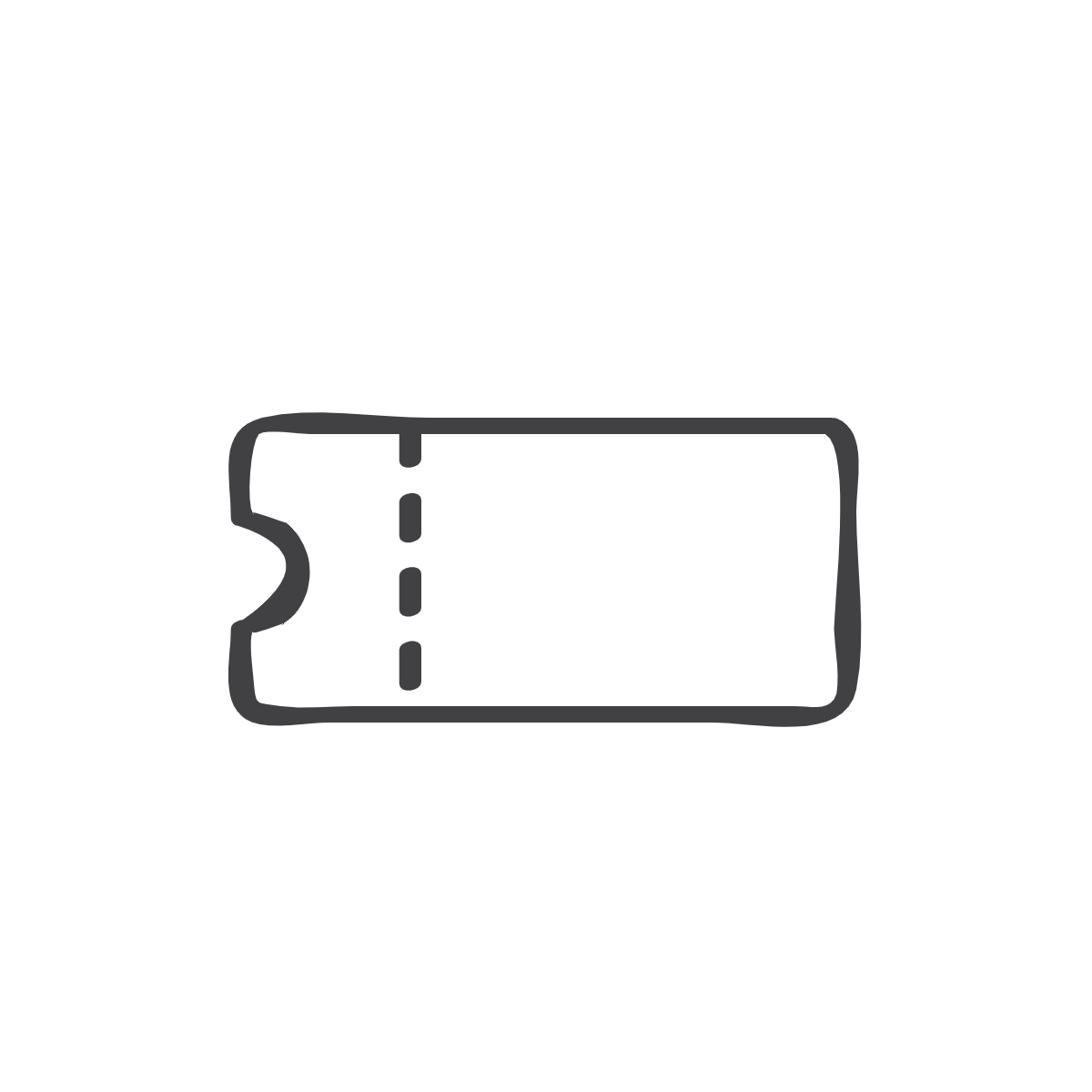 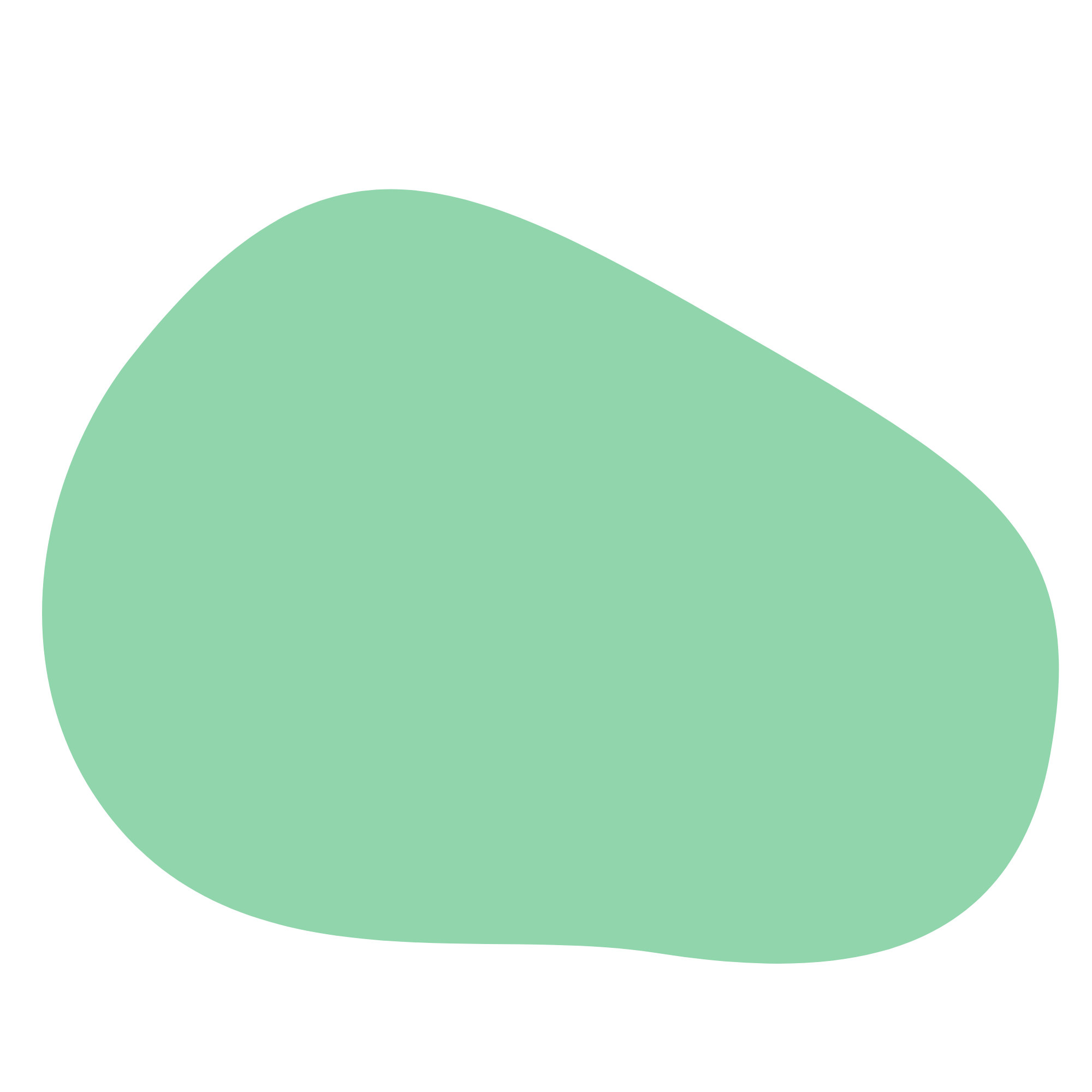 Exit Ticket
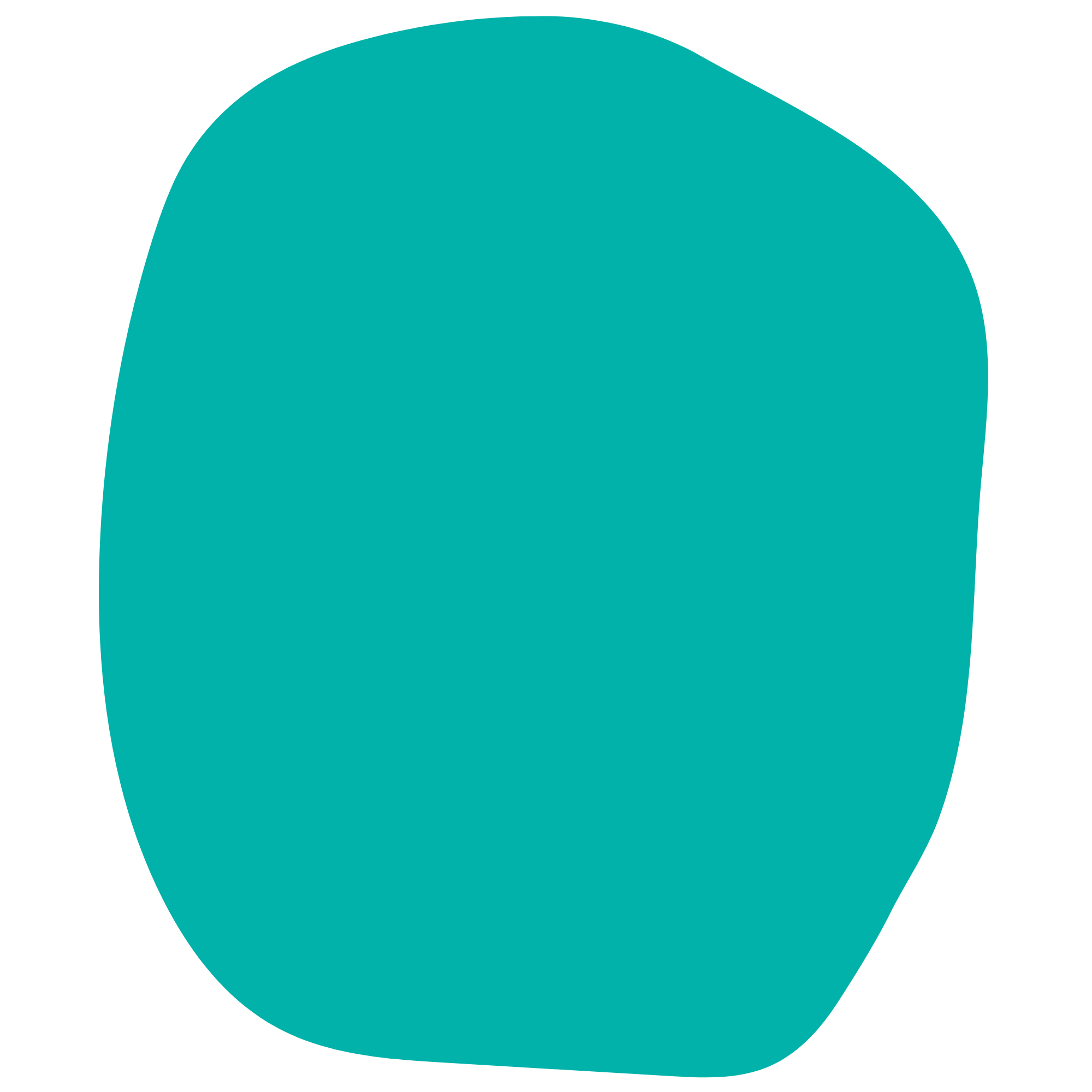 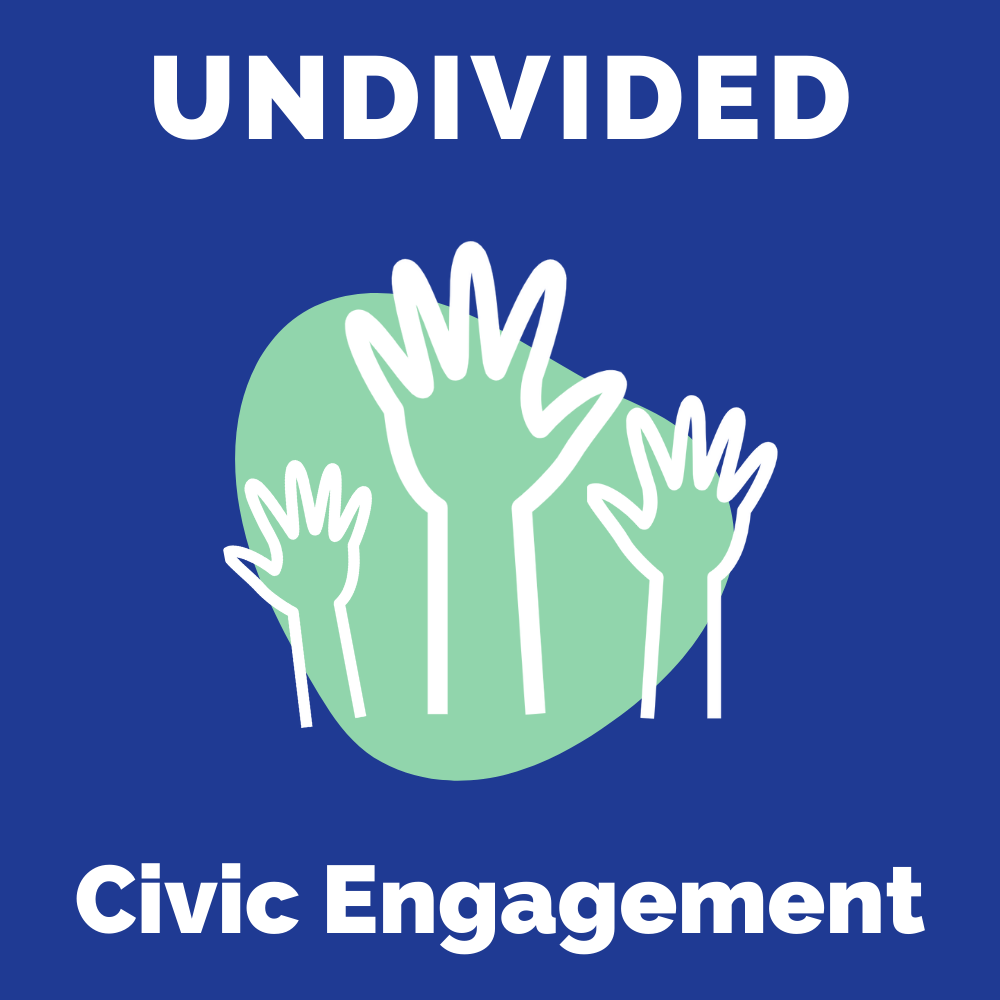 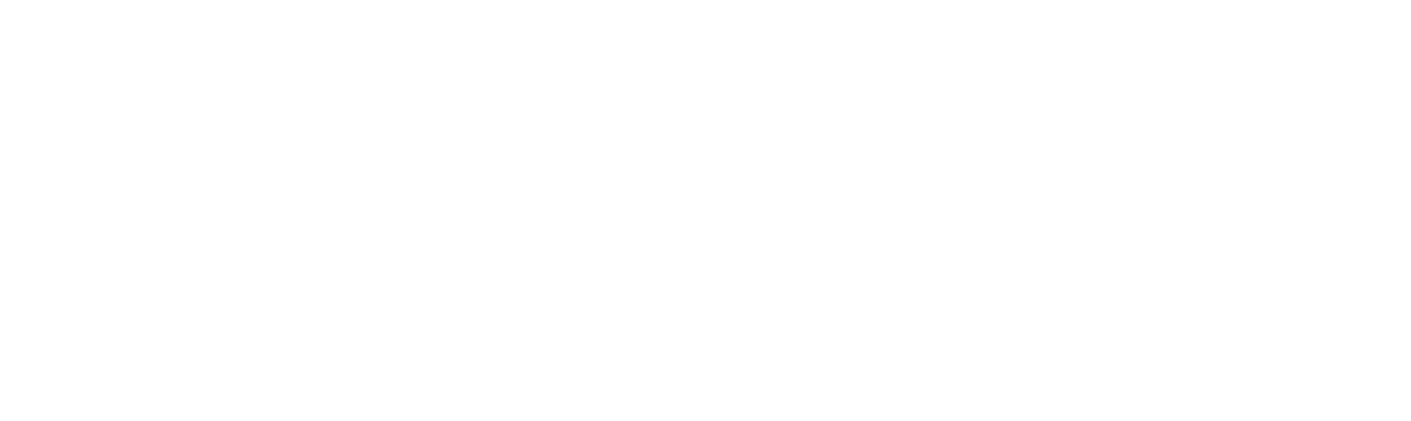 Day 10
Complete the March Shoe Design
[Speaker Notes: Key Notes:
Today, students will use the discussions around policy ideas from previous lessons to guide their own activism shoe on gun violence.  Students will make complete their shoe designs.]
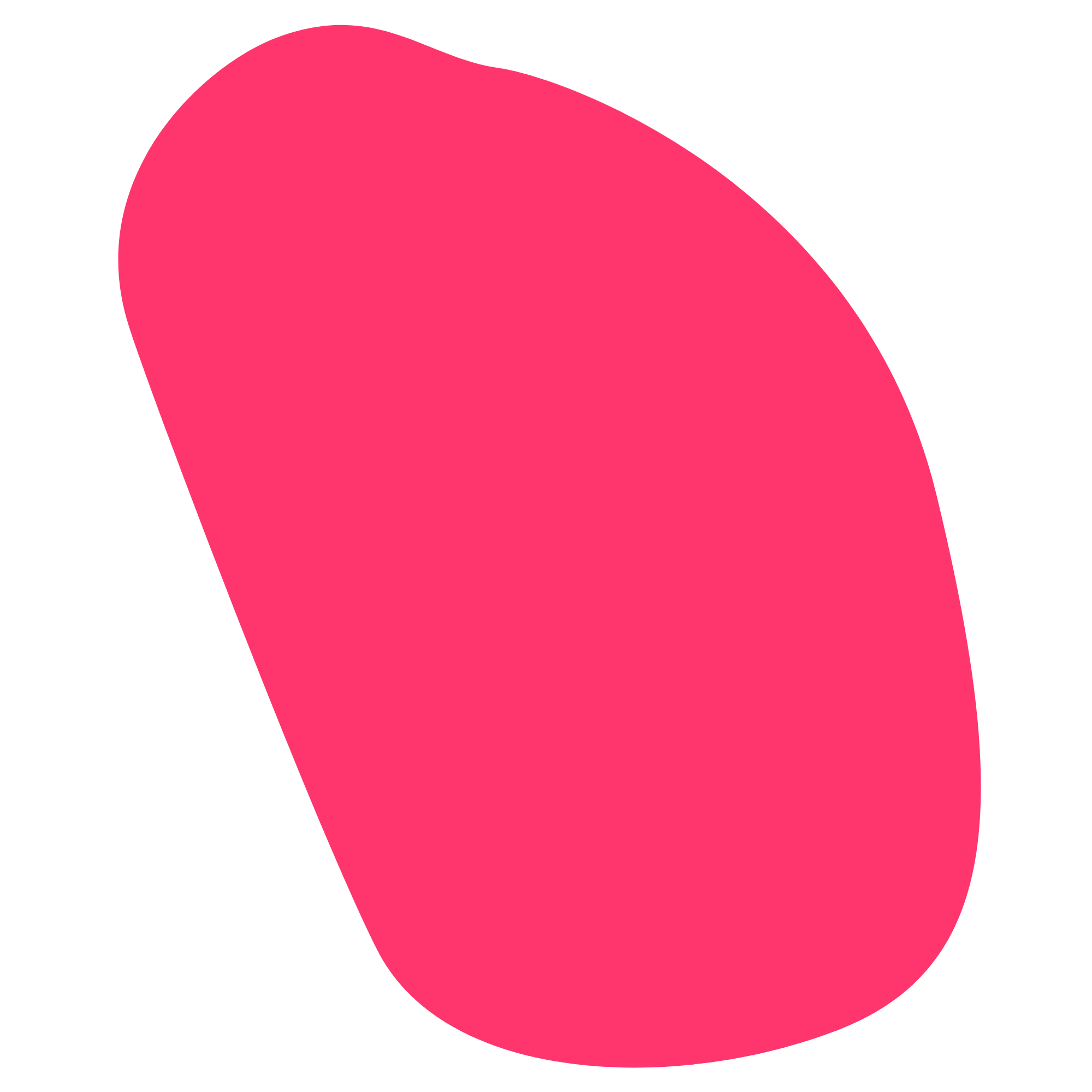 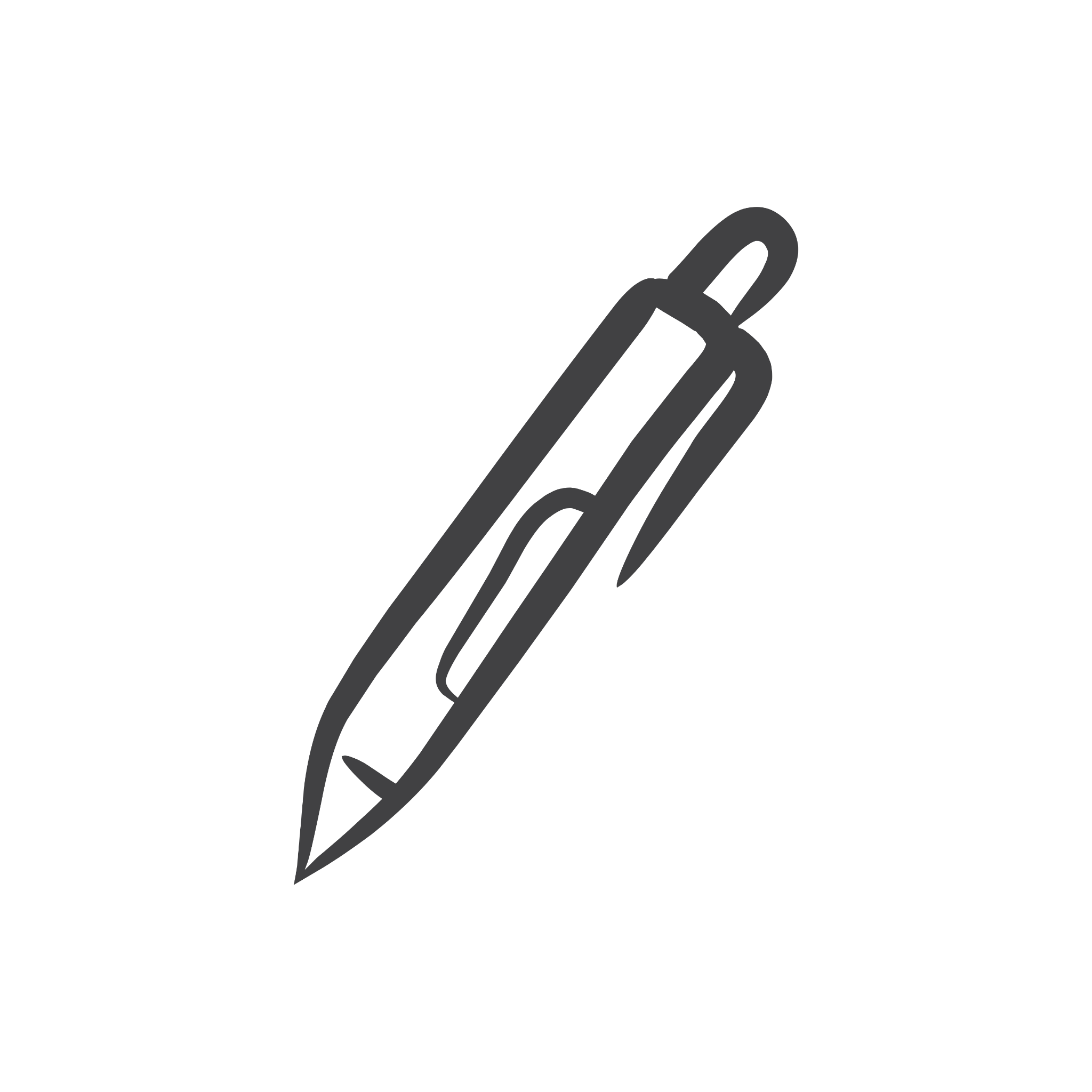 Do Now: March Shoe Design (continued)
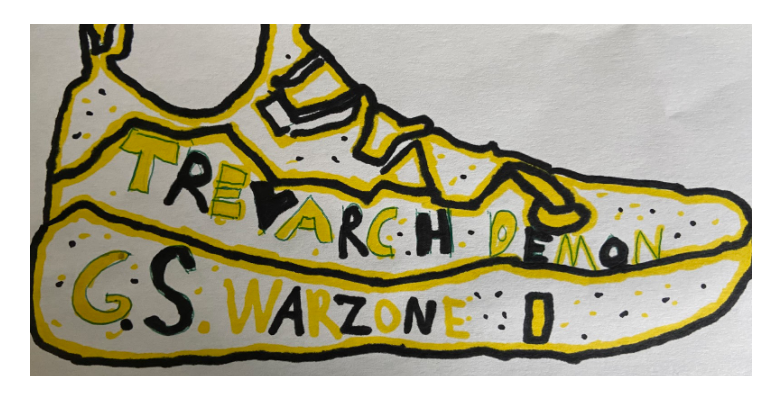 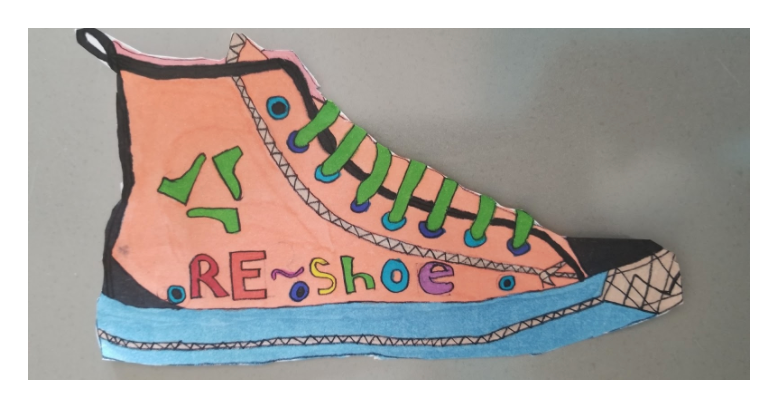 [Speaker Notes: Note: Students will complete their shoe designs. You can use the templates provided (click here for a google slide deck and click here for a pdf version).]
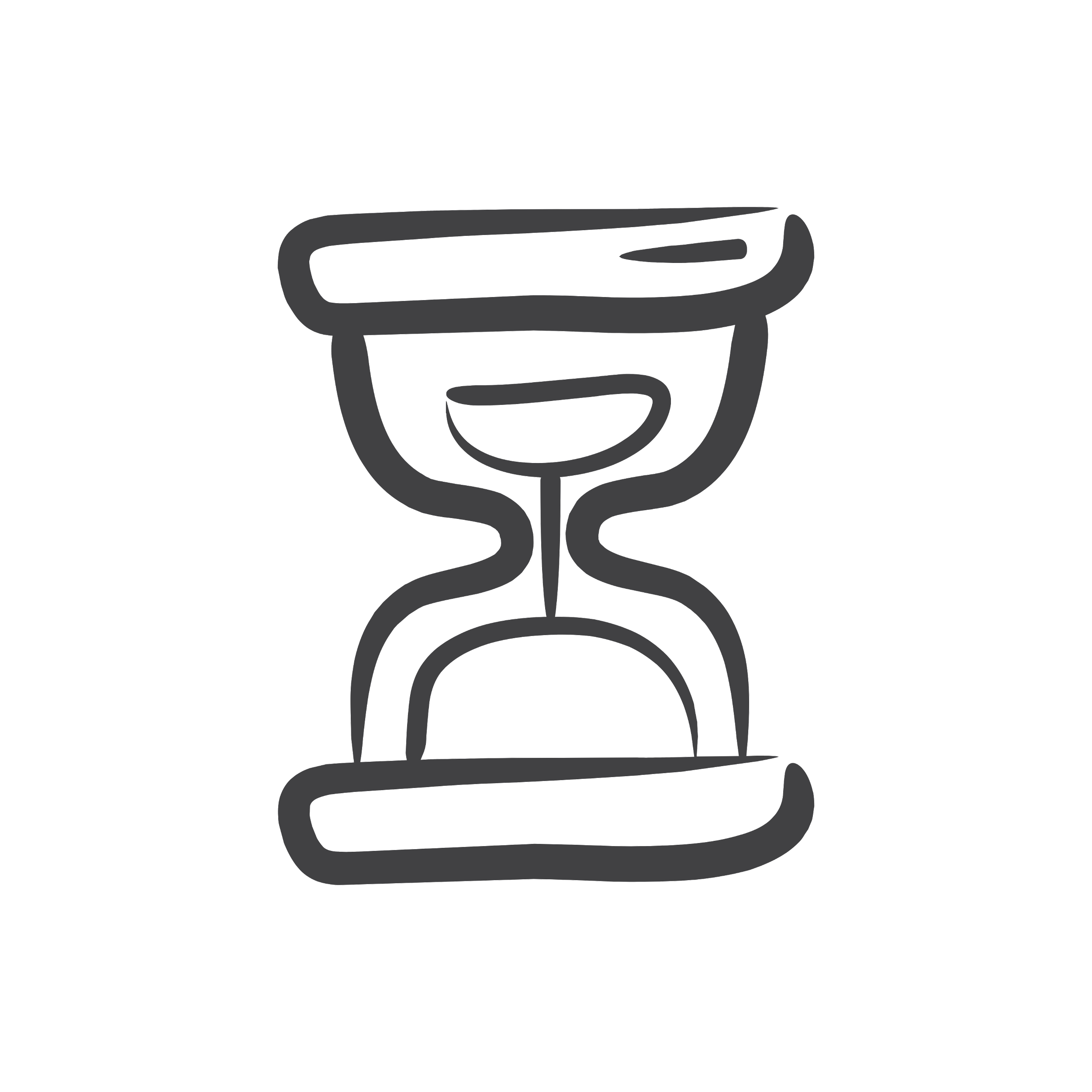 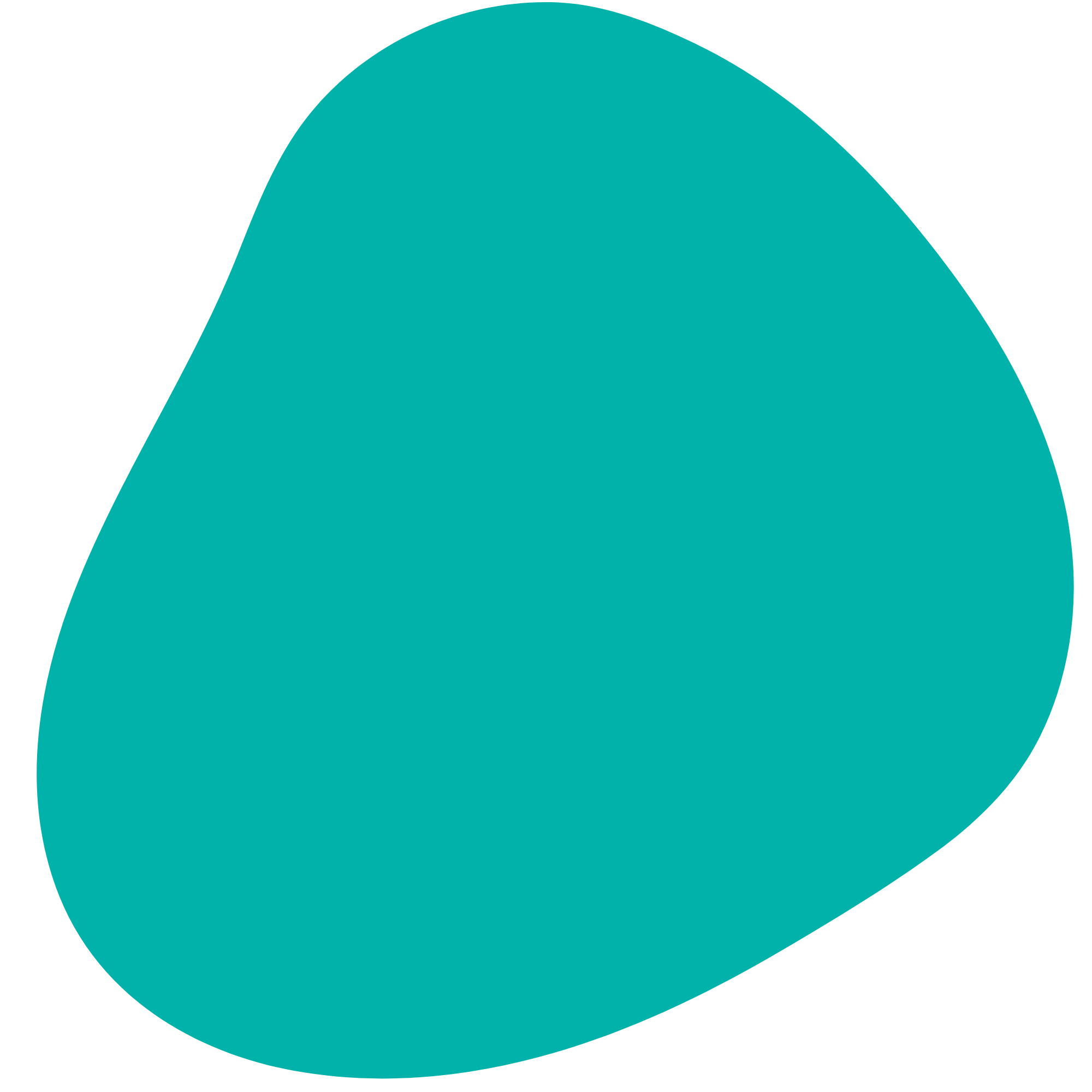 Agenda
Do Now: March Shoe Design
Introduce assignment: Design your Shoe
Closing
[Speaker Notes: 1. Start class by explaining that today, you will use what you learned last class about the tactics and agenda of the March for Our Lives movement to understand what kind of action and activism is needed to limit gun violence. Students will individually determine what they believe is an important policy to decrease violence, and will then express their views by designing a shoe for the March Shoe Design challenge.]
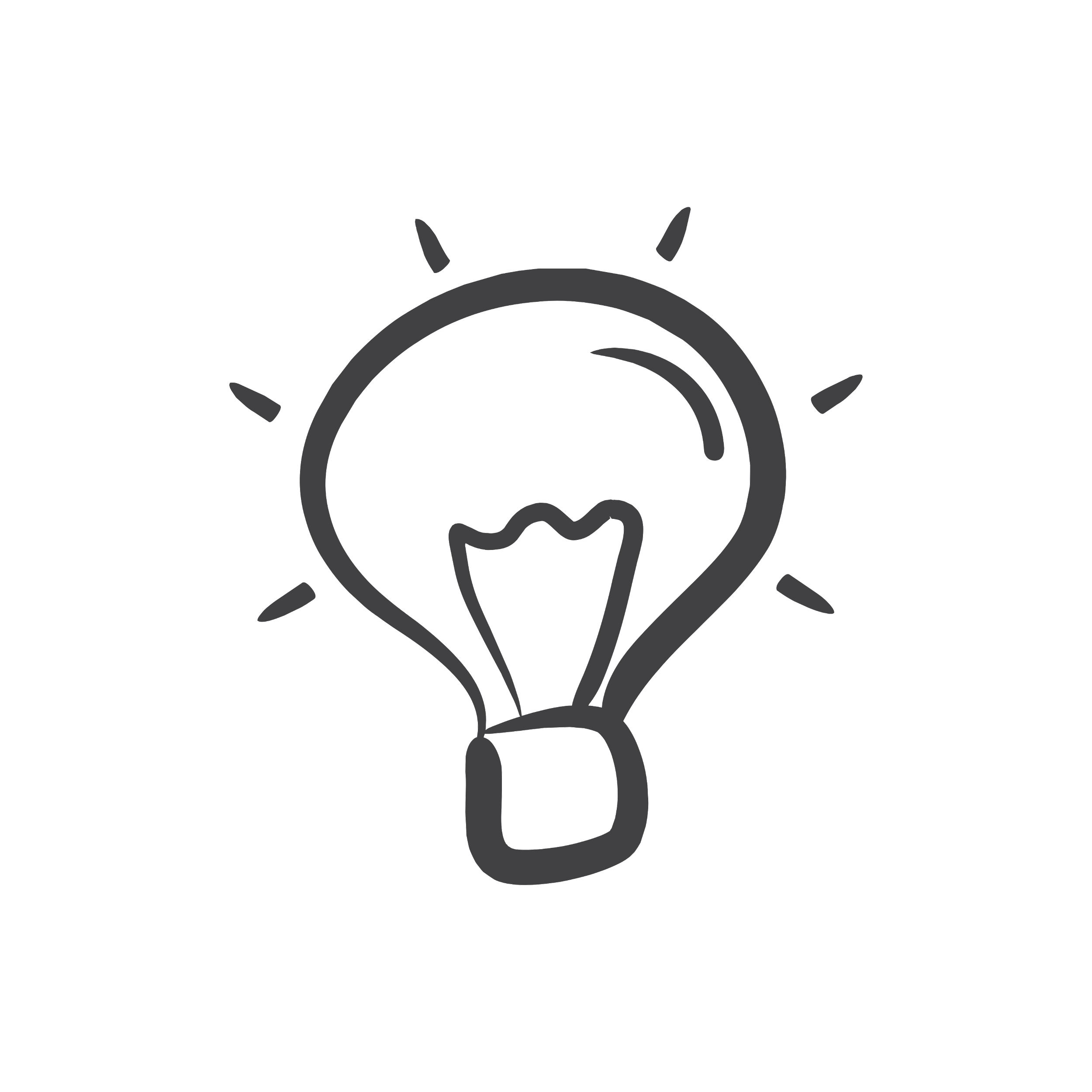 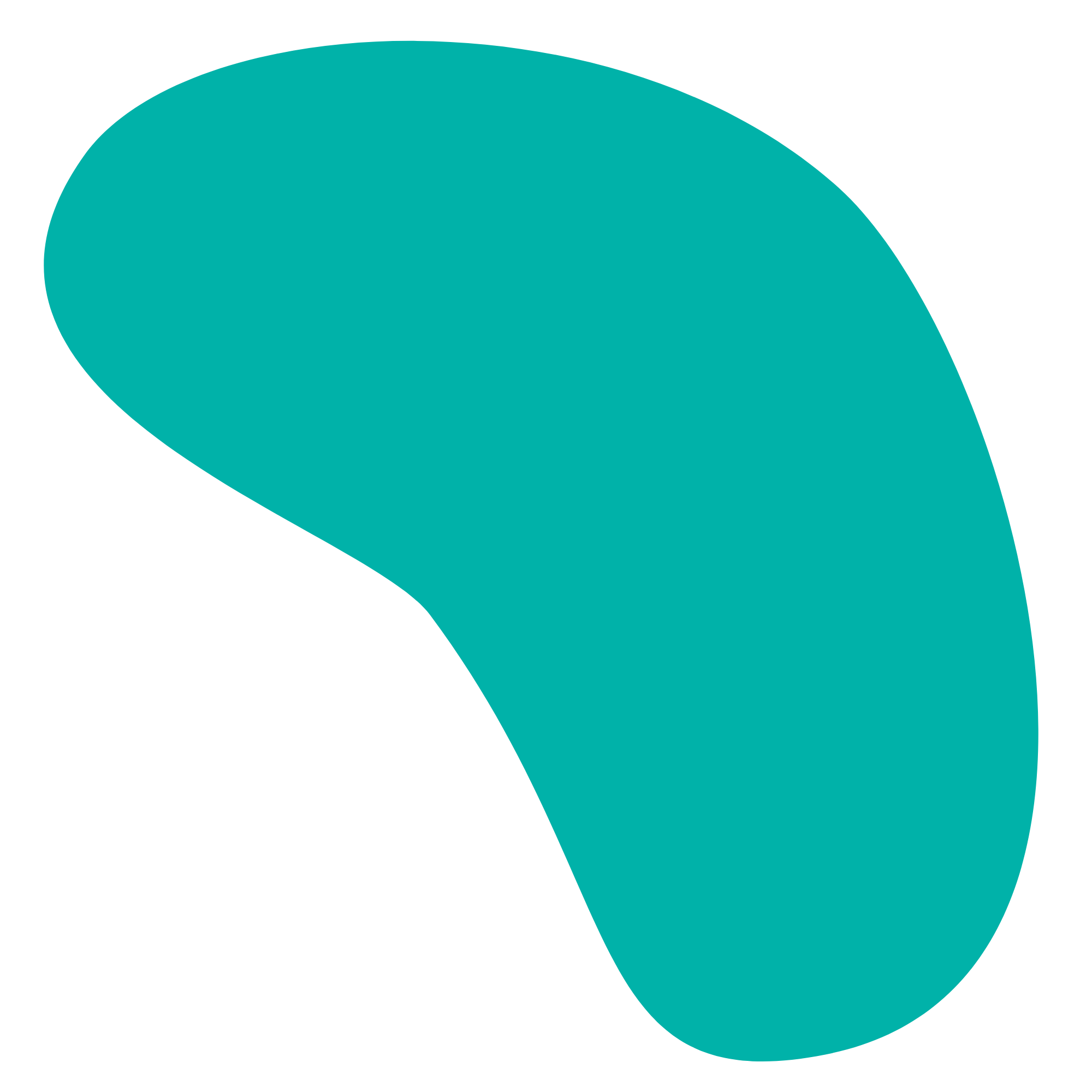 Objectives
Students will be able to:
Apply ideas about what kind of action and activism is needed to limit gun violence by designing their own shoes for the March Shoe Design challenge.
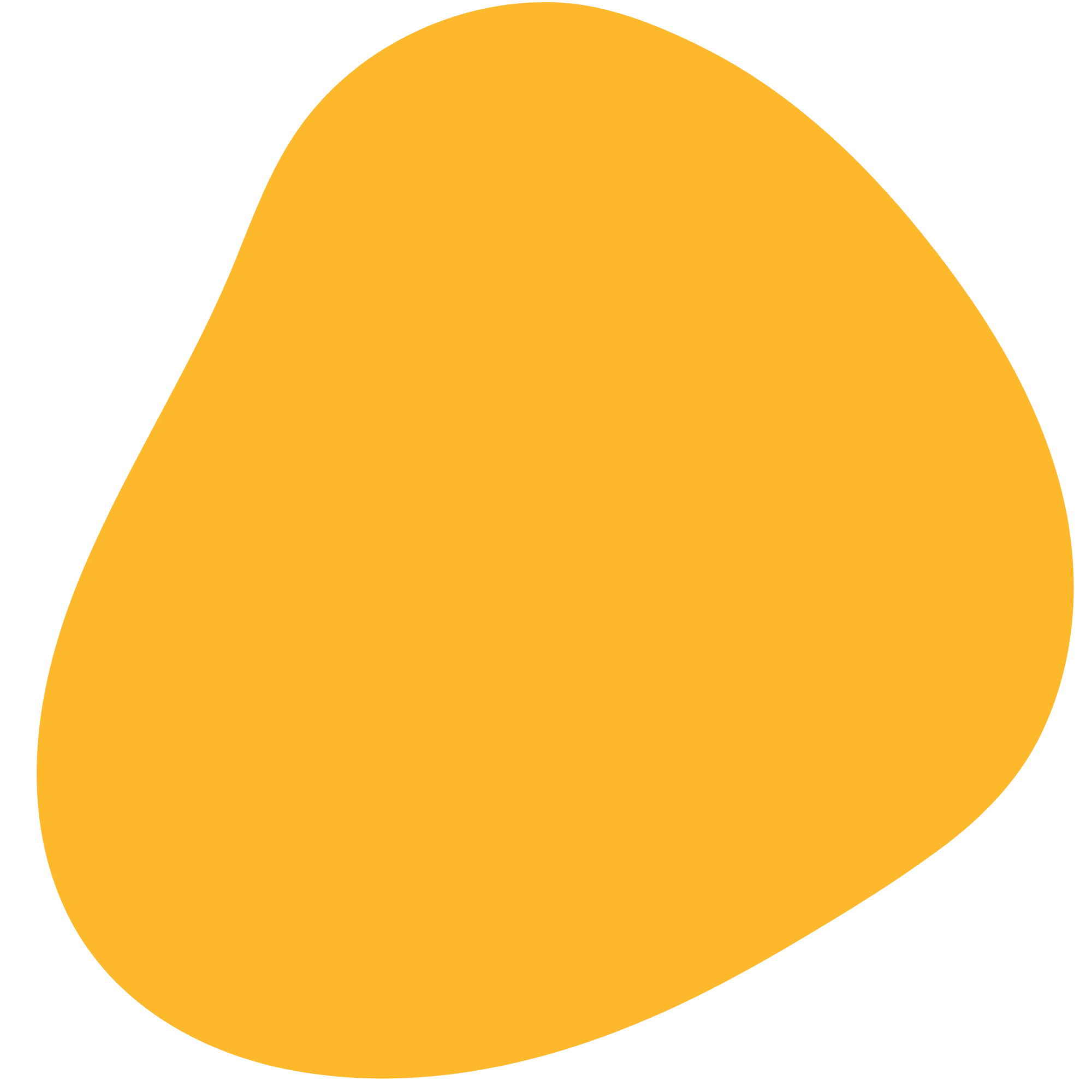 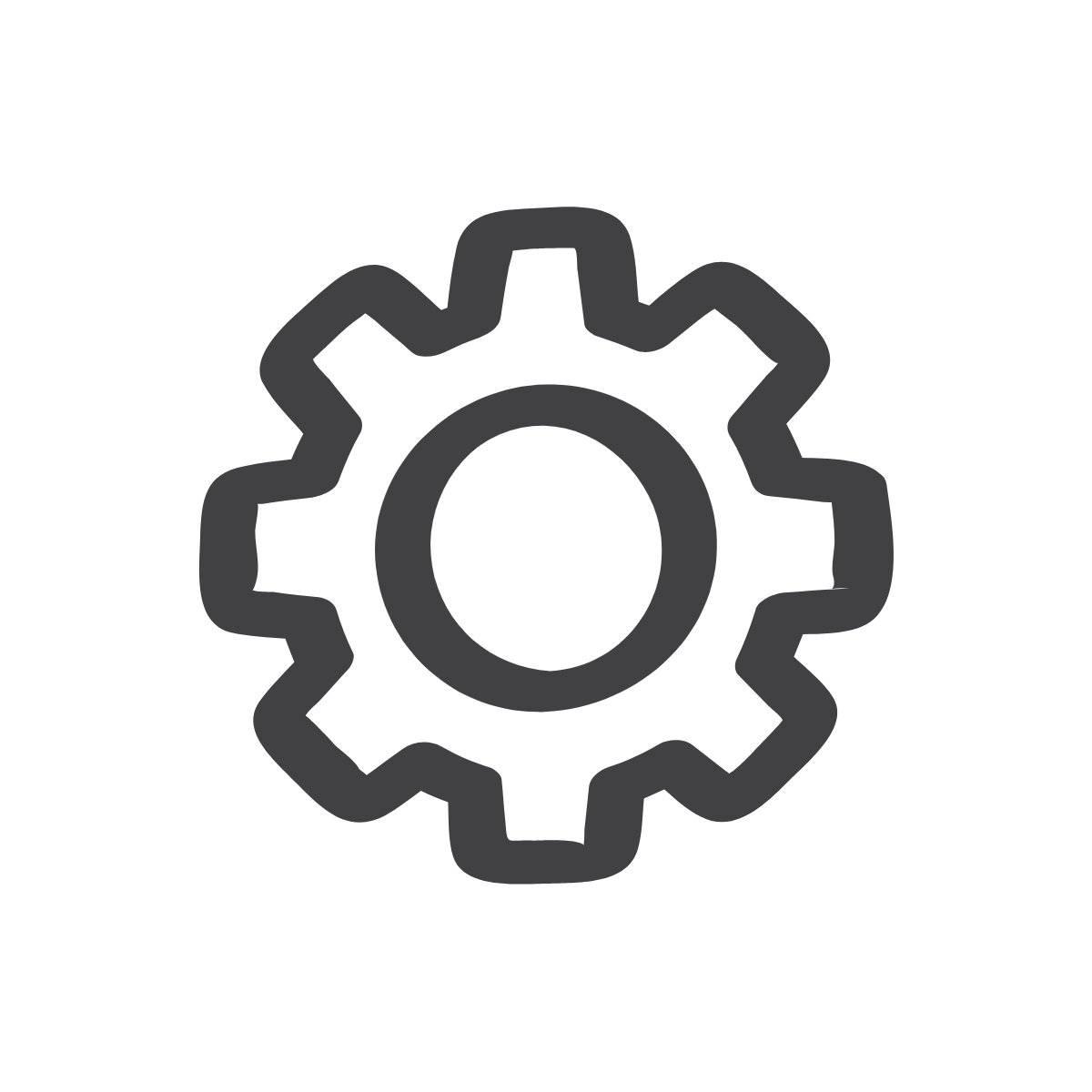 Activity
In closing, imagine if you are walking in a #neveragain March for our Lives event. Share your shoe design with class and discuss how the world would be different if your ideas were put into policy.
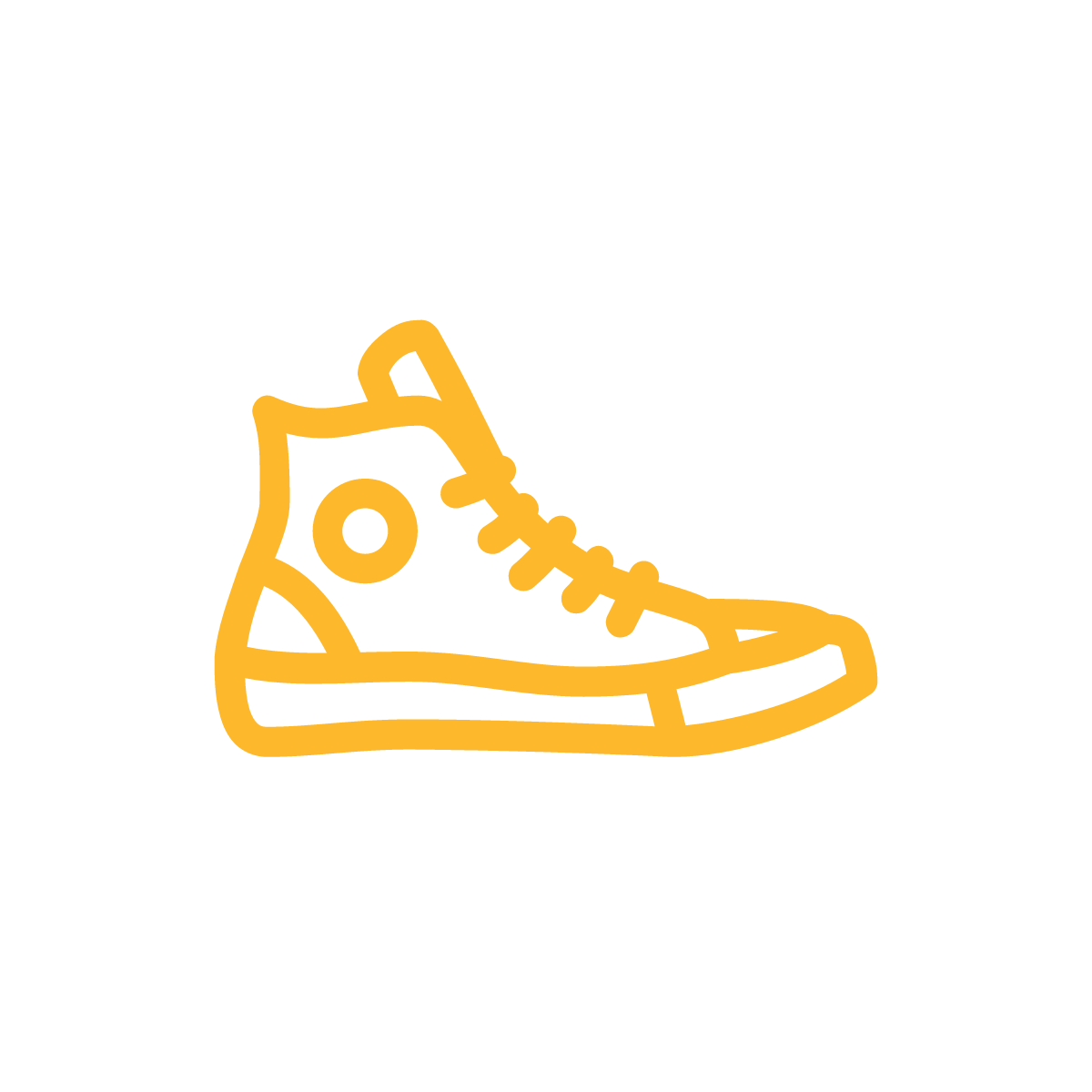 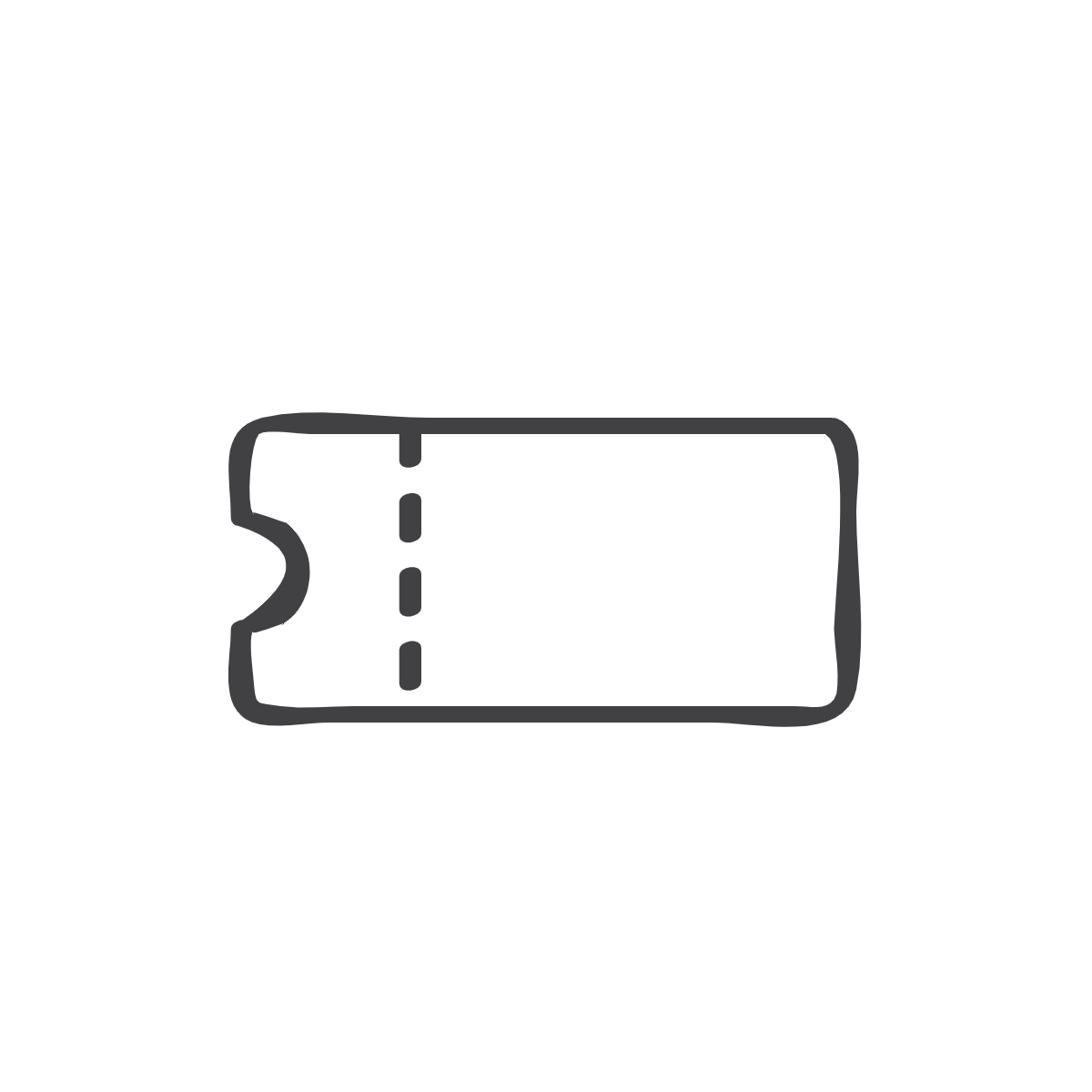 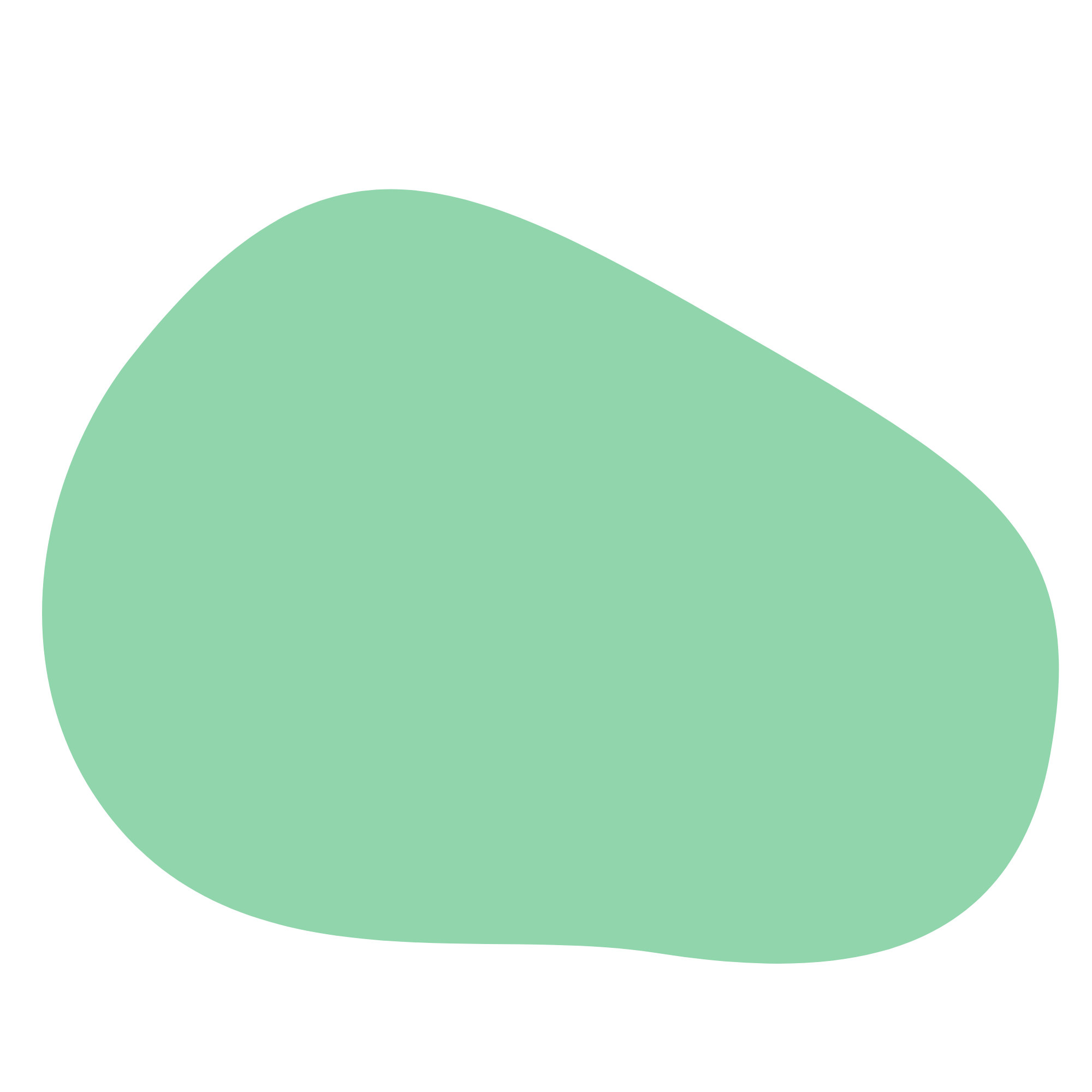 Exit Ticket
[Speaker Notes: Teacher notes: 
collect student artwork and submit them to the portal!!]